The Fourth Australian Atlas of Healthcare Variation
About the Atlas
How to interpret our data visualisations
Histogram
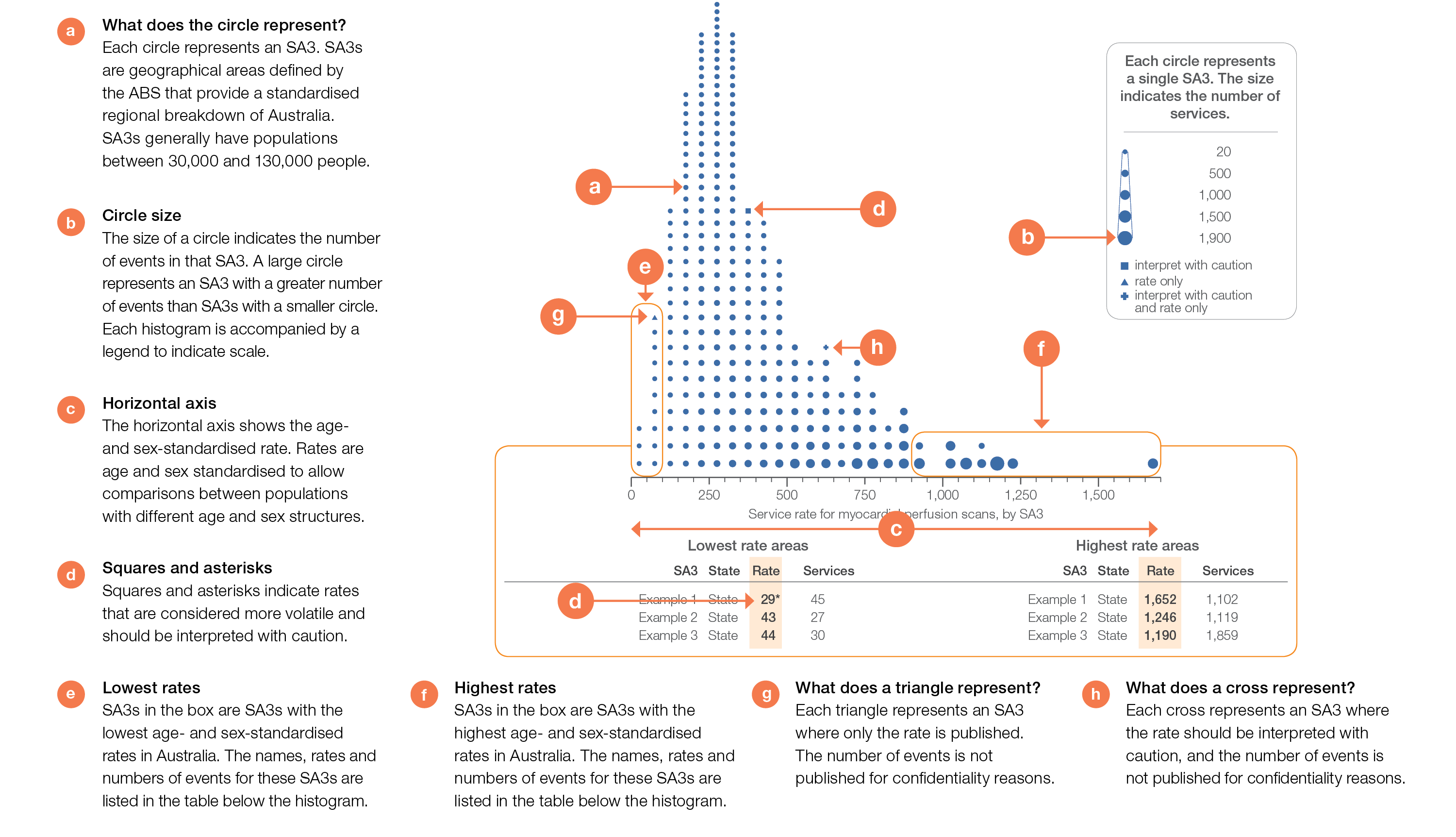 How to interpret our data visualisations
State and territory graphic
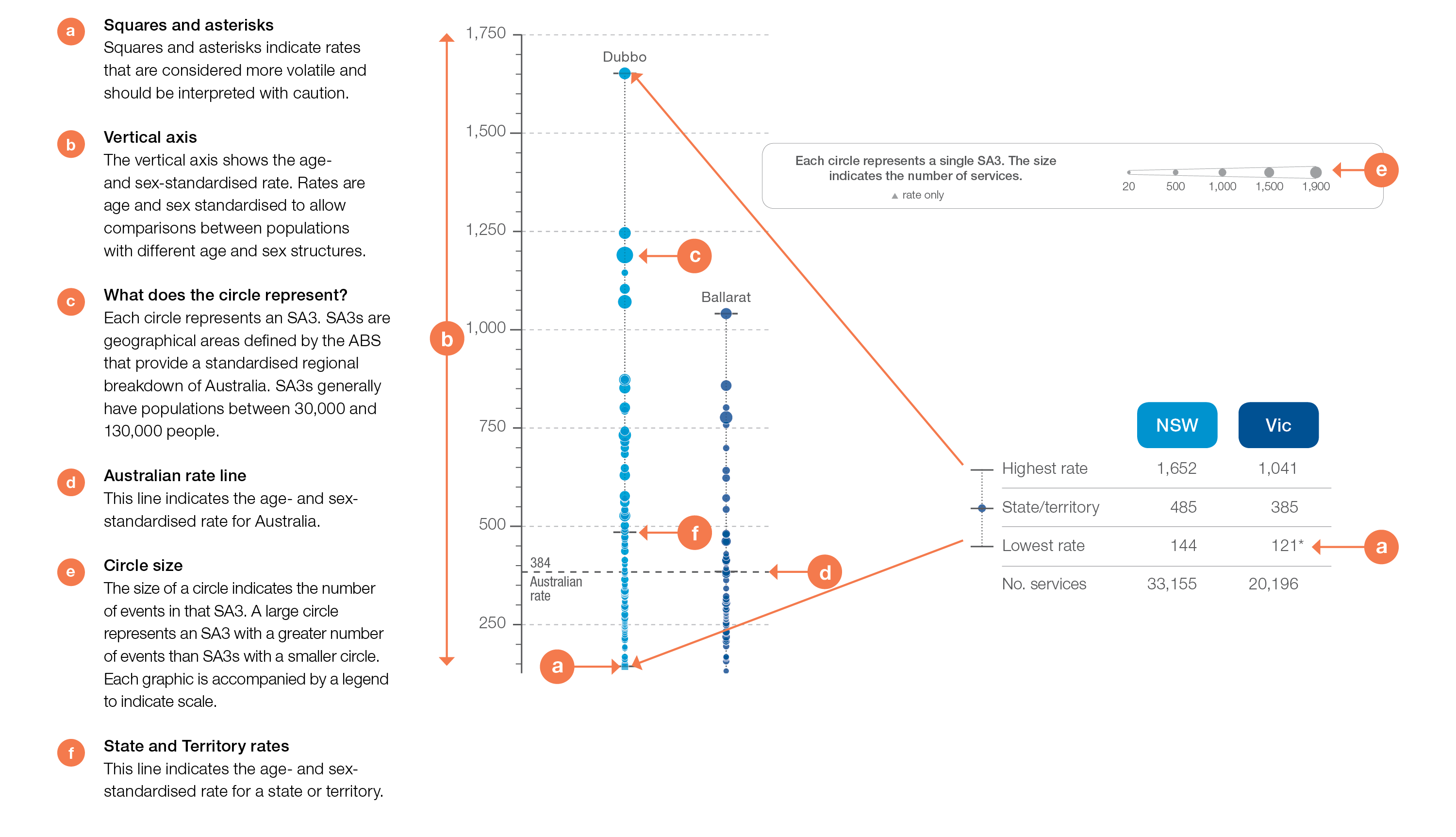 How to interpret our data visualisations
Remoteness and socioeconomic status graphic
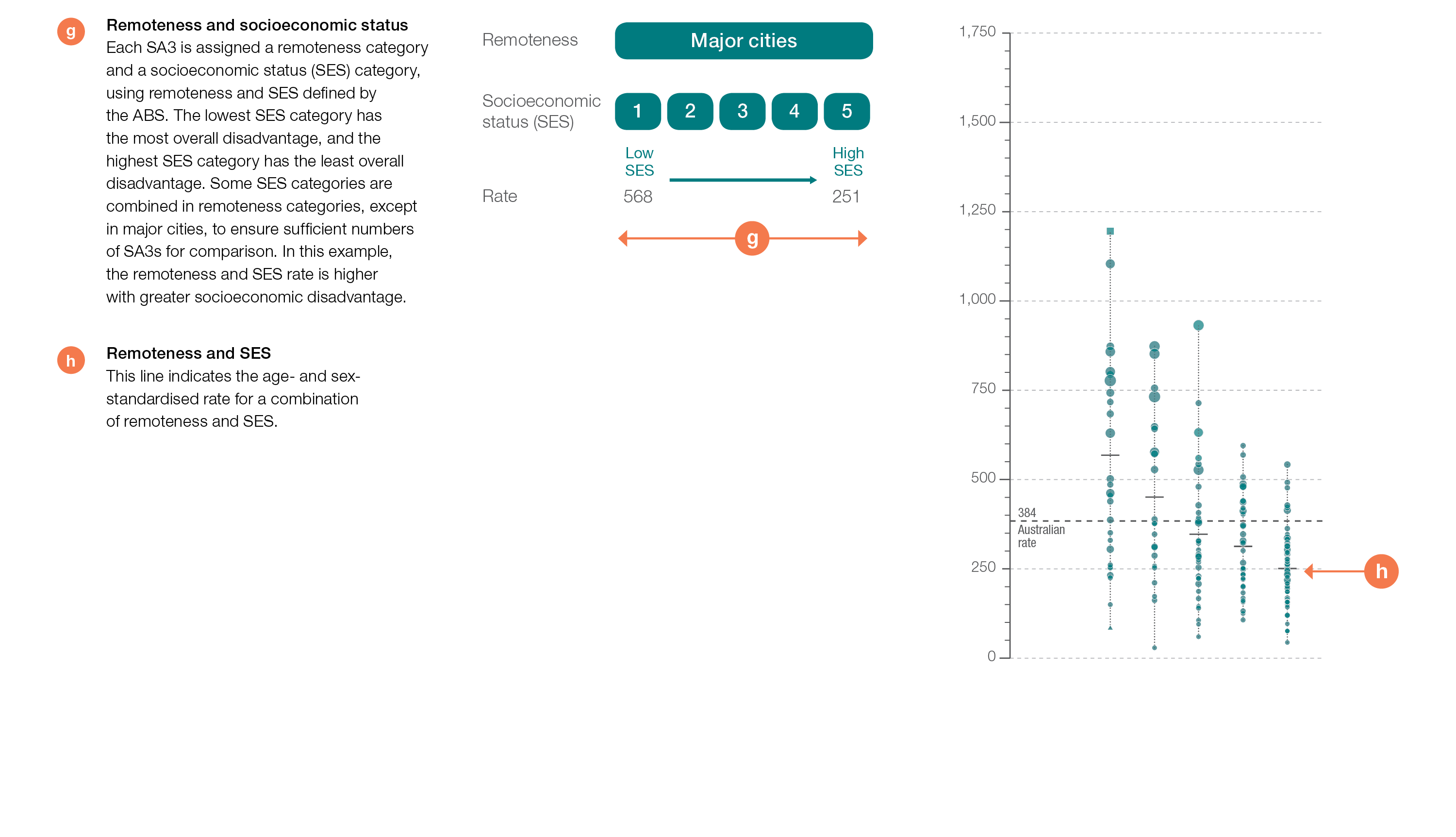 How to interpret our data visualisations
Rates across years line graph
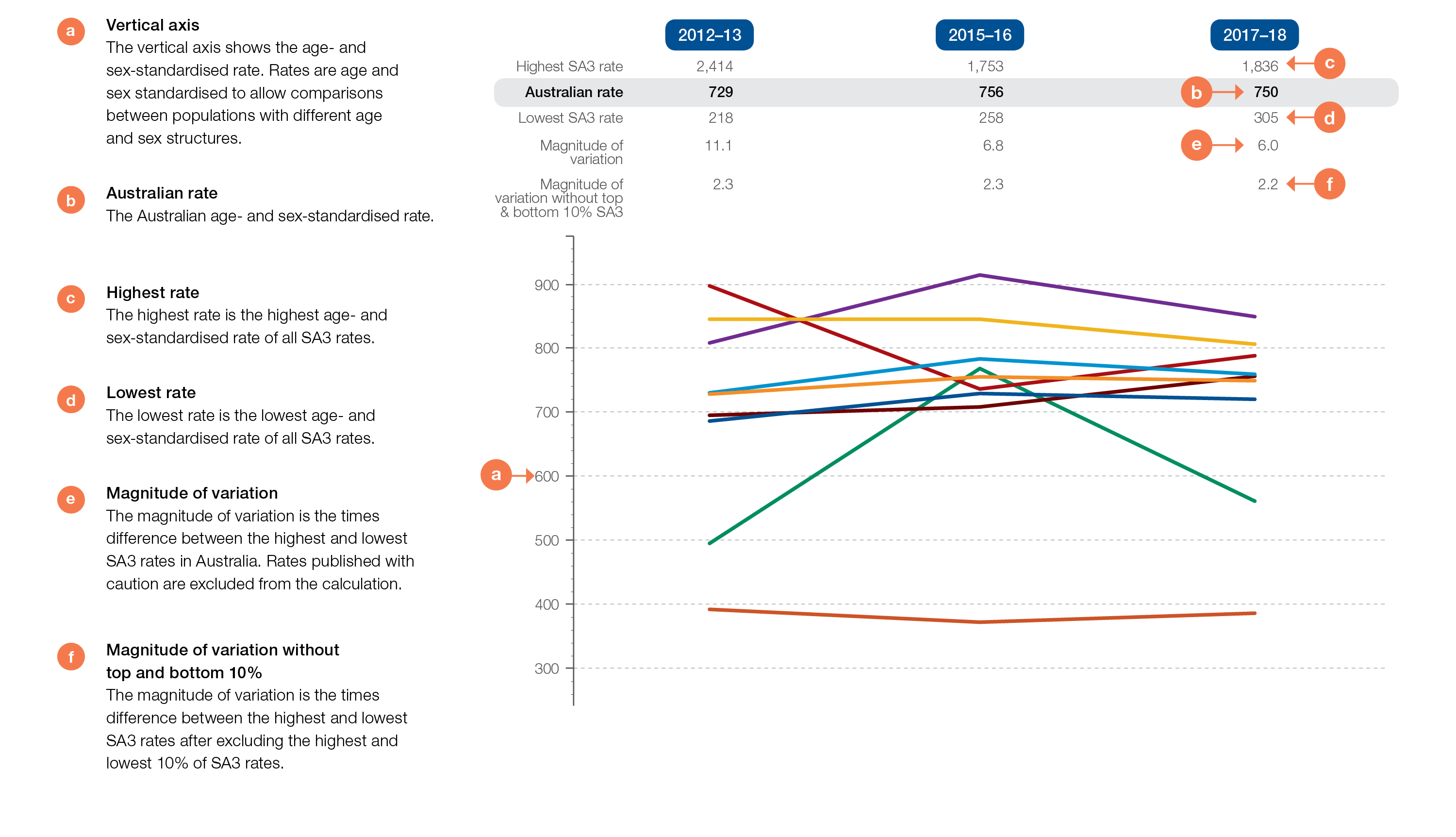 How to interpret our data visualisations
Rates across years graphic (interactive Atlas only)
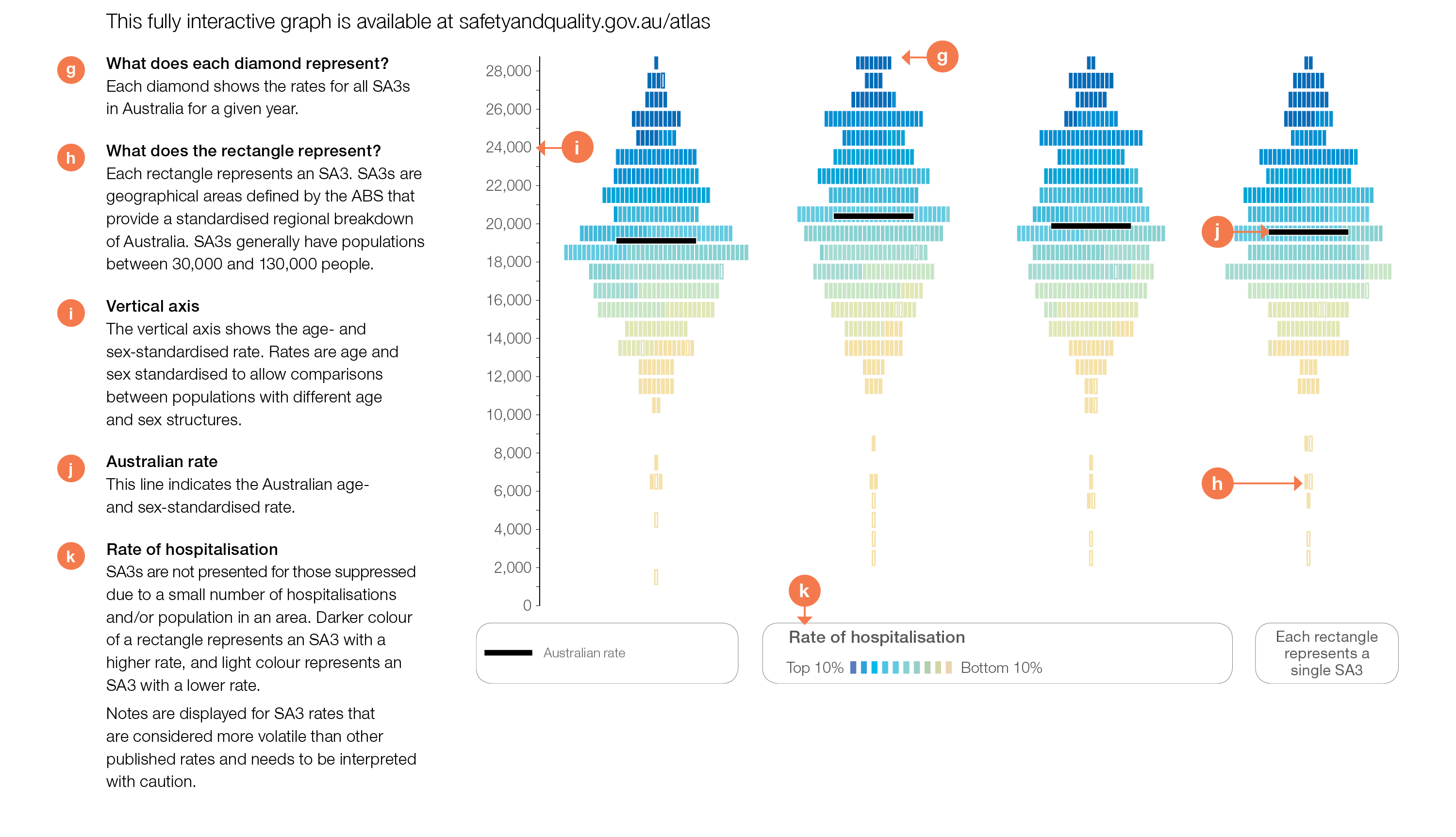 Early planned births
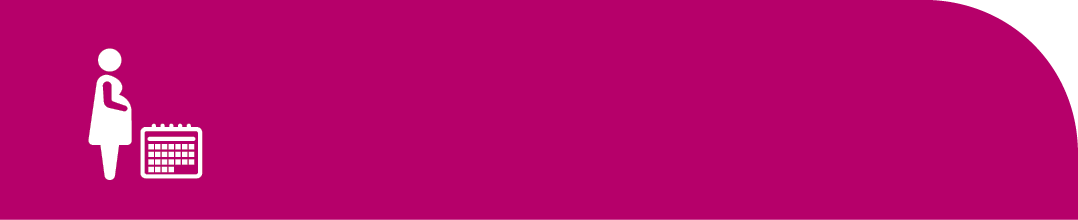 Early planned births
Early planned births without medical or obstetric indication
Key findings
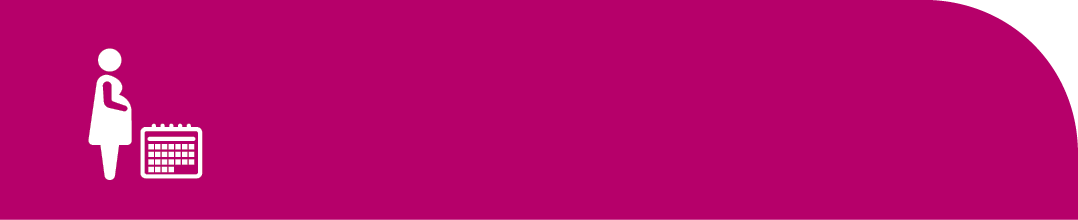 Early planned births
Risk of stillbirth per 1,000 fetuses remaining in utero
Gestational age in weeks, 2015 and 2016
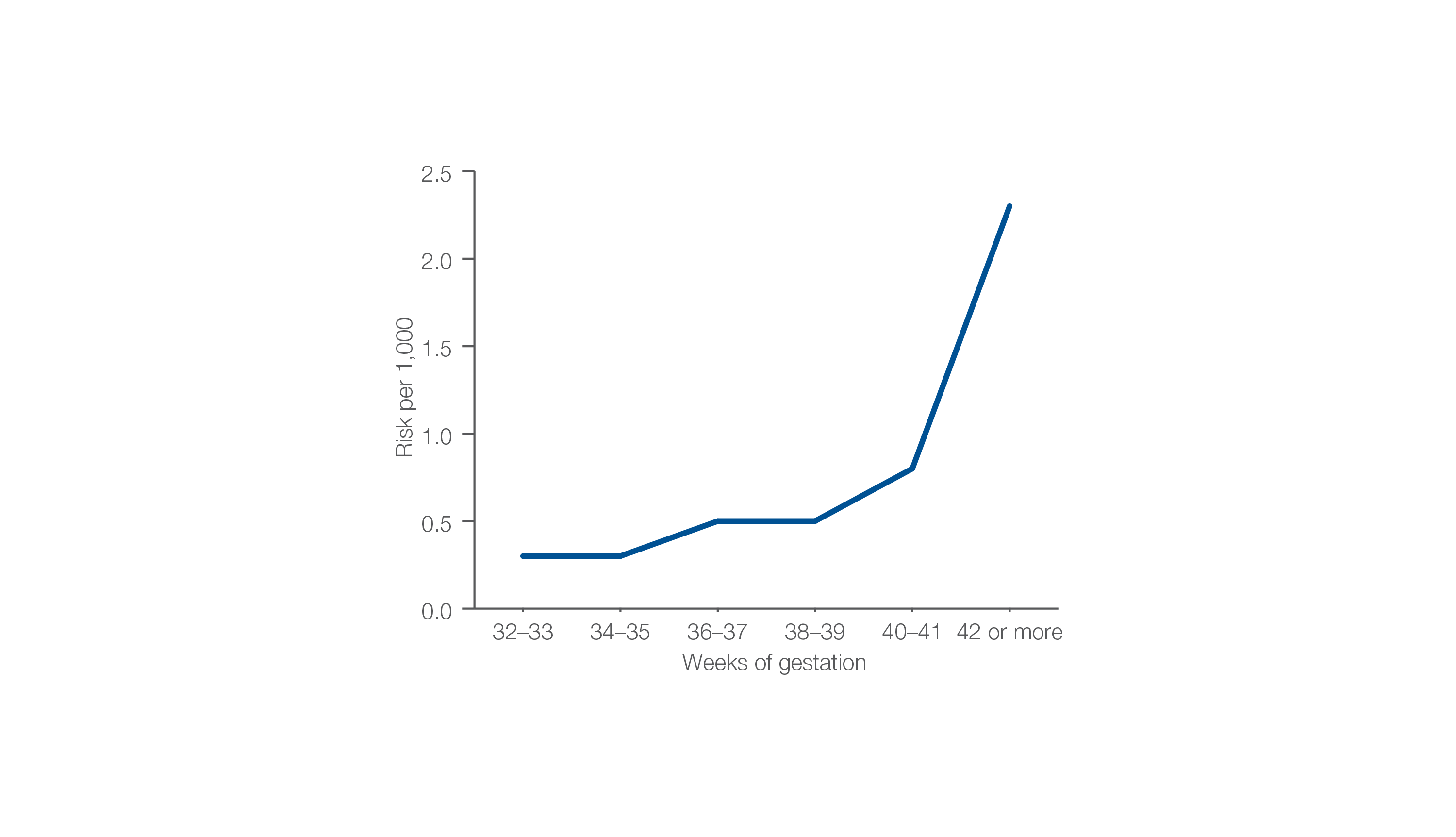 Source: Stillbirths and Neonatal Deaths in Australia 2015 and 2016: In brief.
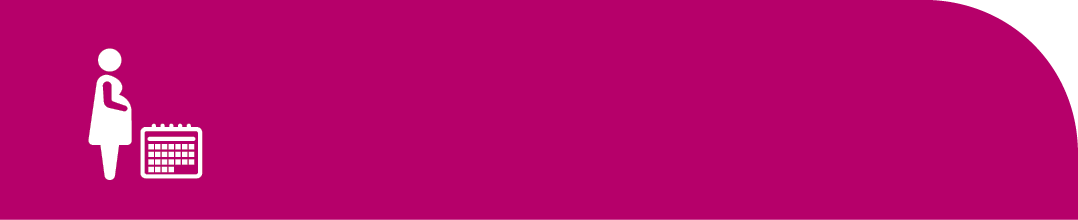 Early planned births
Percentage of babies
Gestational age in weeks, 2007 and 2017
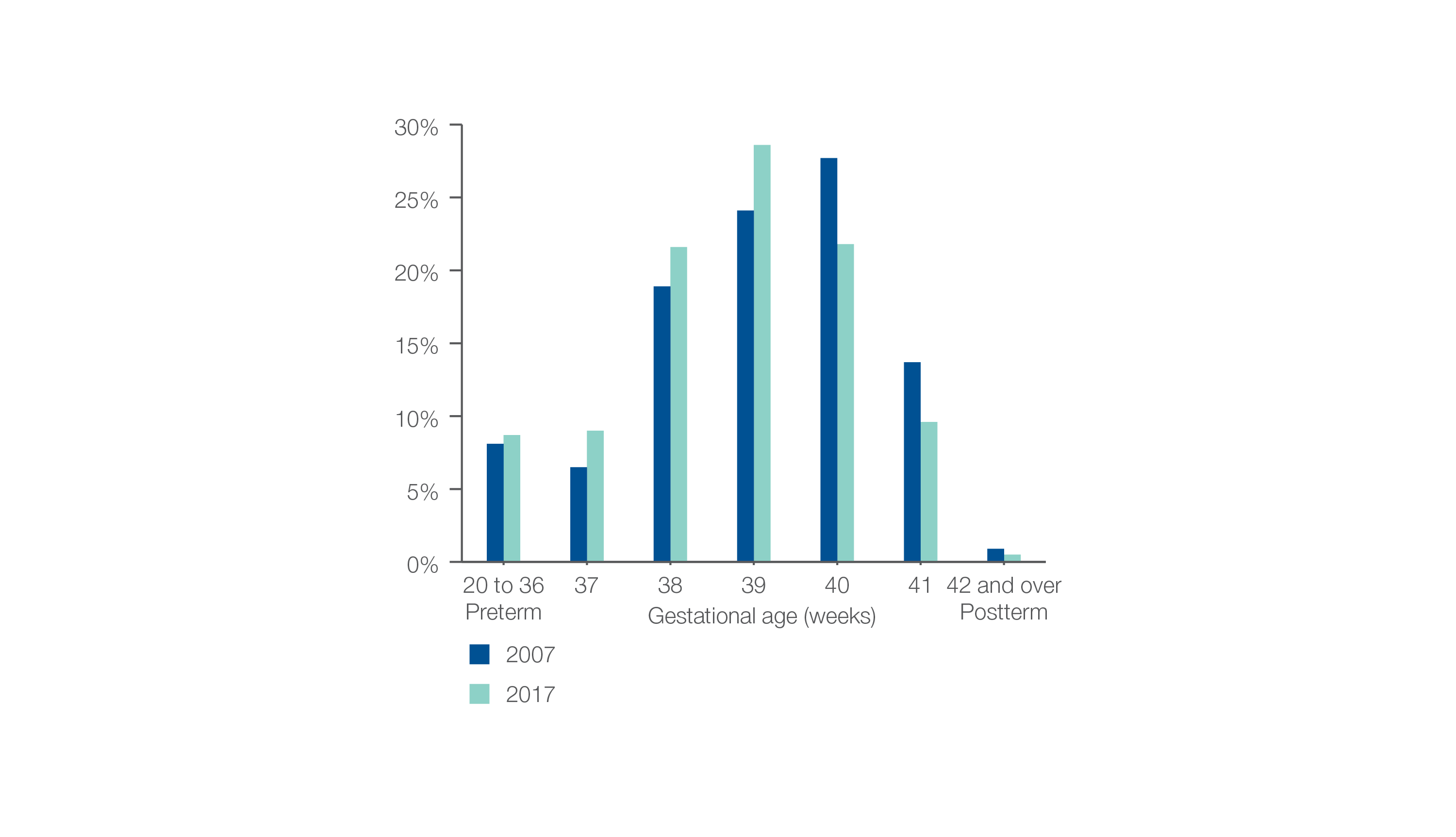 Source: Australia’s Mothers and Babies 2017: In brief.
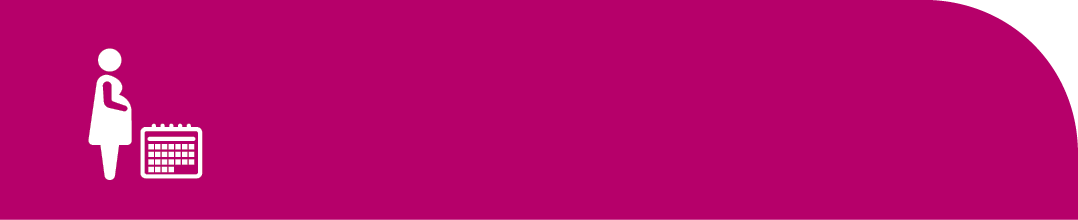 Early planned births
Caesarean sections at <37, <38 or <39 weeks without a medical or obstetric indication
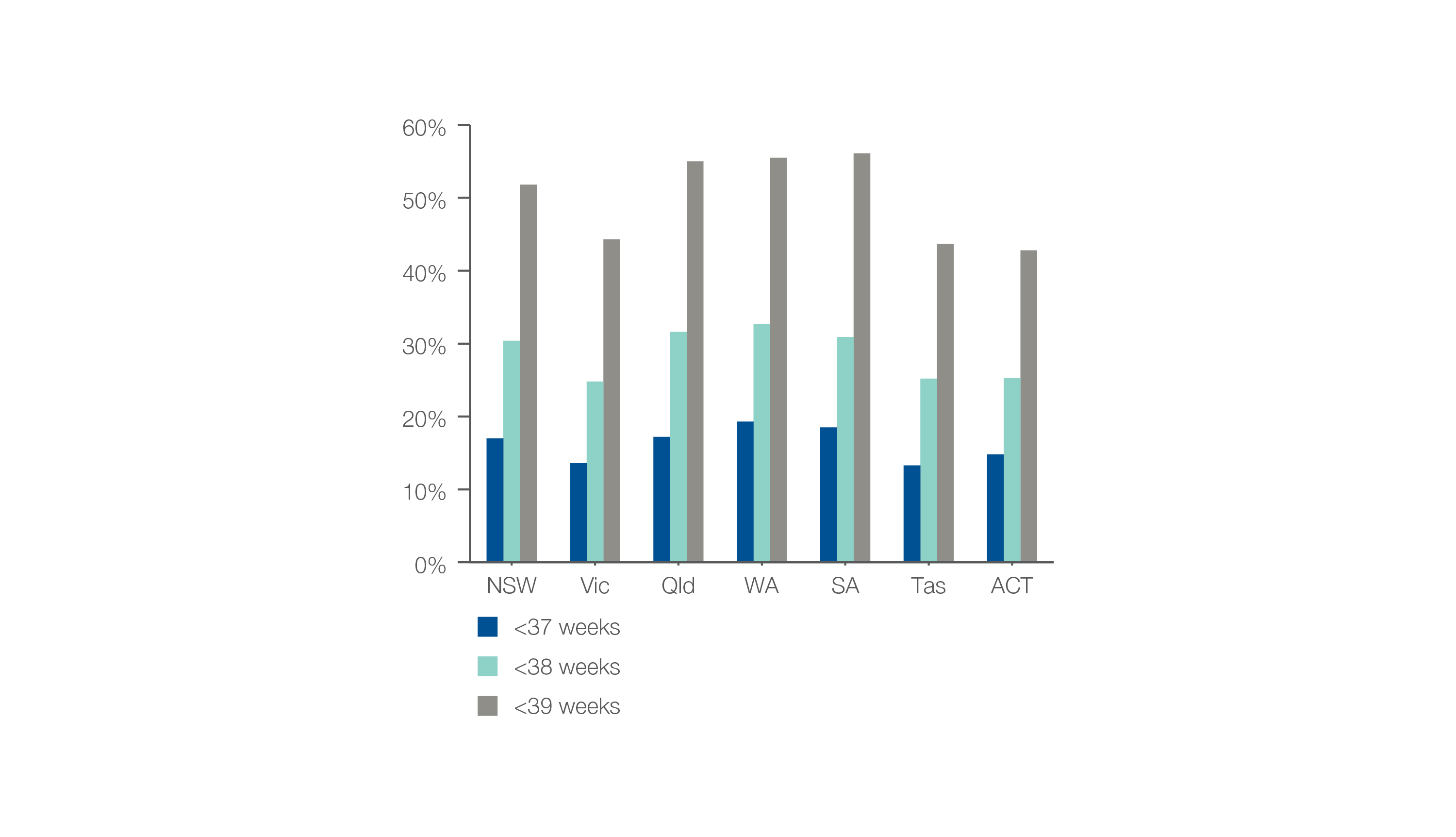 As a percentage of all caesarean sections at these gestational ages, 2017
Source: AIHW analysis of National Perinatal Data Collection.
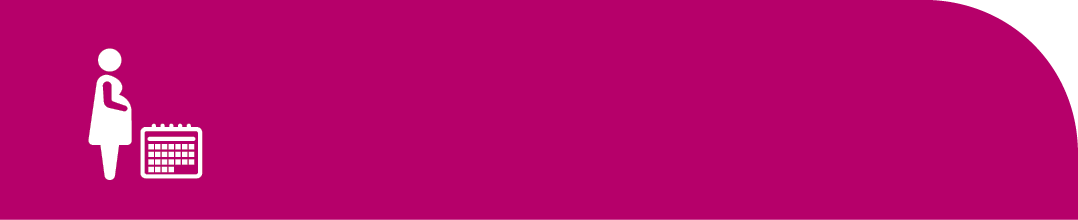 Early planned births
Caesarean sections at <39 weeks gestation without medical or obstetric indication
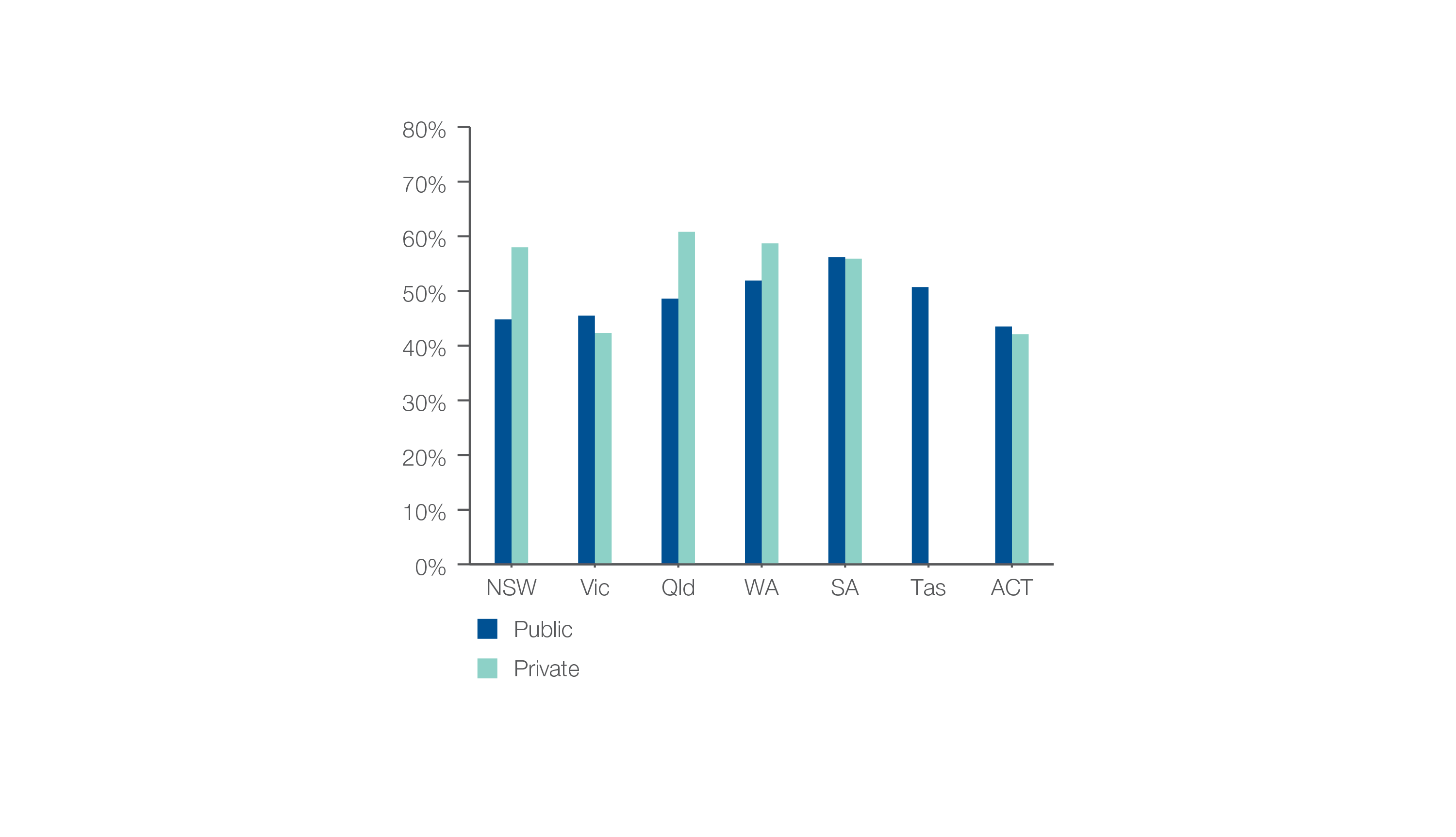 Patient funding status, 2017
Source: AIHW analysis of National Perinatal Data Collection.
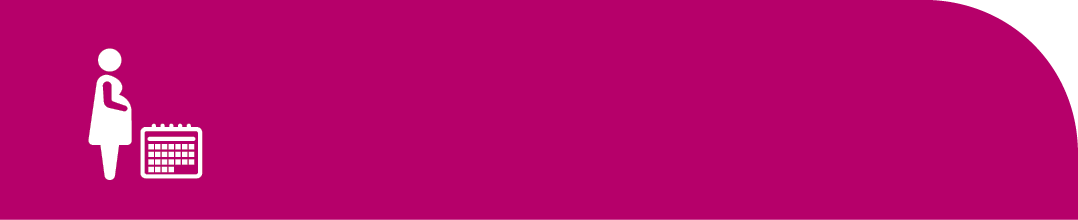 Early planned births
Caesarean sections at <39 weeks gestation without medical or obstetric indication
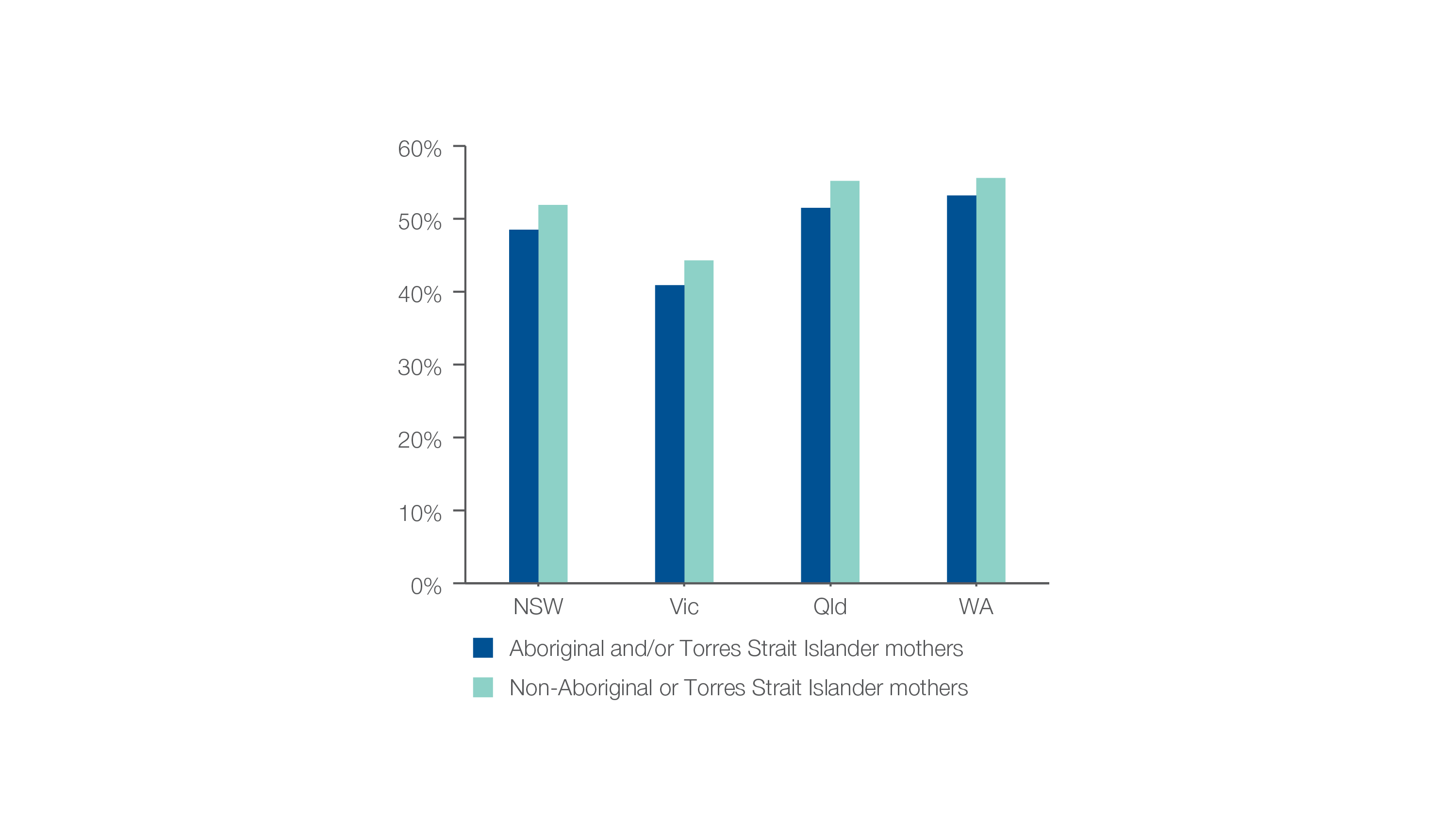 Aboriginal and Torres Strait Islander status, 2017
Source: AIHW analysis of National Perinatal Data Collection.
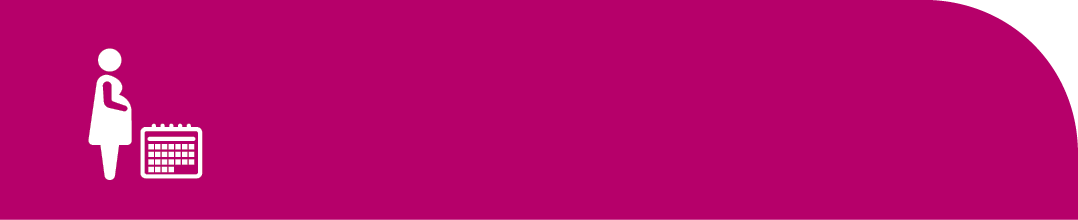 Early planned births
Inductions at <39 weeks gestation without a medical or obstetric indication
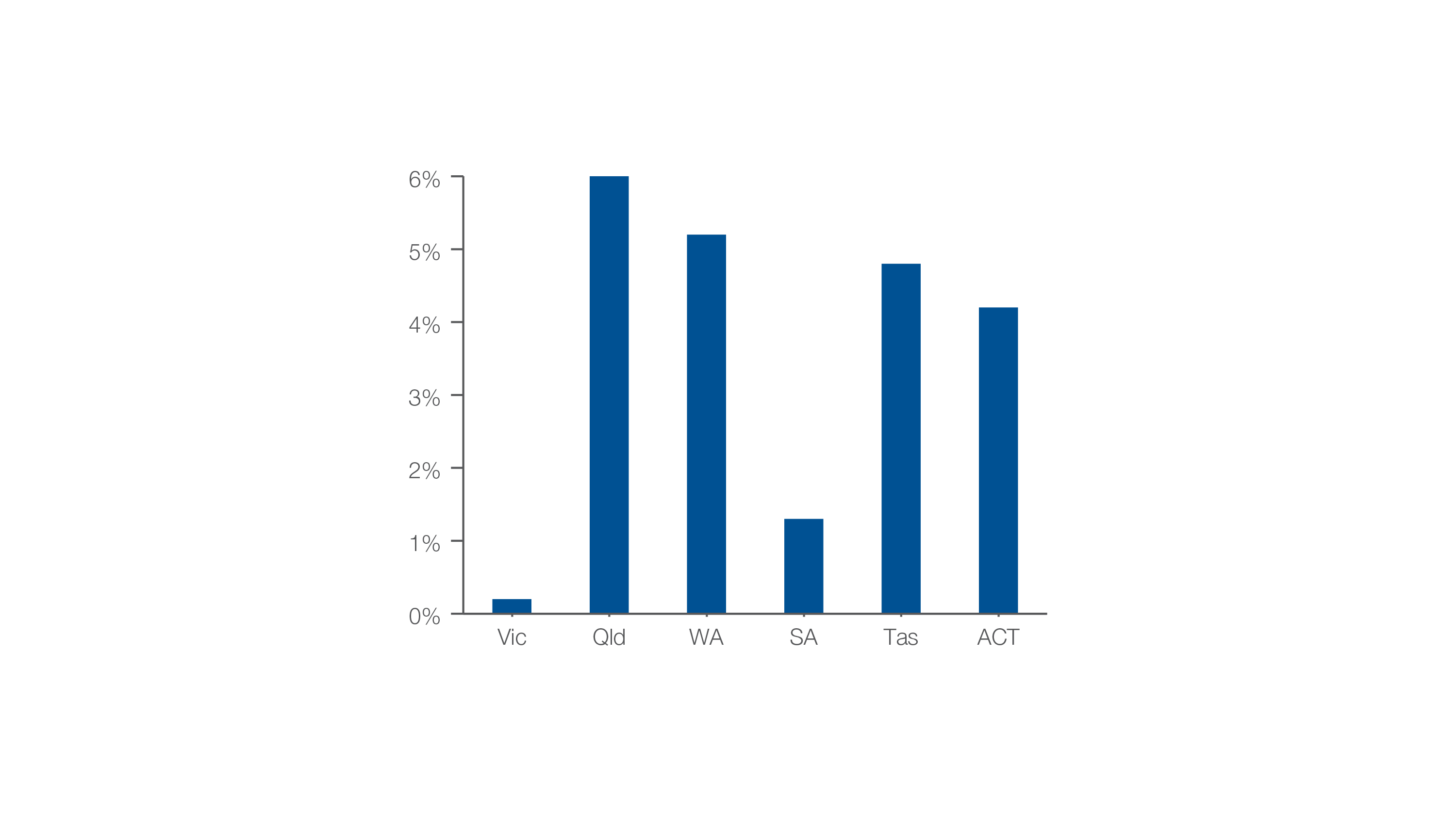 As a percentage of all inductions at <39 weeks, 2017
Source: AIHW analysis of National Perinatal Data Collection.
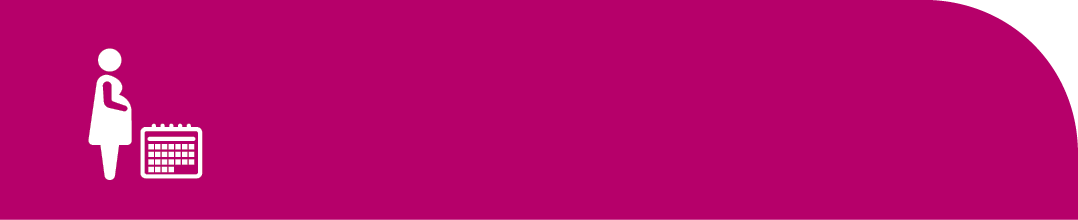 Early planned births
Chronic disease and infection:  potentially preventable hospitalisations
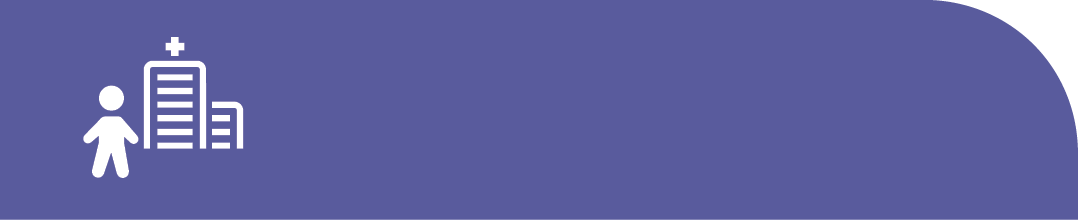 Chronic disease and infection: potentially preventable hospitalisations
Chronic disease and infection: potentially preventable hospitalisations
Key findings, 2017-18
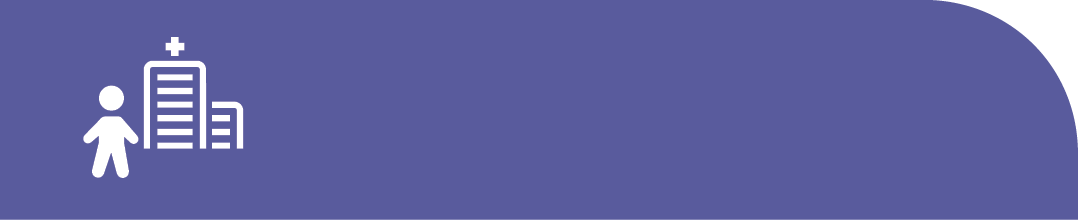 Chronic disease and infection: potentially preventable hospitalisations
Chronic disease and infection: potentially preventable hospitalisations
Key findings, 2014-15 to 2017-18
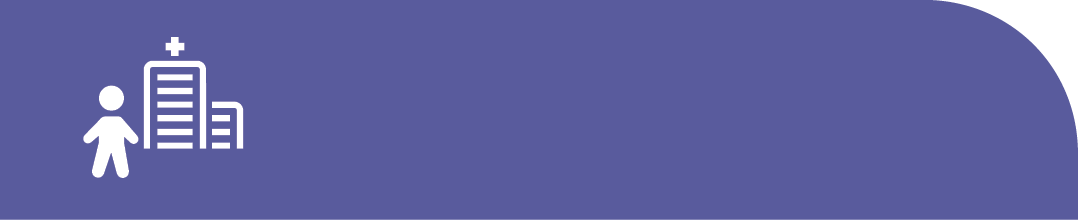 Chronic disease and infection: potentially preventable hospitalisations
Chronic obstructive pulmonary disease (COPD)
Local area, SA3 of patient residence, 2017-18
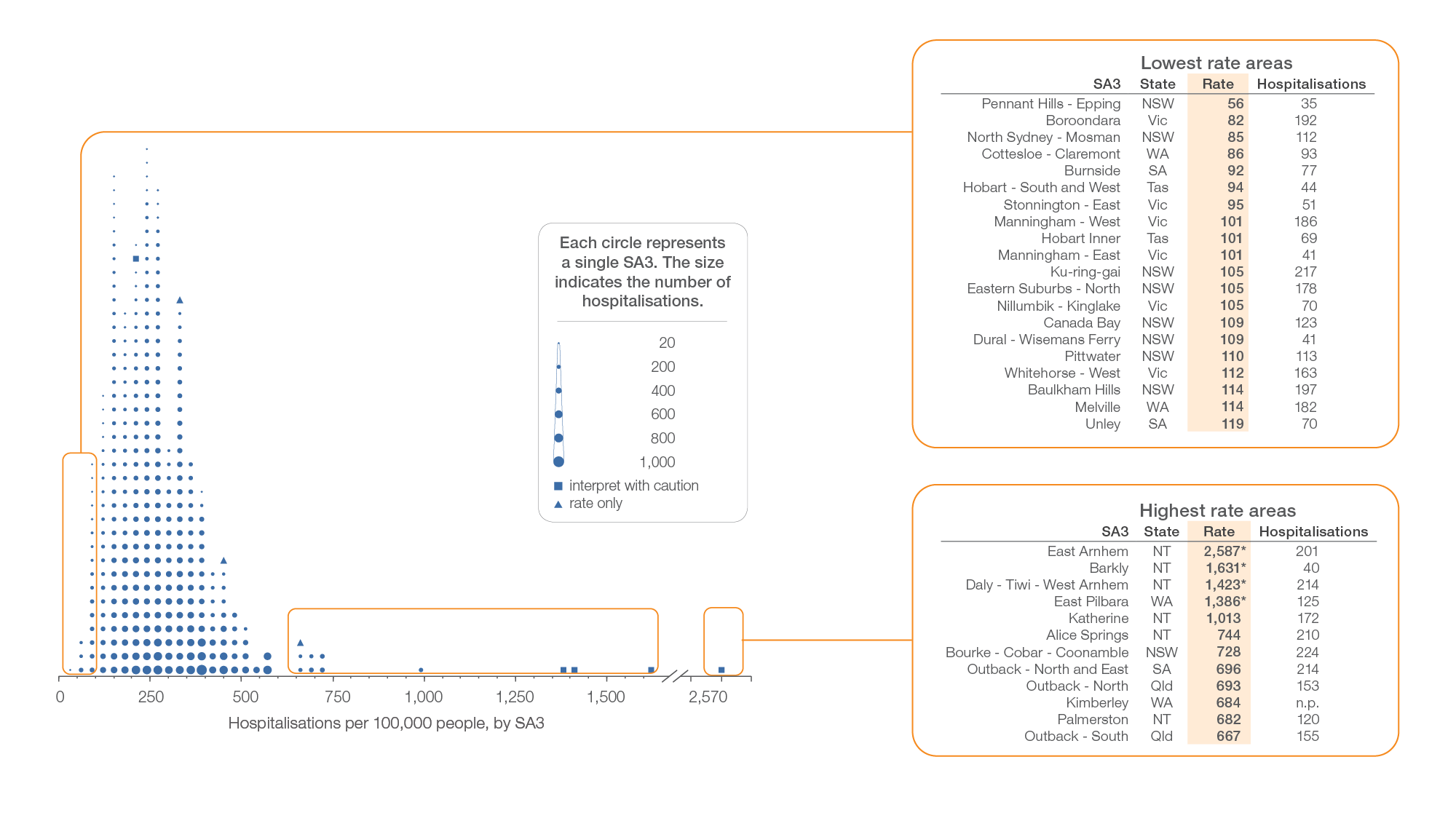 Sources: AIHW analysis of National Hospital Morbidity Database and ABS Estimated Resident Populations 30 June of 2017 and 2018.
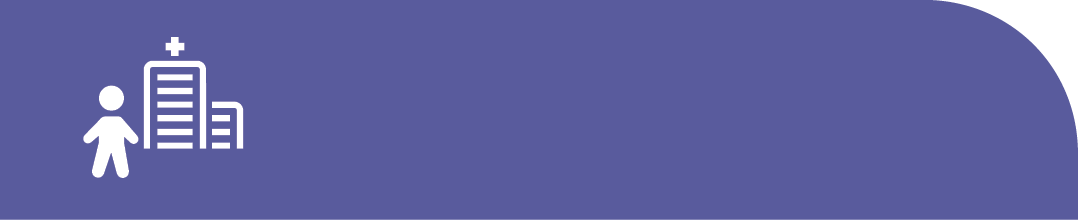 Chronic disease and infection: potentially preventable hospitalisations
Chronic obstructive pulmonary disease (COPD)
Australia, SA3 of patient residence, 2017-18
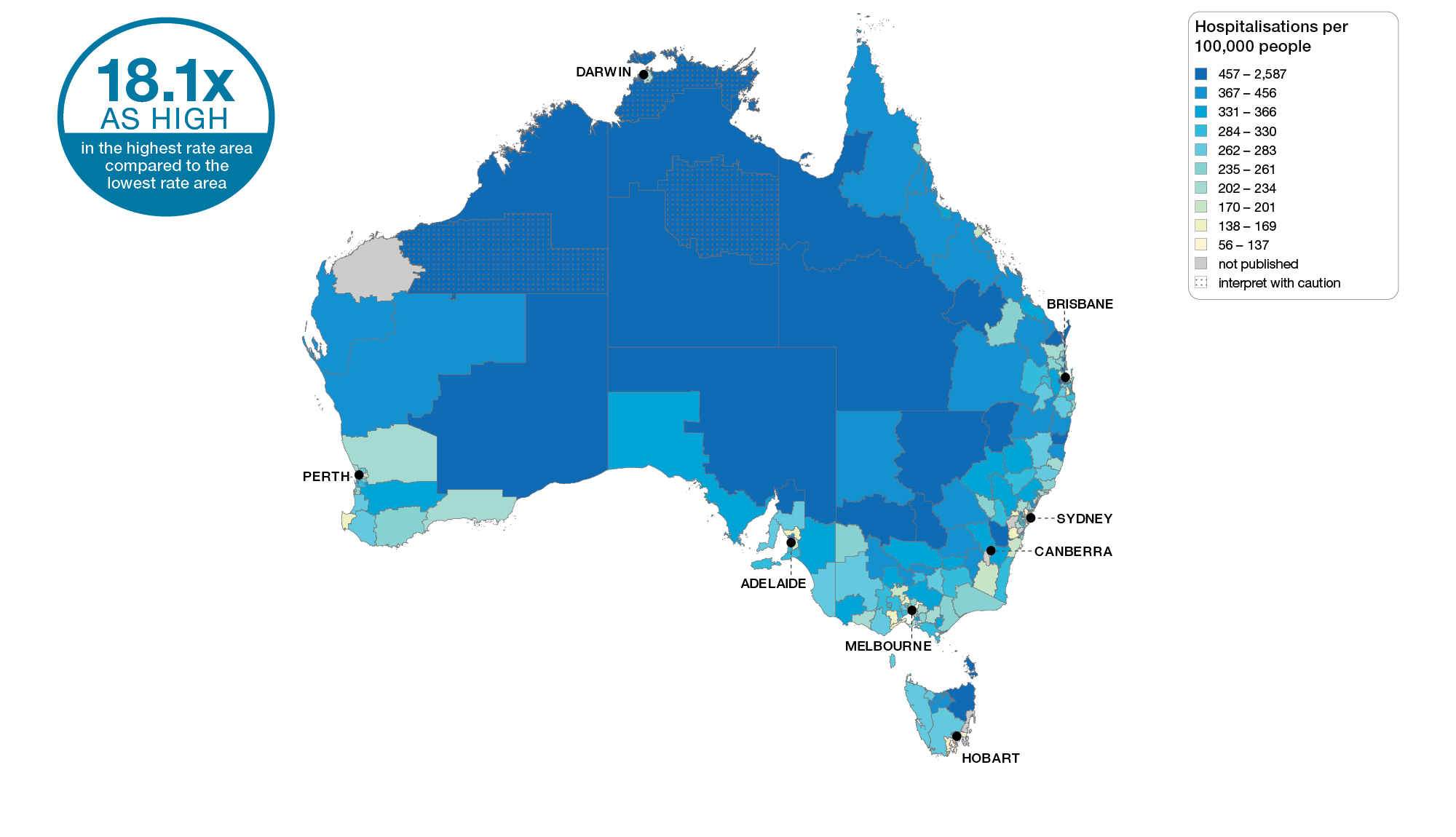 Sources: AIHW analysis of National Hospital Morbidity Database and ABS Estimated Resident Populations 30 June of 2017 and 2018.
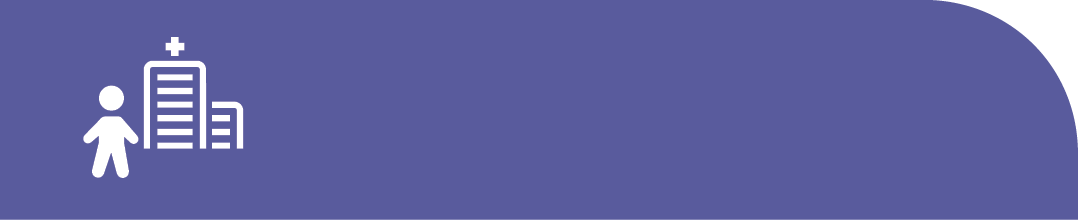 Chronic disease and infection: potentially preventable hospitalisations
Chronic obstructive pulmonary disease (COPD)
Capital cities, SA3 of patient residence, 2017-18
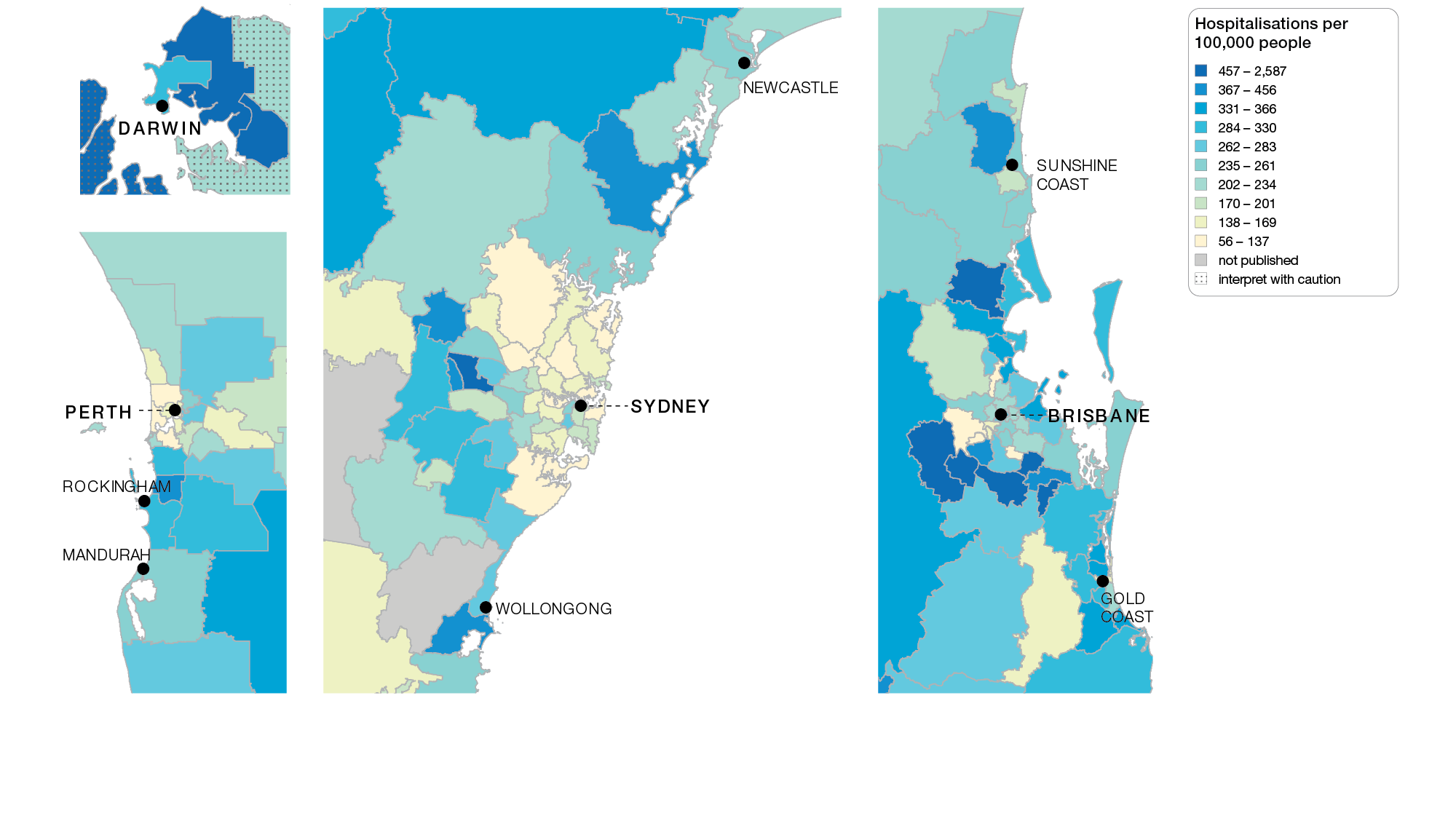 Sources: AIHW analysis of National Hospital Morbidity Database and ABS Estimated Resident Populations 30 June of 2017 and 2018.
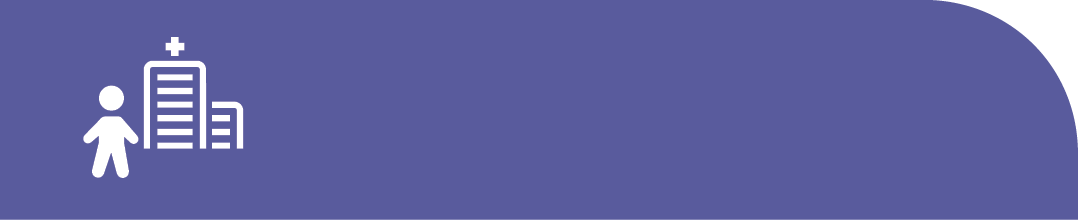 Chronic disease and infection: potentially preventable hospitalisations
Chronic obstructive pulmonary disease (COPD)
Capital cities, SA3 of patient residence, 2017-18
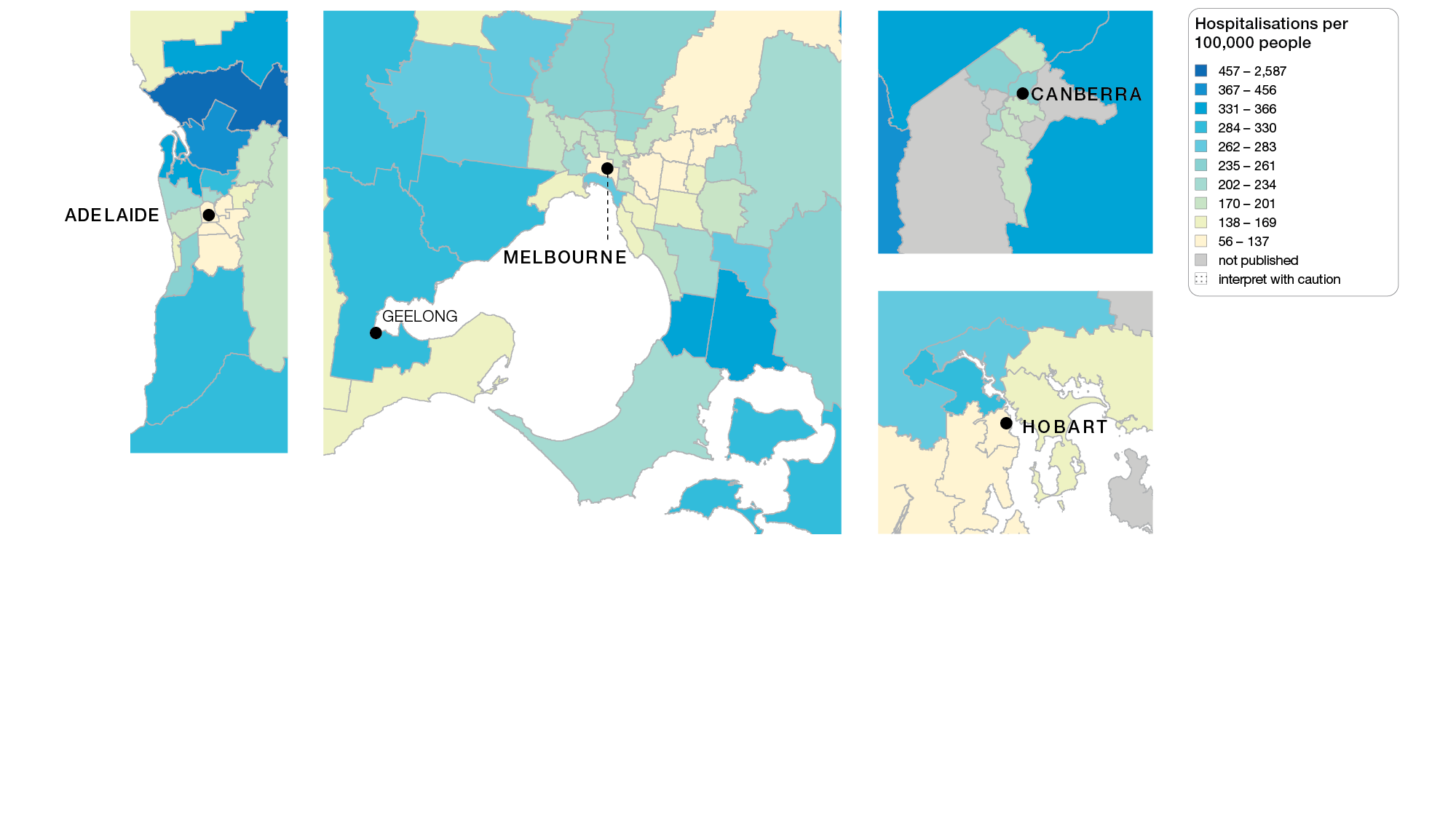 Sources: AIHW analysis of National Hospital Morbidity Database and ABS Estimated Resident Populations 30 June of 2017 and 2018.
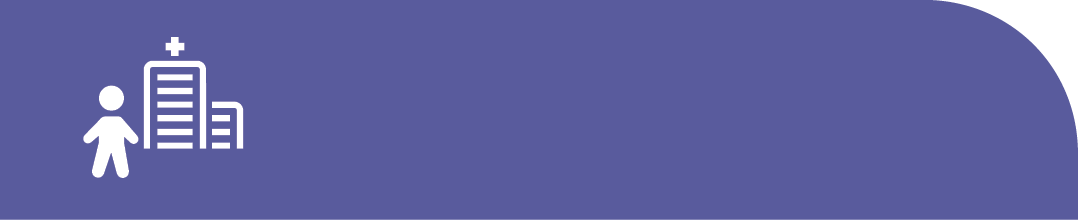 Chronic disease and infection: potentially preventable hospitalisations
Chronic obstructive pulmonary disease (COPD)
State and territory, SA3 of patient residence, 2017-18
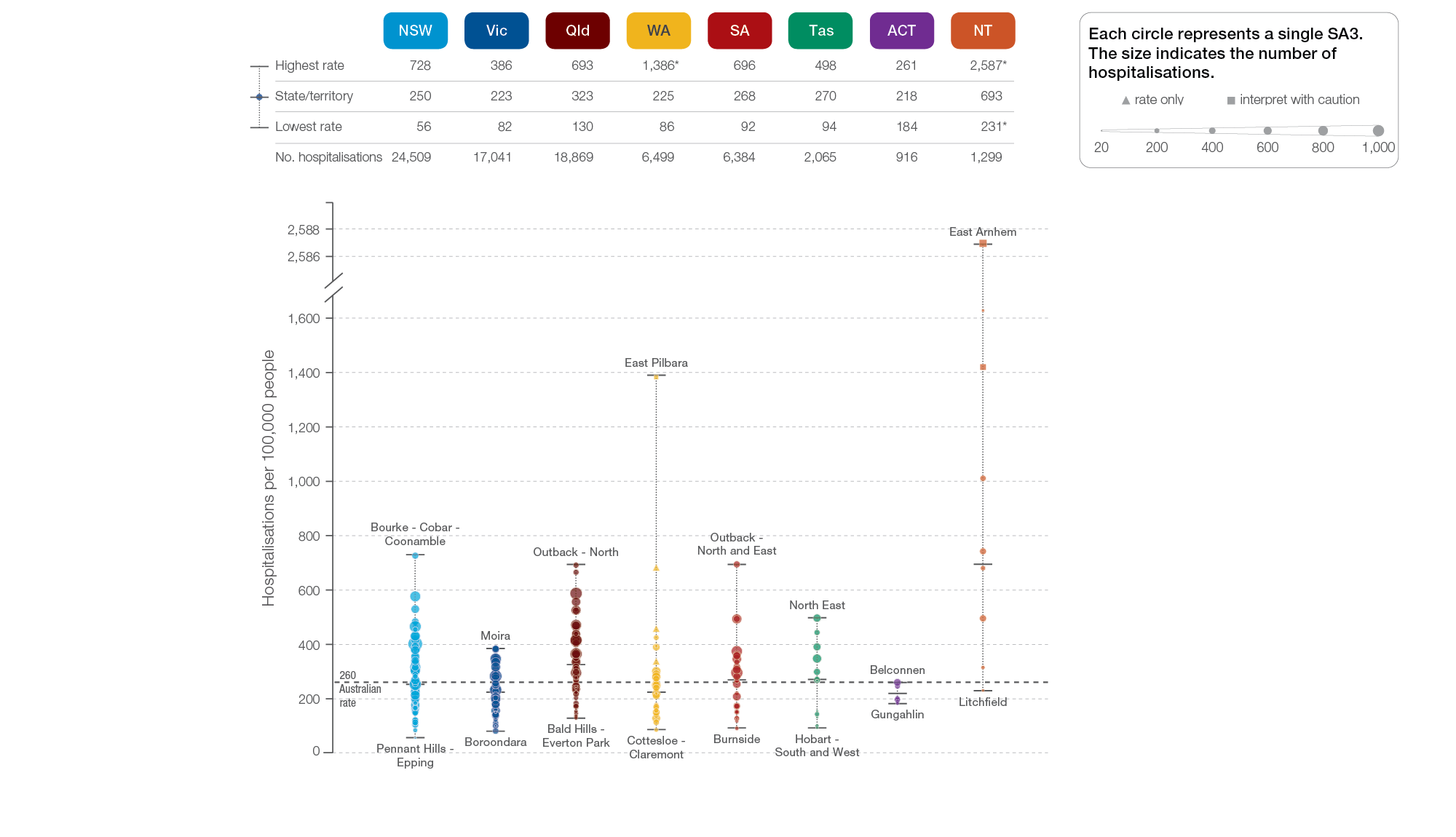 Sources: AIHW analysis of National Hospital Morbidity Database and ABS Estimated Resident Populations 30 June of 2017 and 2018.
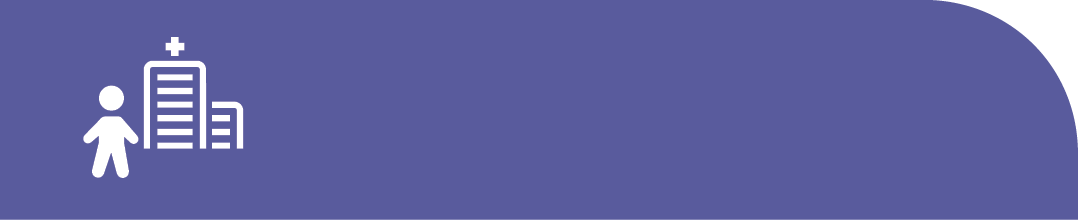 Chronic disease and infection: potentially preventable hospitalisations
Chronic obstructive pulmonary disease (COPD)
Remoteness and socioeconomic status, SA3 of patient residence, 2017-18
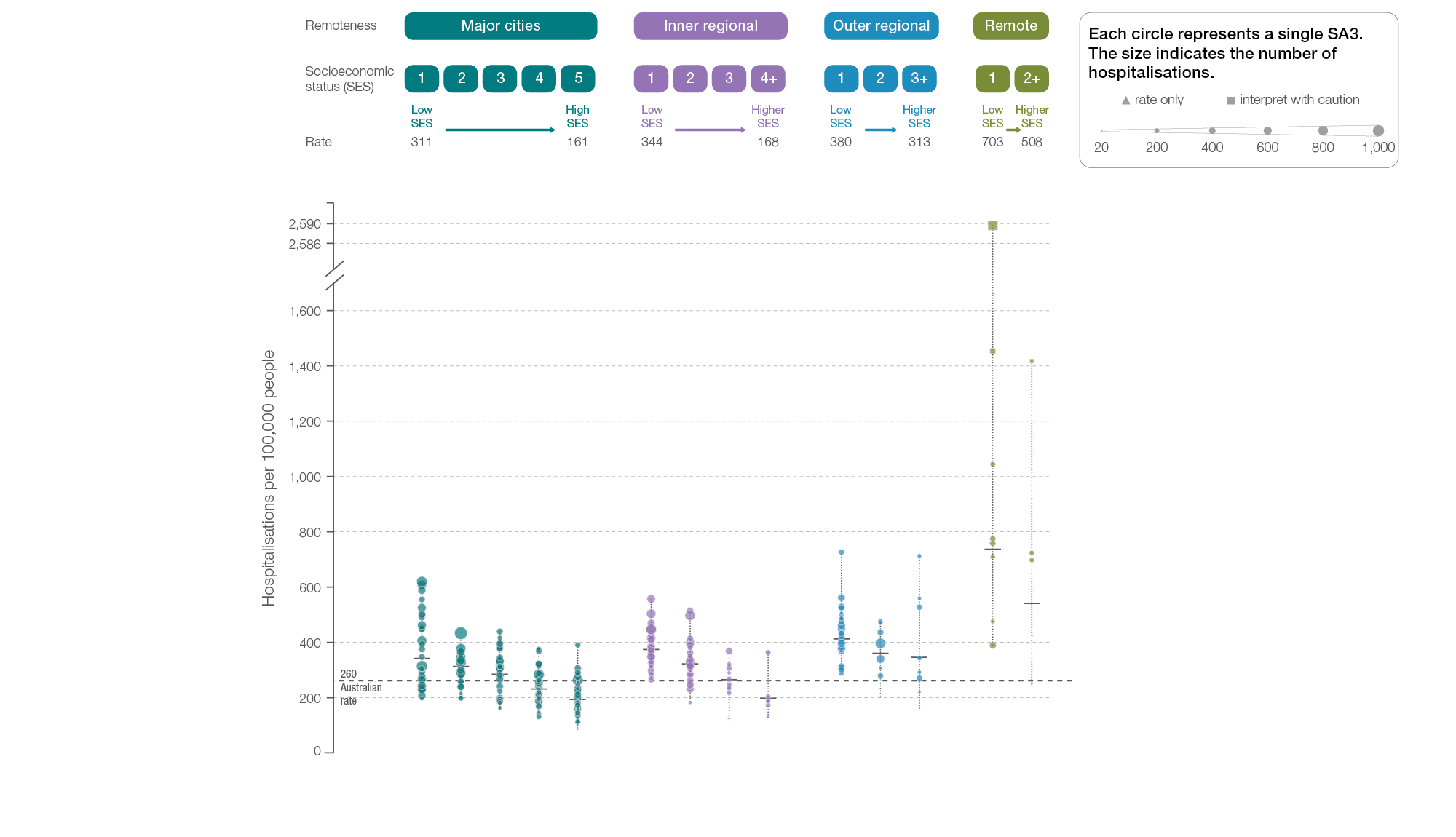 Sources: AIHW analysis of National Hospital Morbidity Database and ABS Estimated Resident Populations 30 June of 2017 and 2018.
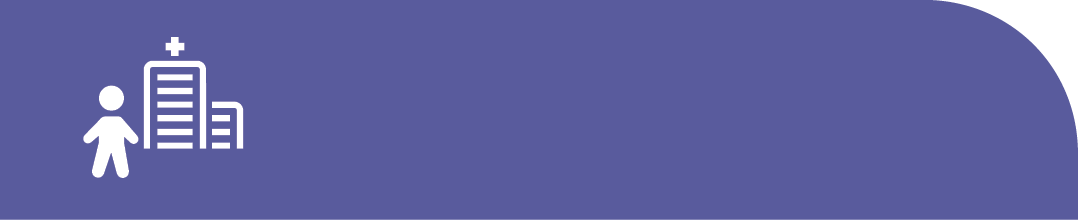 Chronic disease and infection: potentially preventable hospitalisations
Chronic obstructive pulmonary disease (COPD)
Aboriginal and Torres Strait Islander status, 2017-18
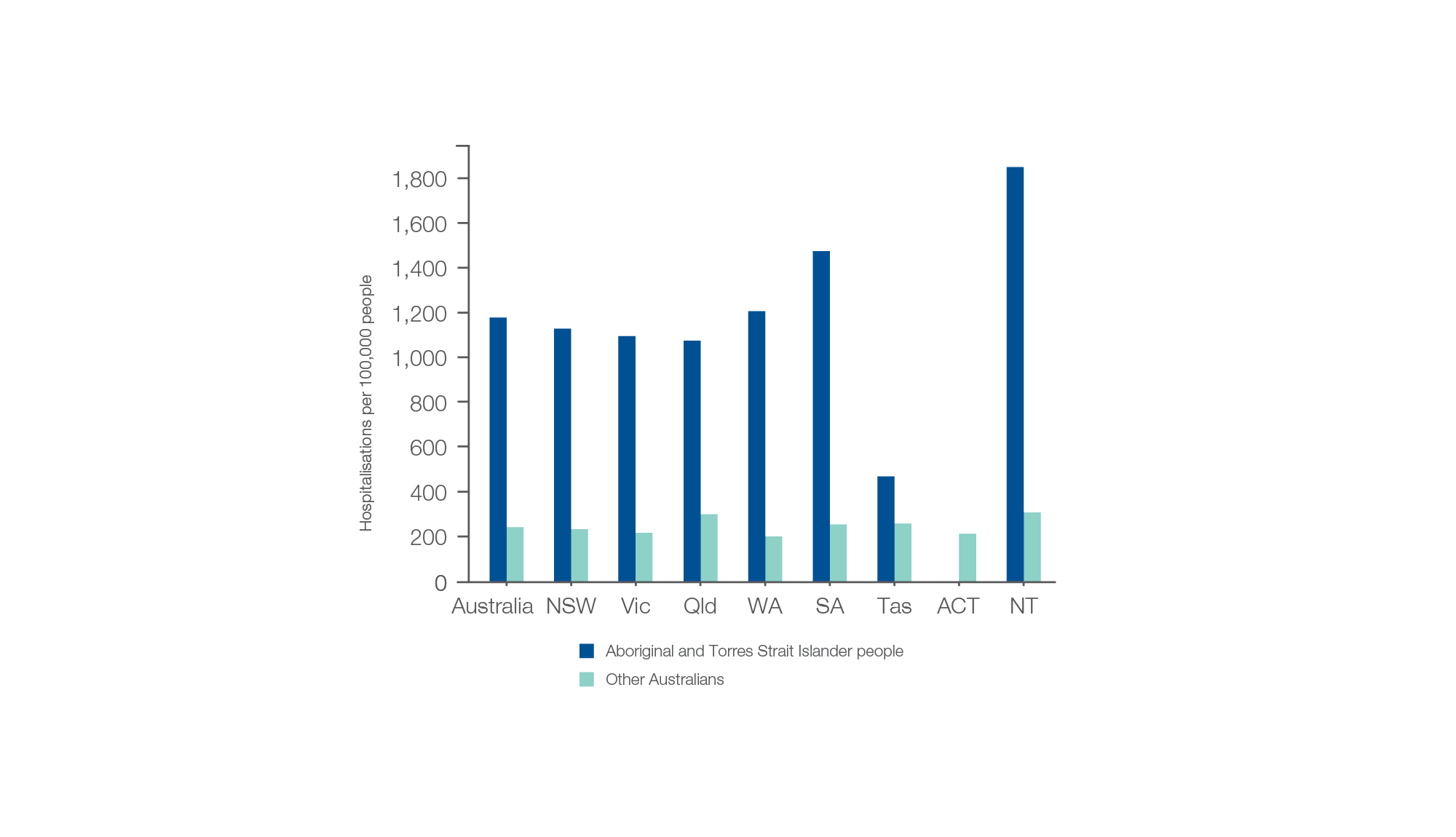 Sources: AIHW analysis of National Hospital Morbidity Database and ABS Estimated Resident Populations 30 June of 2017 and 2018.
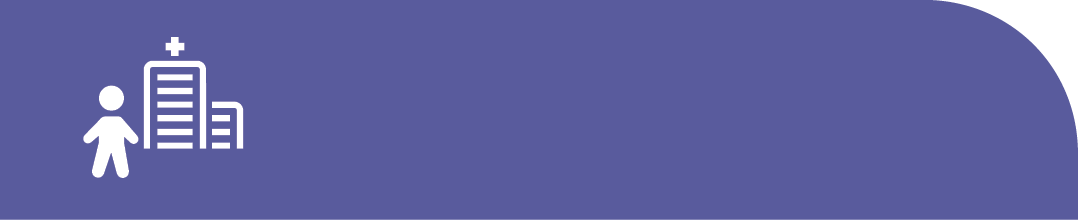 Chronic disease and infection: potentially preventable hospitalisations
Chronic obstructive pulmonary disease (COPD)
Rates across years, 2014-15 to 2017-18
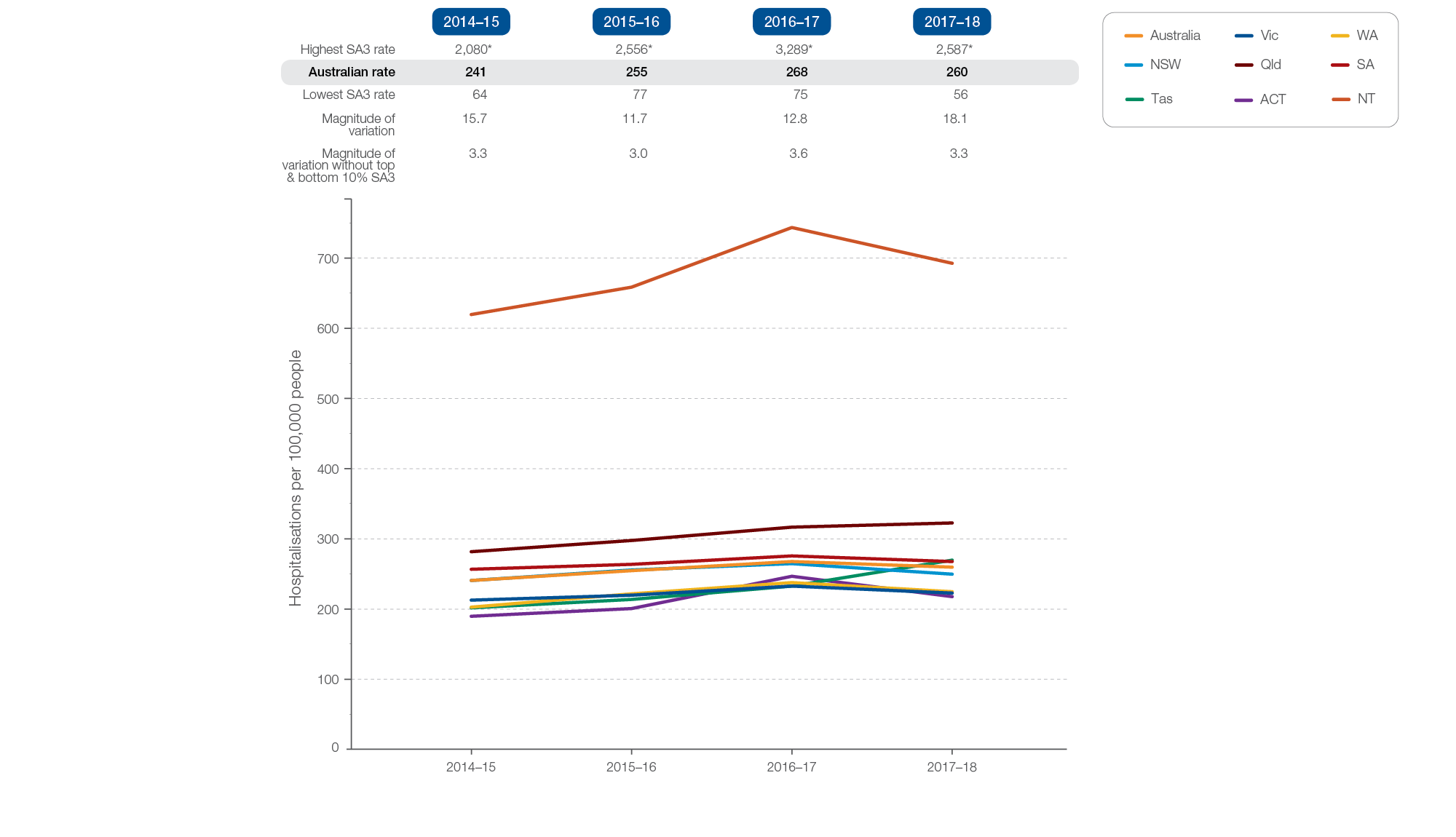 Sources: AIHW analysis of National Hospital Morbidity Database and ABS Estimated Resident Populations 30 June of 2014 to 2018.
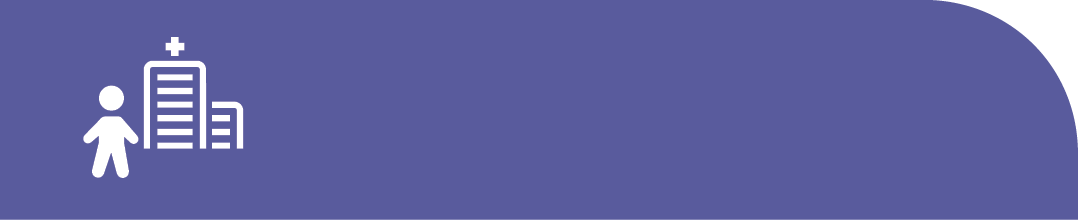 Chronic disease and infection: potentially preventable hospitalisations
Chronic obstructive pulmonary disease (COPD)
Aboriginal and Torres Strait Islander status, 2014-15 to 2017-18
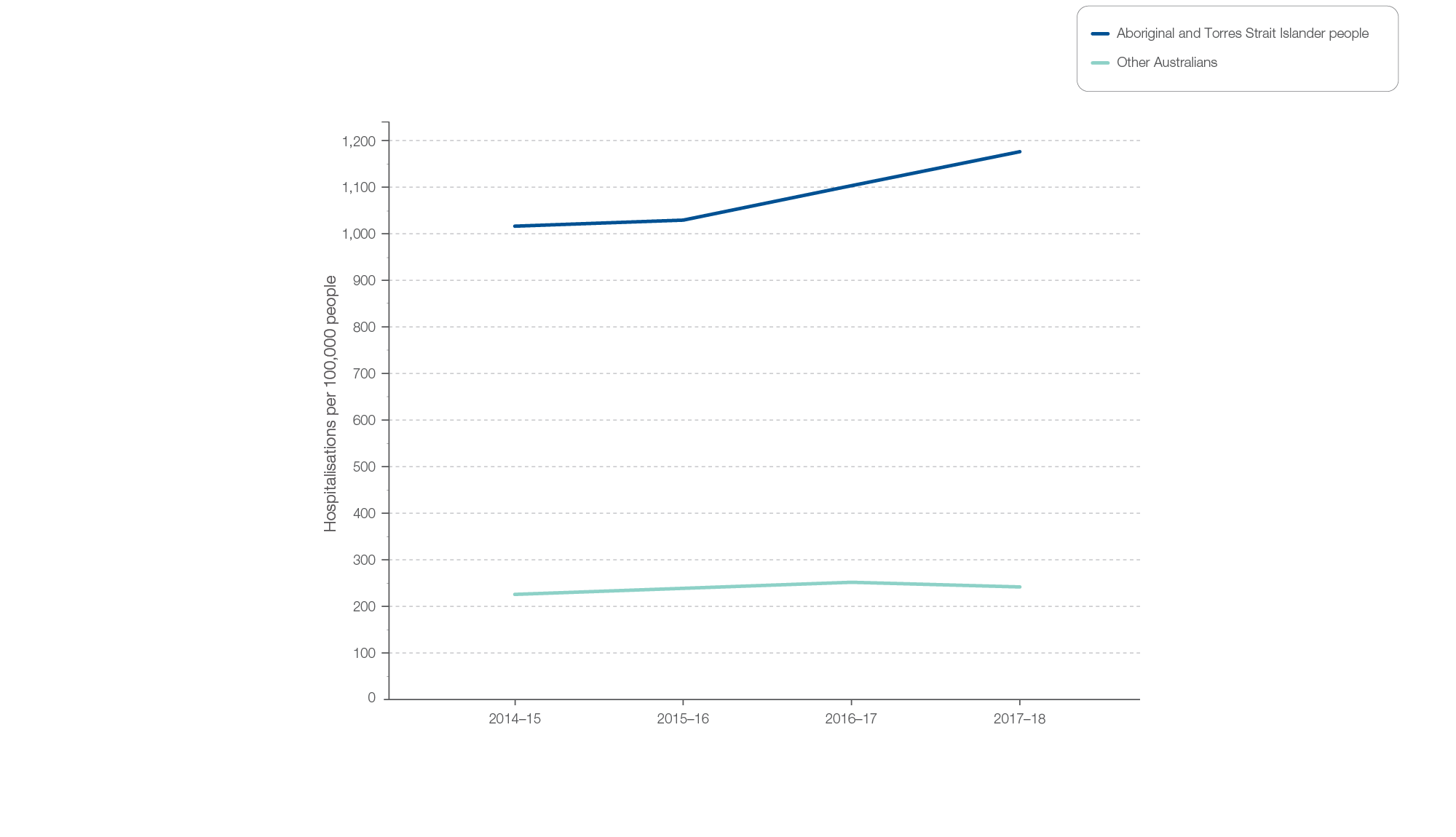 Sources: AIHW analysis of National Hospital Morbidity Database and ABS Estimated Resident Populations 30 June of 2014 to 2018.
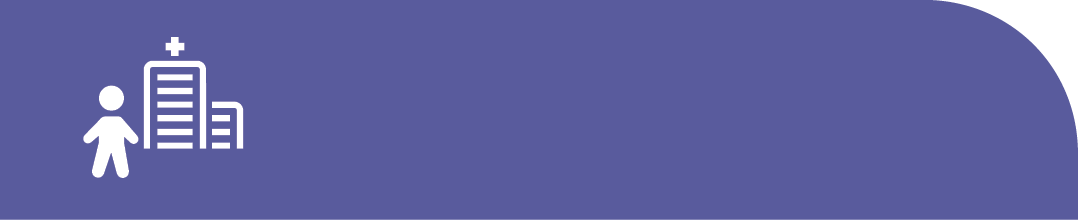 Chronic disease and infection: potentially preventable hospitalisations
Heart failure
Local area, SA3 of patient residence, 2017-18
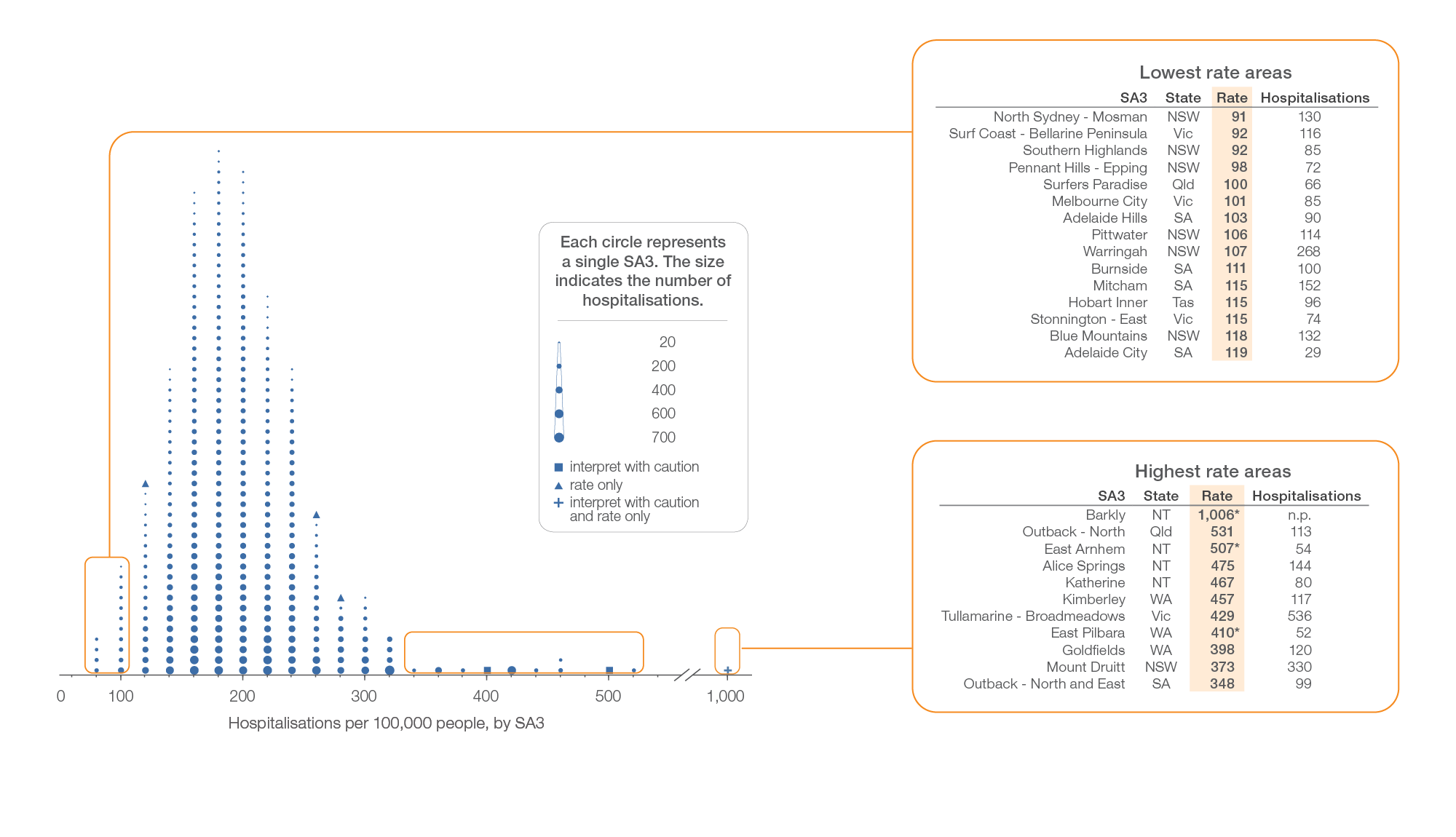 Sources: AIHW analysis of National Hospital Morbidity Database and ABS Estimated Resident Populations 30 June of 2017 and 2018.
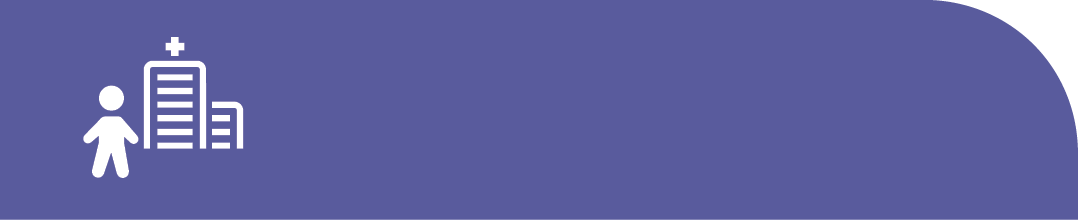 Chronic disease and infection: potentially preventable hospitalisations
Heart failure
Australia, SA3 of patient residence, 2017-18
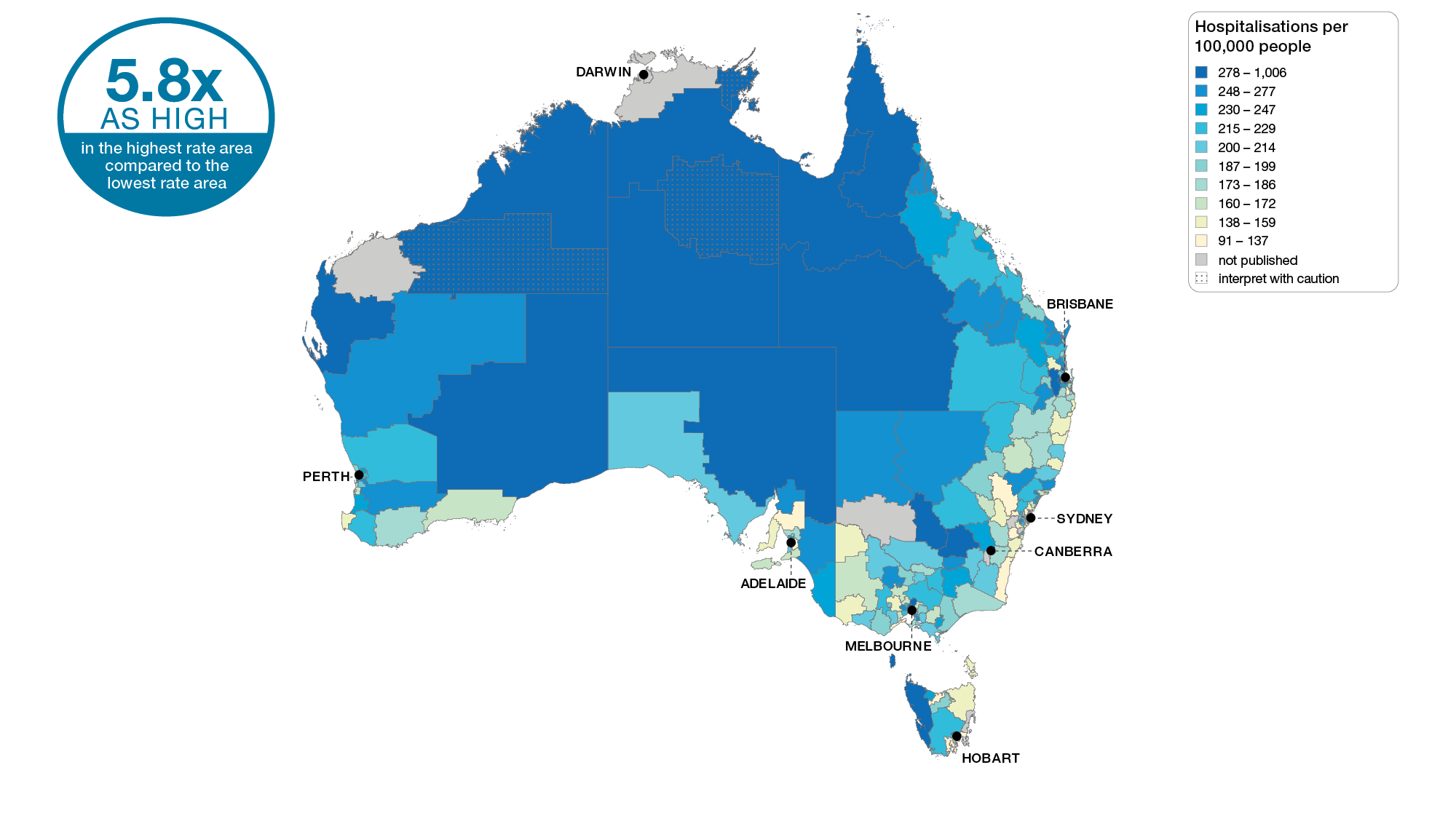 Sources: AIHW analysis of National Hospital Morbidity Database and ABS Estimated Resident Populations 30 June of 2017 and 2018.
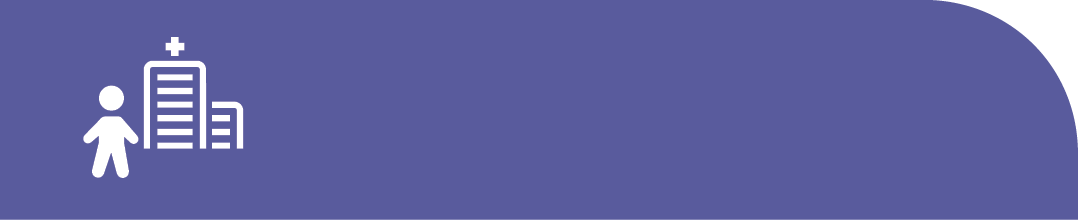 Chronic disease and infection: potentially preventable hospitalisations
Heart failure
Capital cities, SA3 of patient residence, 2017-18
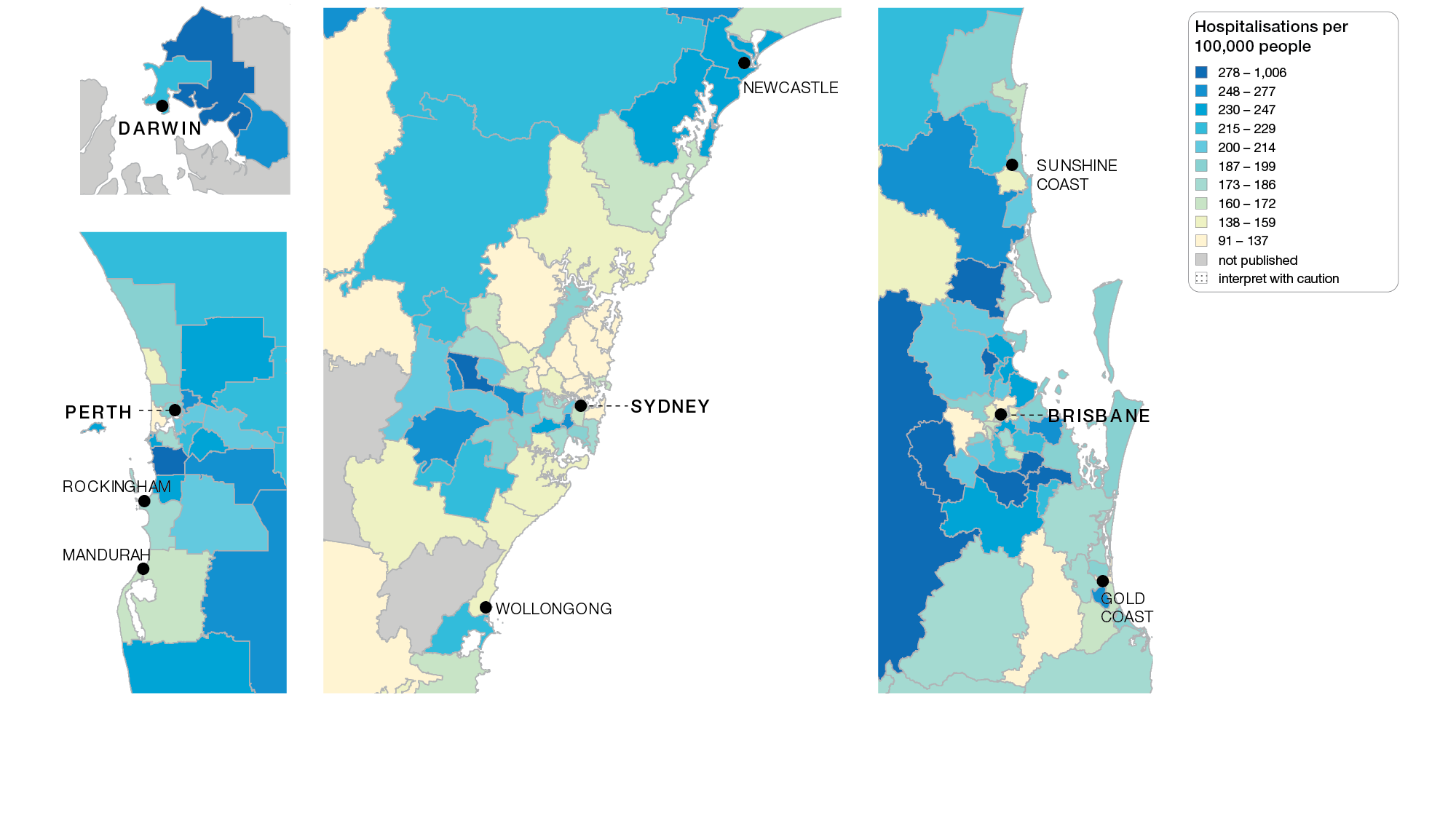 Sources: AIHW analysis of National Hospital Morbidity Database and ABS Estimated Resident Populations 30 June of 2017 and 2018.
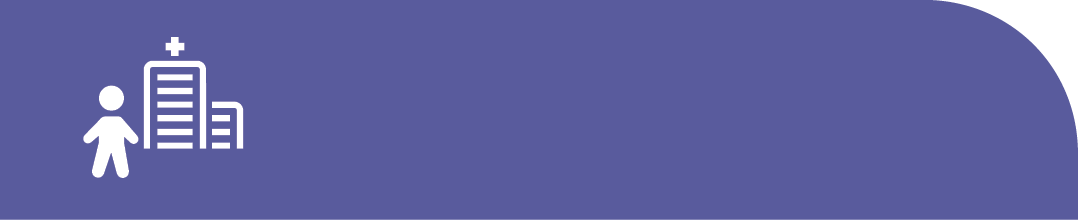 Chronic disease and infection: potentially preventable hospitalisations
Heart failure
Capital cities, SA3 of patient residence, 2017-18
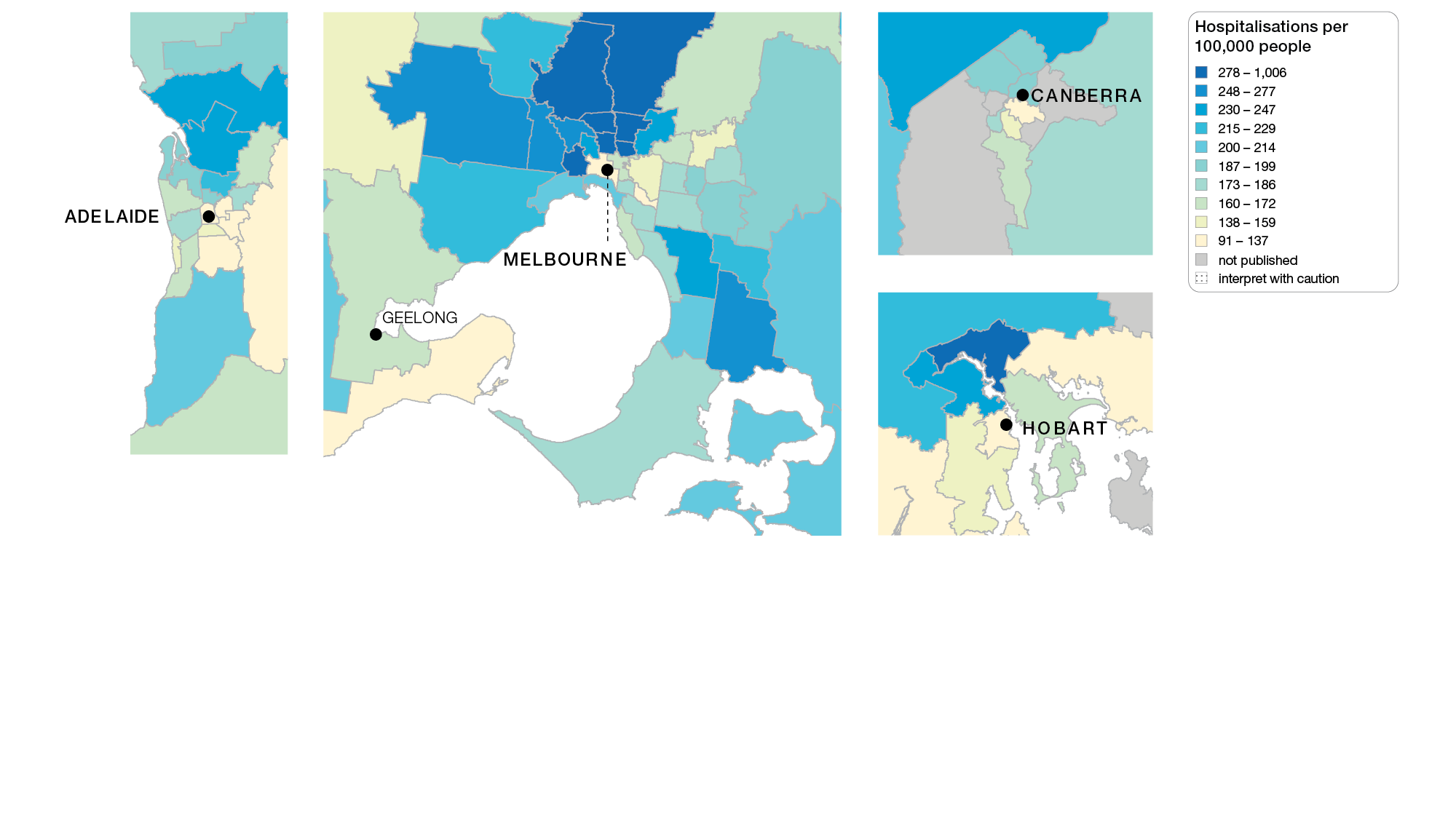 Sources: AIHW analysis of National Hospital Morbidity Database and ABS Estimated Resident Populations 30 June of 2017 and 2018.
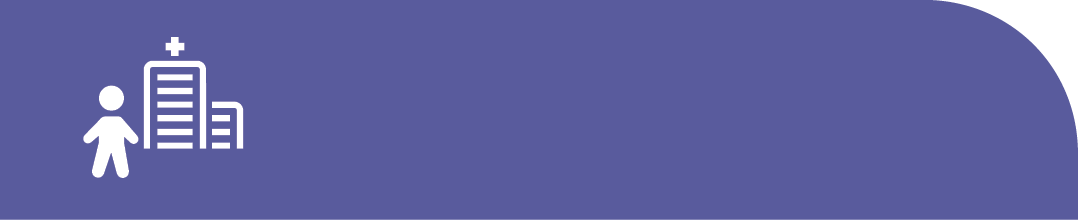 Chronic disease and infection: potentially preventable hospitalisations
Heart failure
State and territory, SA3 of patient residence, 2017-18
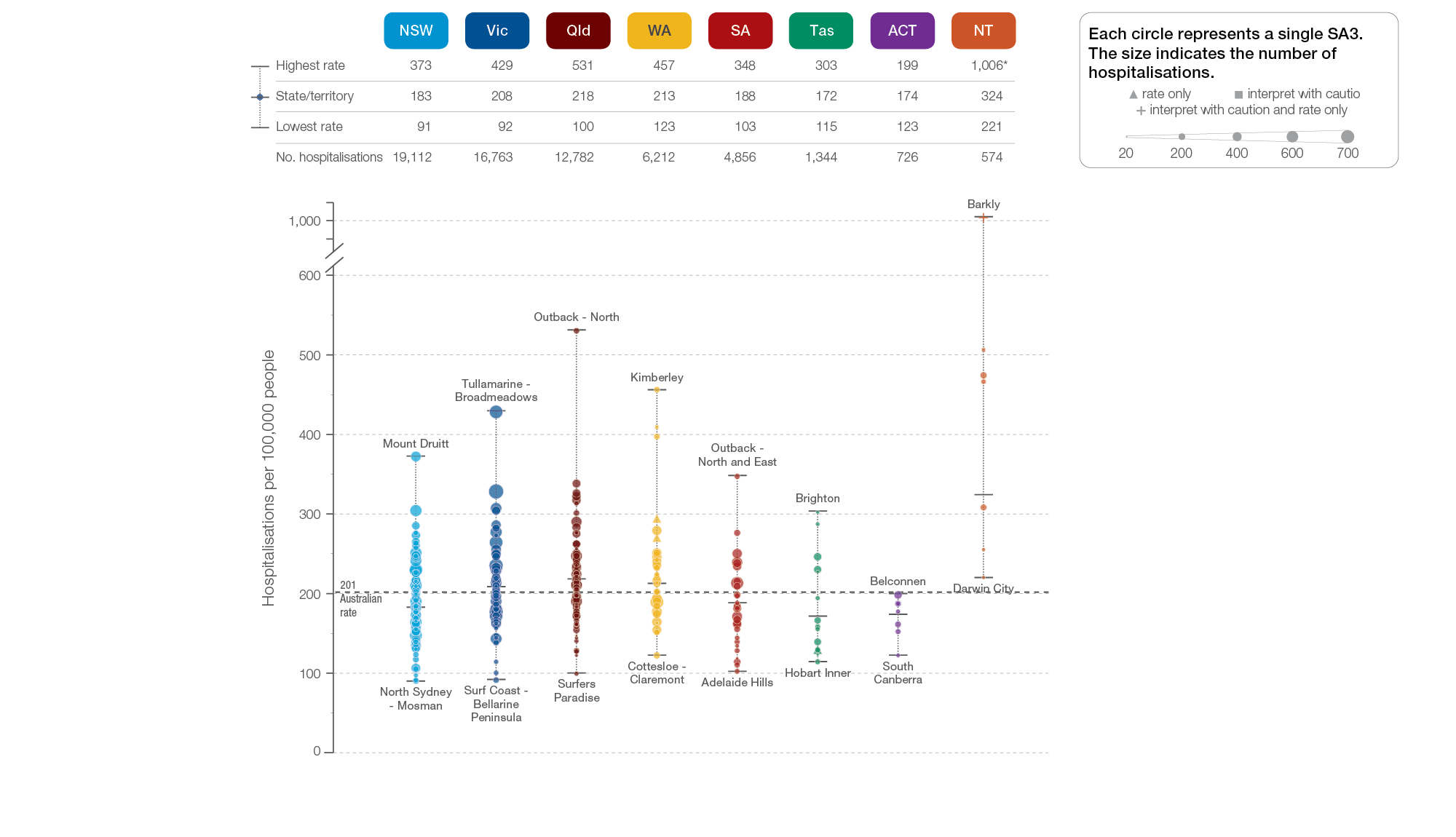 Sources: AIHW analysis of National Hospital Morbidity Database and ABS Estimated Resident Populations 30 June of 2017 and 2018.
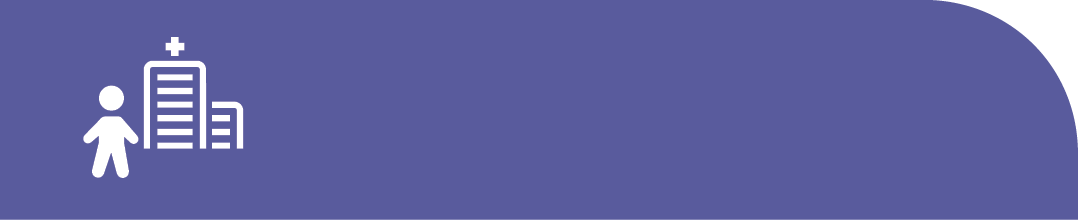 Chronic disease and infection: potentially preventable hospitalisations
Heart failure
Remoteness and socioeconomic status, SA3 of patient residence, 2017-18
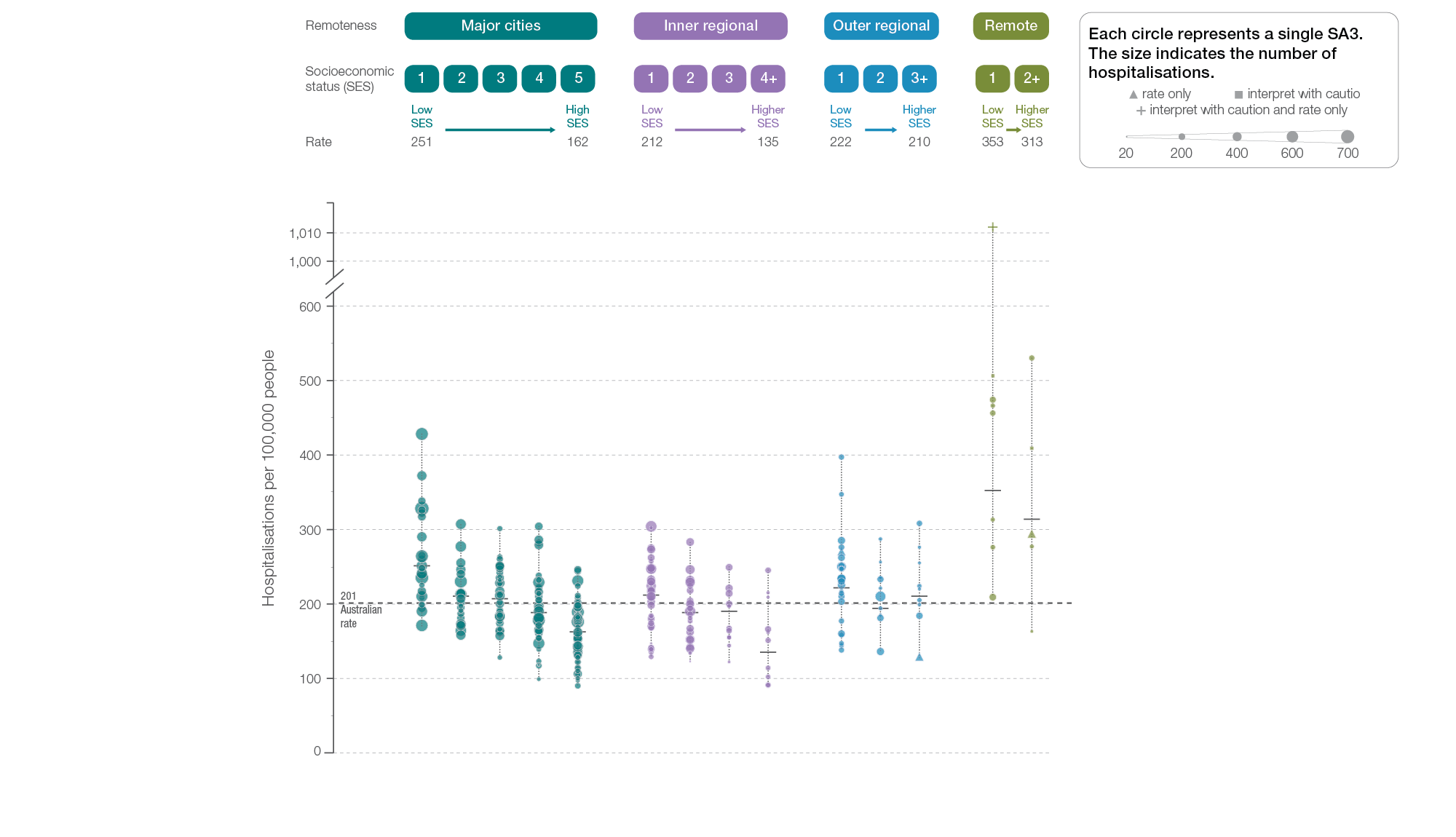 Sources: AIHW analysis of National Hospital Morbidity Database and ABS Estimated Resident Populations 30 June of 2017 and 2018.
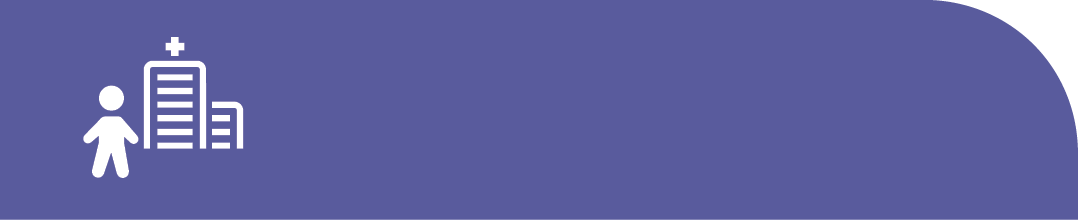 Chronic disease and infection: potentially preventable hospitalisations
Heart failure
Aboriginal and Torres Strait Islander status, 2017-18
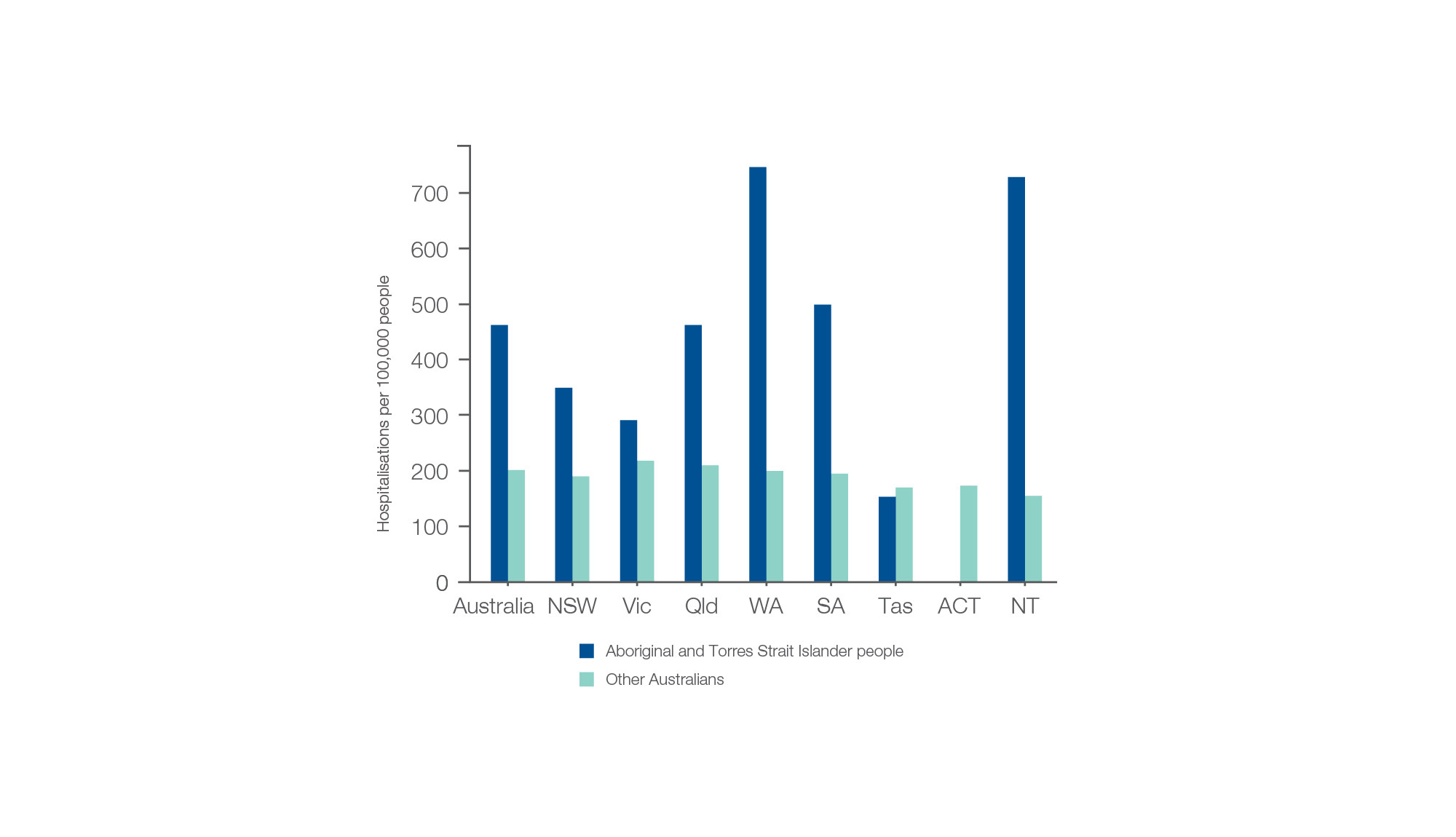 Sources:. AIHW analysis of National Hospital Morbidity Database and ABS Estimated Resident Populations 30 June of 2014 to 2018
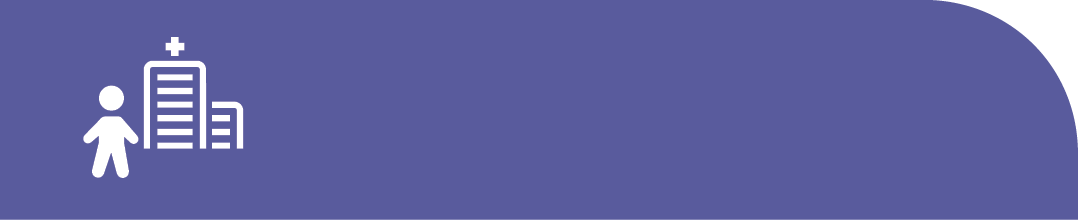 Chronic disease and infection: potentially preventable hospitalisations
Heart failure
Rates across years, 2014-15 to 2017-18
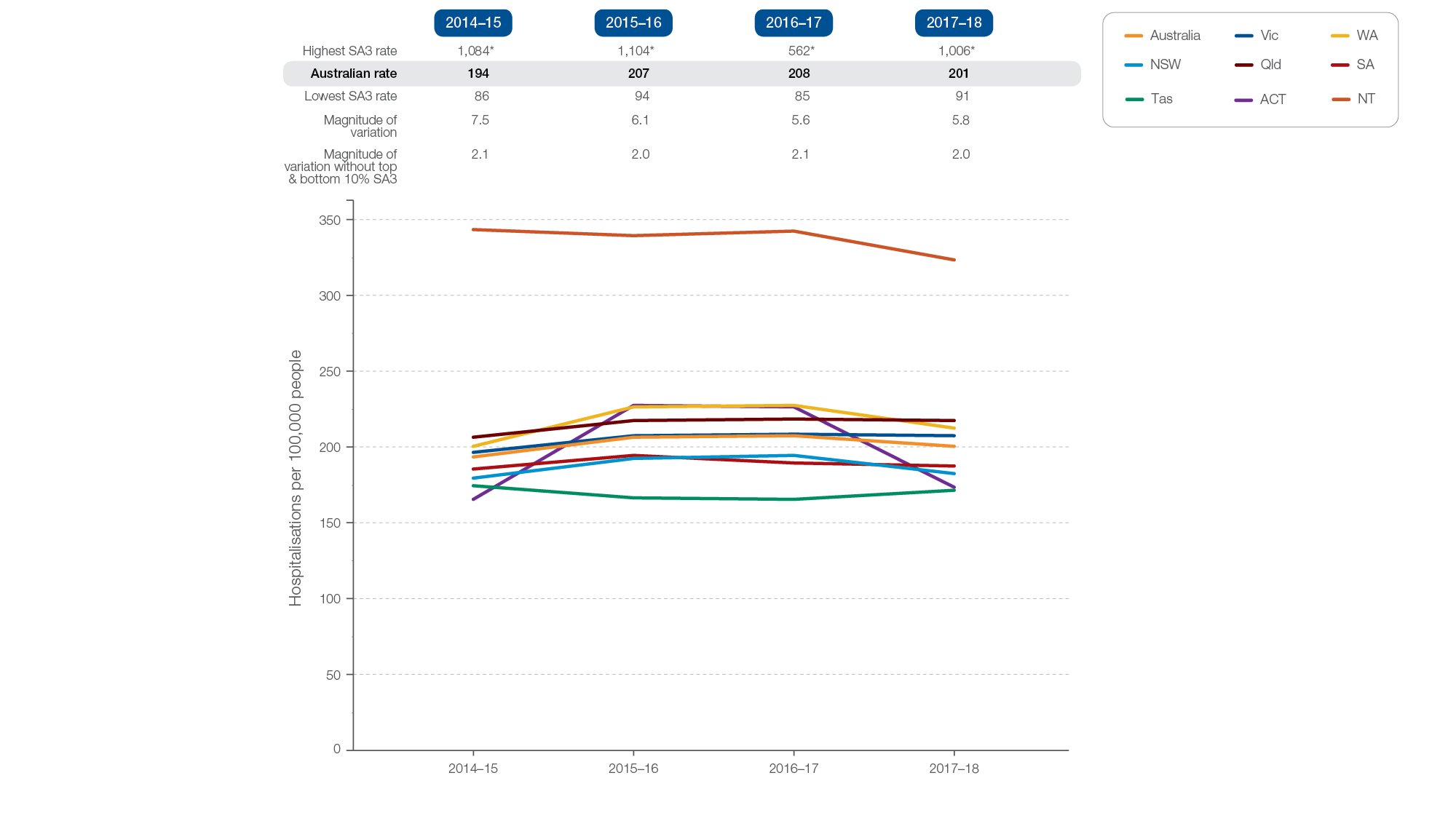 Sources: AIHW analysis of National Hospital Morbidity Database and ABS Estimated Resident Populations 30 June of 2014 to 2018.
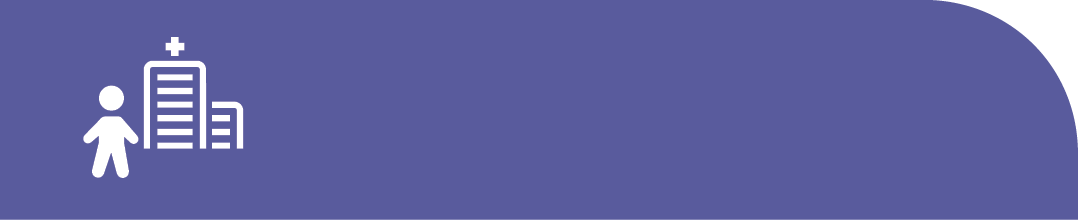 Chronic disease and infection: potentially preventable hospitalisations
Heart failure
Aboriginal and Torres Strait Islander status, 2014-15 to 2017-18
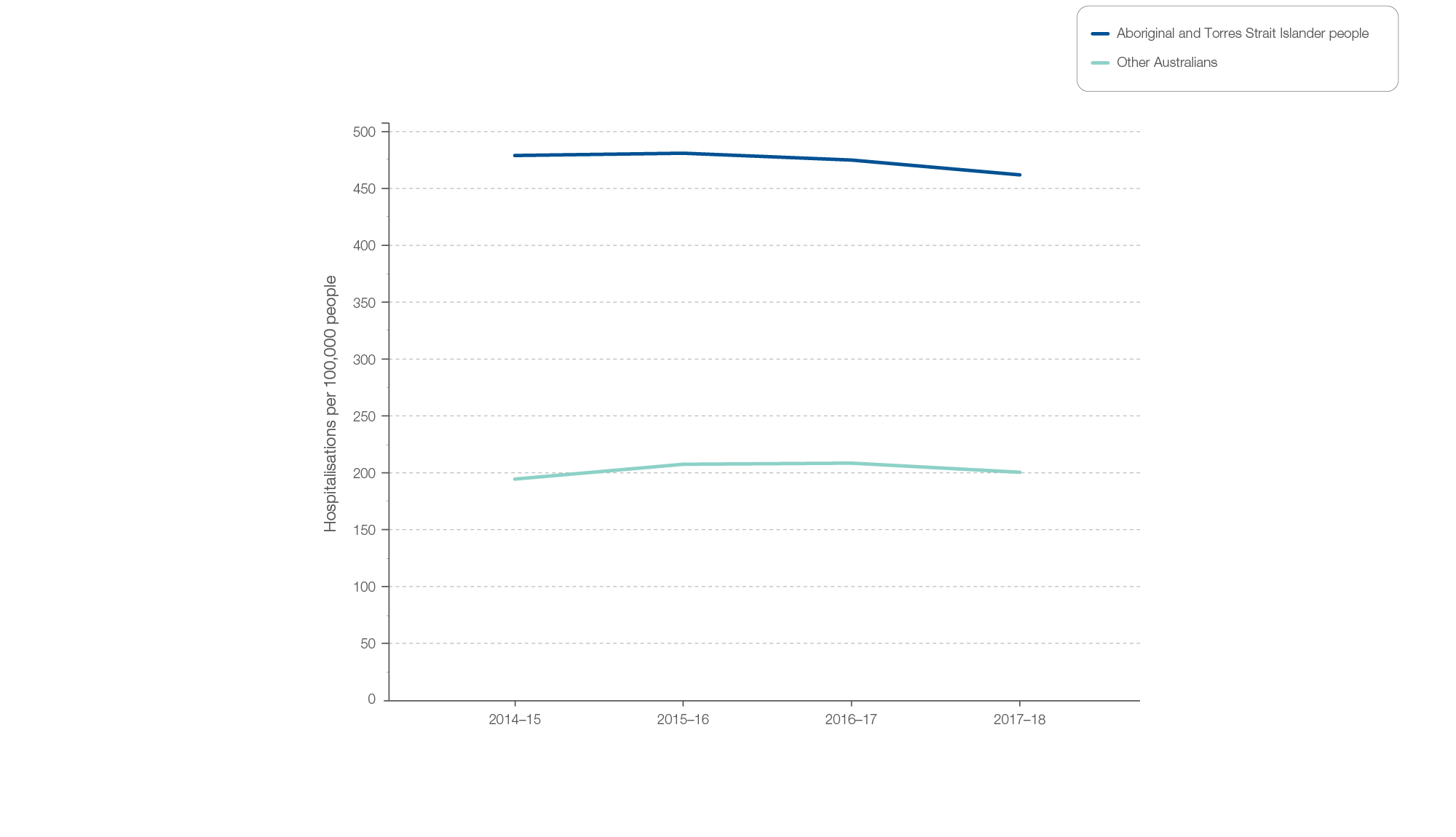 Sources: AIHW analysis of National Hospital Morbidity Database and ABS Estimated Resident Populations 30 June of 2014 to 2018.
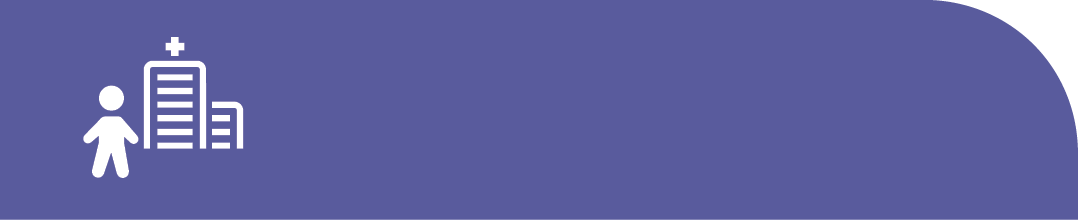 Chronic disease and infection: potentially preventable hospitalisations
Diabetes complications
Local area, SA3 of patient residence, 2017-18
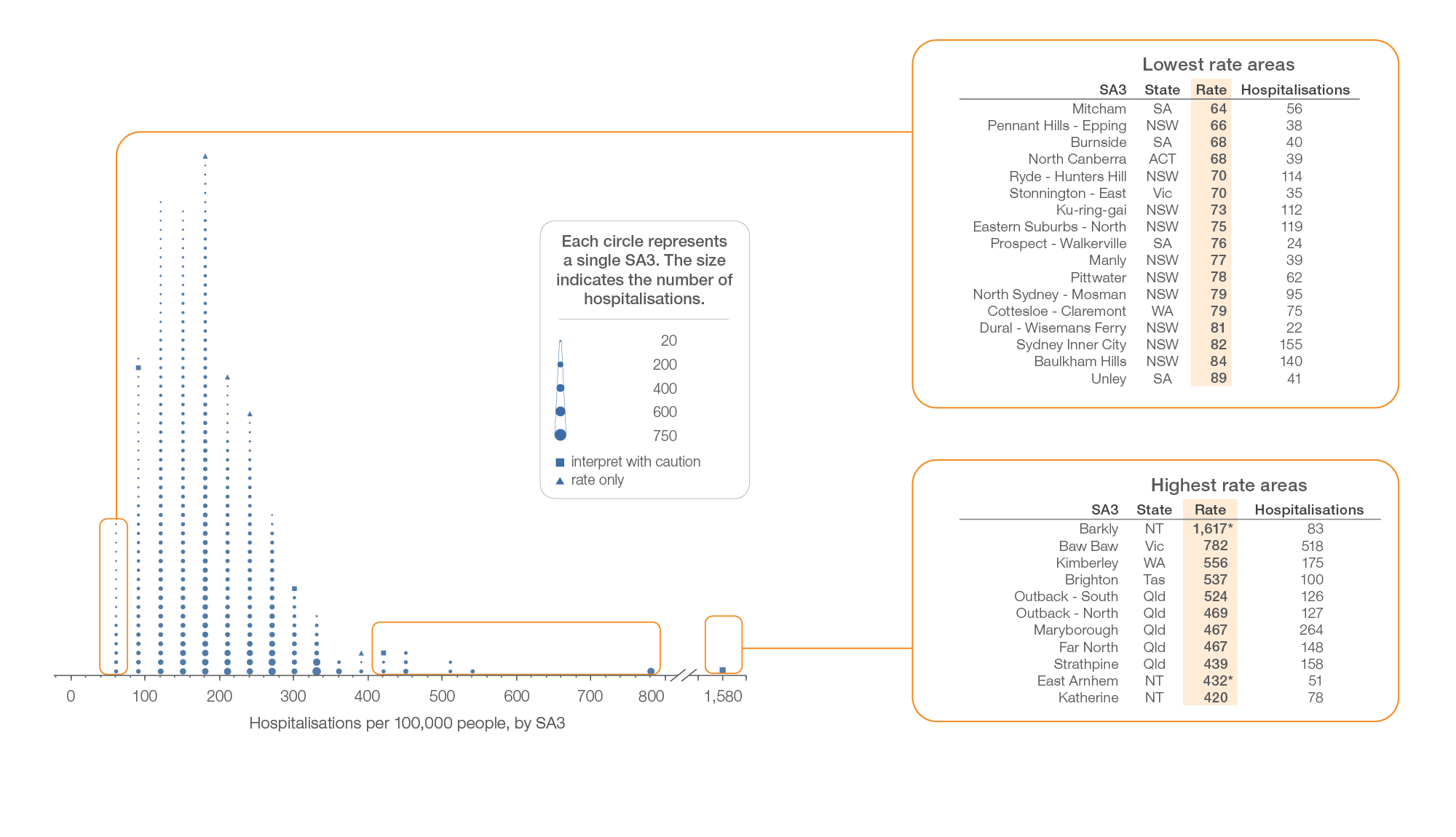 Sources: AIHW analysis of National Hospital Morbidity Database and ABS Estimated Resident Populations 30 June of 2017 and 2018.
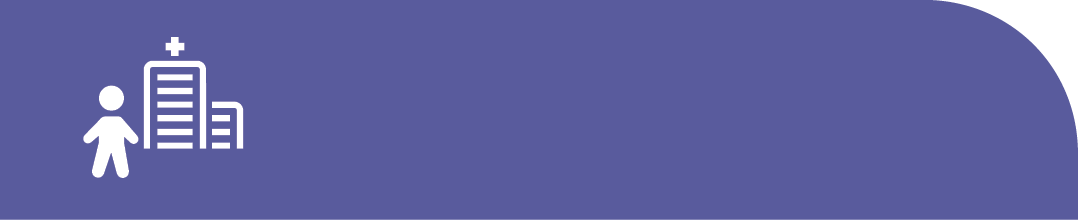 Chronic disease and infection: potentially preventable hospitalisations
Diabetes complications
Australia, SA3 of patient residence, 2017-18
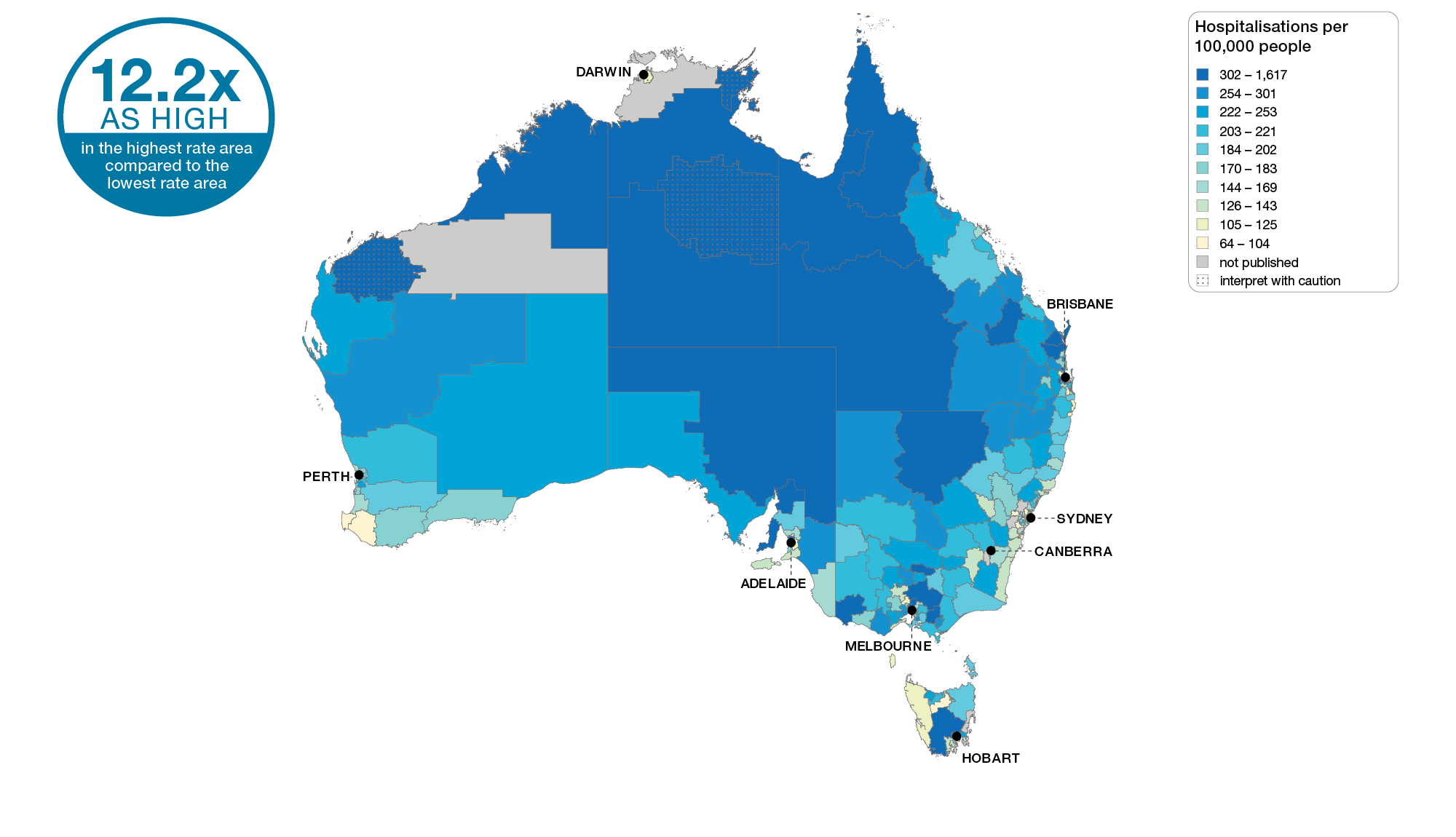 Sources: AIHW analysis of National Hospital Morbidity Database and ABS Estimated Resident Populations 30 June of 2017 and 2018.
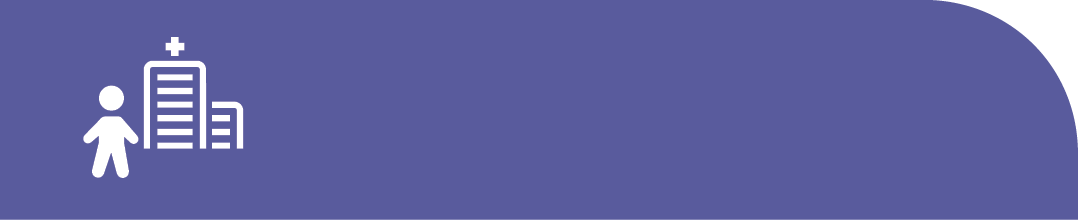 Chronic disease and infection: potentially preventable hospitalisations
Diabetes complications
Capital cities, SA3 of patient residence, 2017-18
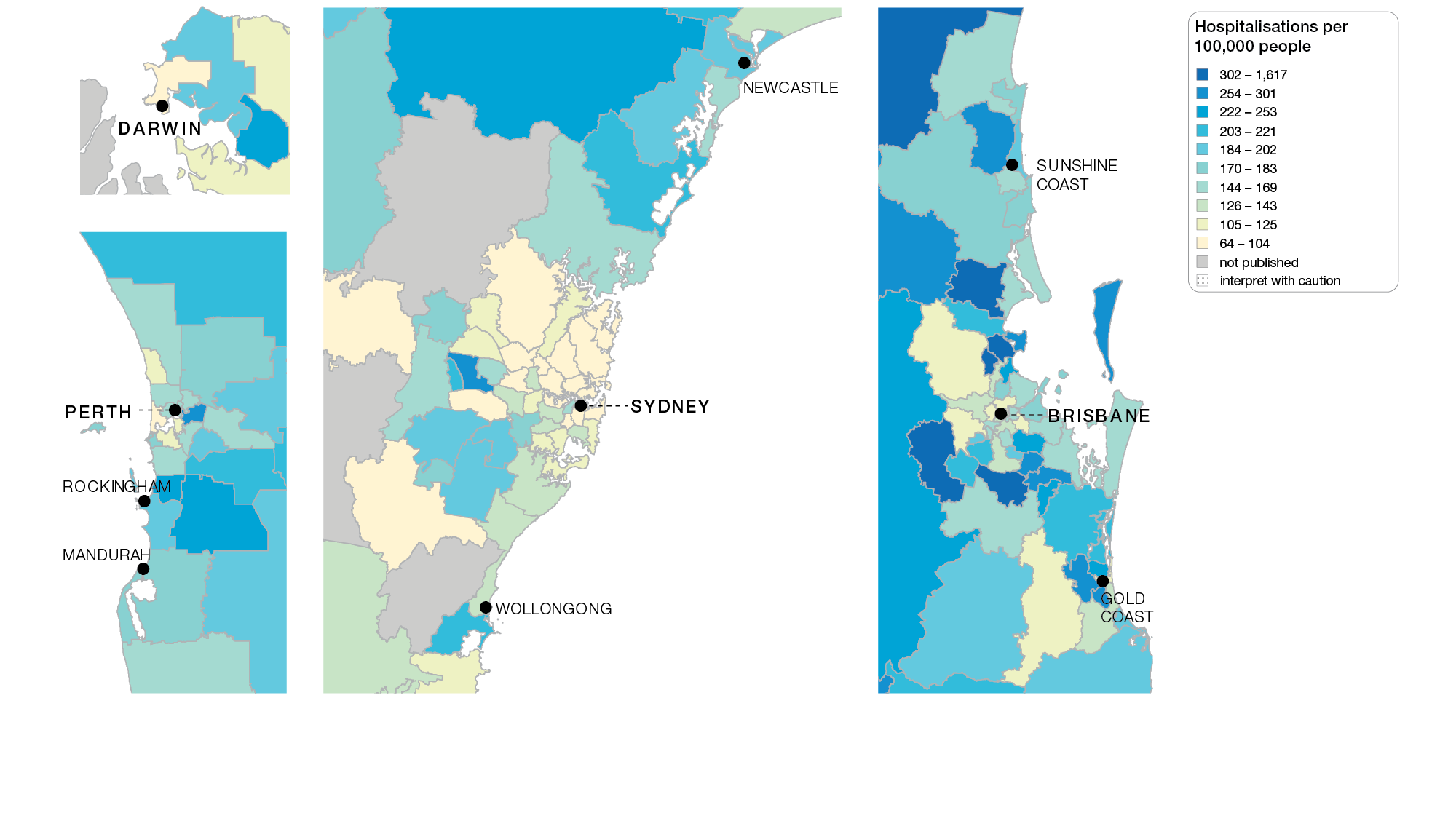 Sources: AIHW analysis of National Hospital Morbidity Database and ABS Estimated Resident Populations 30 June of 2017 and 2018.
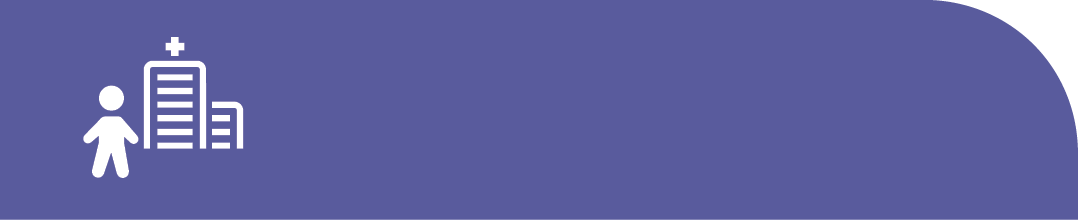 Chronic disease and infection: potentially preventable hospitalisations
Diabetes complications
Capital cities, SA3 of patient residence, 2017-18
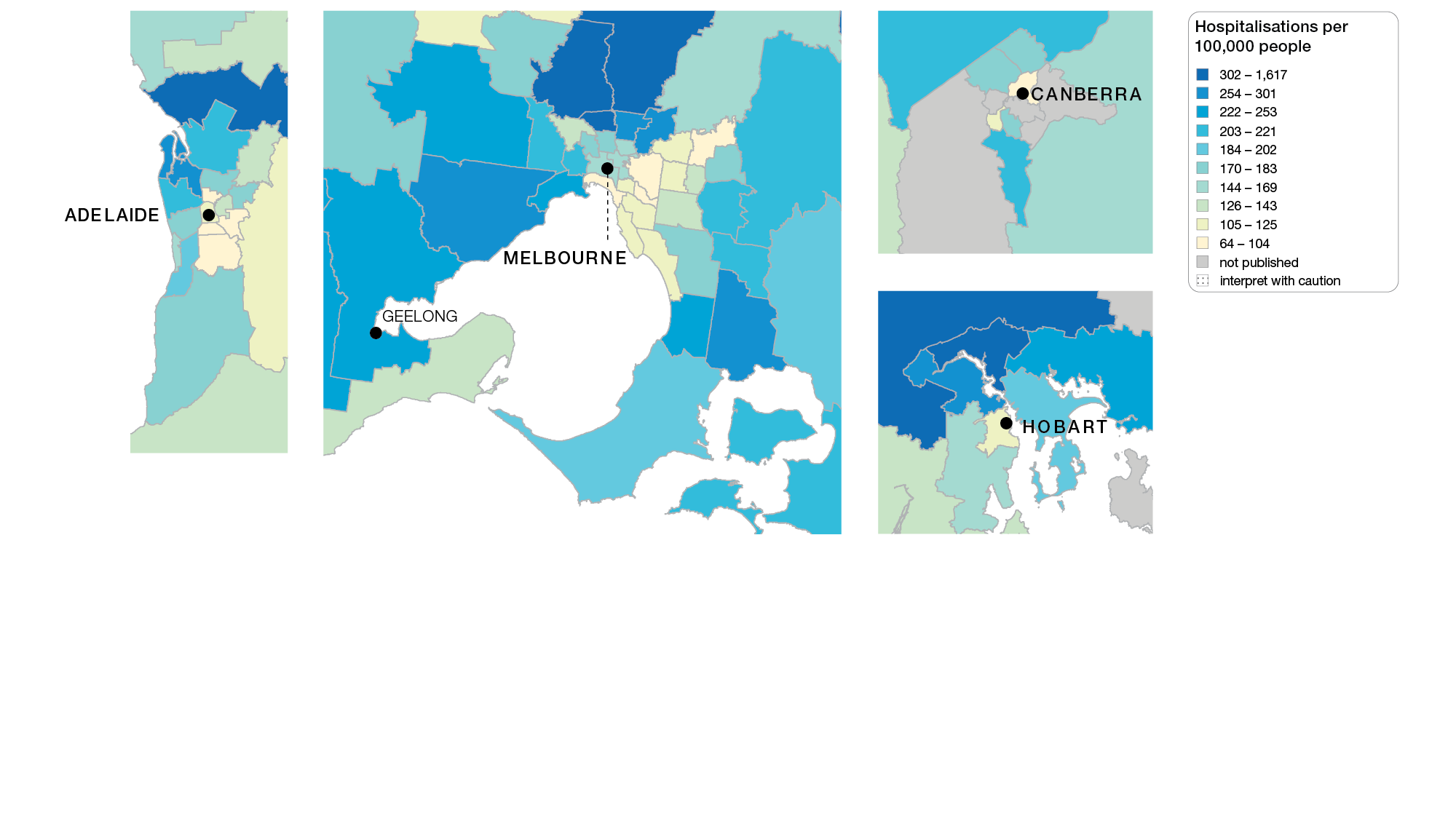 Sources: AIHW analysis of National Hospital Morbidity Database and ABS Estimated Resident Populations 30 June of 2017 and 2018.
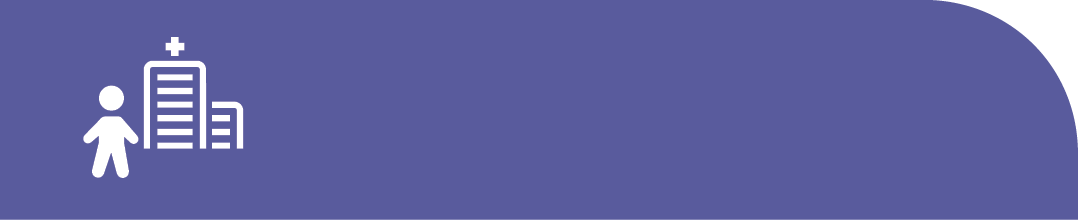 Chronic disease and infection: potentially preventable hospitalisations
Diabetes complications
State and territory, SA3 of patient residence, 2017-18
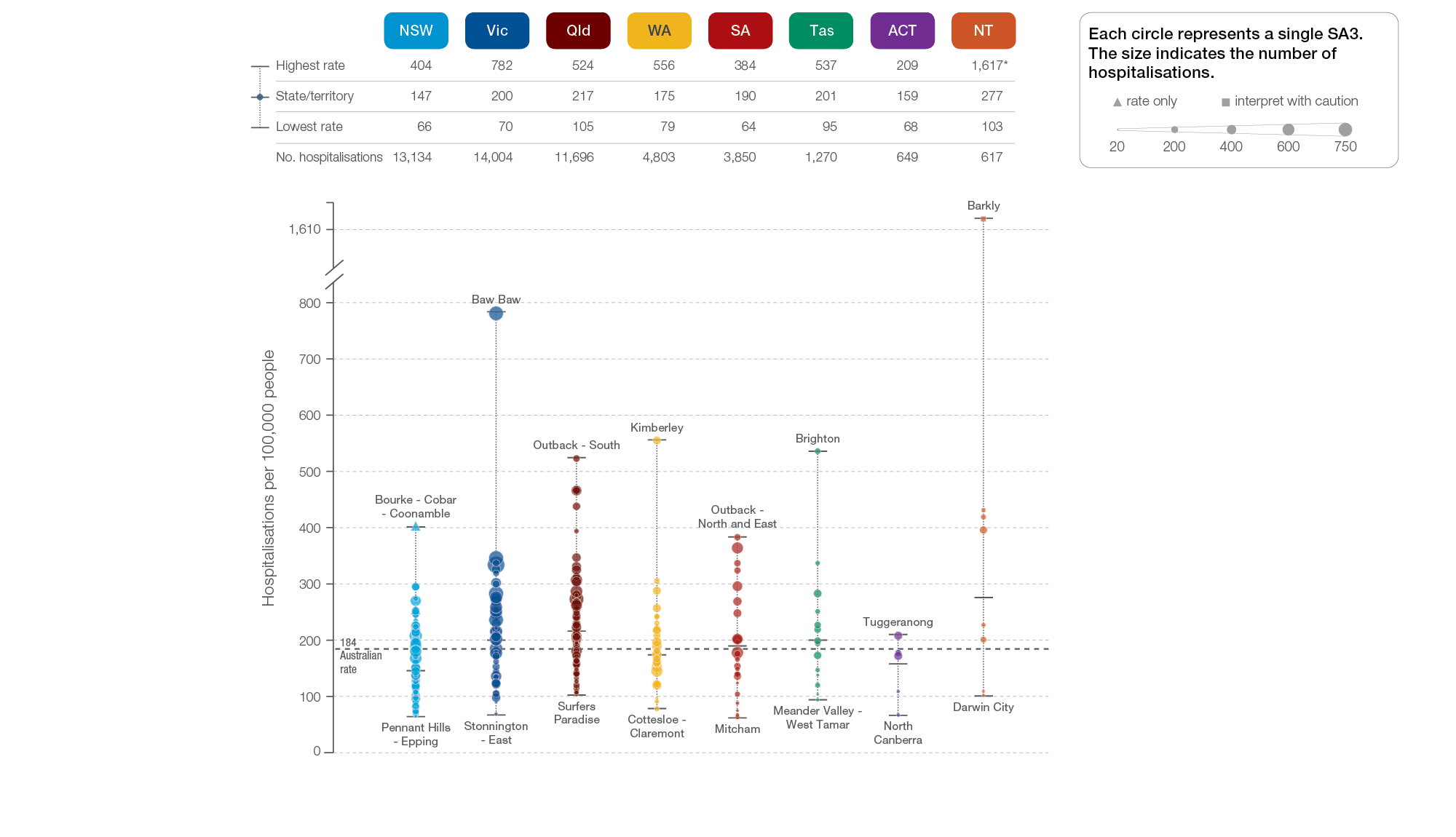 Sources: AIHW analysis of National Hospital Morbidity Database and ABS Estimated Resident Populations 30 June of 2017 and 2018.
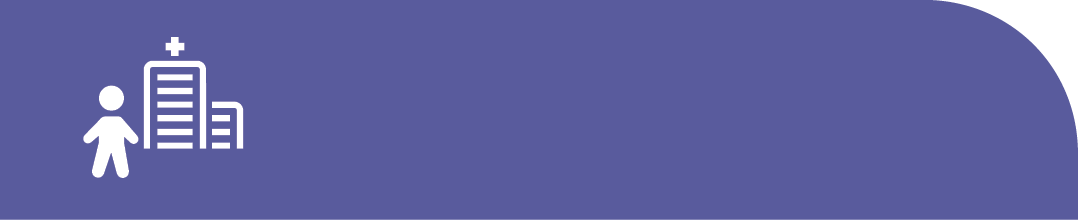 Chronic disease and infection: potentially preventable hospitalisations
Diabetes complications
Remoteness and socioeconomic status, SA3 of patient residence, 2017-18
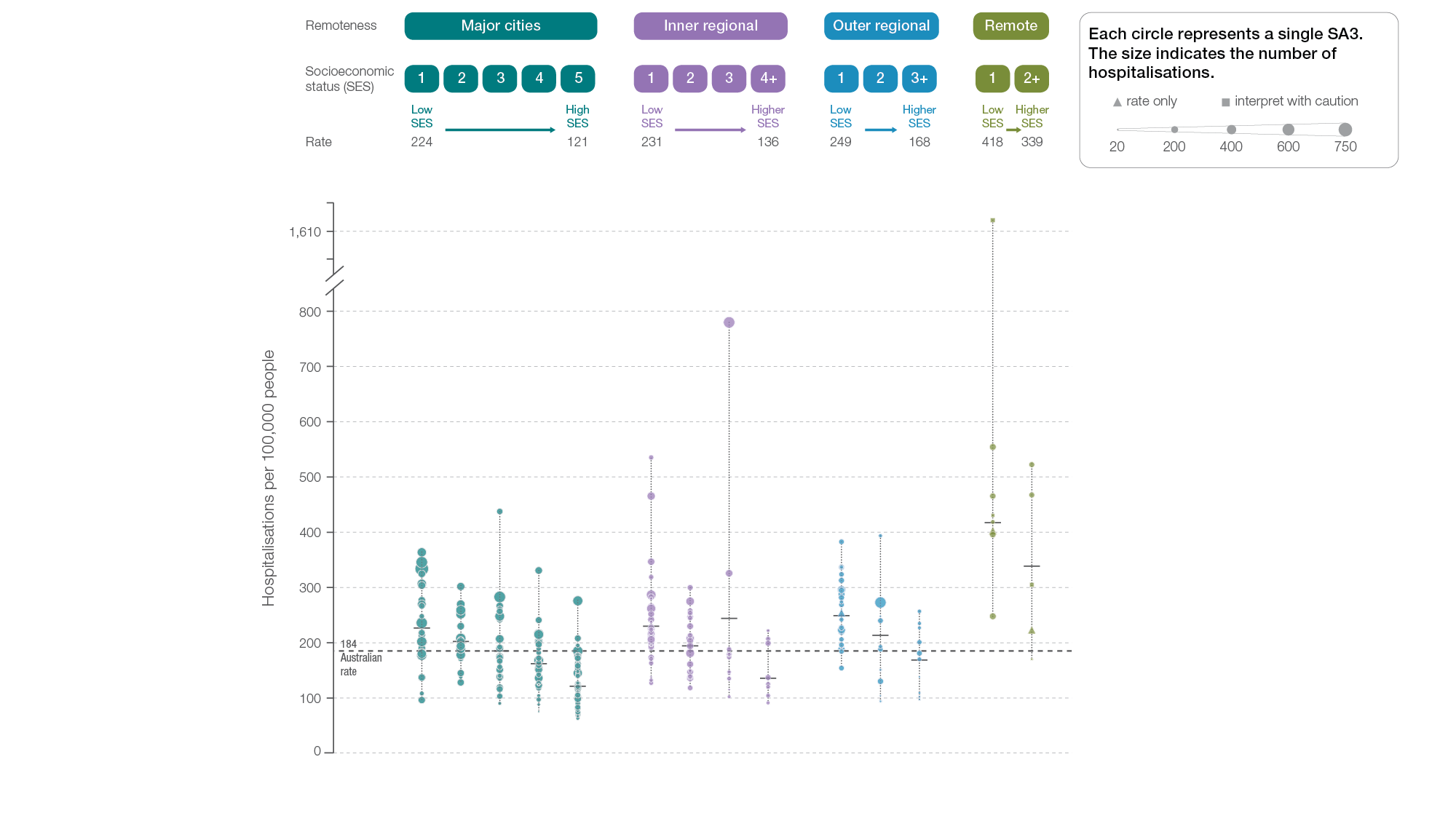 Sources: AIHW analysis of National Hospital Morbidity Database and ABS Estimated Resident Populations 30 June of 2017 and 2018.
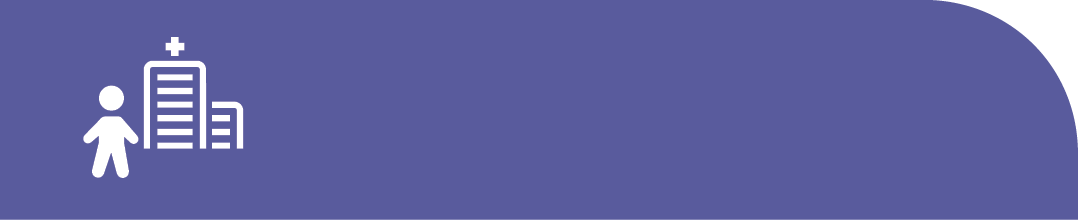 Chronic disease and infection: potentially preventable hospitalisations
Diabetes complications
Aboriginal and Torres Strait Islander status, 2017-18
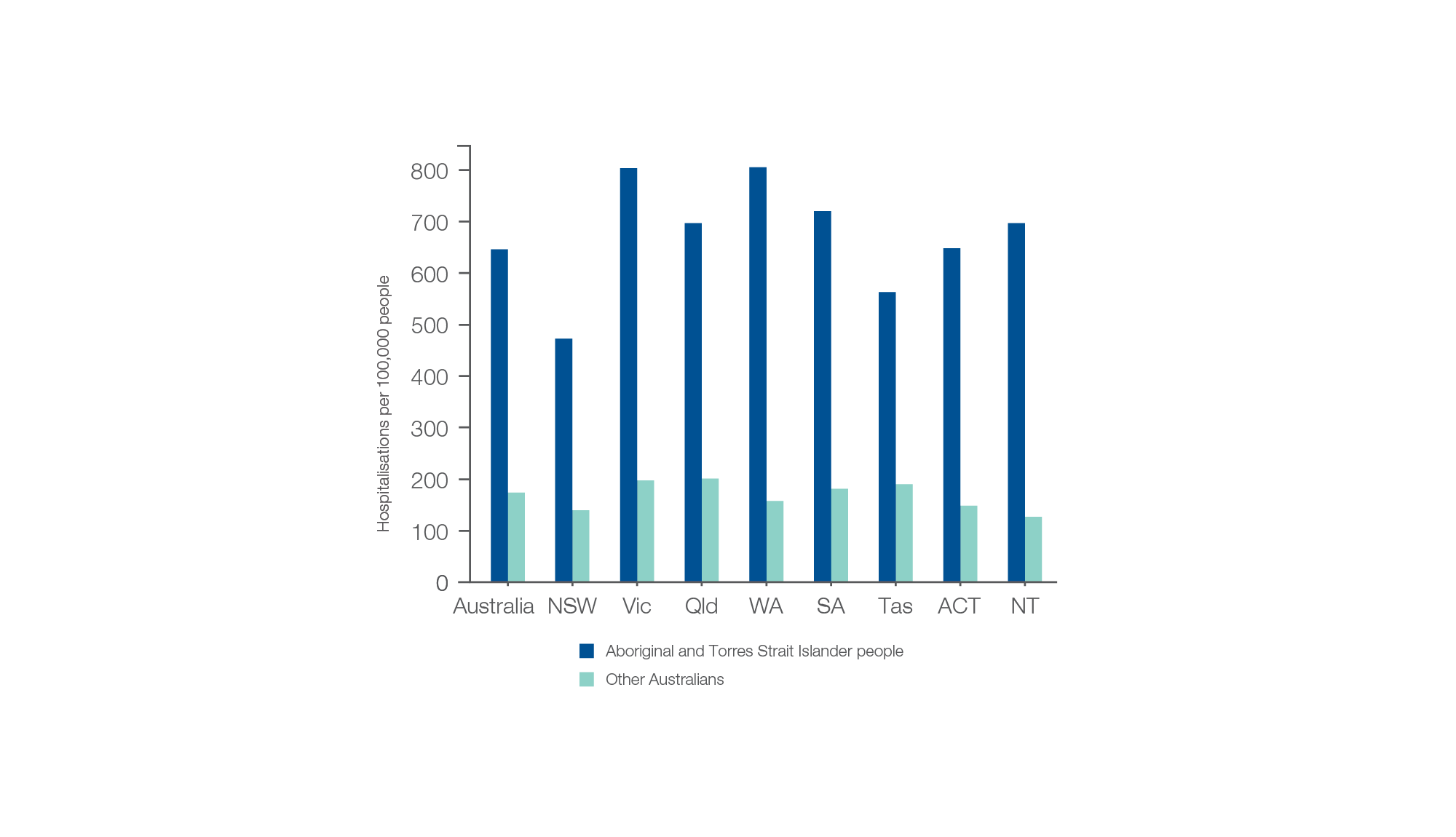 Sources: AIHW analysis of National Hospital Morbidity Database and ABS Estimated Resident Populations 30 June of 2017 and 2018.
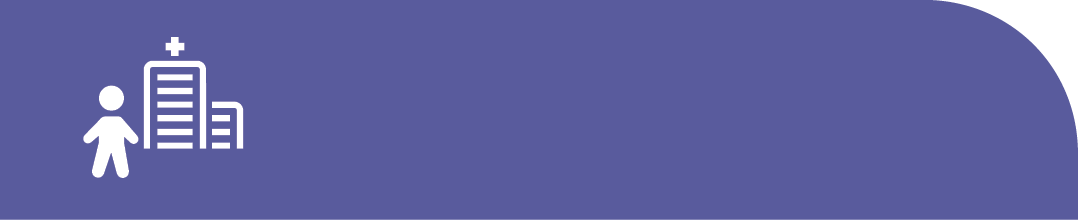 Chronic disease and infection: potentially preventable hospitalisations
Diabetes complications
Rates across years, 2014-15 to 2017-18
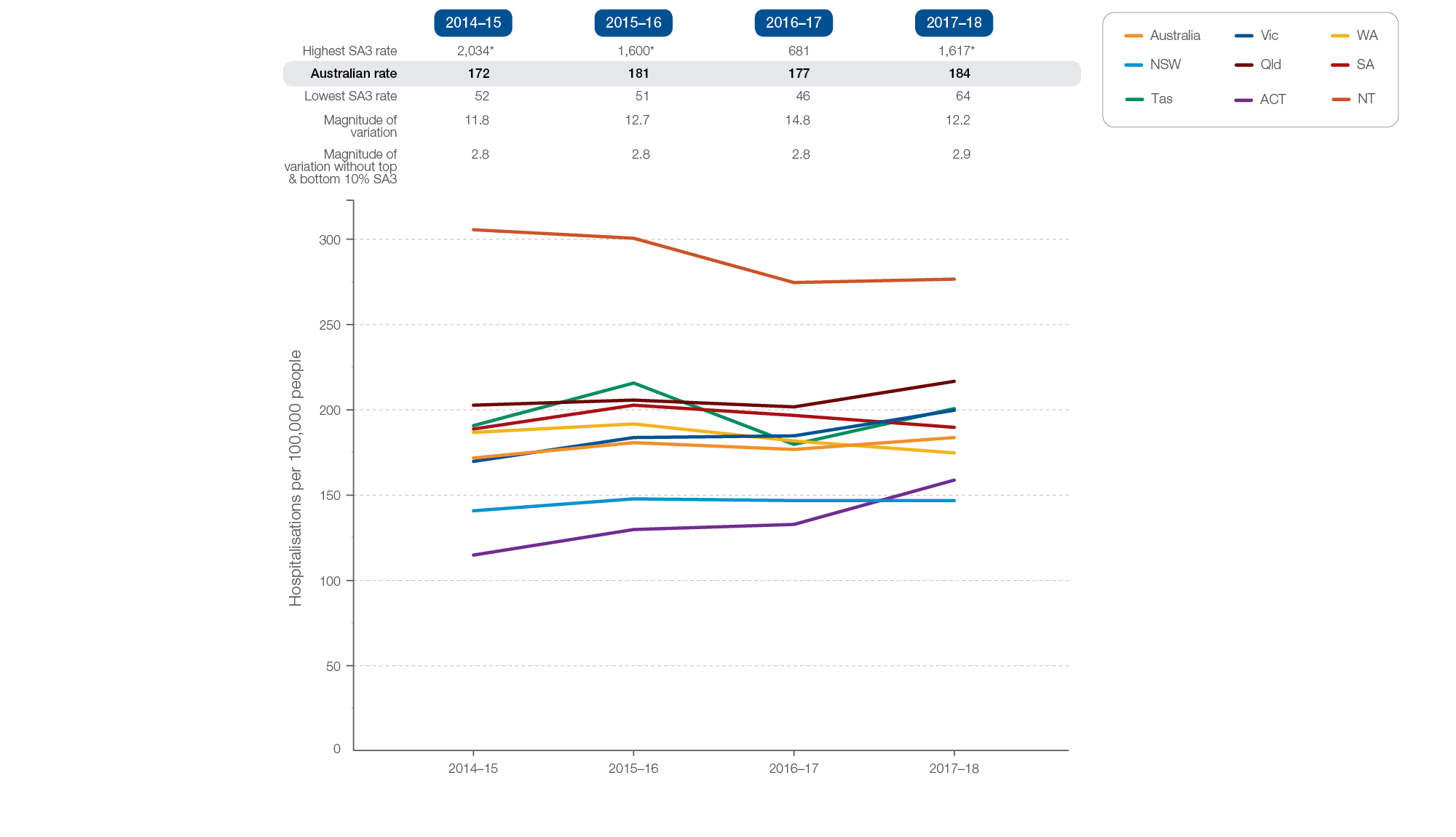 Sources: AIHW analysis of National Hospital Morbidity Database and ABS Estimated Resident Populations 30 June of 2014 to 2018.
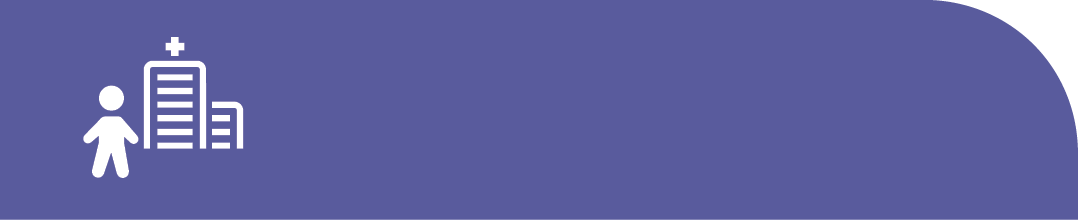 Chronic disease and infection: potentially preventable hospitalisations
Diabetes complications
Aboriginal and Torres Strait Islander status, 2014-15 to 2017-18
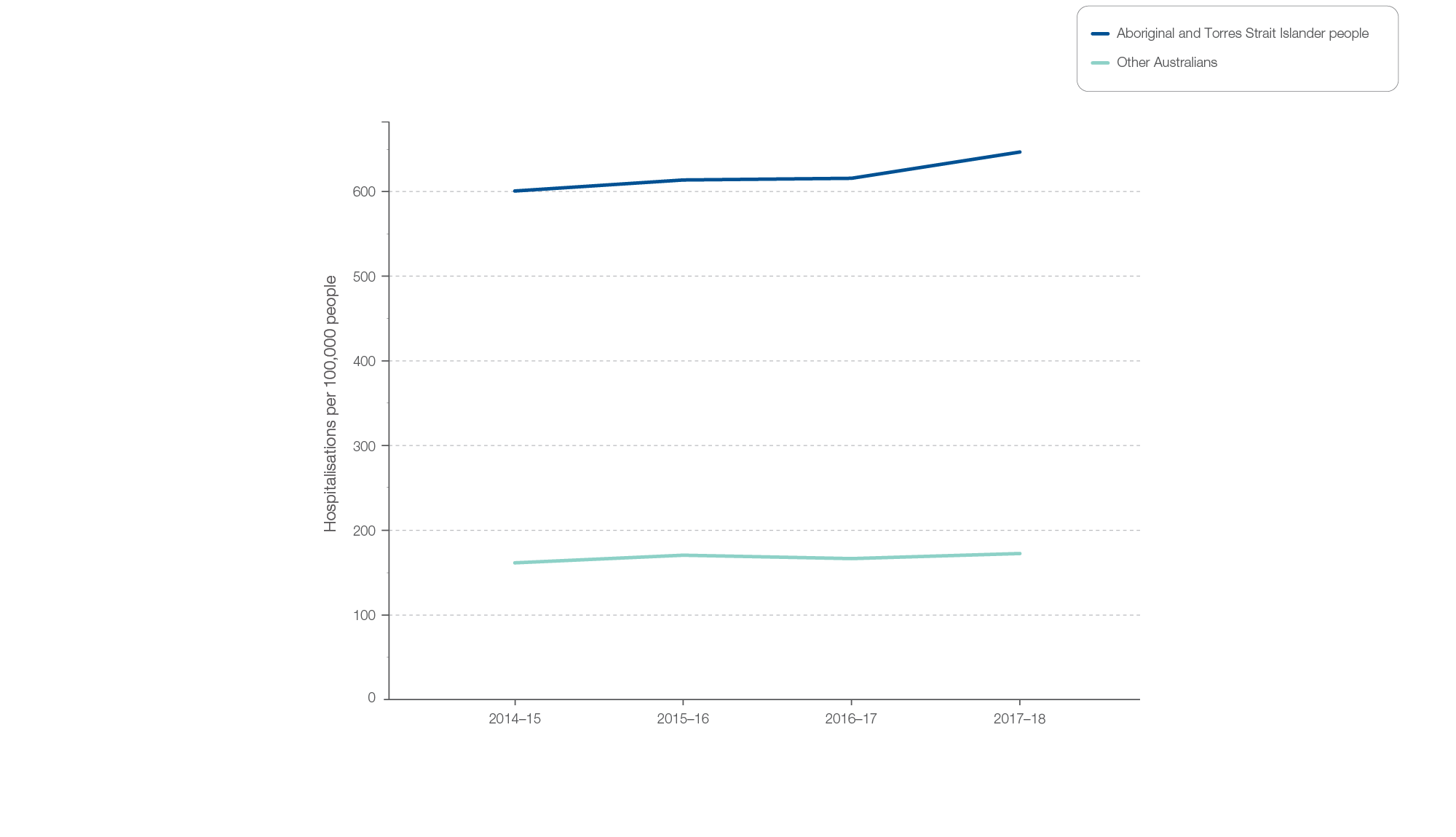 Sources: AIHW analysis of National Hospital Morbidity Database and ABS Estimated Resident Populations 30 June of 2014 to 2018.
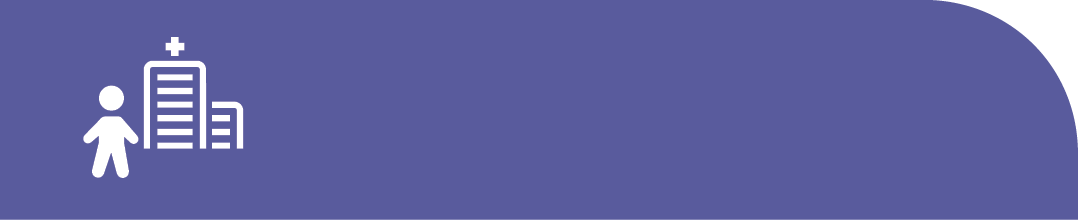 Chronic disease and infection: potentially preventable hospitalisations
Kidney infections and urinary tract infections
Local area, SA3 of patient residence, 2017-18
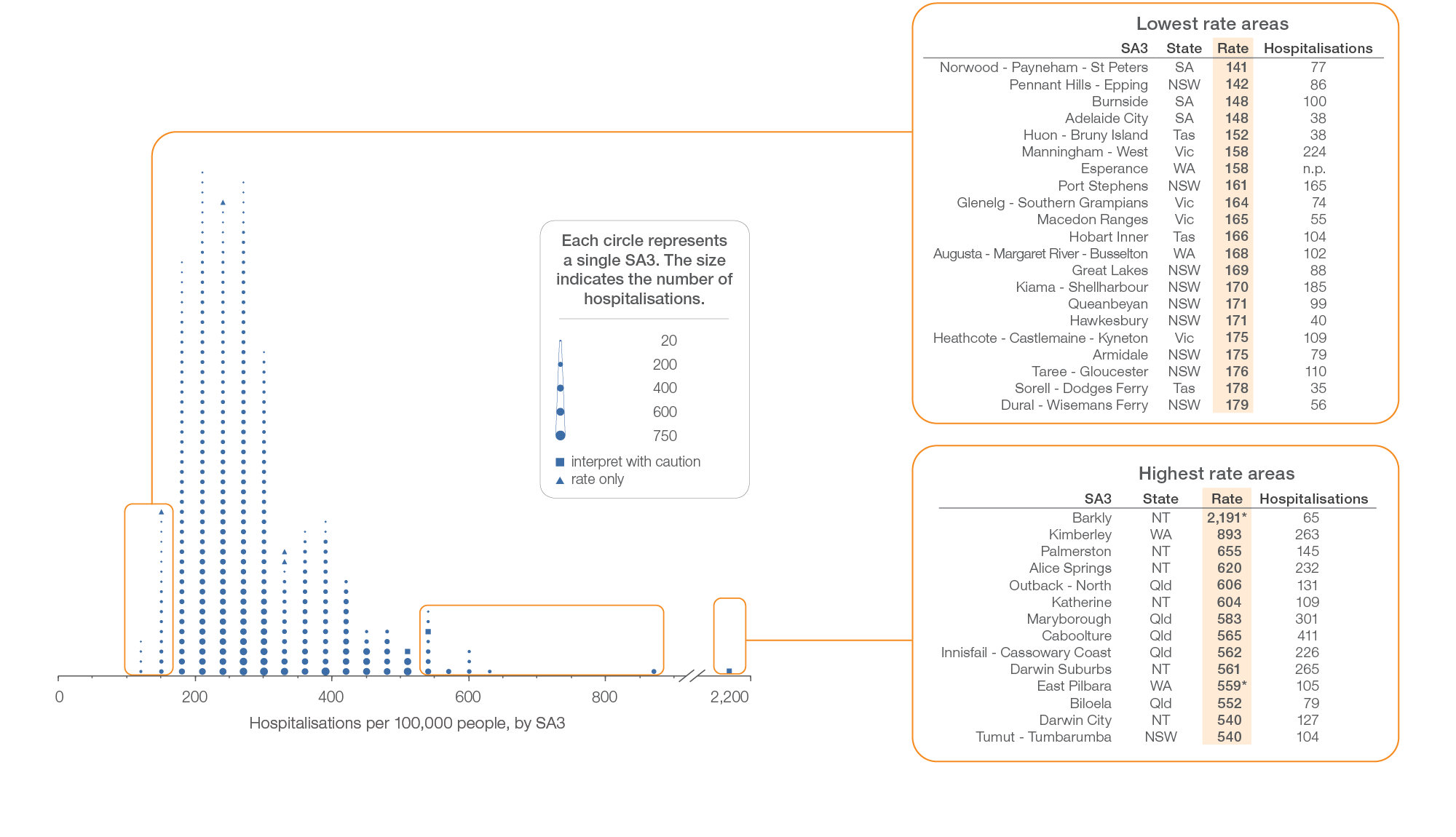 Sources: AIHW analysis of National Hospital Morbidity Database and ABS Estimated Resident Populations 30 June of 2017 and 2018.
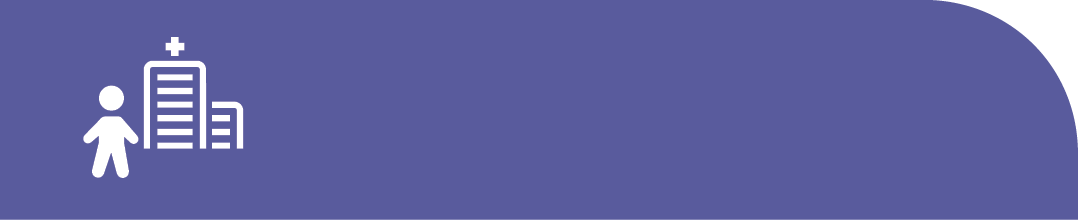 Chronic disease and infection: potentially preventable hospitalisations
Kidney infections and urinary tract infections
Australia, SA3 of patient residence, 2017-18
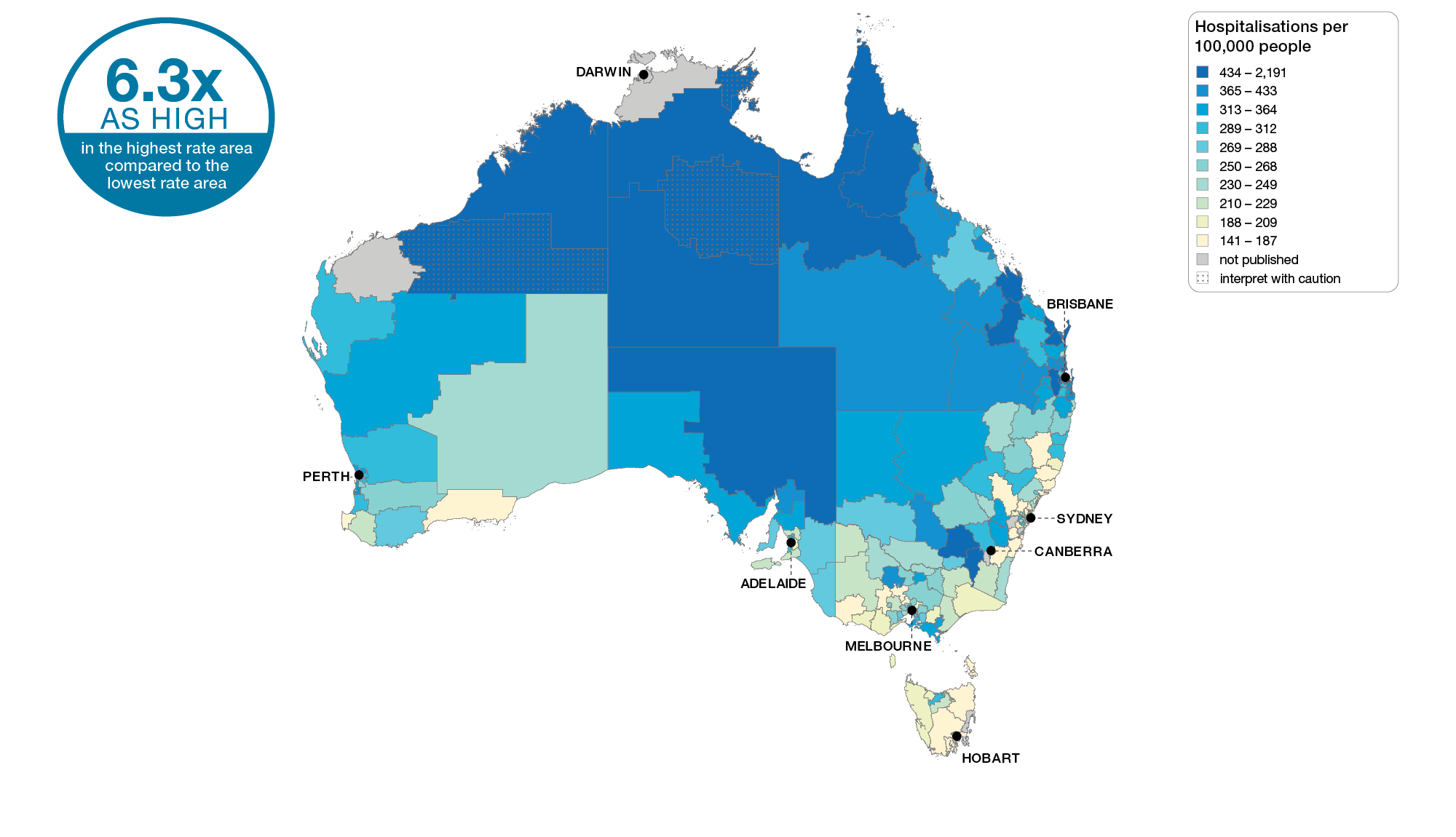 Sources: AIHW analysis of National Hospital Morbidity Database and ABS Estimated Resident Populations 30 June of 2017 and 2018.
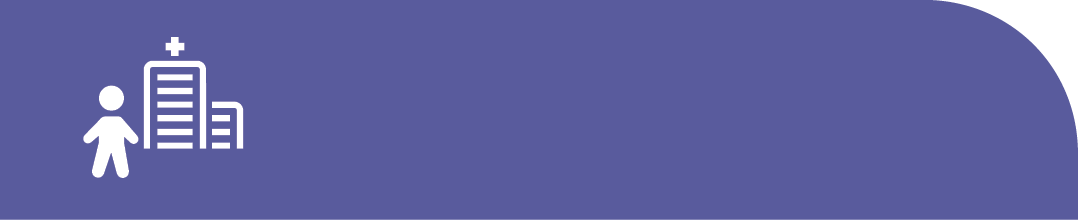 Chronic disease and infection: potentially preventable hospitalisations
Kidney infections and urinary tract infections
Capital cities, SA3 of patient residence, 2017-18
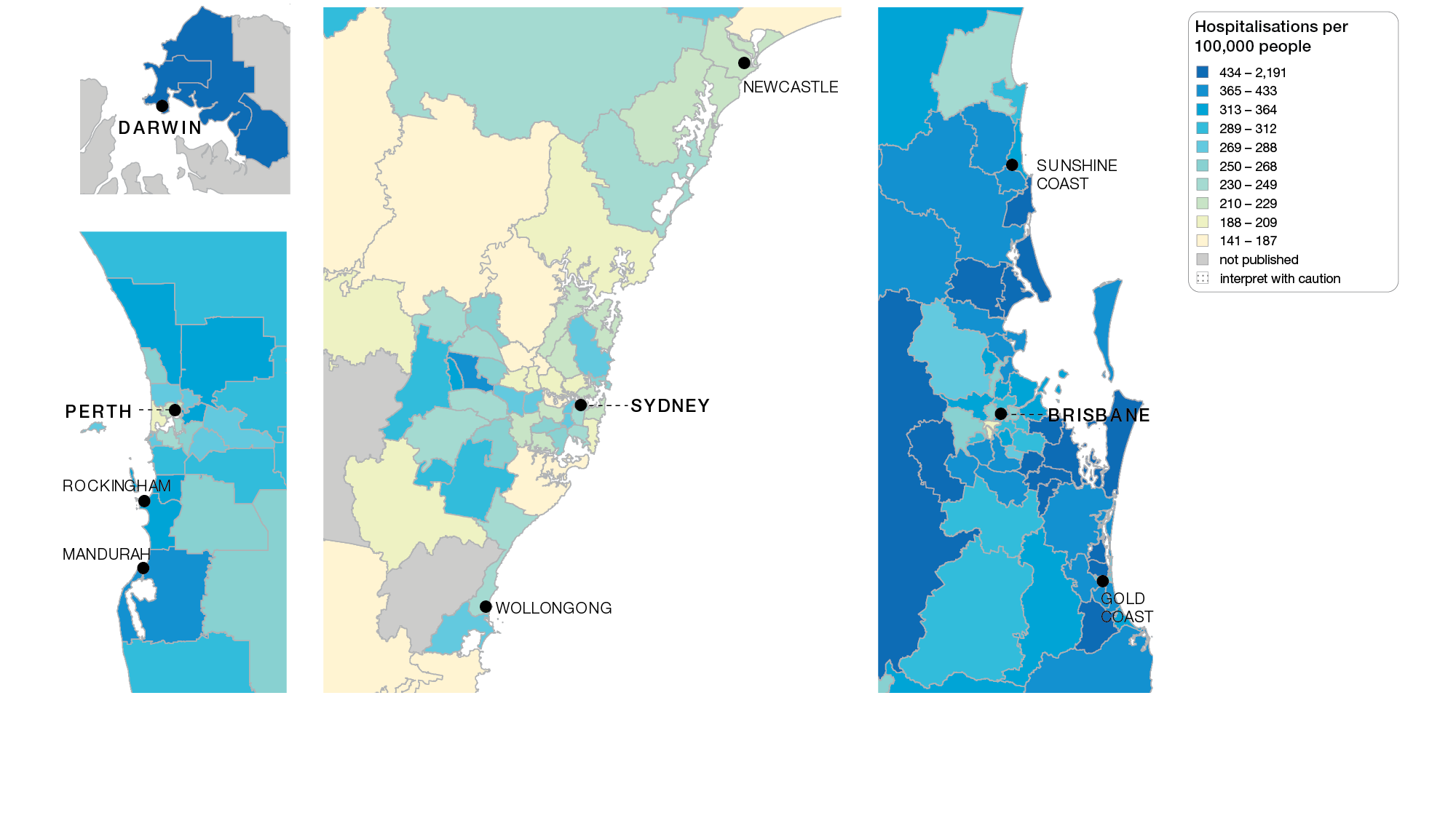 Sources: AIHW analysis of National Hospital Morbidity Database and ABS Estimated Resident Populations 30 June of 2017 and 2018.
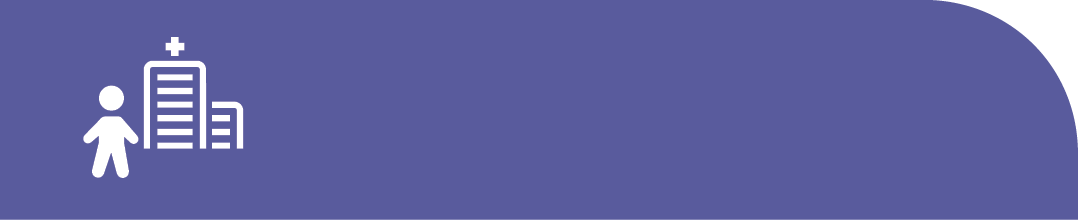 Chronic disease and infection: potentially preventable hospitalisations
Kidney infections and urinary tract infections
Capital cities, SA3 of patient residence, 2017-18
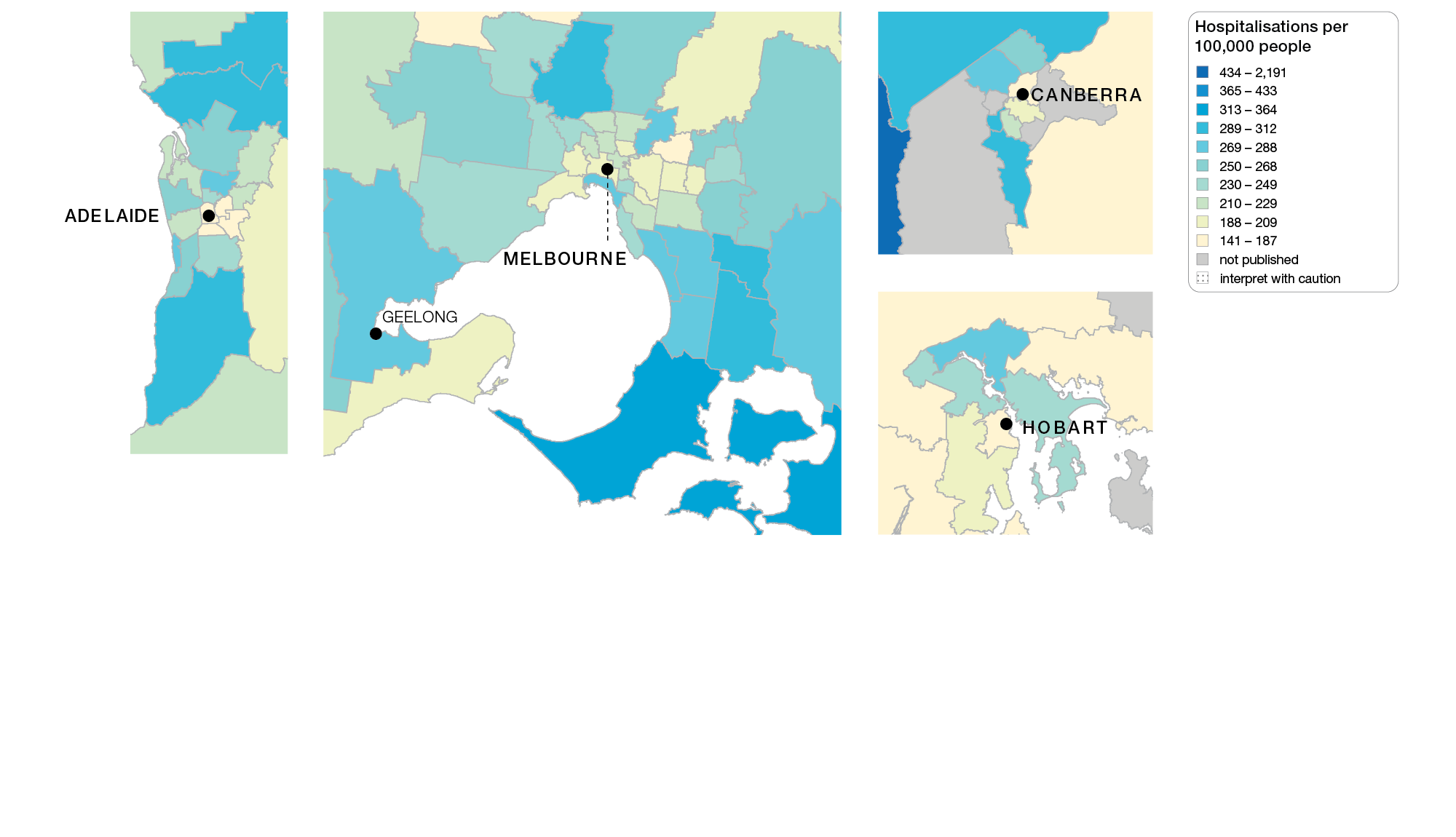 Sources: AIHW analysis of National Hospital Morbidity Database and ABS Estimated Resident Populations 30 June of 2017 and 2018.
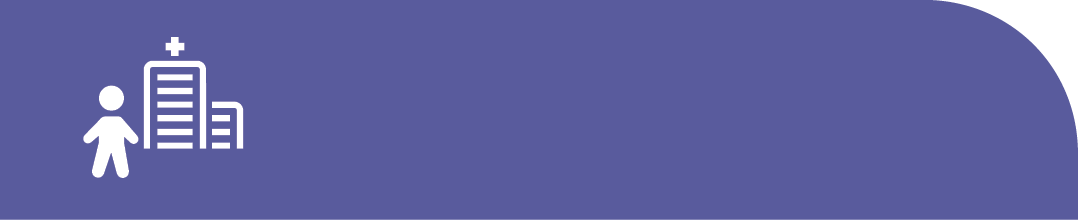 Chronic disease and infection: potentially preventable hospitalisations
Kidney infections and urinary tract infections
State and territory, SA3 of patient residence, 2017-18
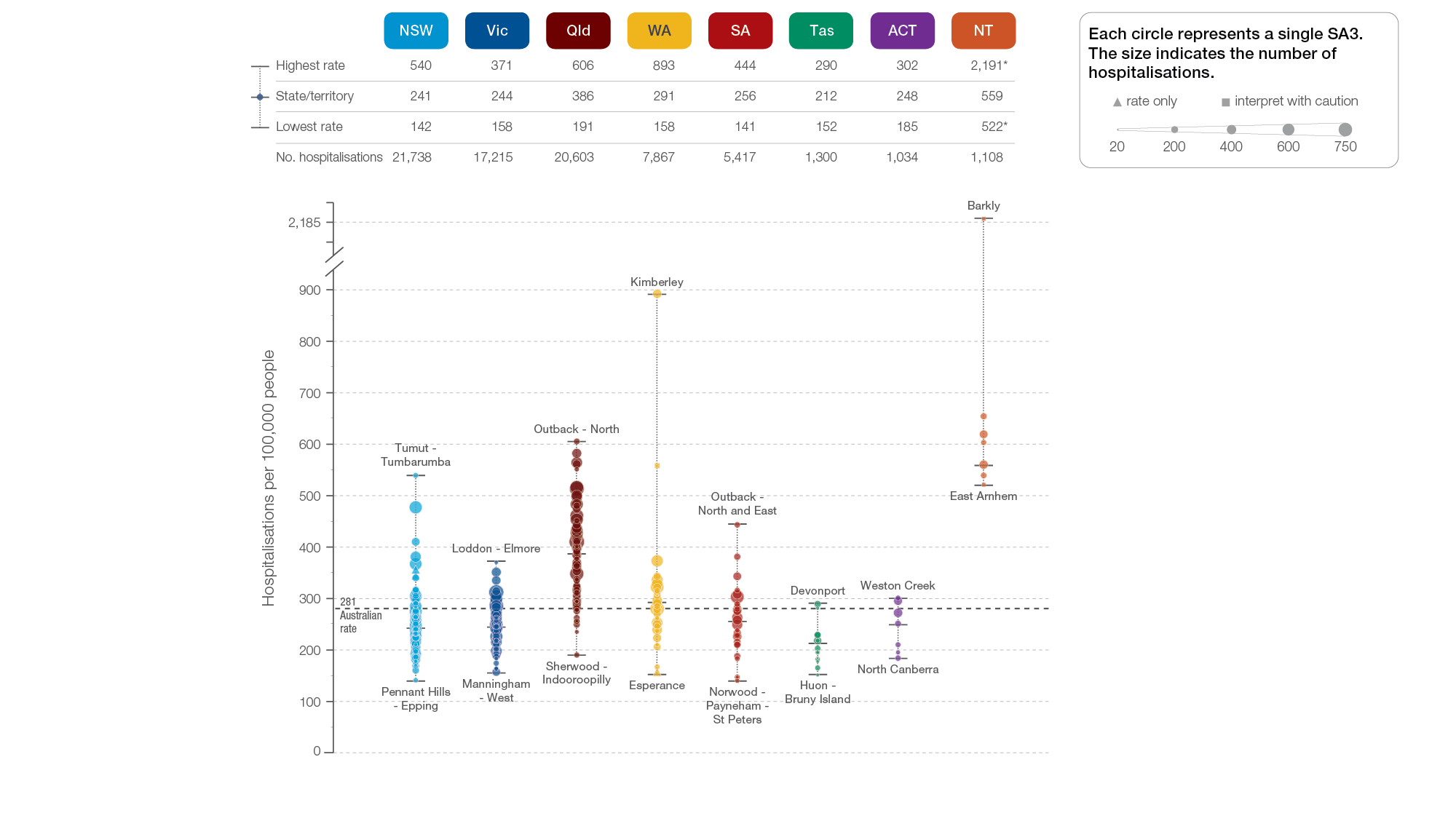 Sources: AIHW analysis of National Hospital Morbidity Database and ABS Estimated Resident Populations 30 June of 2017 and 2018.
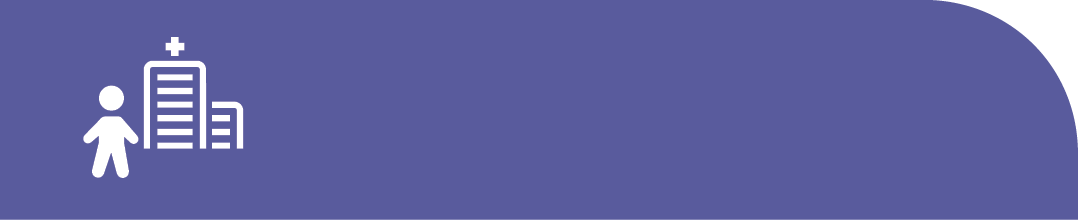 Chronic disease and infection: potentially preventable hospitalisations
Kidney infections and urinary tract infections
Remoteness and socioeconomic status, SA3 of patient residence, 2017-18
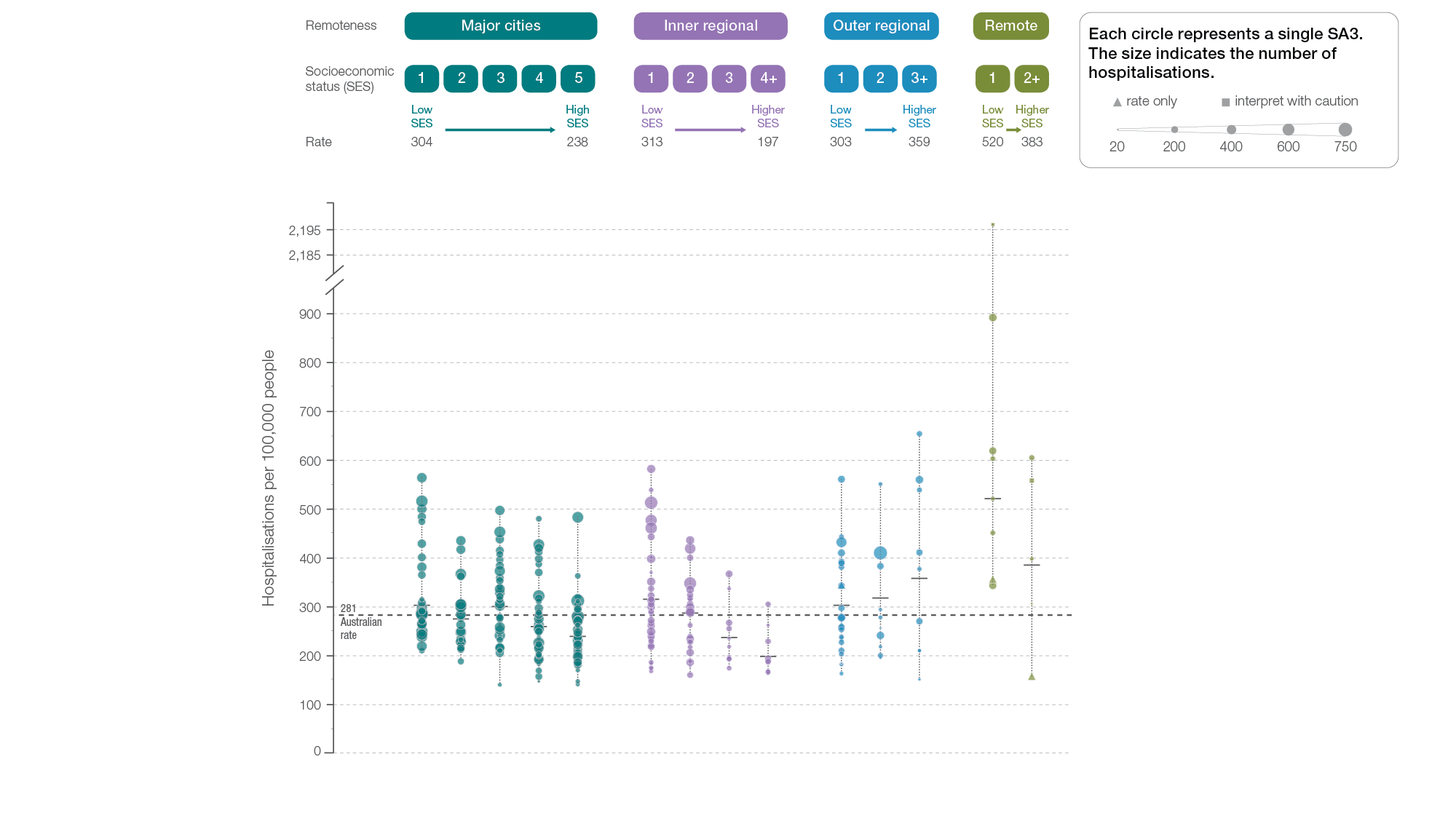 Sources: AIHW analysis of National Hospital Morbidity Database and ABS Estimated Resident Populations 30 June of 2017 and 2018.
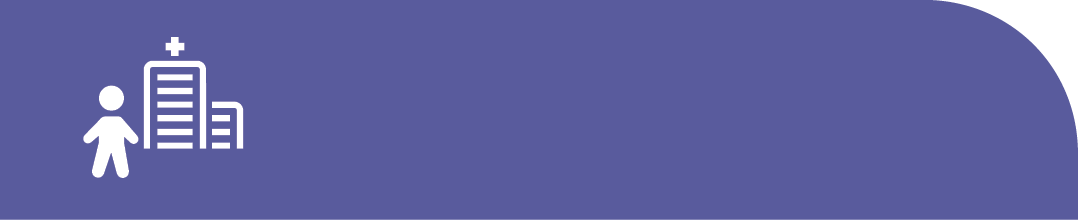 Chronic disease and infection: potentially preventable hospitalisations
Kidney infections and urinary tract infections
Aboriginal and Torres Strait Islander status, 2017-18
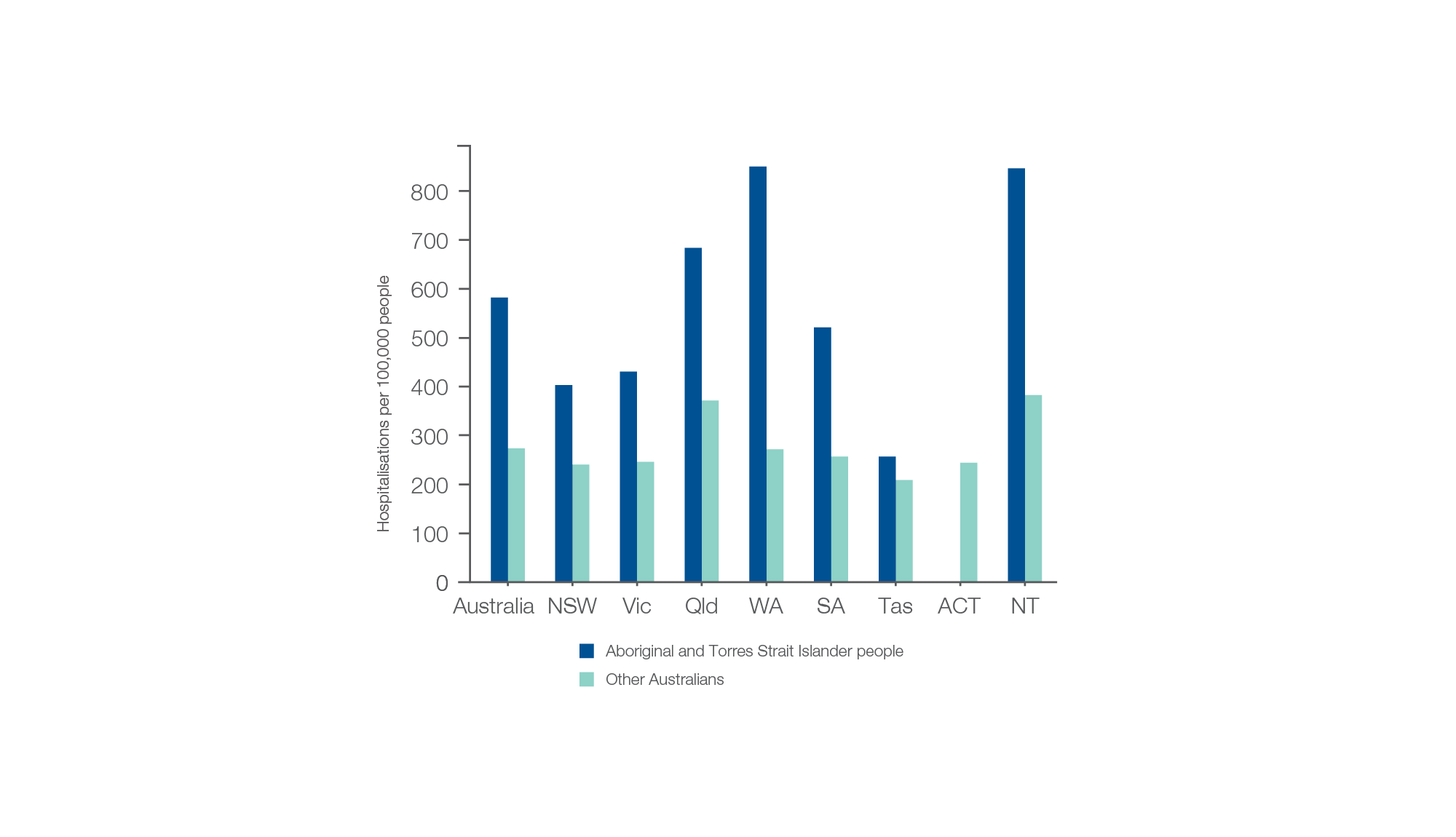 Sources: AIHW analysis of National Hospital Morbidity Database and ABS Estimated Resident Populations 30 June of 2017 and 2018.
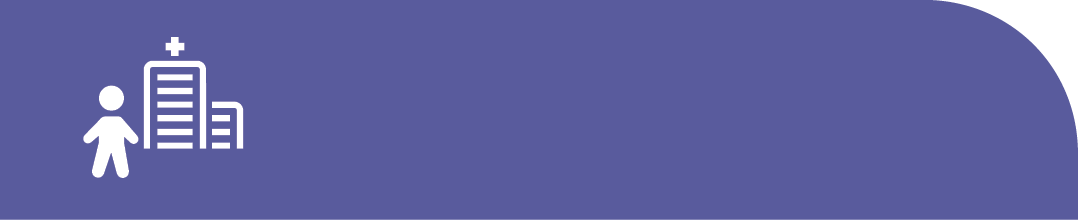 Chronic disease and infection: potentially preventable hospitalisations
Kidney infections and urinary tract infections
Rates across years, 2014-15 to 2017-18
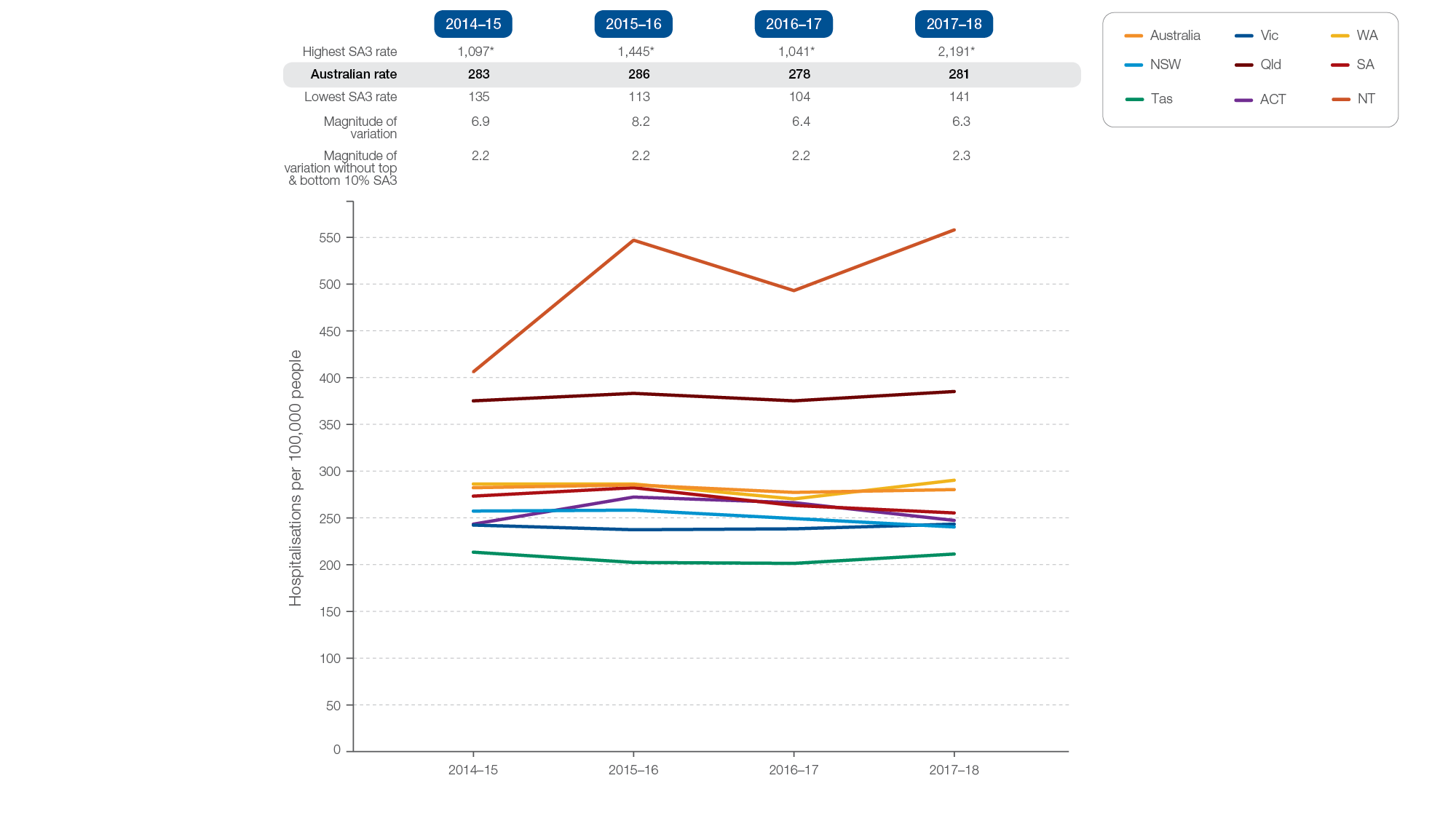 Sources: AIHW analysis of National Hospital Morbidity Database and ABS Estimated Resident Populations 30 June of 2014 to 2018.
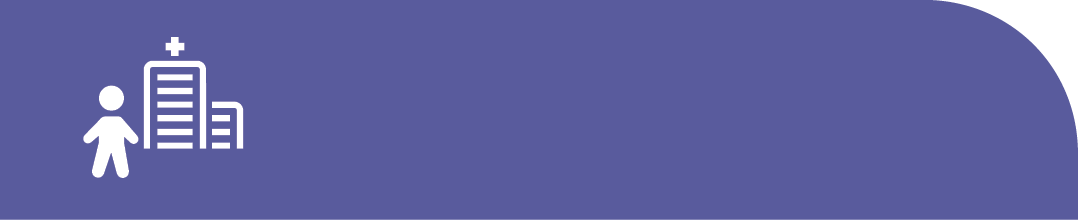 Chronic disease and infection: potentially preventable hospitalisations
Kidney infections and urinary tract infections
Aboriginal and Torres Strait Islander status, 2014-15 to 2017-18
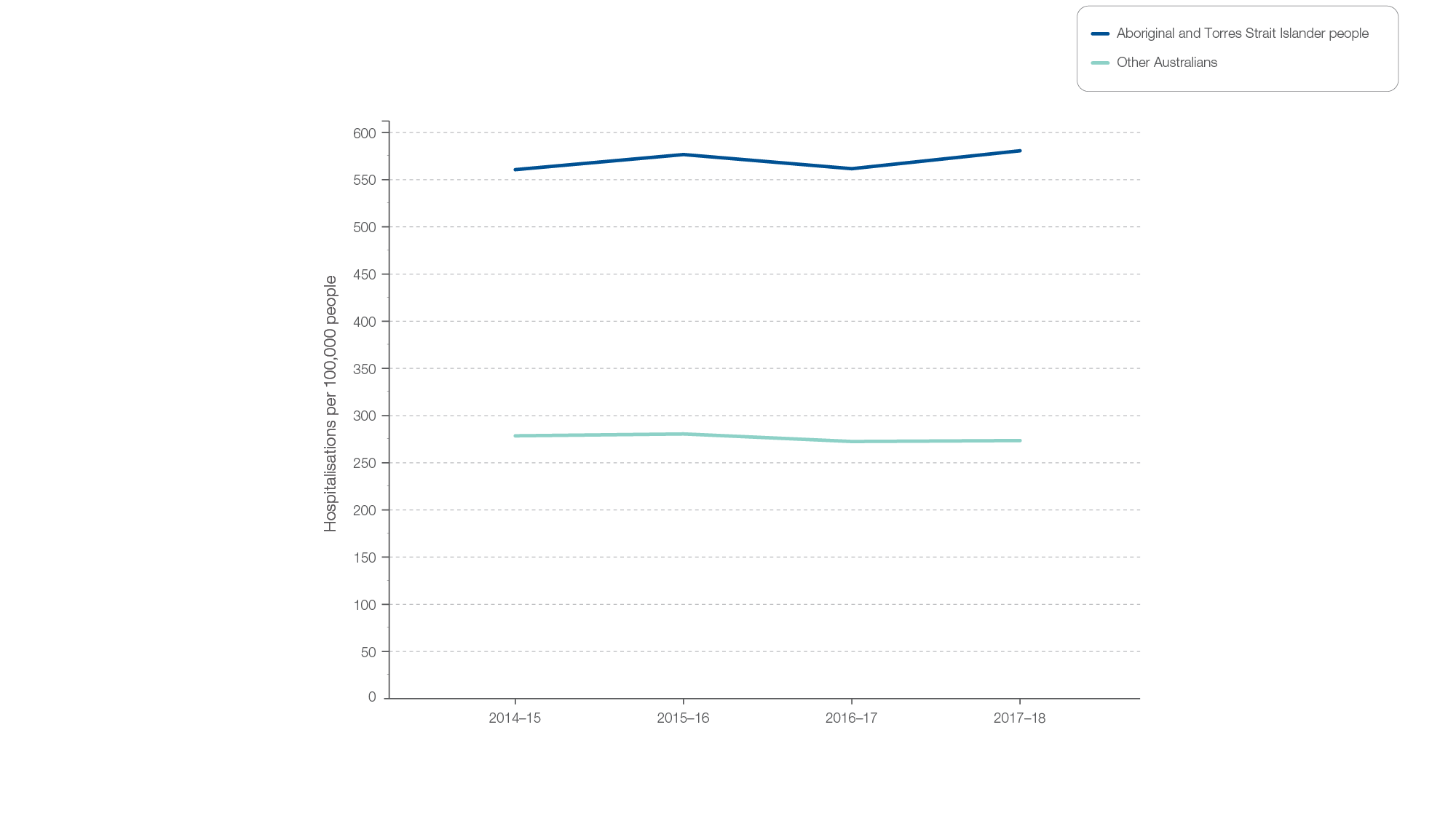 Sources: AIHW analysis of National Hospital Morbidity Database and ABS Estimated Resident Populations 30 June of 2014 to 2018.
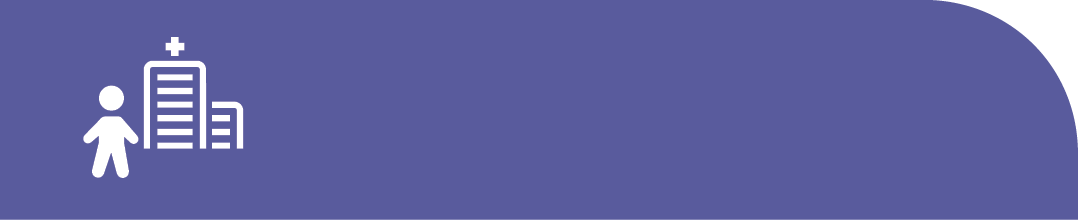 Chronic disease and infection: potentially preventable hospitalisations
Cellulitis
Local area, SA3 of patient residence, 2017-18
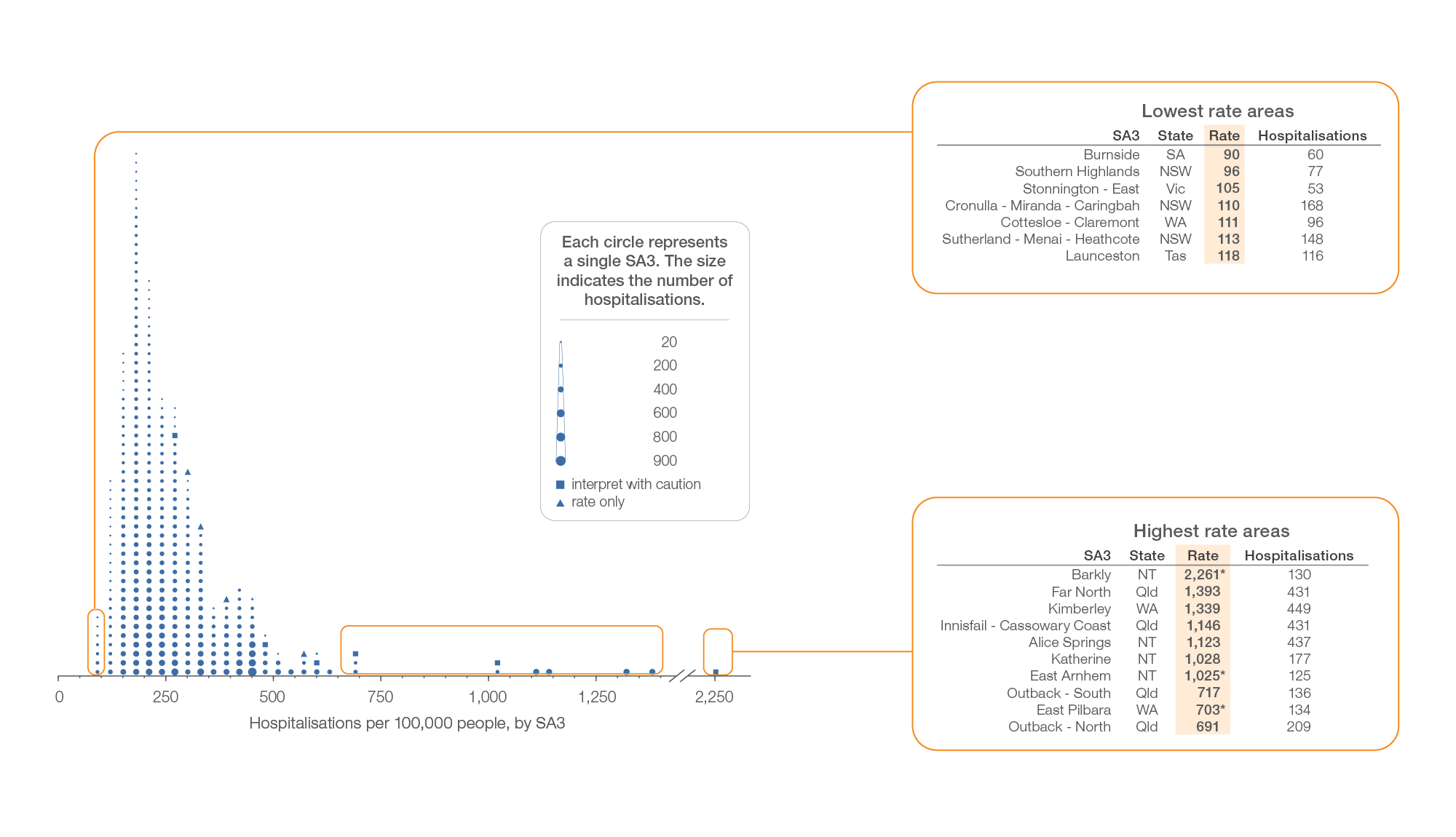 Sources: AIHW analysis of National Hospital Morbidity Database and ABS Estimated Resident Populations 30 June of 2017 and 2018.
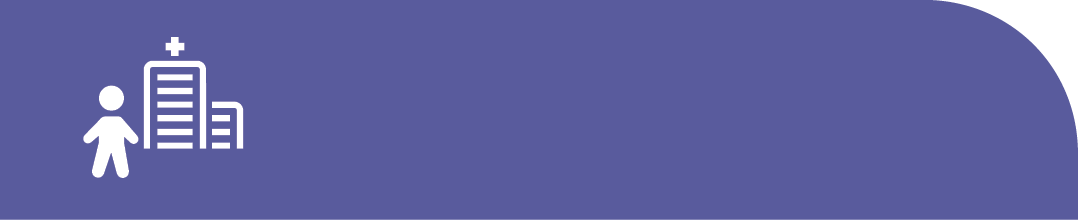 Chronic disease and infection: potentially preventable hospitalisations
Cellulitis
Australia, SA3 of patient residence, 2017-18
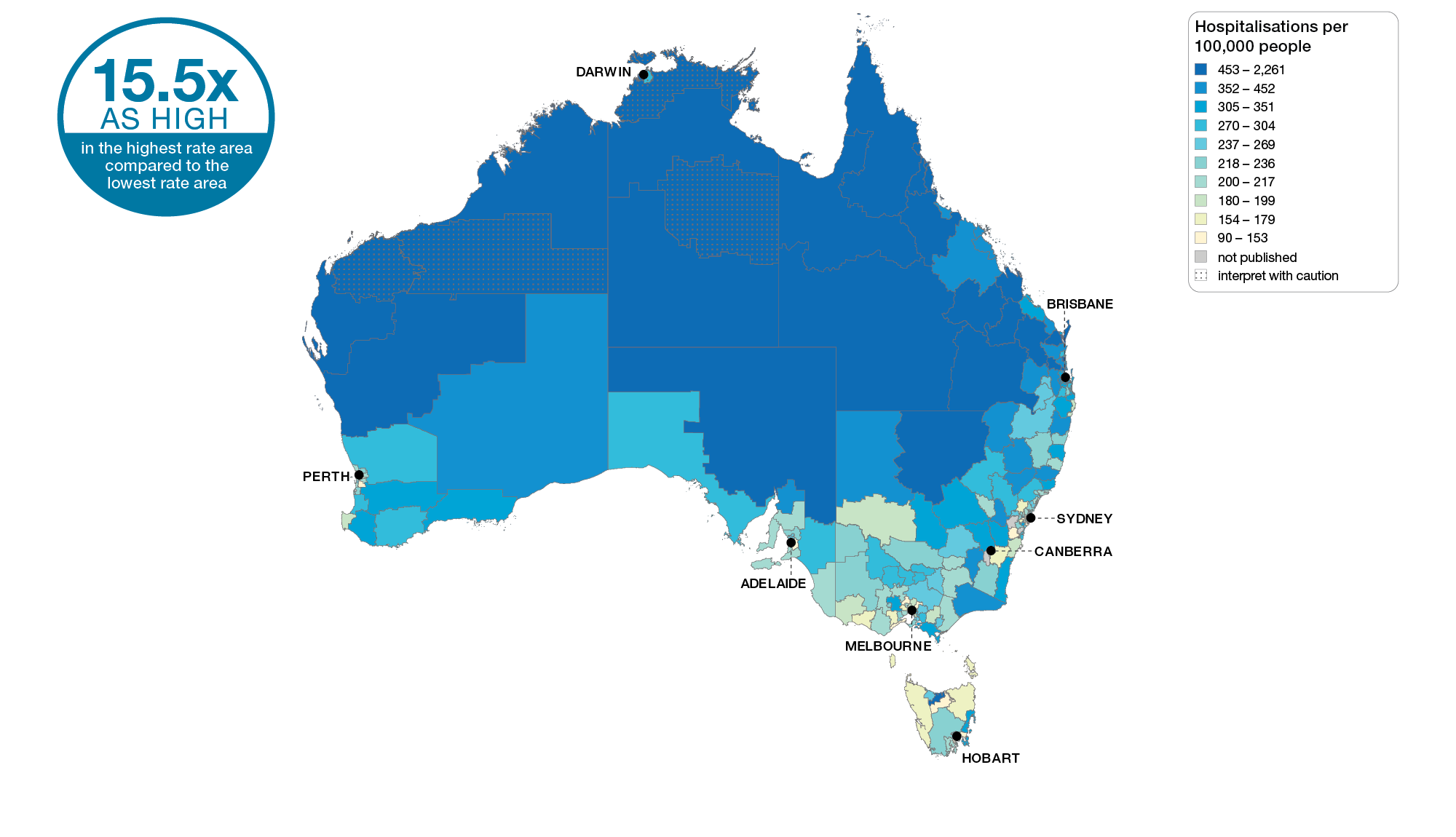 Sources: AIHW analysis of National Hospital Morbidity Database and ABS Estimated Resident Populations 30 June of 2017 and 2018.
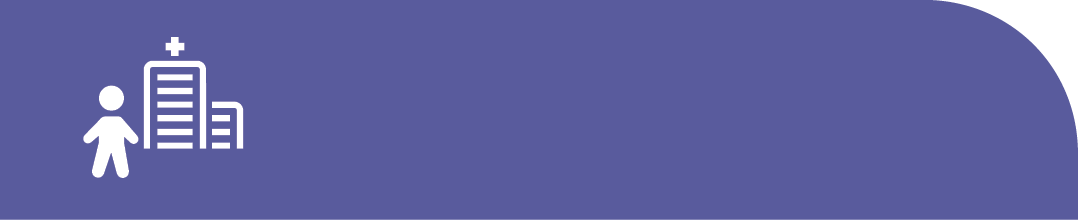 Chronic disease and infection: potentially preventable hospitalisations
Cellulitis
Capital cities, SA3 of patient residence, 2017-18
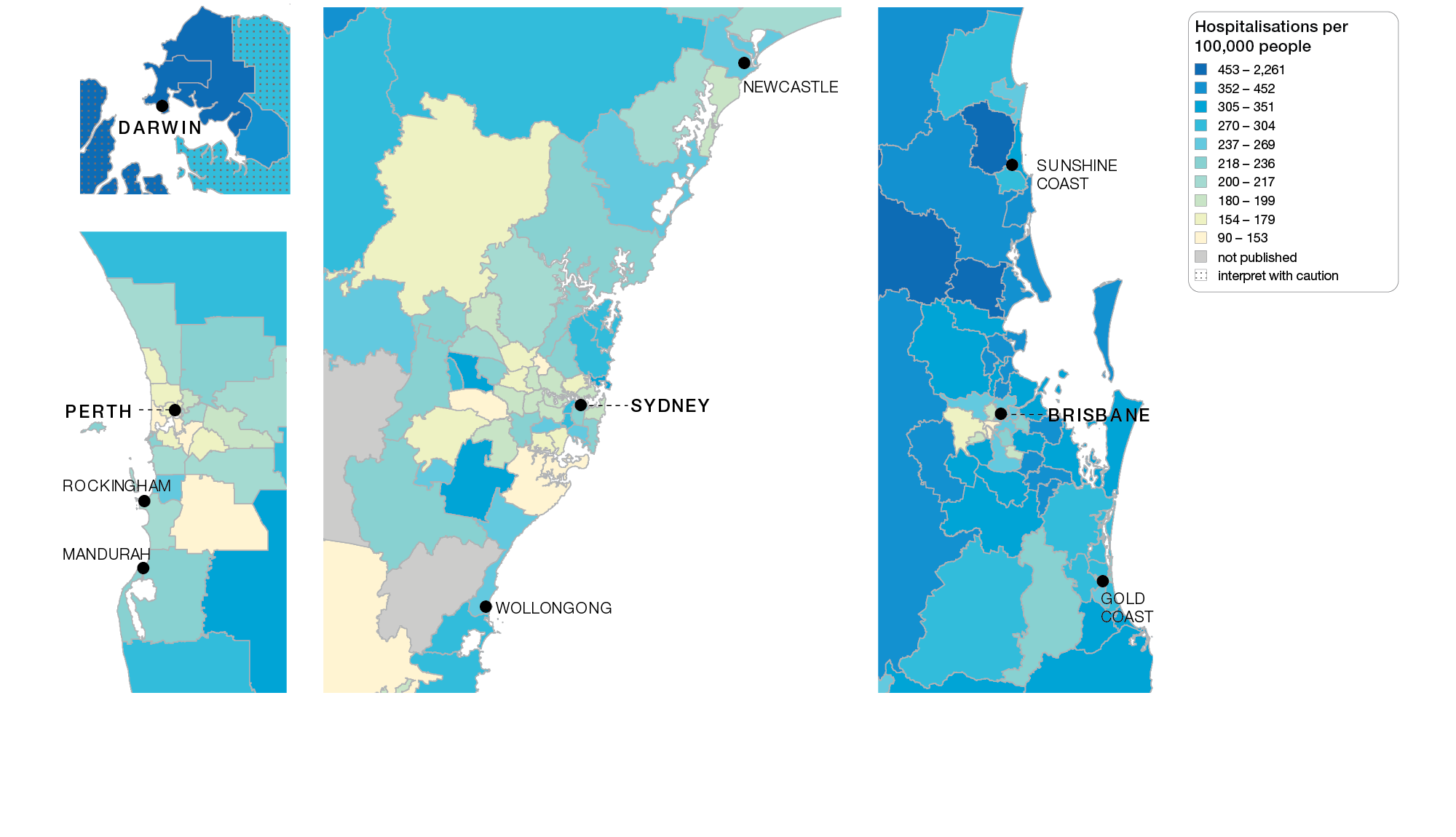 Sources: AIHW analysis of National Hospital Morbidity Database and ABS Estimated Resident Populations 30 June of 2017 and 2018.
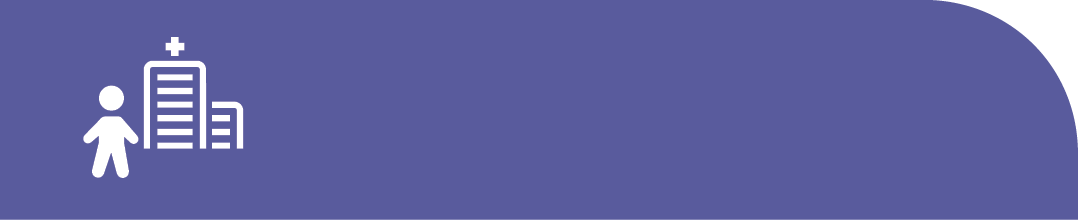 Chronic disease and infection: potentially preventable hospitalisations
Cellulitis
Capital cities, SA3 of patient residence, 2017-18
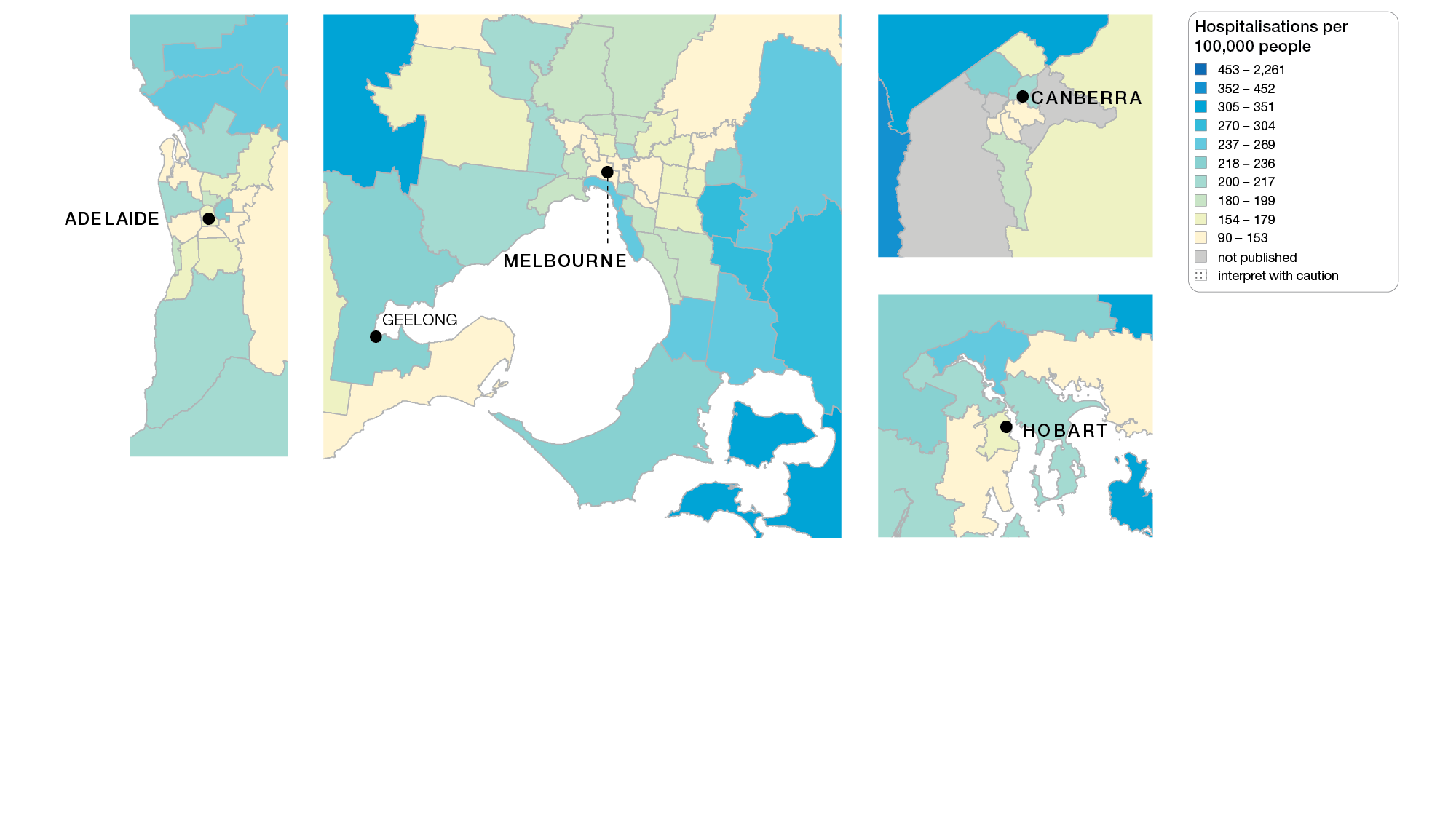 Sources: AIHW analysis of National Hospital Morbidity Database and ABS Estimated Resident Populations 30 June of 2017 and 2018.
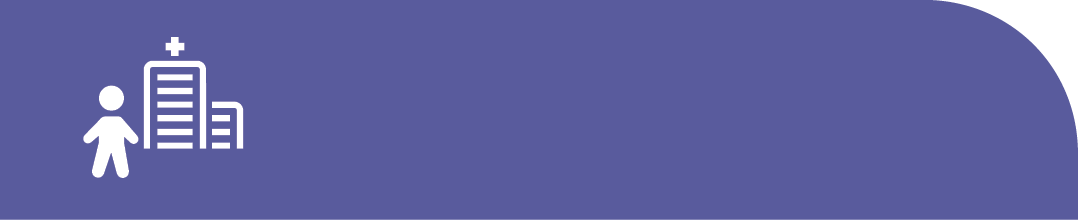 Chronic disease and infection: potentially preventable hospitalisations
Cellulitis
State and territory, SA3 of patient residence, 2017-18
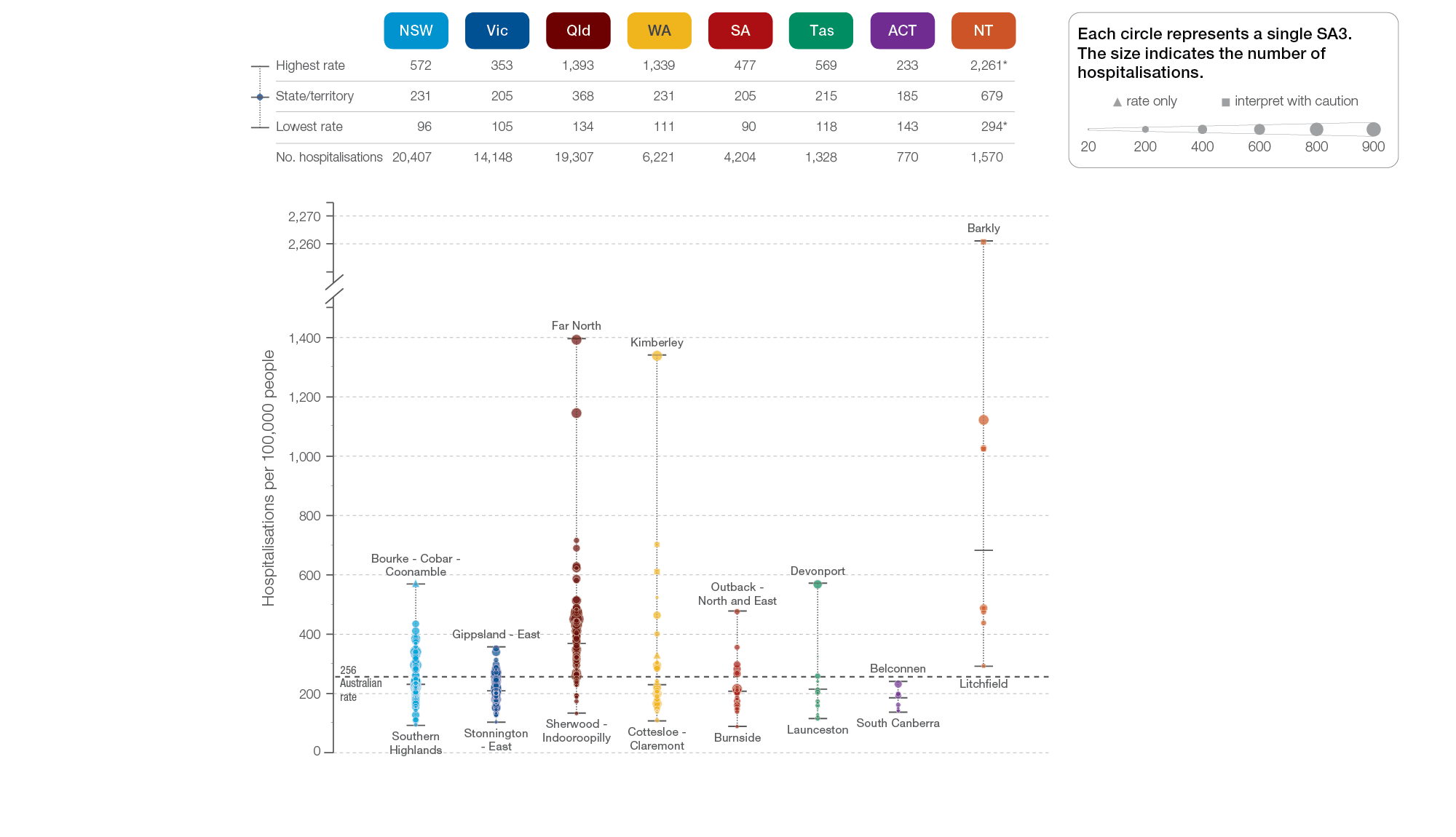 Sources: AIHW analysis of National Hospital Morbidity Database and ABS Estimated Resident Populations 30 June of 2017 and 2018.
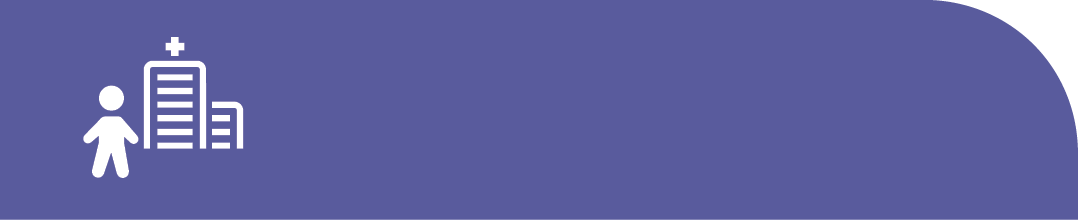 Chronic disease and infection: potentially preventable hospitalisations
Cellulitis
Remoteness and socioeconomic status, SA3 of patient residence, 2017-18
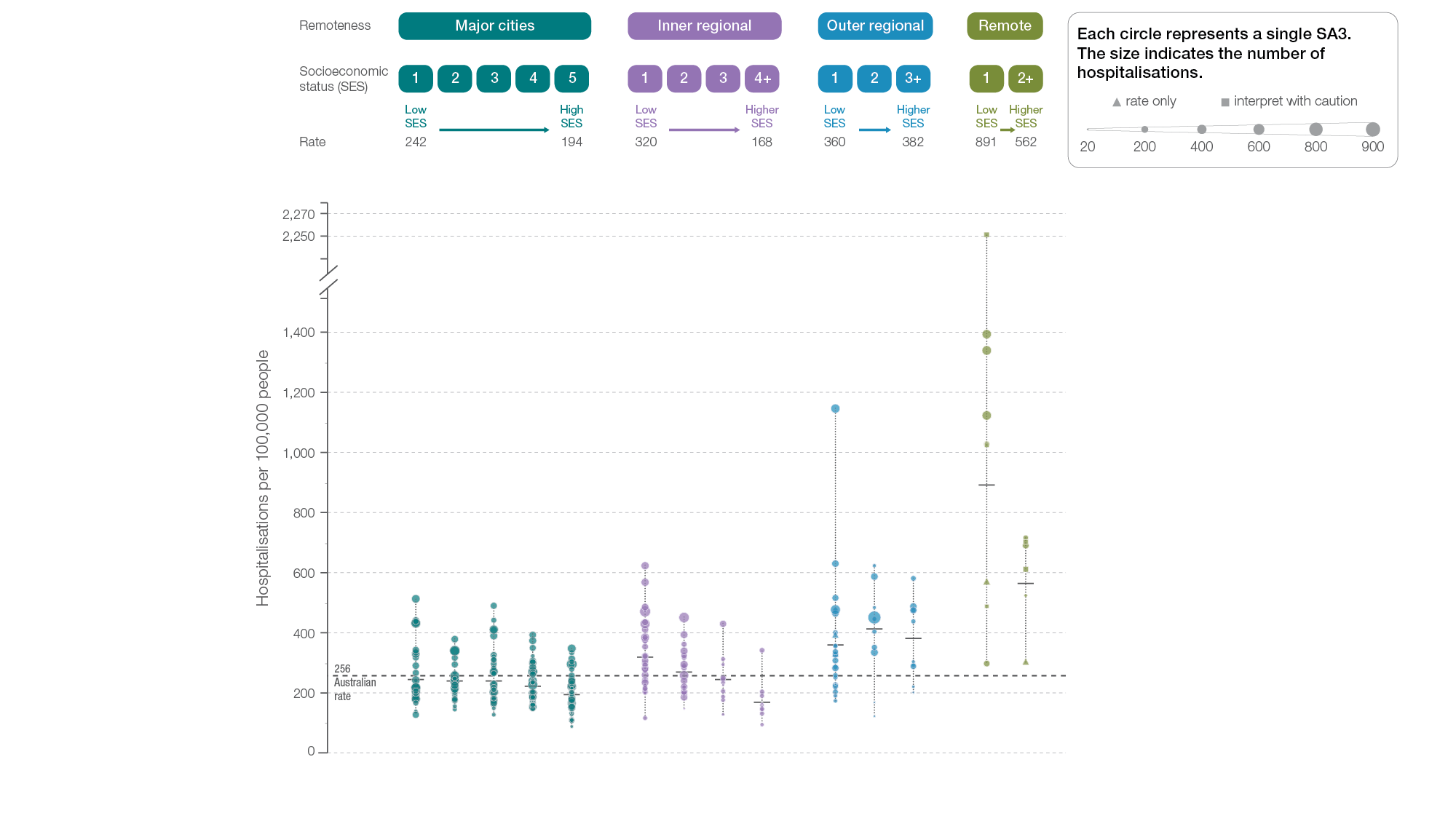 Sources: AIHW analysis of National Hospital Morbidity Database and ABS Estimated Resident Populations 30 June of 2017 and 2018.
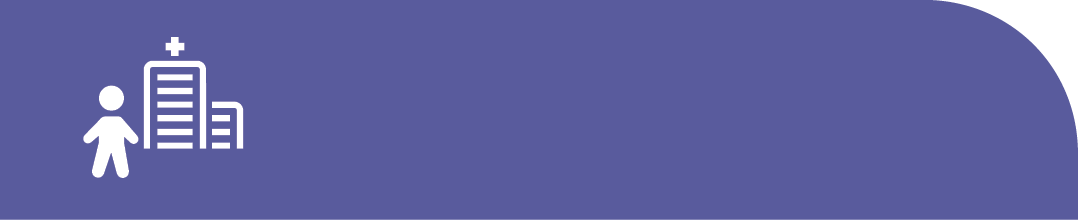 Chronic disease and infection: potentially preventable hospitalisations
Cellulitis
Aboriginal and Torres Strait Islander status, 2017-18
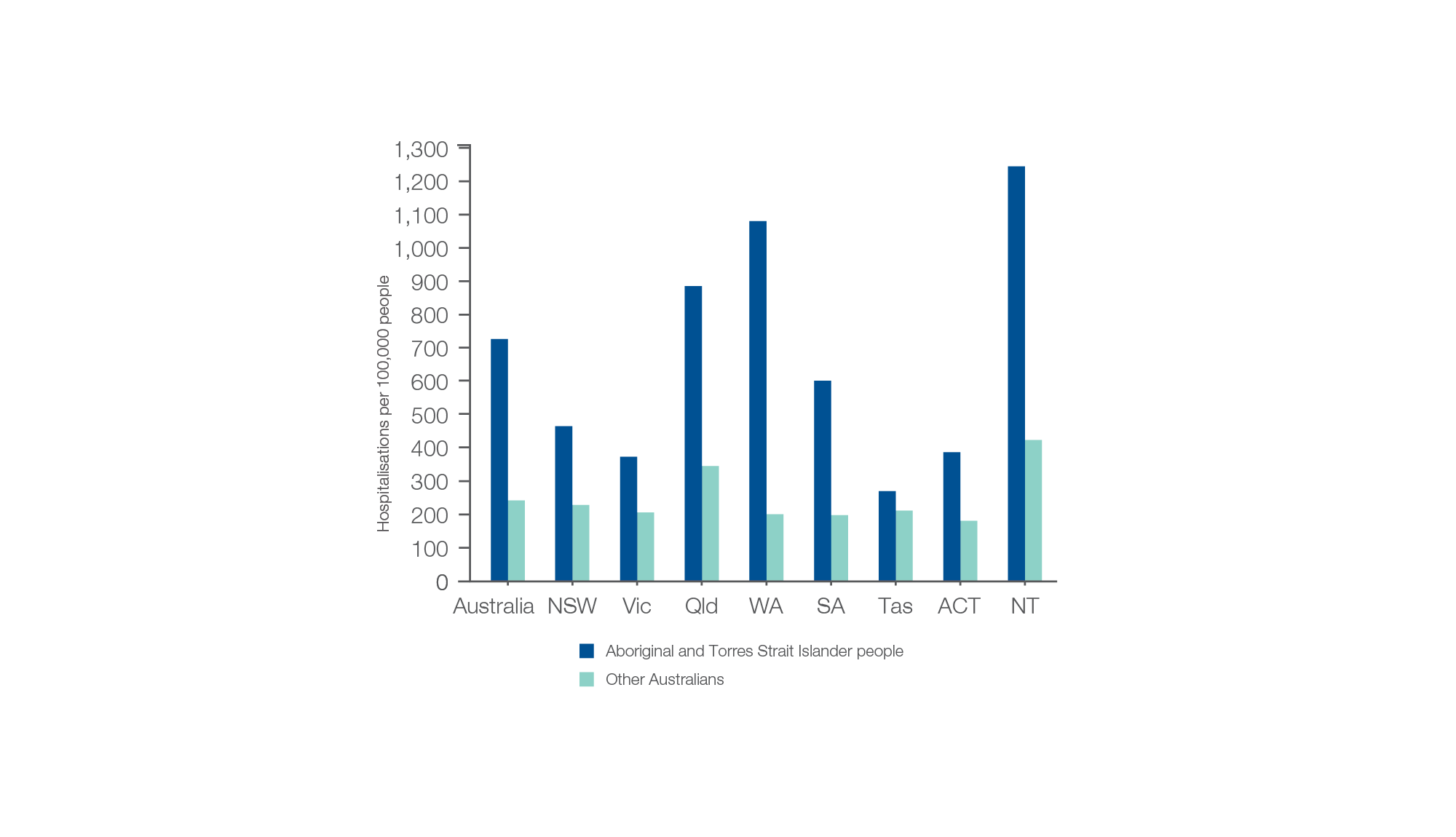 Sources: AIHW analysis of National Hospital Morbidity Database and ABS Estimated Resident Populations 30 June of 2017 and 2018.
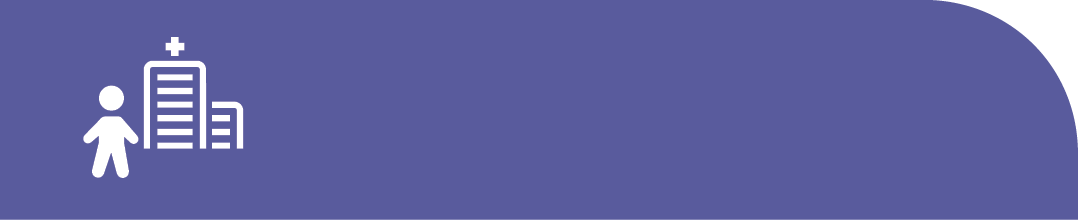 Chronic disease and infection: potentially preventable hospitalisations
Cellulitis
Rates across years, 2014-15 to 2017-18
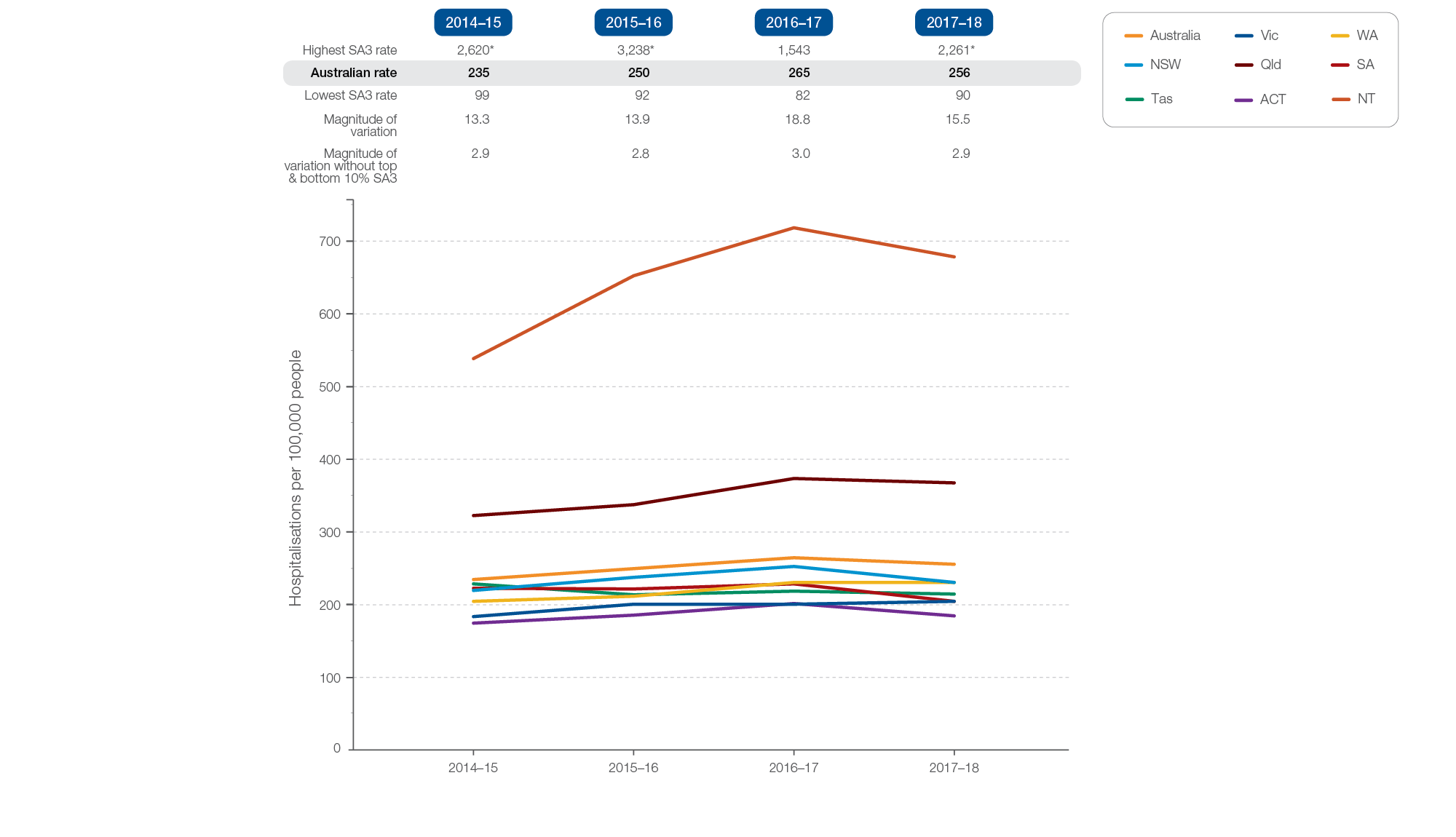 Sources: AIHW analysis of National Hospital Morbidity Database and ABS Estimated Resident Populations 30 June of 2014 to 2018.
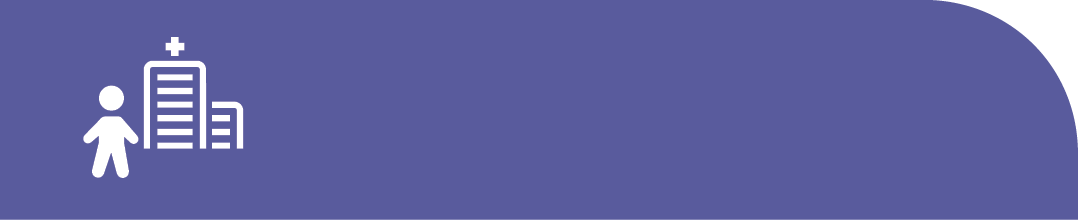 Chronic disease and infection: potentially preventable hospitalisations
Cellulitis
Aboriginal and Torres Strait Islander status, 2014-15 to 2017-18
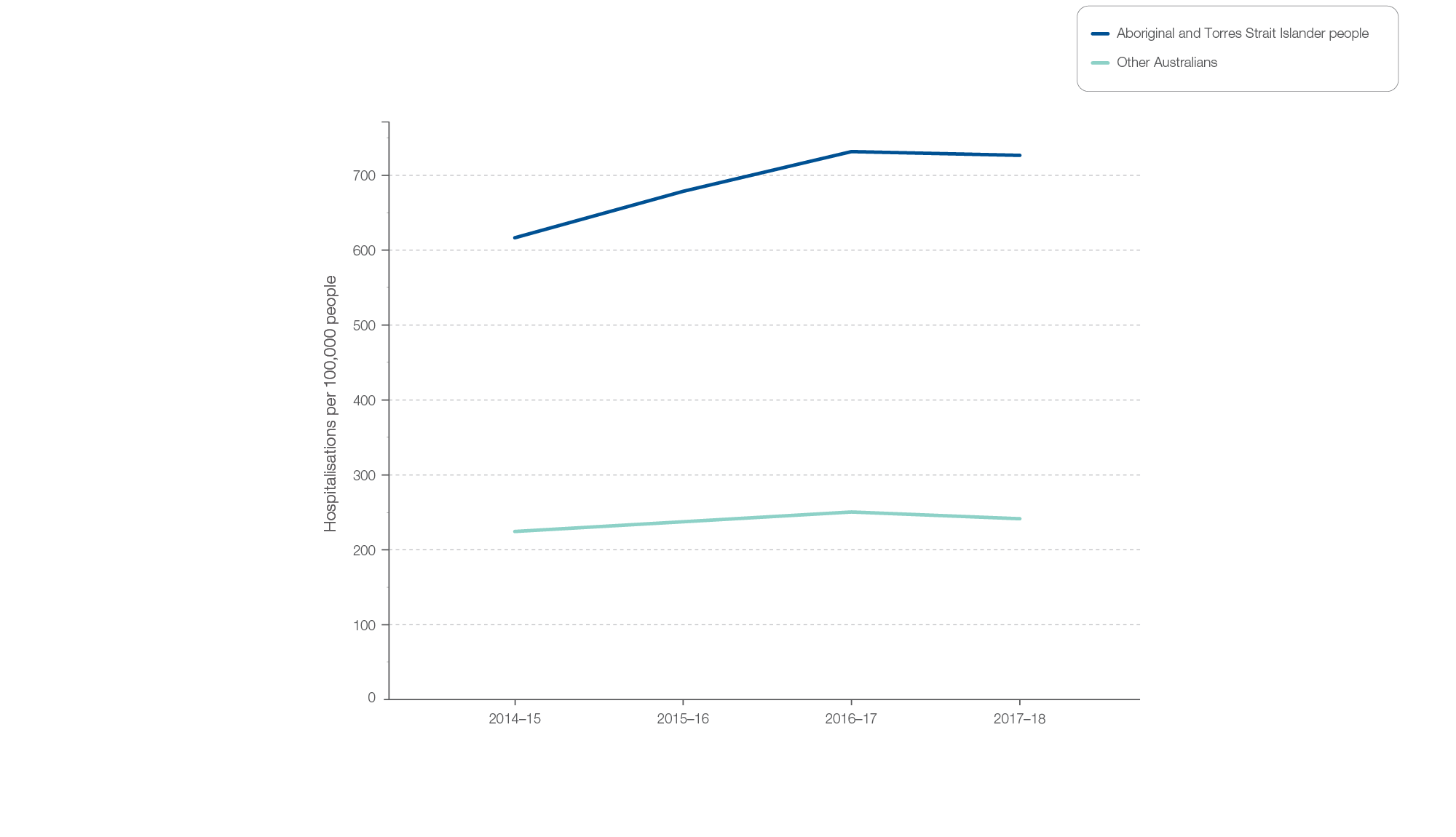 Sources: AIHW analysis of National Hospital Morbidity Database and ABS Estimated Resident Populations 30 June of 2014 to 2018.
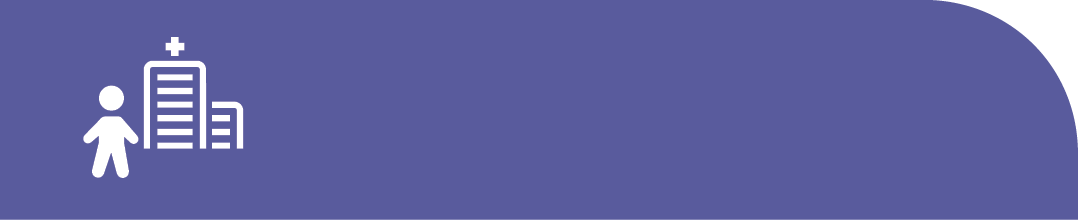 Chronic disease and infection: potentially preventable hospitalisations
Ear, nose and throat surgery for children and young people
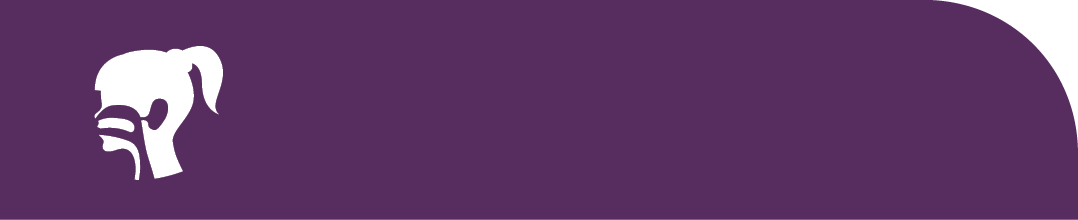 Ear, nose and throat surgery for children and young people
Ear, nose and throat surgery for children and young people
Key findings, 2017-18
Sources: AIHW analysis of National Hospital Morbidity Database and ABS Estimated Resident Populations 30 June of 2017 and 2018.
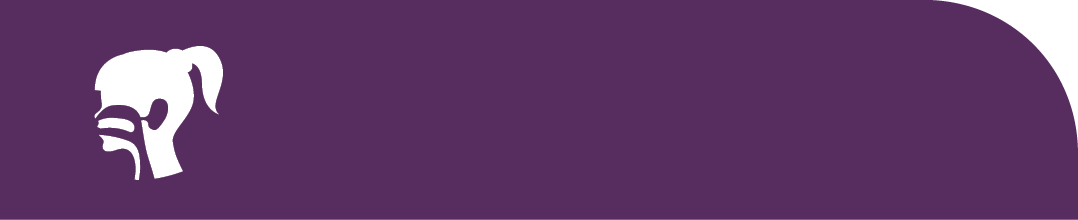 Ear, nose and throat surgery for children and young people
Ear, nose and throat surgery for children and young people
Key findings, 2012-13 to 2017-18
Sources: AIHW analysis of National Hospital Morbidity Database and ABS Estimated Resident Populations 30 June of 2017 and 2018.
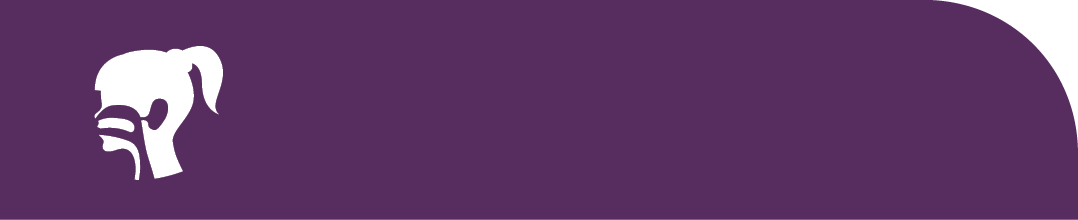 Ear, nose and throat surgery for children and young people
Tonsillectomy, 17 years and under
Local area, SA3 of patient residence, 2017-18
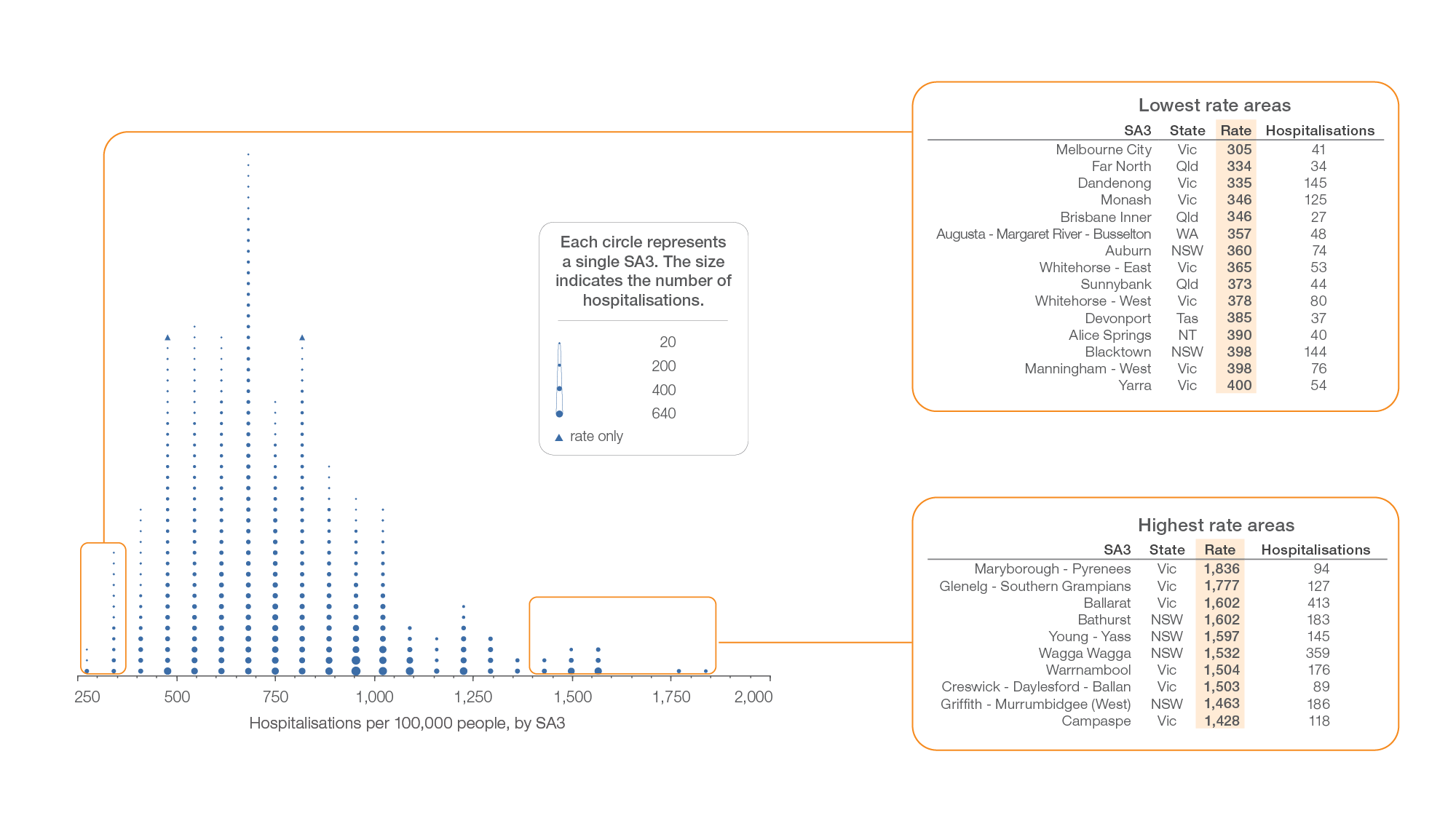 Sources: AIHW analysis of National Hospital Morbidity Database and ABS Estimated Resident Populations 30 June of 2017 and 2018.
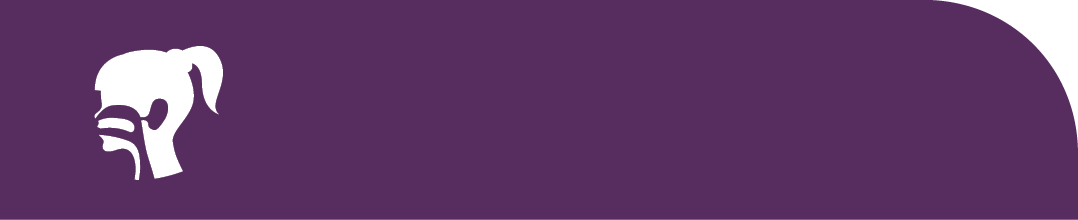 Ear, nose and throat surgery for children and young people
Tonsillectomy, 17 years and under
Australia, SA3 of patient residence, 2017-18
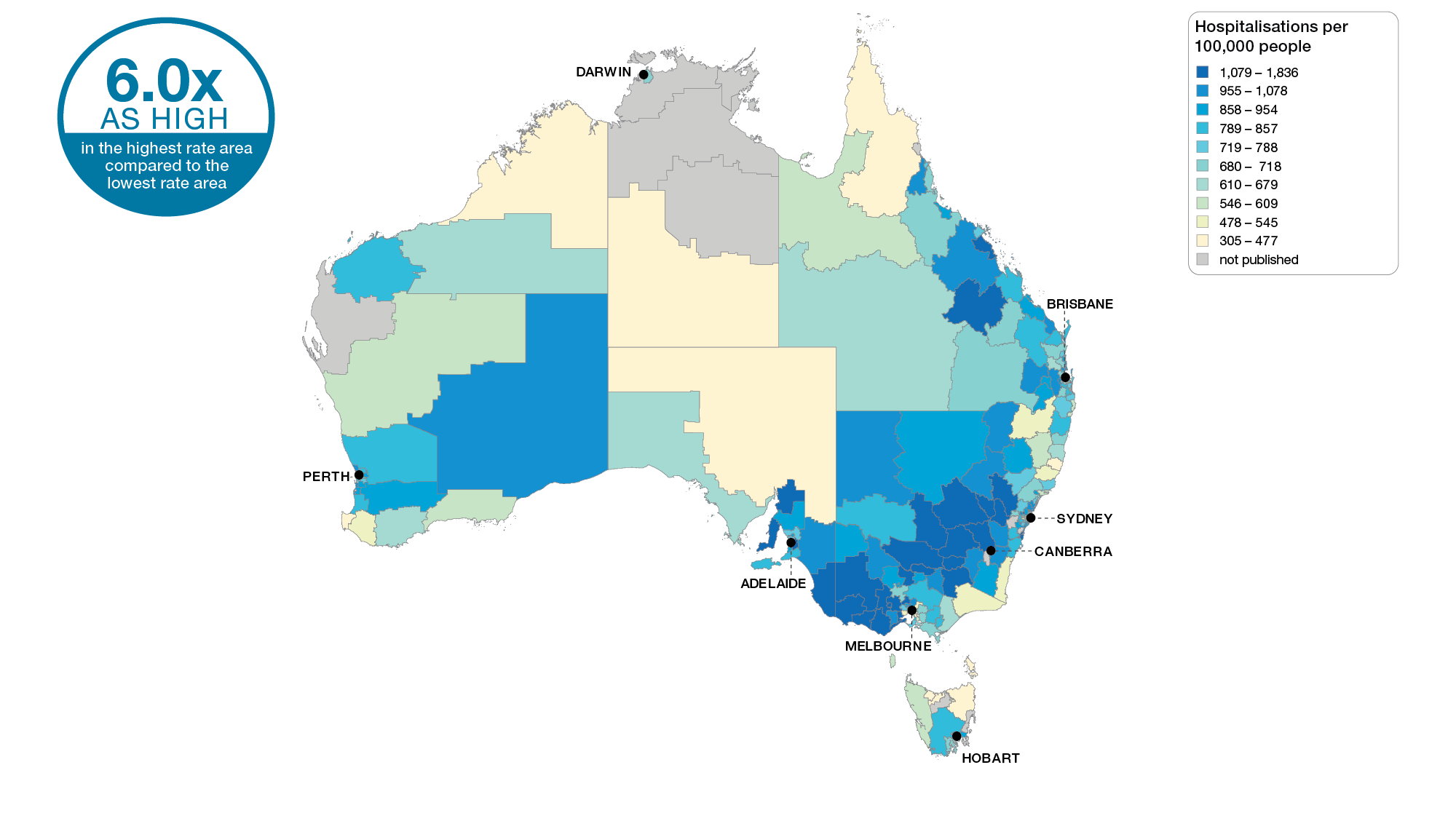 Sources: AIHW analysis of National Hospital Morbidity Database and ABS Estimated Resident Populations 30 June of 2017 and 2018.
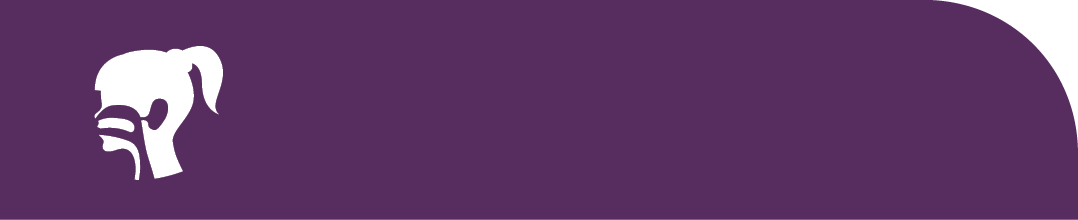 Ear, nose and throat surgery for children and young people
Tonsillectomy, 17 years and under
Capital cities, SA3 of patient residence, 2017-18
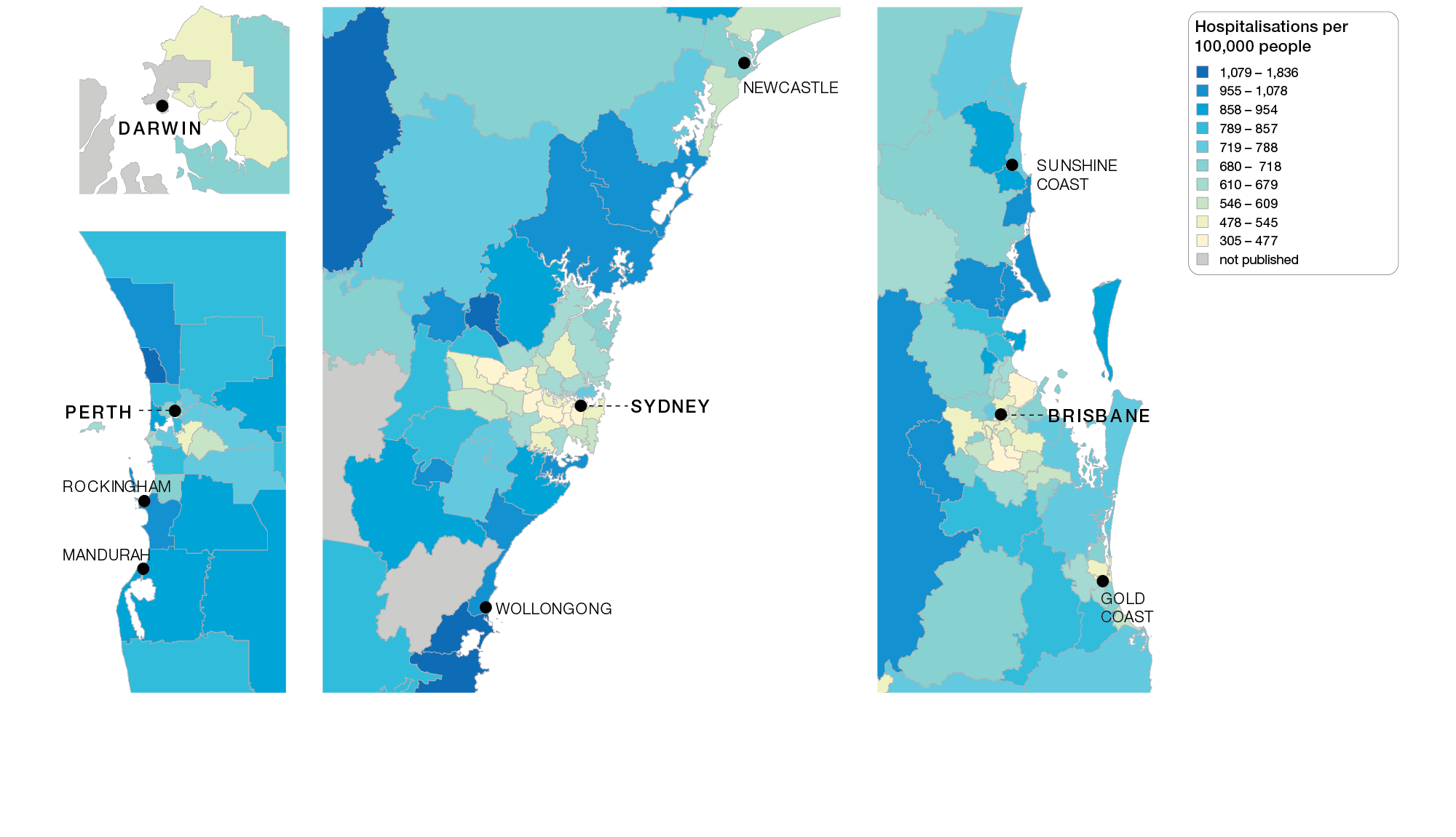 Sources: AIHW analysis of National Hospital Morbidity Database and ABS Estimated Resident Populations 30 June of 2017 and 2018.
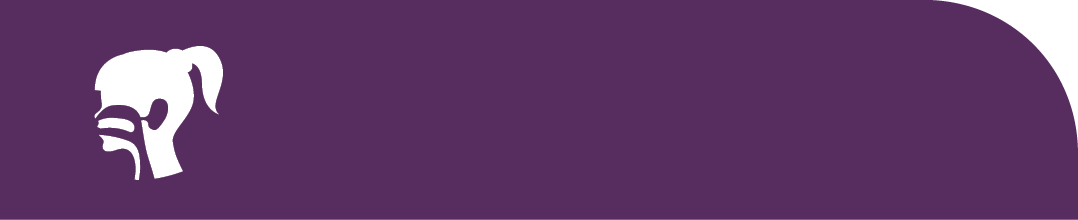 Ear, nose and throat surgery for children and young people
Tonsillectomy, 17 years and under
Capital cities, SA3 of patient residence, 2017-18
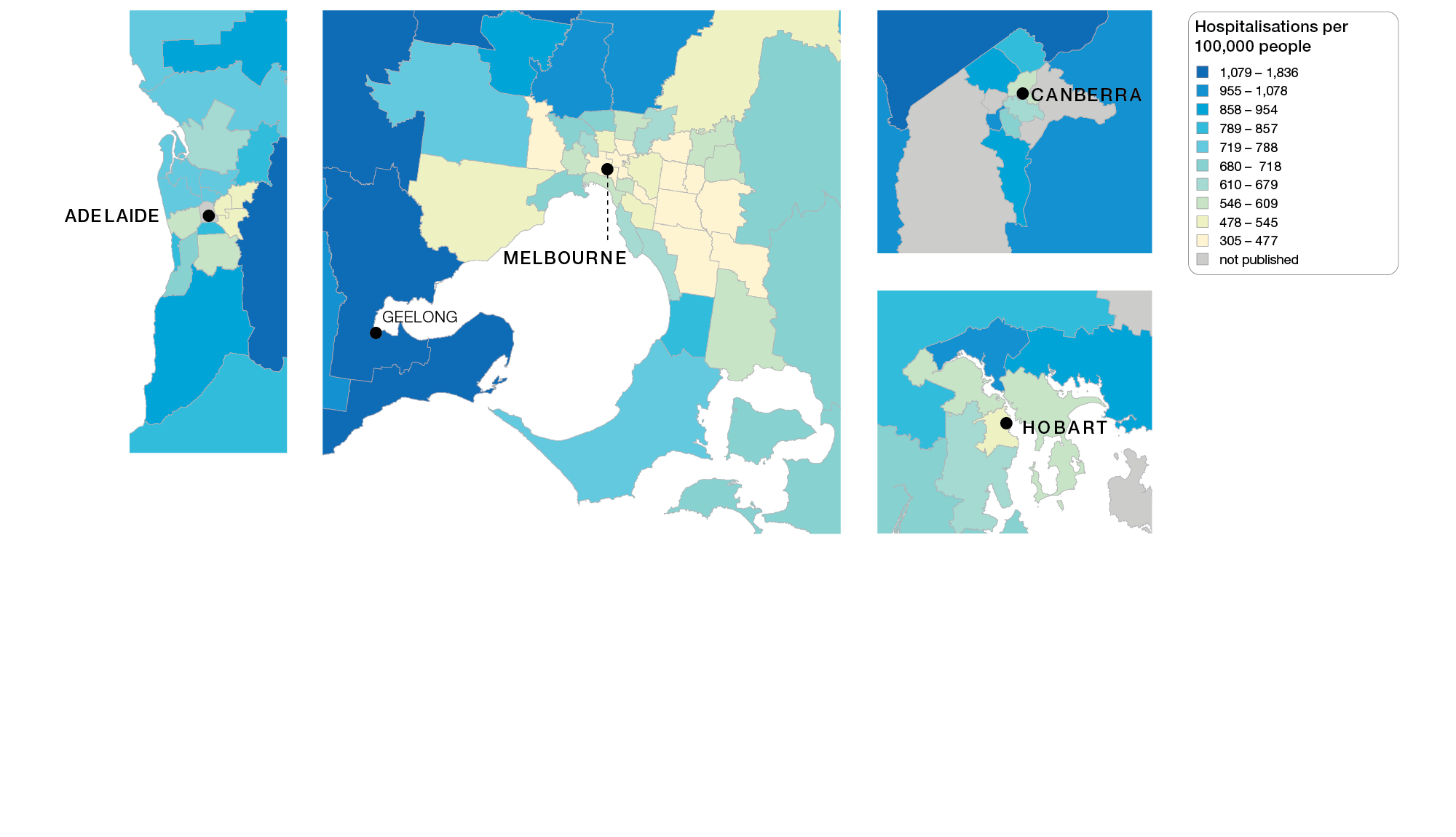 Sources: AIHW analysis of National Hospital Morbidity Database and ABS Estimated Resident Populations 30 June of 2017 and 2018.
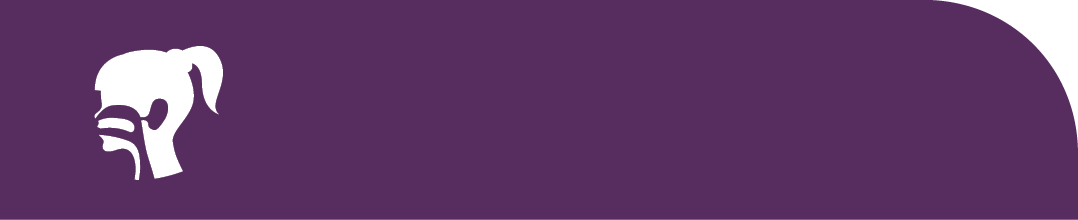 Ear, nose and throat surgery for children and young people
Tonsillectomy, 17 years and under
State and territory, SA3 of patient residence, 2017-18
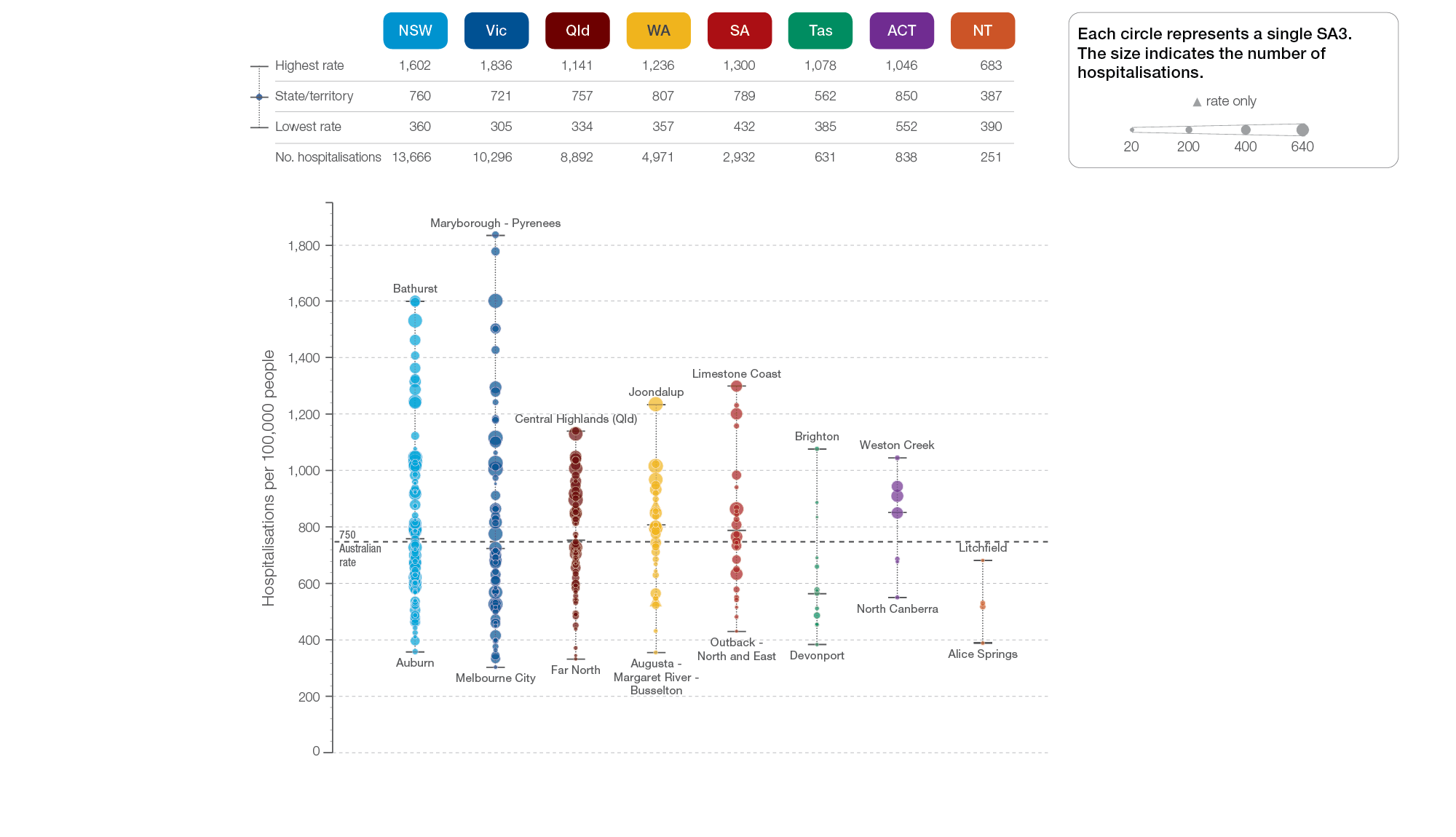 Sources: AIHW analysis of National Hospital Morbidity Database and ABS Estimated Resident Populations 30 June of 2017 and 2018.
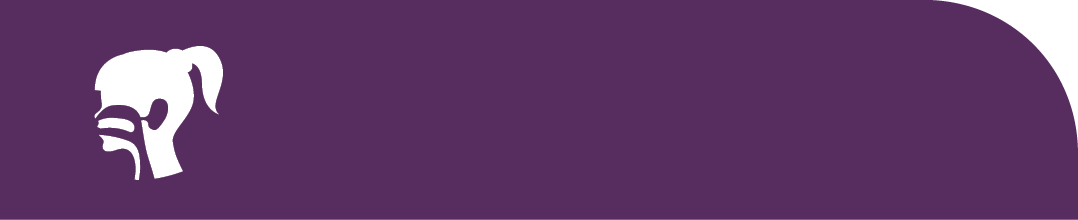 Ear, nose and throat surgery for children and young people
Tonsillectomy, 17 years and under
Remoteness and socioeconomic status, SA3 of patient residence, 2017-18
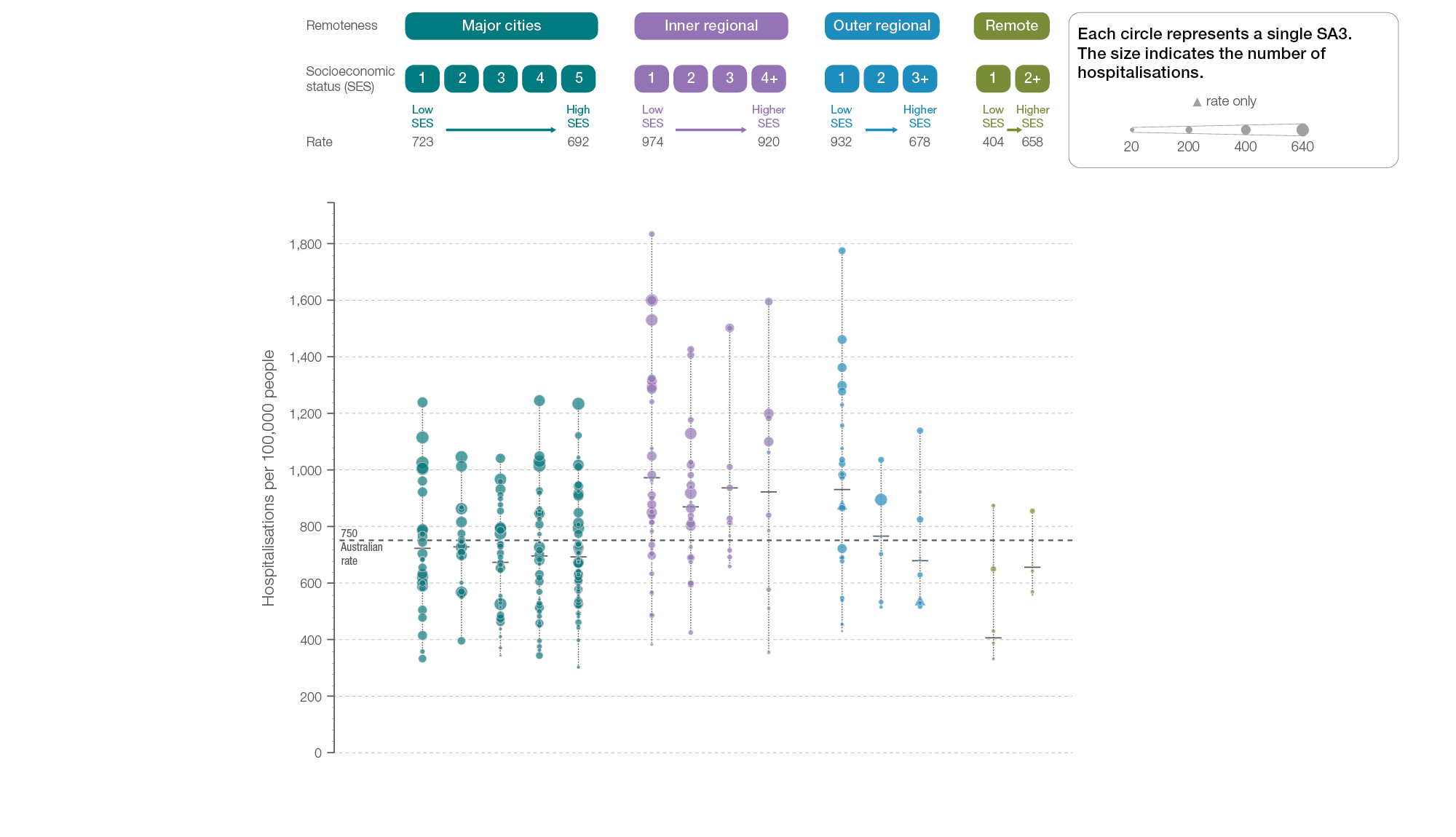 Sources: AIHW analysis of National Hospital Morbidity Database and ABS Estimated Resident Populations 30 June of 2017 and 2018.
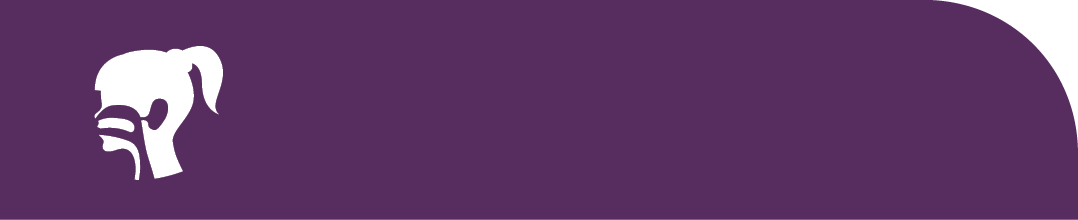 Ear, nose and throat surgery for children and young people
Tonsillectomy, 17 years and under
Aboriginal and Torres Strait Islander status, 2017-18
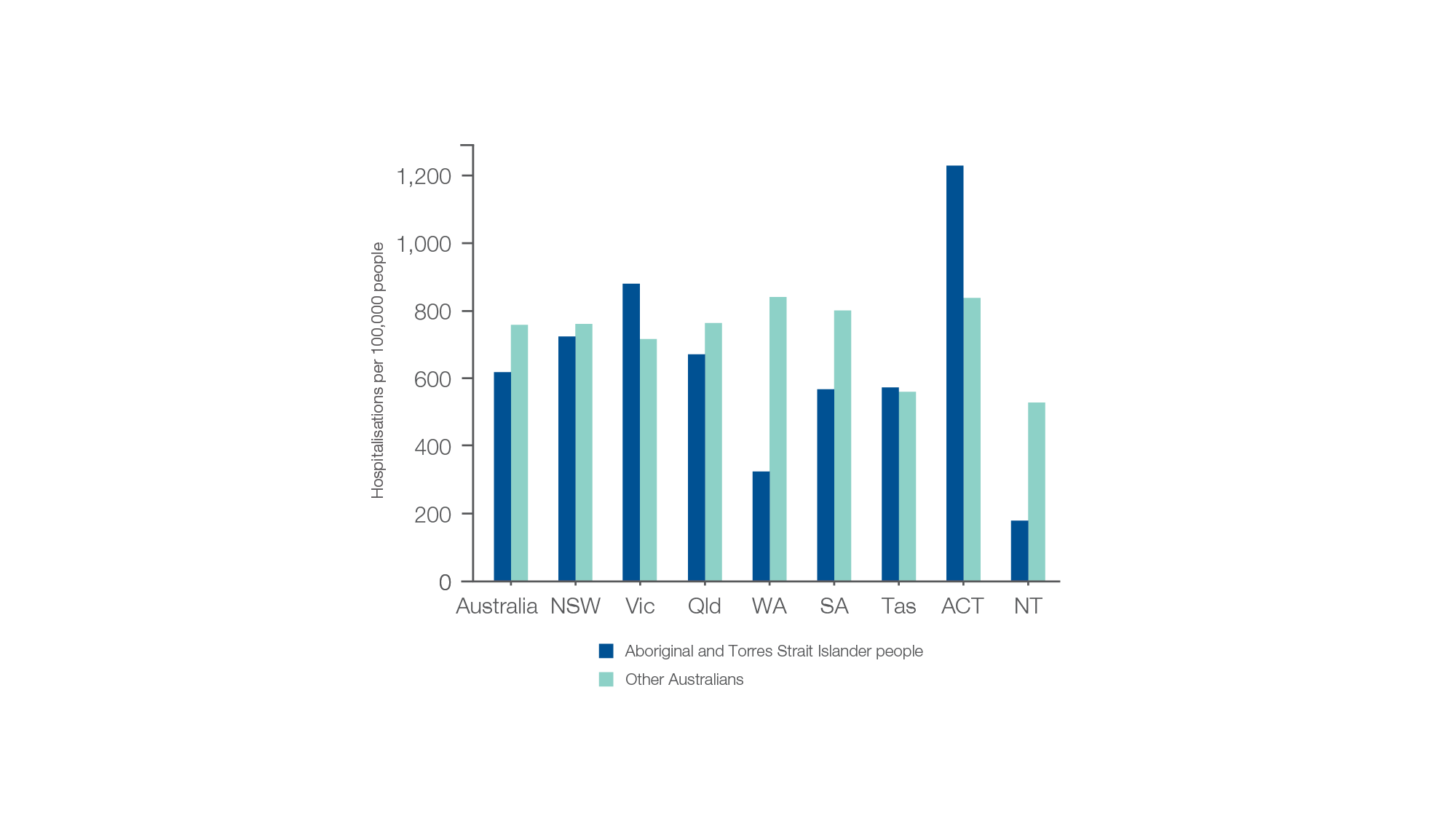 Sources: AIHW analysis of National Hospital Morbidity Database and ABS Estimated Resident Populations 30 June of 2017 and 2018.
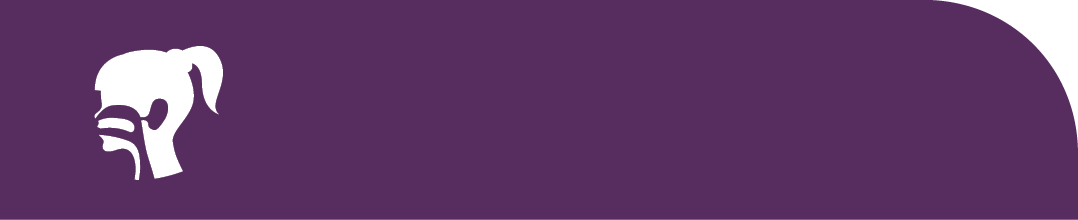 Ear, nose and throat surgery for children and young people
Tonsillectomy, 17 years and under
Patient funding status, 2017-18
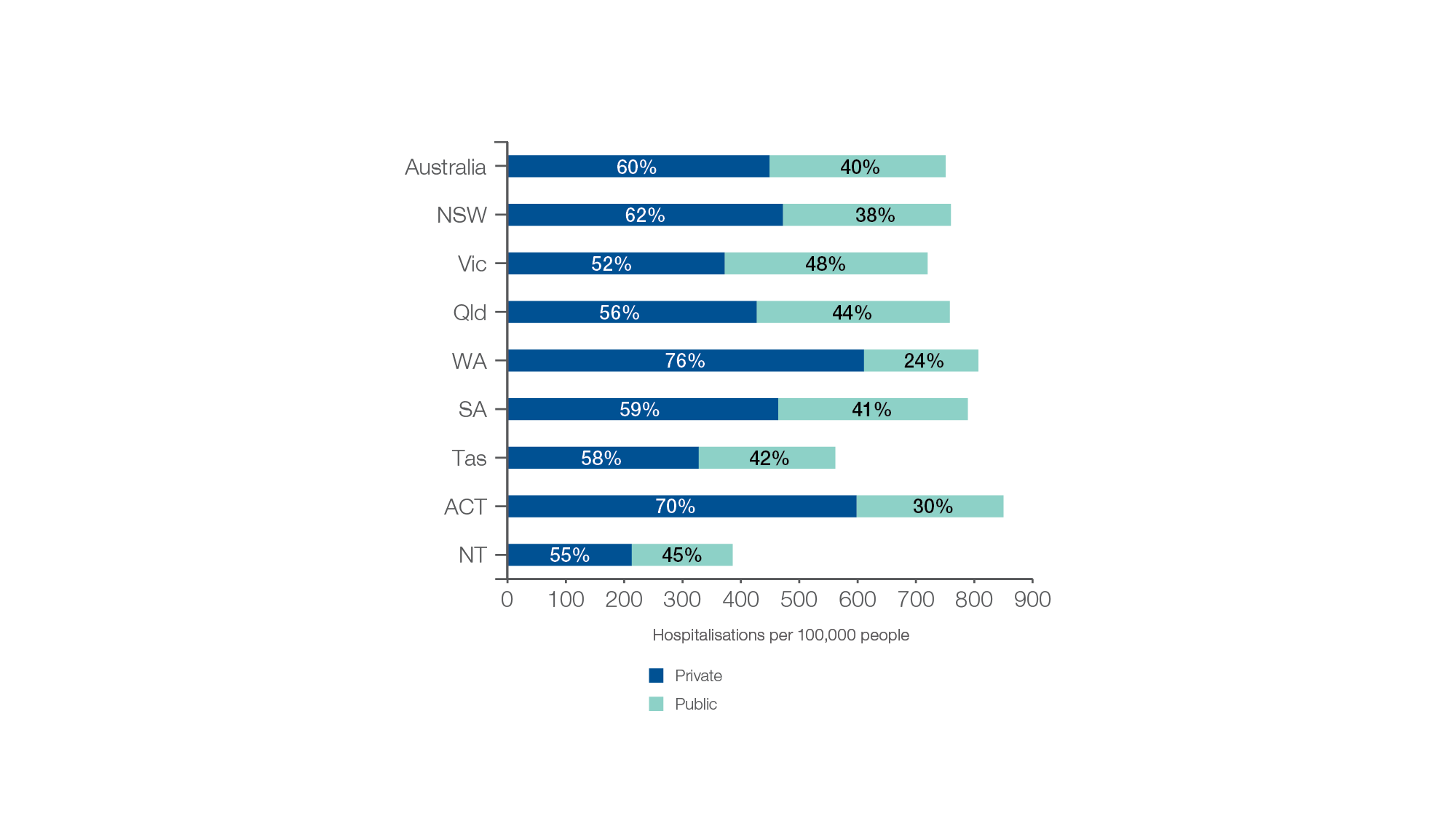 Sources: AIHW analysis of National Hospital Morbidity Database and ABS Estimated Resident Populations 30 June of 2017 and 2018.
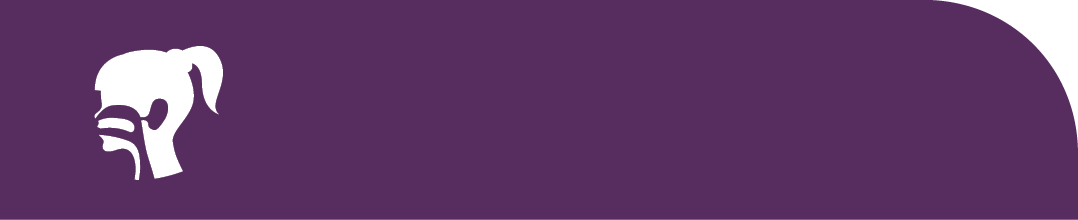 Ear, nose and throat surgery for children and young people
Tonsillectomy, 17 years and under
Rates across years, 2012–13, 2015–16 and 2017–18
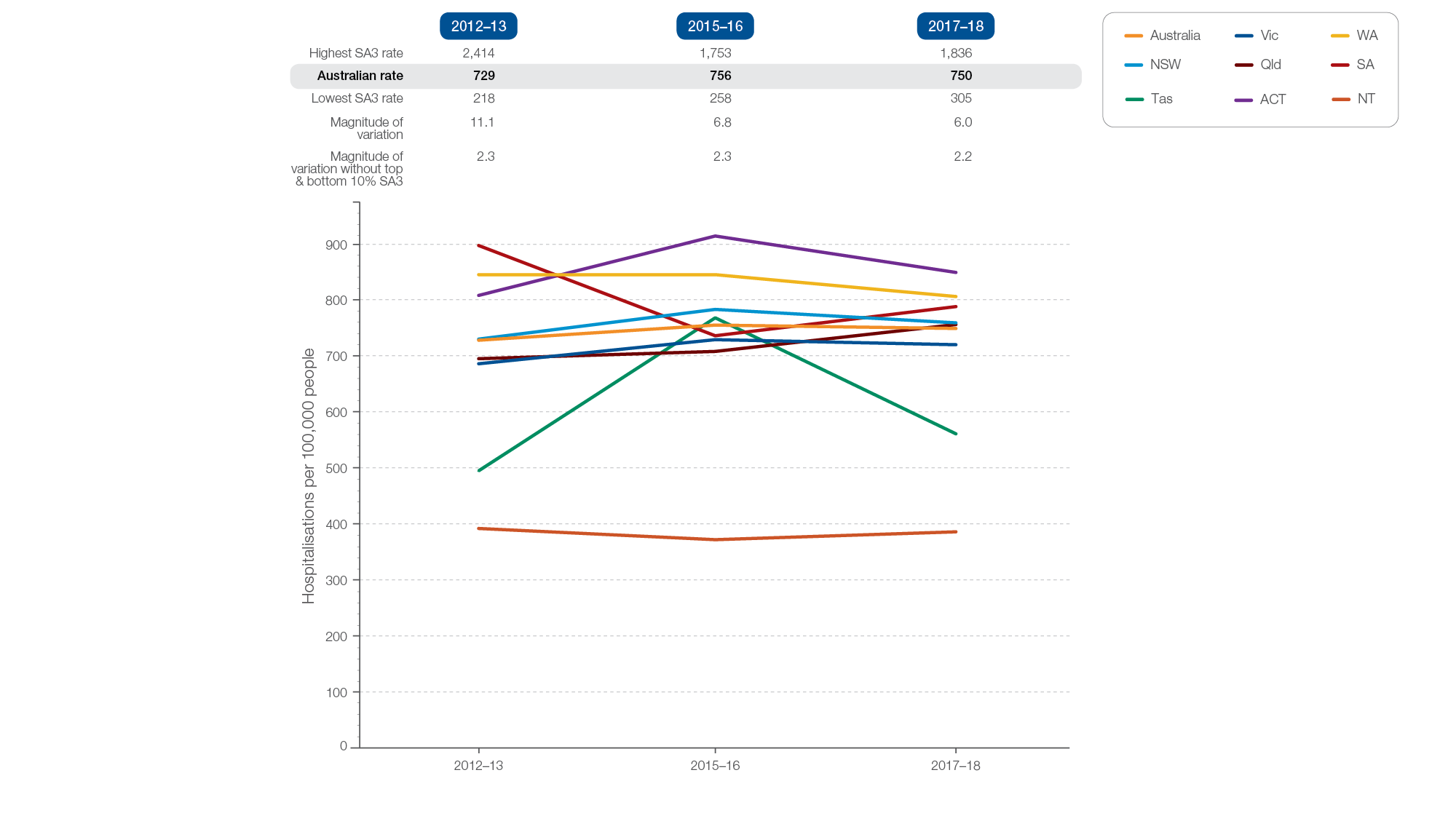 Sources: AIHW analysis of National Hospital Morbidity Database and ABS Estimated Resident Populations 30 June of 2012, 2013 and 2015 to 2018.
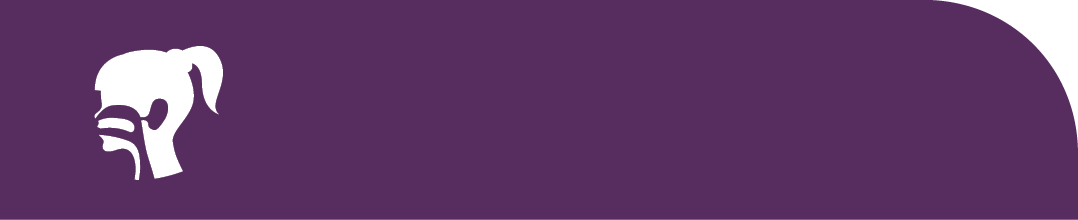 Ear, nose and throat surgery for children and young people
Tonsillectomy, 17 years and under
Aboriginal and Torres Strait Islander status, 2012–13, 2015–16 and 2017–18
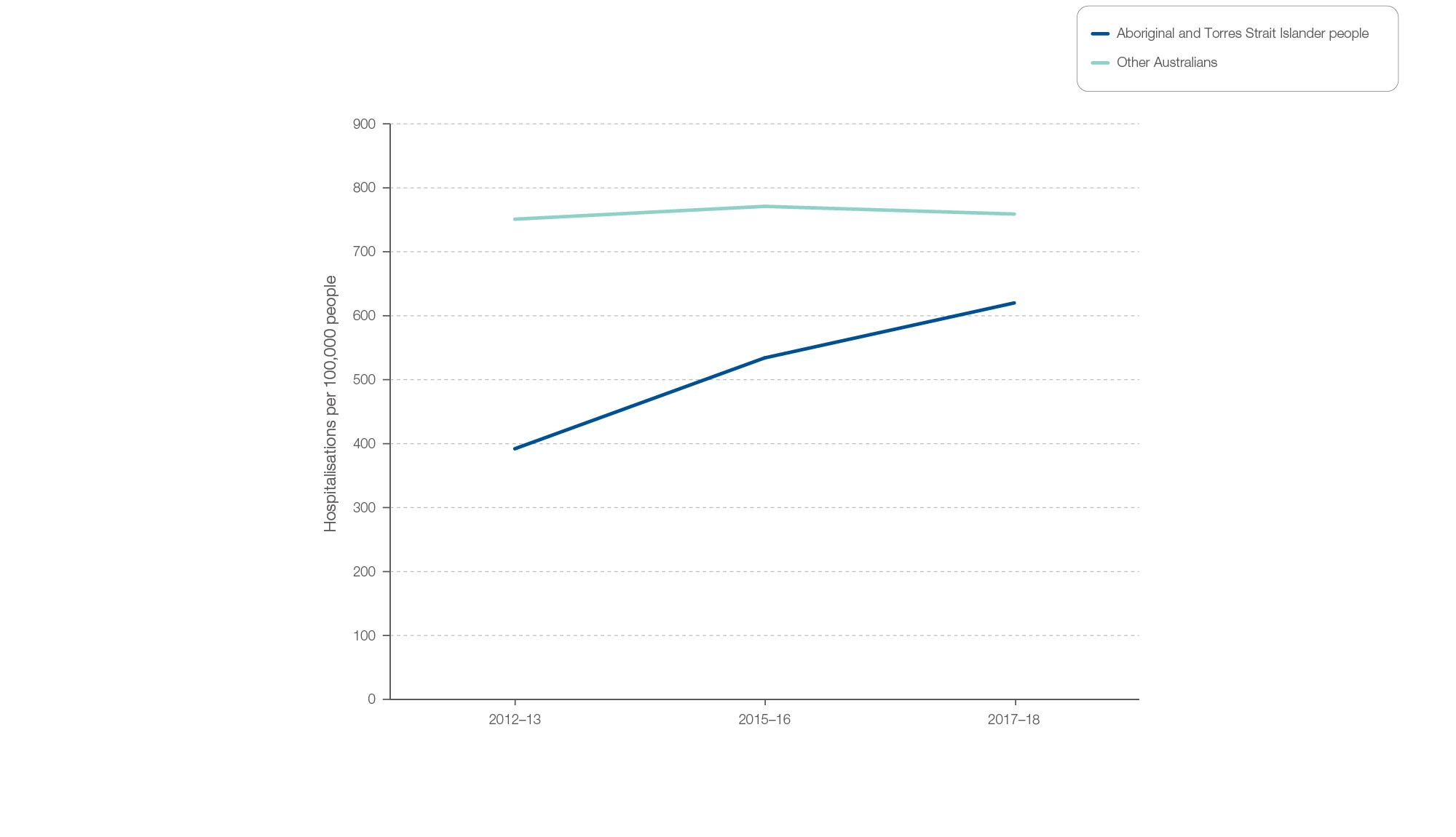 Sources: AIHW analysis of National Hospital Morbidity Database and ABS Estimated Resident Populations 30 June of 2012, 2013 and 2015 to 2018.
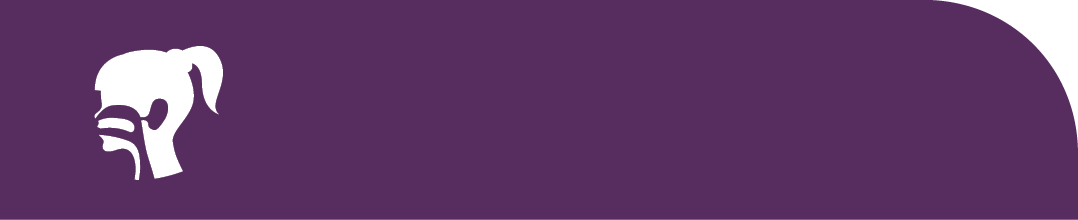 Ear, nose and throat surgery for children and young people
Myringotomy, 17 years and under
Local area, SA3 of patient residence, 2017-18
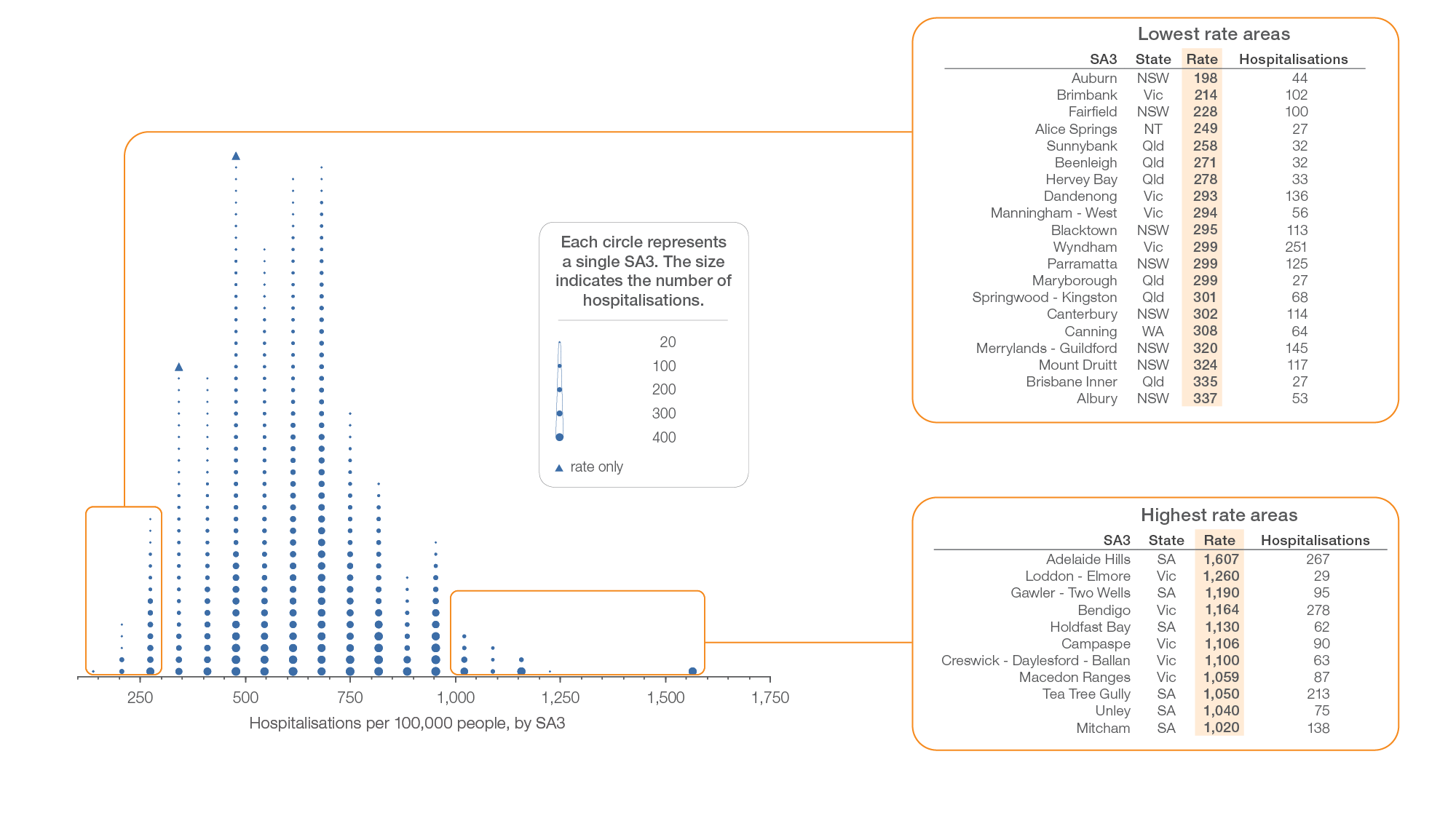 Sources: AIHW analysis of National Hospital Morbidity Database and ABS Estimated Resident Populations 30 June of 2017 and 2018.
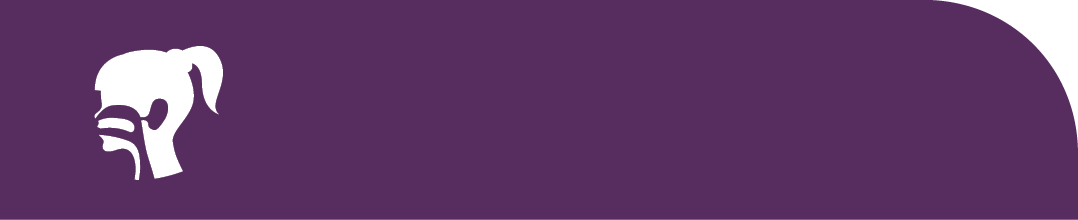 Ear, nose and throat surgery for children and young people
Myringotomy, 17 years and under
Australia, SA3 of patient residence, 2017-18
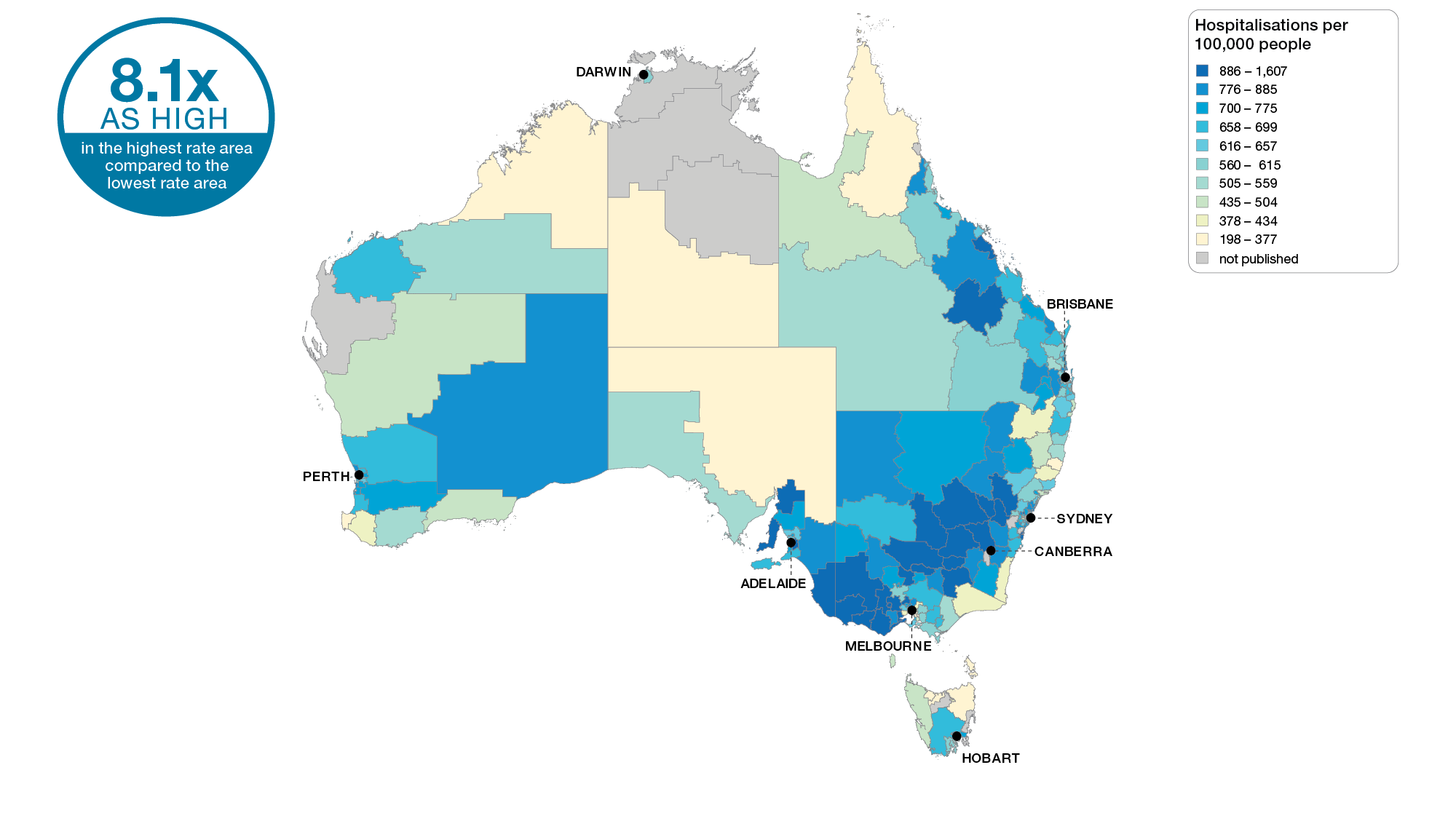 Sources: AIHW analysis of National Hospital Morbidity Database and ABS Estimated Resident Populations 30 June of 2017 and 2018.
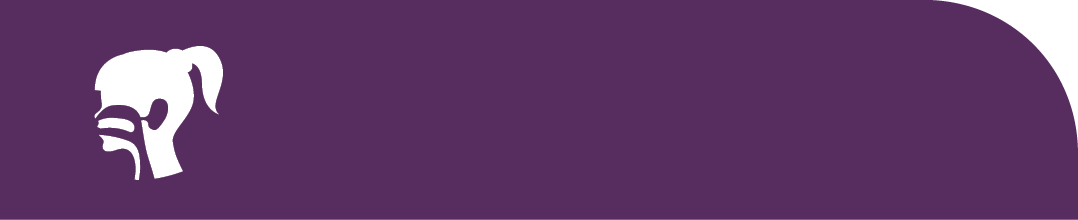 Ear, nose and throat surgery for children and young people
Myringotomy, 17 years and under
Capital cities, SA3 of patient residence, 2017-18
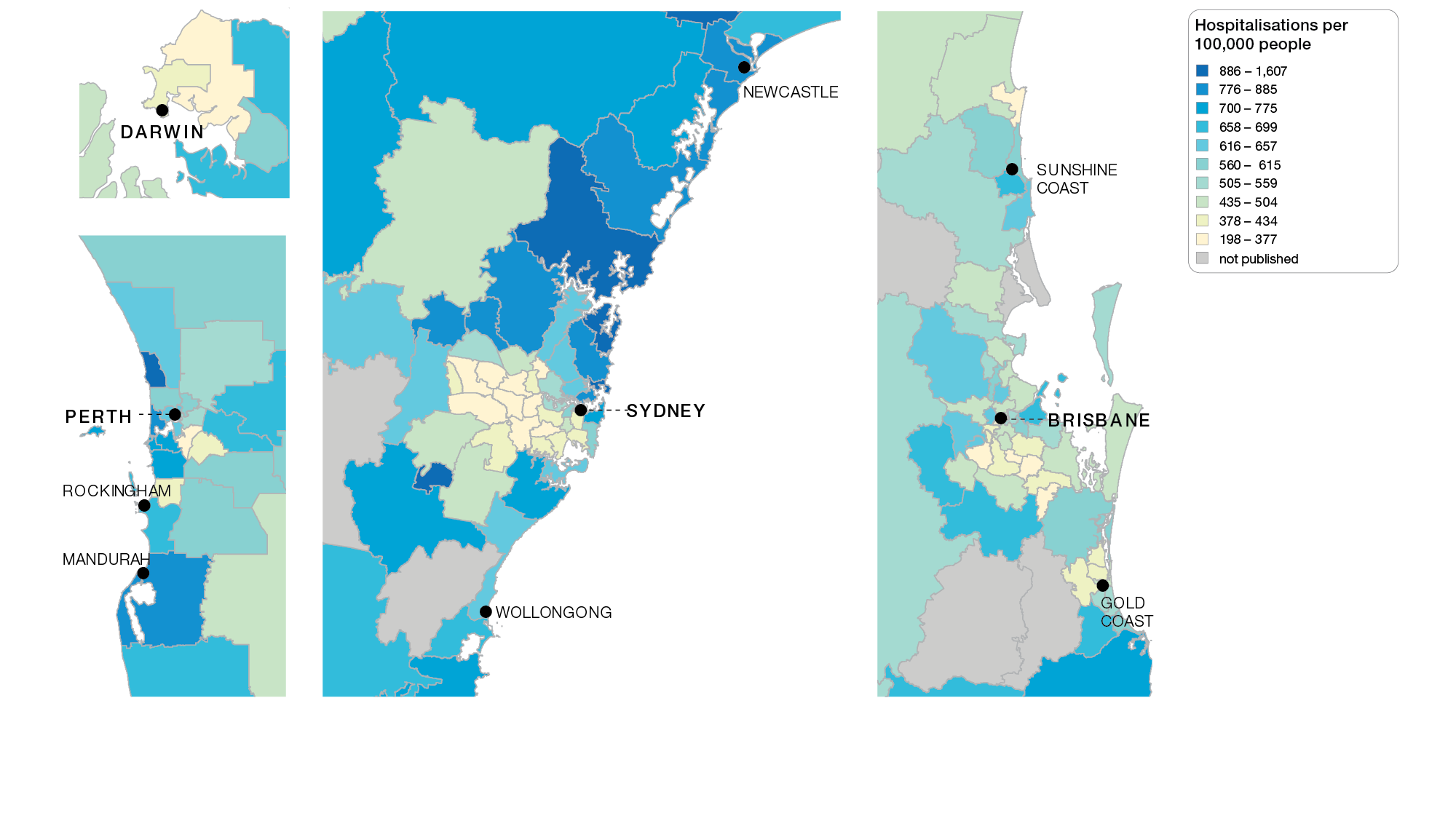 Sources: AIHW analysis of National Hospital Morbidity Database and ABS Estimated Resident Populations 30 June of 2017 and 2018.
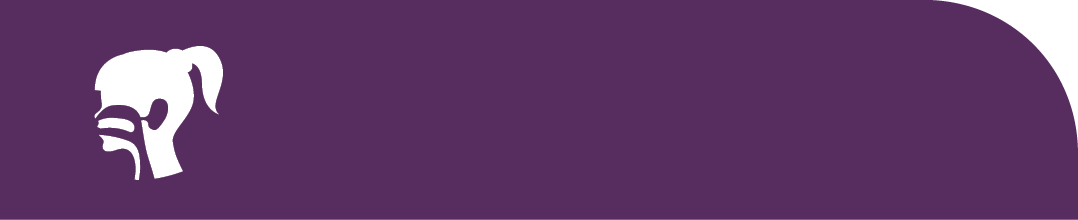 Ear, nose and throat surgery for children and young people
Myringotomy, 17 years and under
Capital cities, SA3 of patient residence, 2017-18
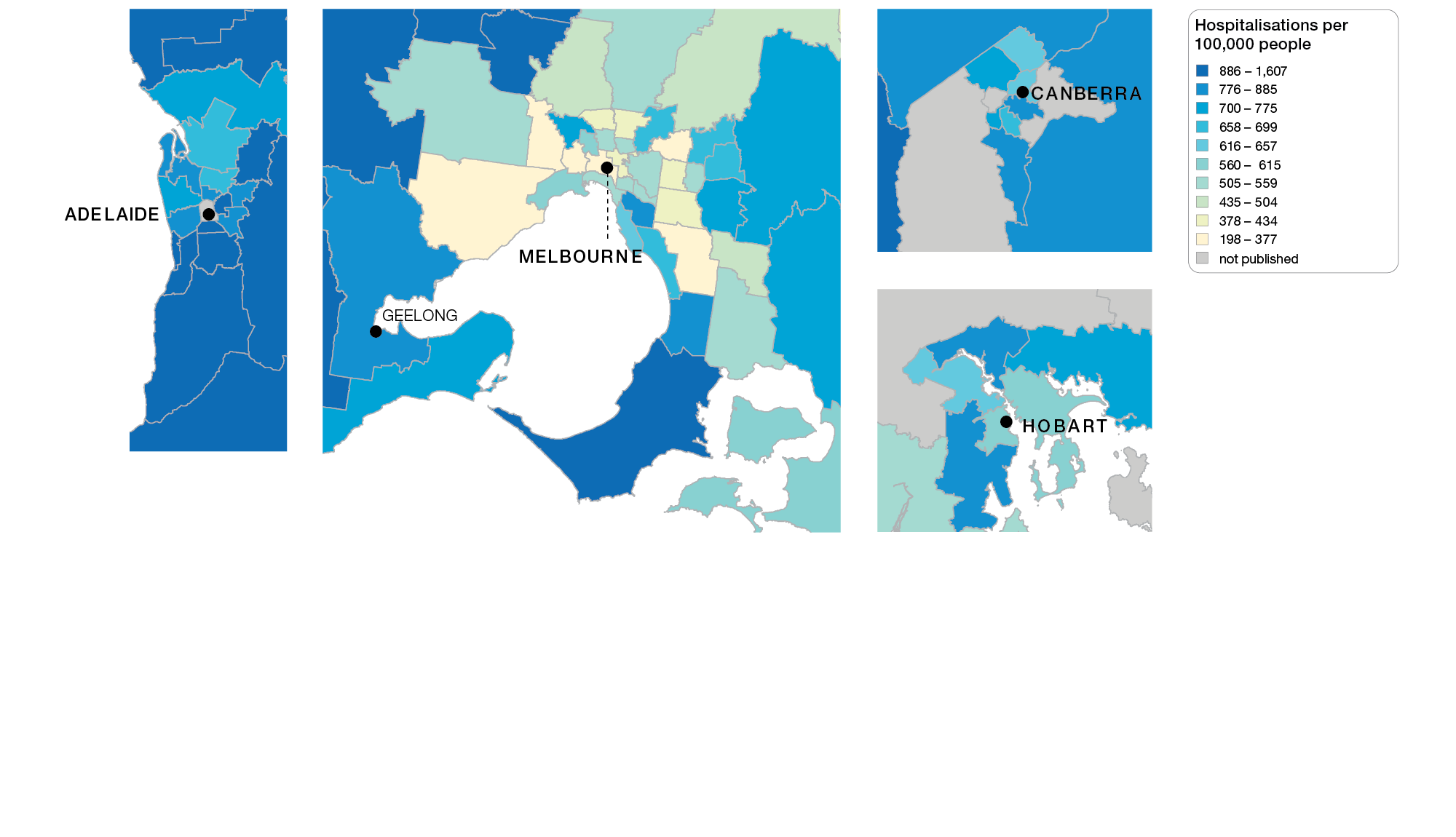 Sources: AIHW analysis of National Hospital Morbidity Database and ABS Estimated Resident Populations 30 June of 2017 and 2018.
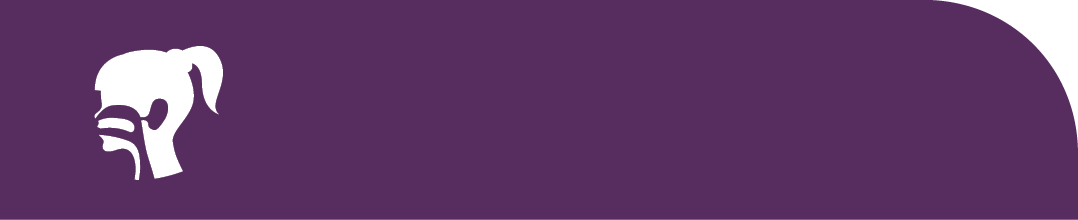 Ear, nose and throat surgery for children and young people
Myringotomy, 17 years and under
State and territory, SA3 of patient residence, 2017-18
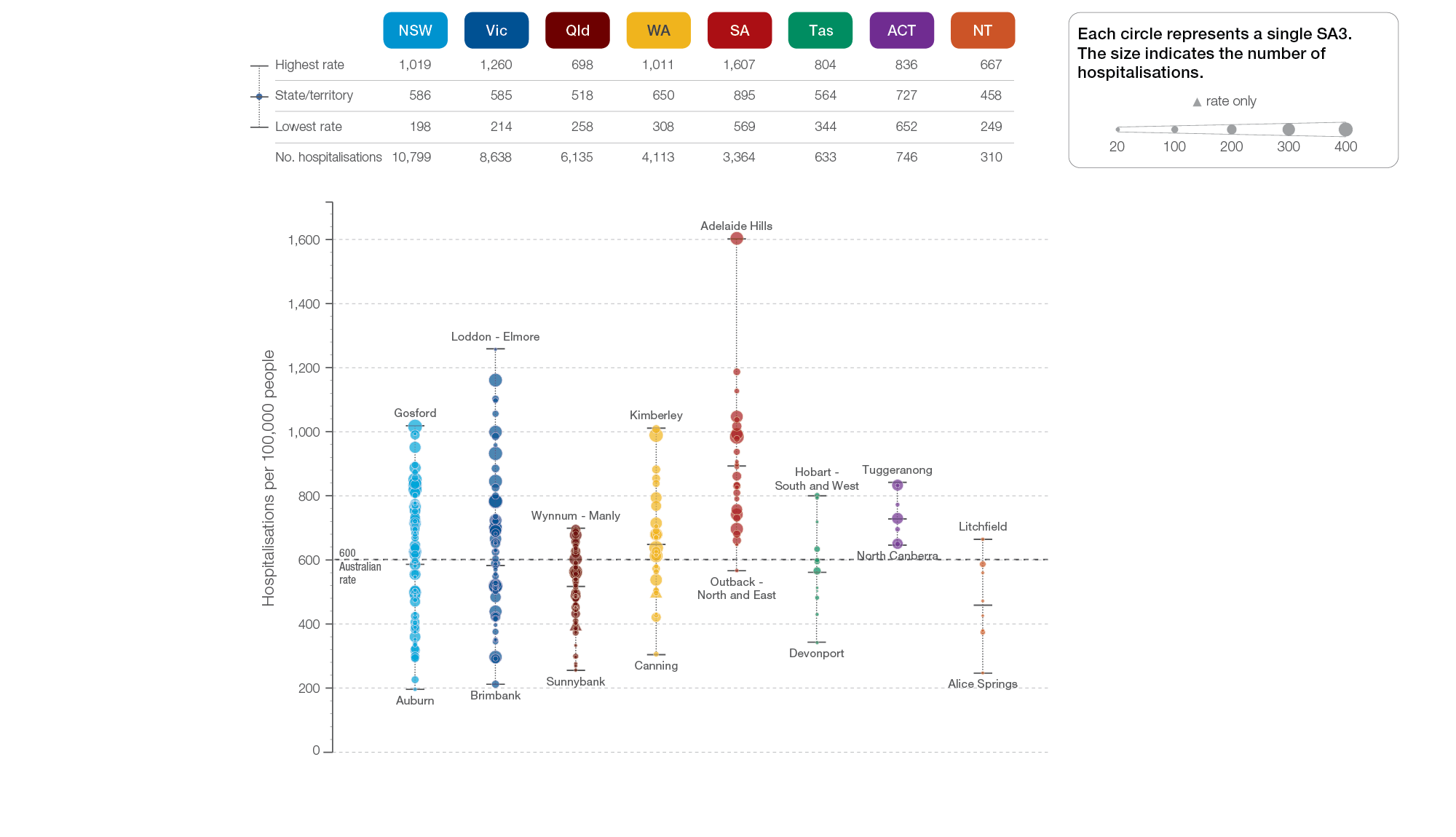 Sources: AIHW analysis of National Hospital Morbidity Database and ABS Estimated Resident Populations 30 June of 2017 and 2018.
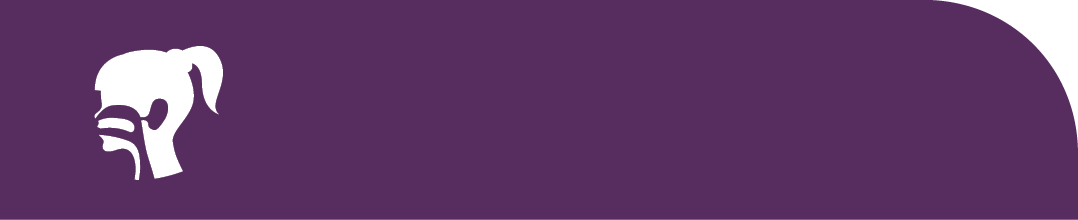 Ear, nose and throat surgery for children and young people
Myringotomy, 17 years and under
Remoteness and socioeconomic status, SA3 of patient residence, 2017-18
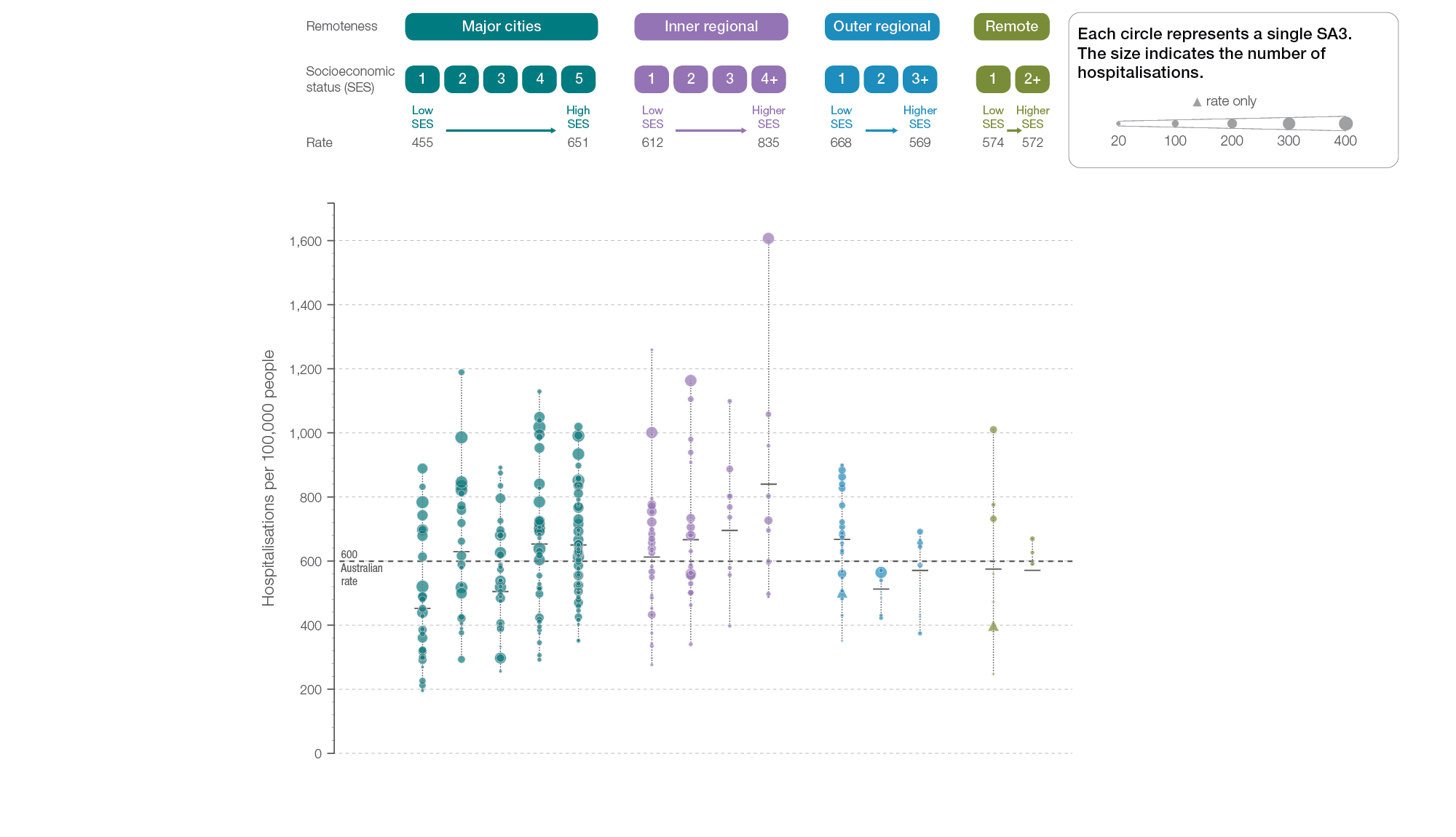 Sources: AIHW analysis of National Hospital Morbidity Database and ABS Estimated Resident Populations 30 June of 2017 and 2018.
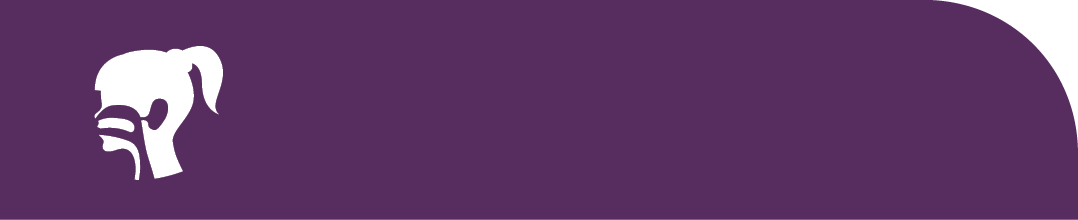 Ear, nose and throat surgery for children and young people
Myringotomy, 17 years and under
Aboriginal and Torres Strait Islander status, 2017-18
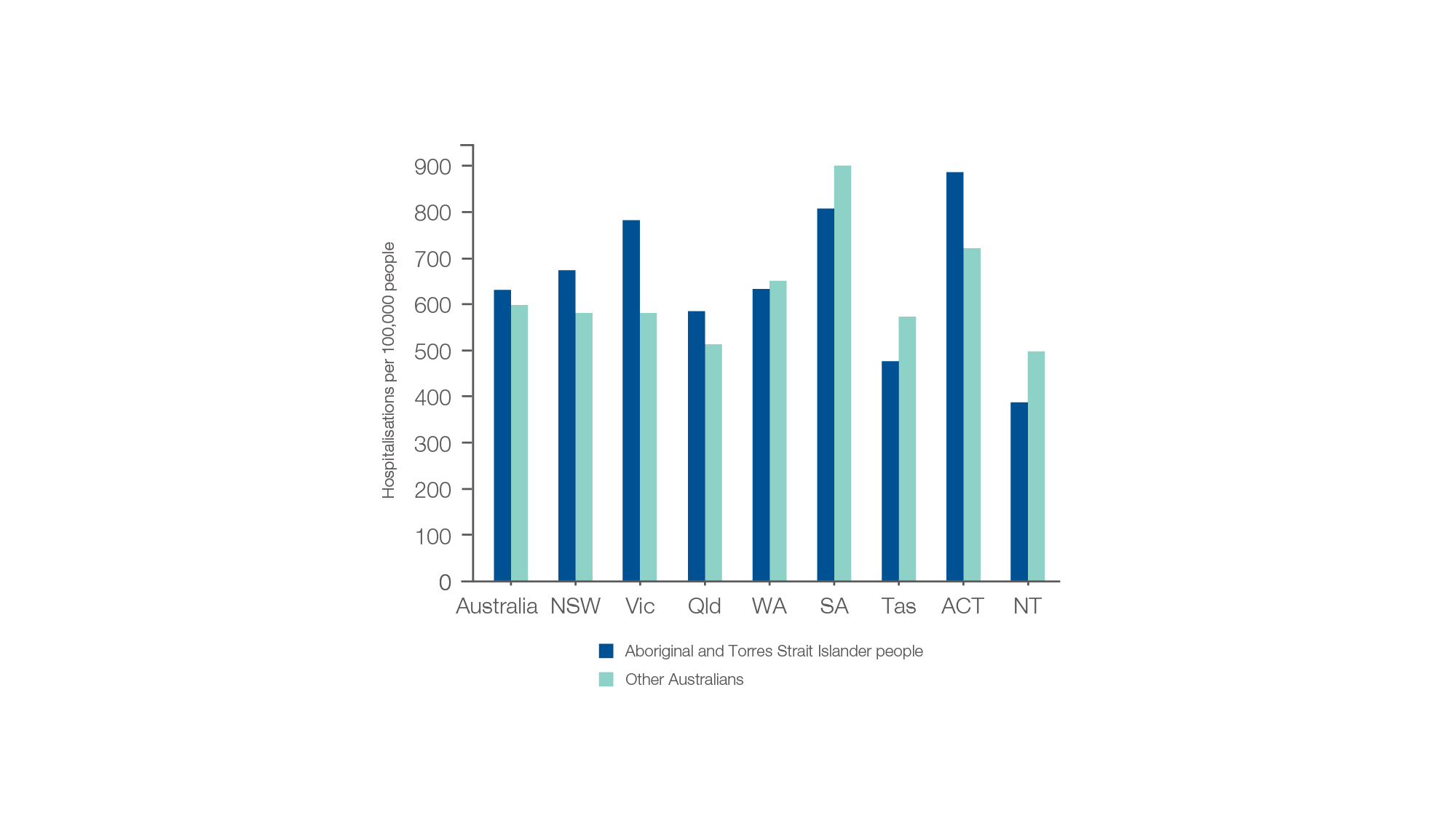 Sources: AIHW analysis of National Hospital Morbidity Database and ABSEstimated Resident Populations 30 June of 2017 and 2018.
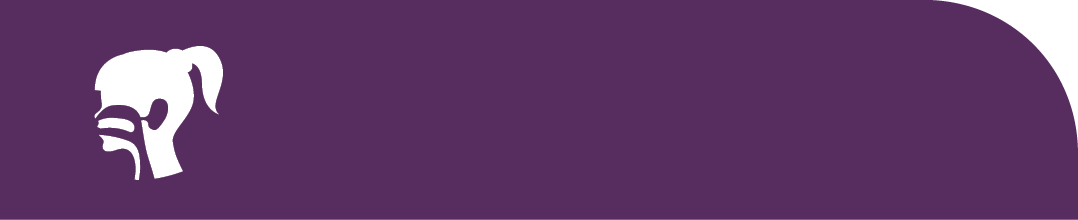 Ear, nose and throat surgery for children and young people
Myringotomy, 17 years and under
Patient funding status, 2017-18
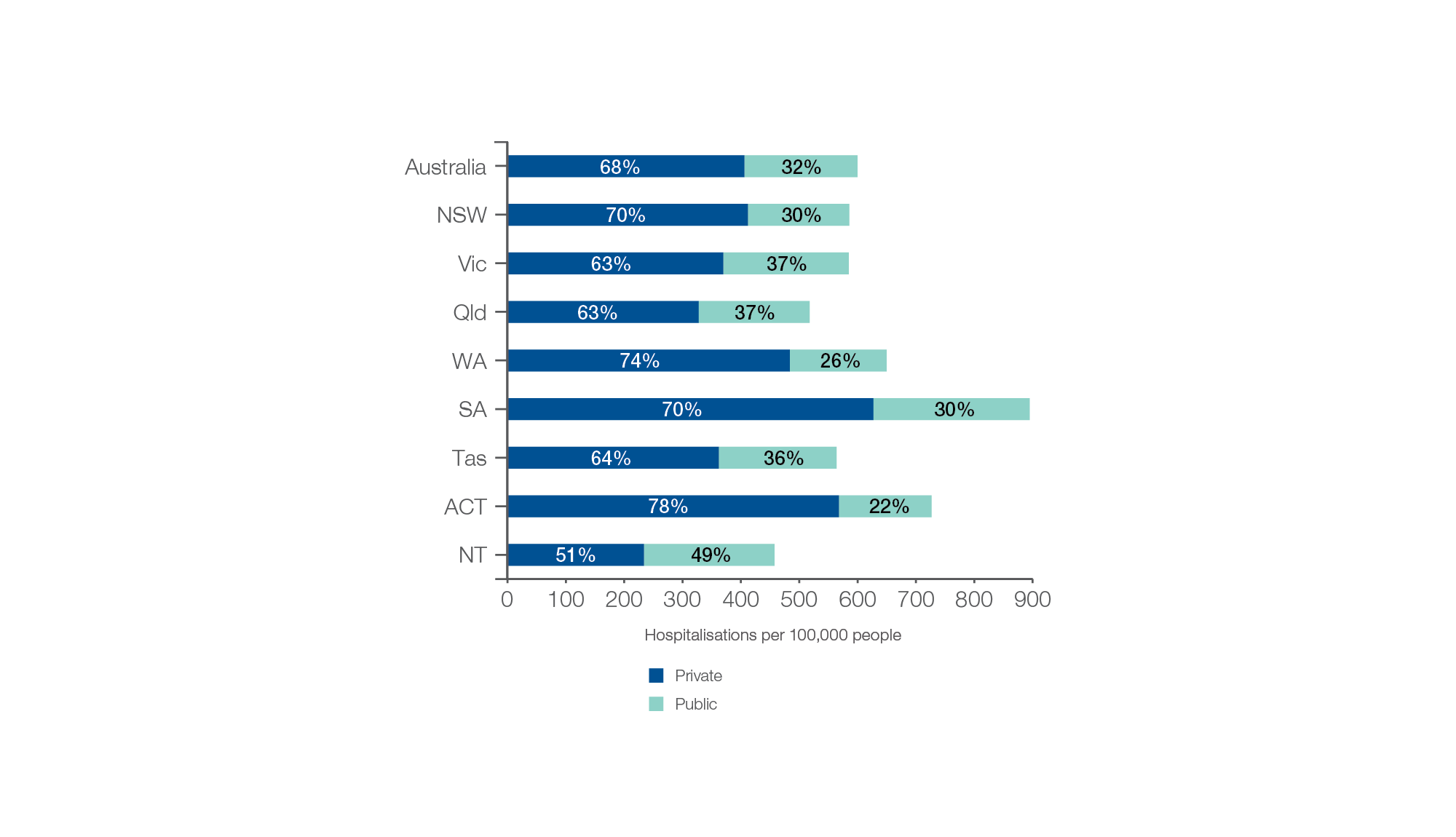 Sources: AIHW analysis of National Hospital Morbidity Database and ABSEstimated Resident Populations 30 June of 2017 and 2018.
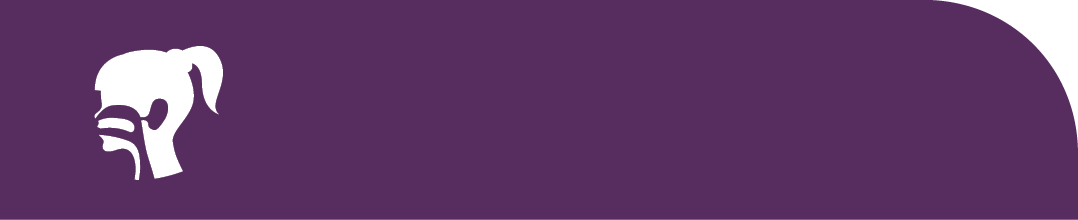 Ear, nose and throat surgery for children and young people
Myringotomy, 17 years and under
Rates across years, 2012–13, 2015–16 and 2017–18
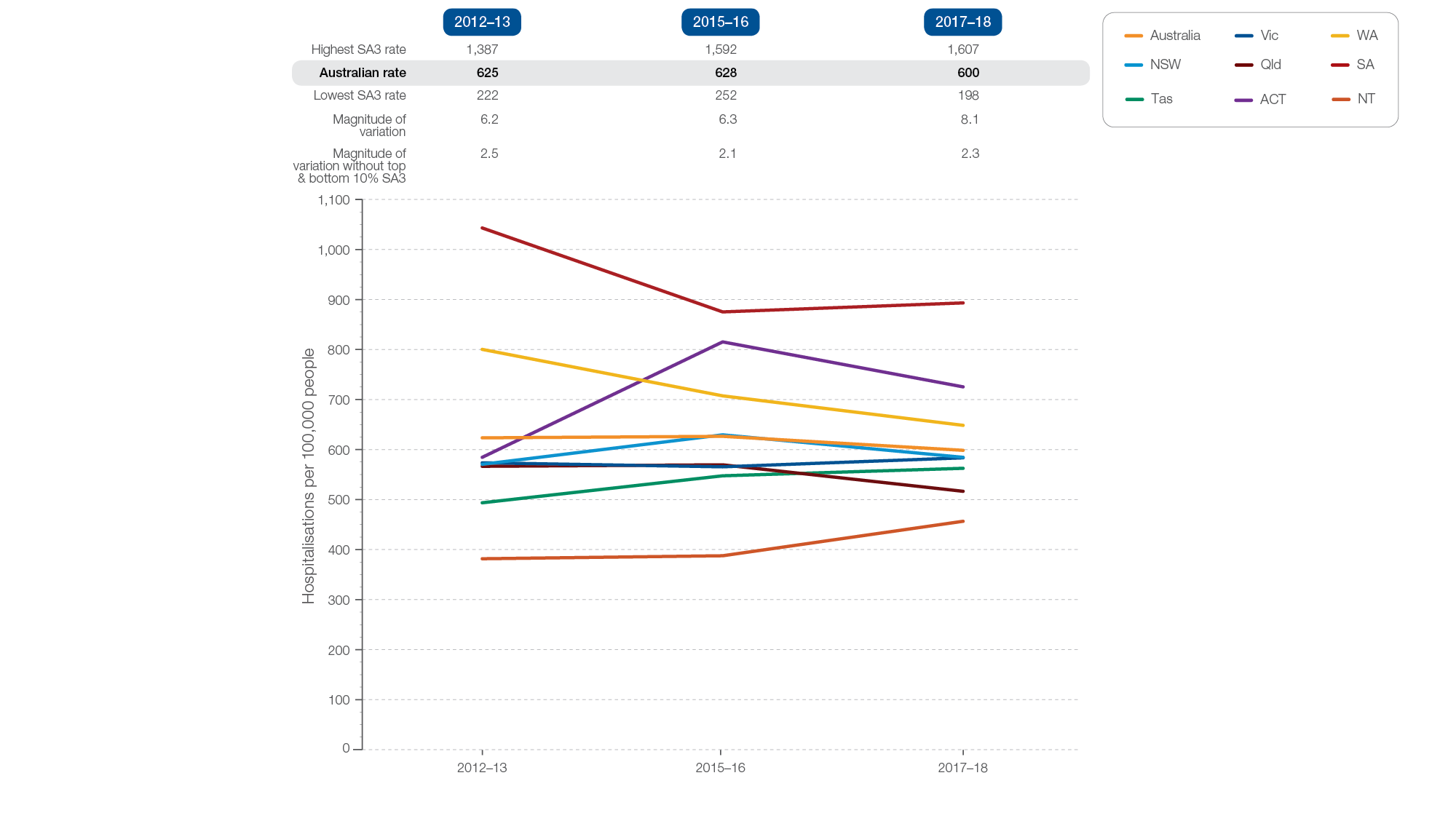 Sources: AIHW analysis of National Hospital Morbidity Database and ABS Estimated Resident Populations 30 June of 2012, 2013 and 2015 to 2018.
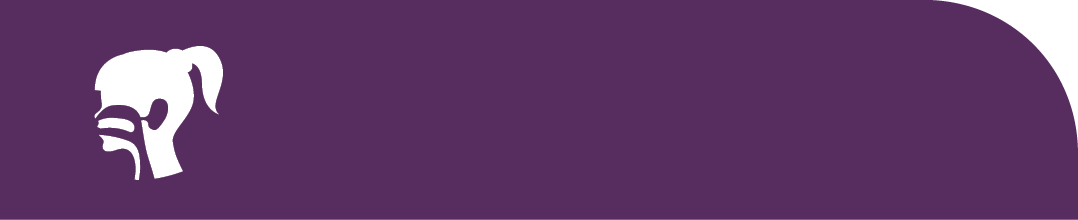 Ear, nose and throat surgery for children and young people
Myringotomy, 17 years and under
Aboriginal and Torres Strait Islander status, 2012–13, 2015–16 and 2017–18
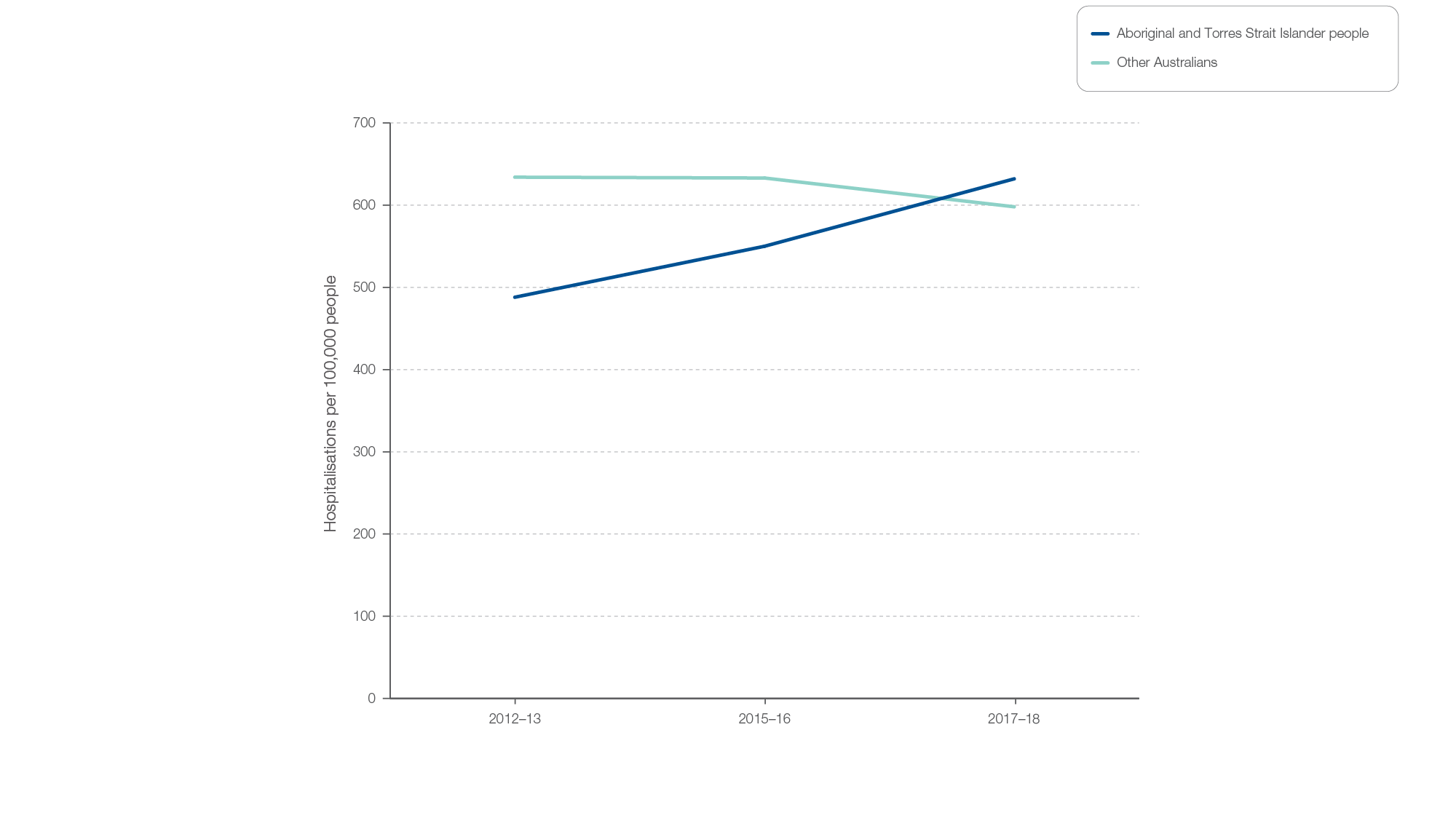 Sources: AIHW analysis of National Hospital Morbidity Database and ABS Estimated Resident Populations 30 June of 2012, 2013 and 2015 to 2018.
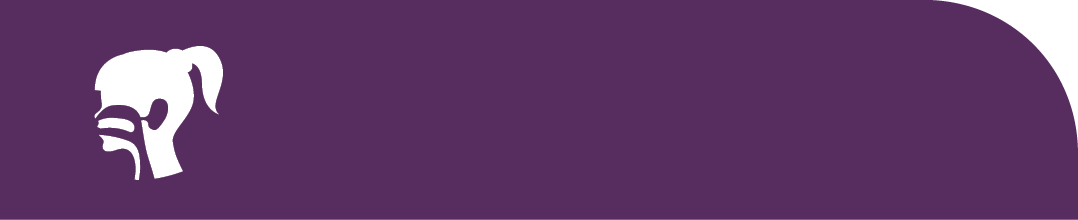 Ear, nose and throat surgery for children and young people
Lumbar spinal surgery
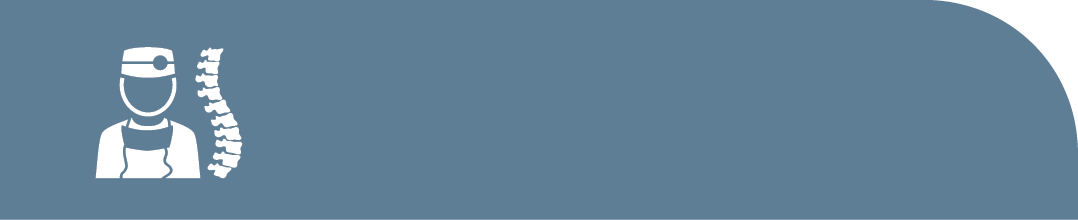 Lumbar spinal surgery
Lumbar spinal surgery
Key findings, 2015-18
Sources: AIHW analysis of National Hospital Morbidity Database and ABS Estimated Resident Populations 30 June of 2015 to 2018
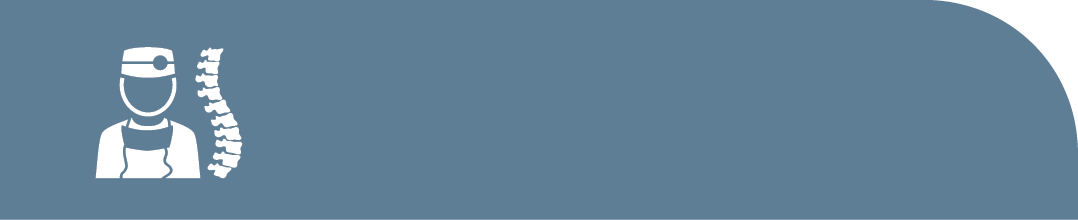 Lumbar spinal surgery
Lumbar spinal surgery
Key findings, 2012-15 to 2015-18
Sources: AIHW analysis of National Hospital Morbidity Database and ABS Estimated Resident Populations 30 June of 2015 to 2018
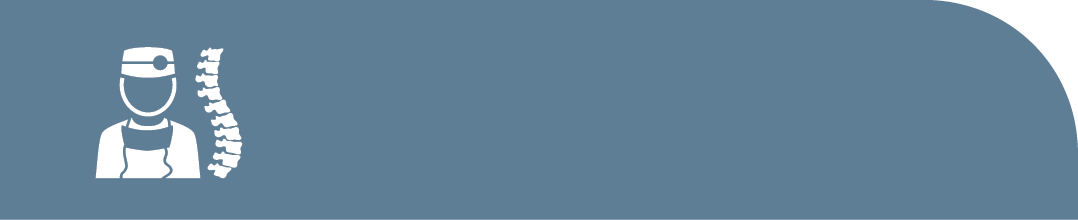 Lumbar spinal surgery
Lumbar spinal fusion, 18 years and over
Local area, SA3 of patient residence, 2015-16 to 2017-18
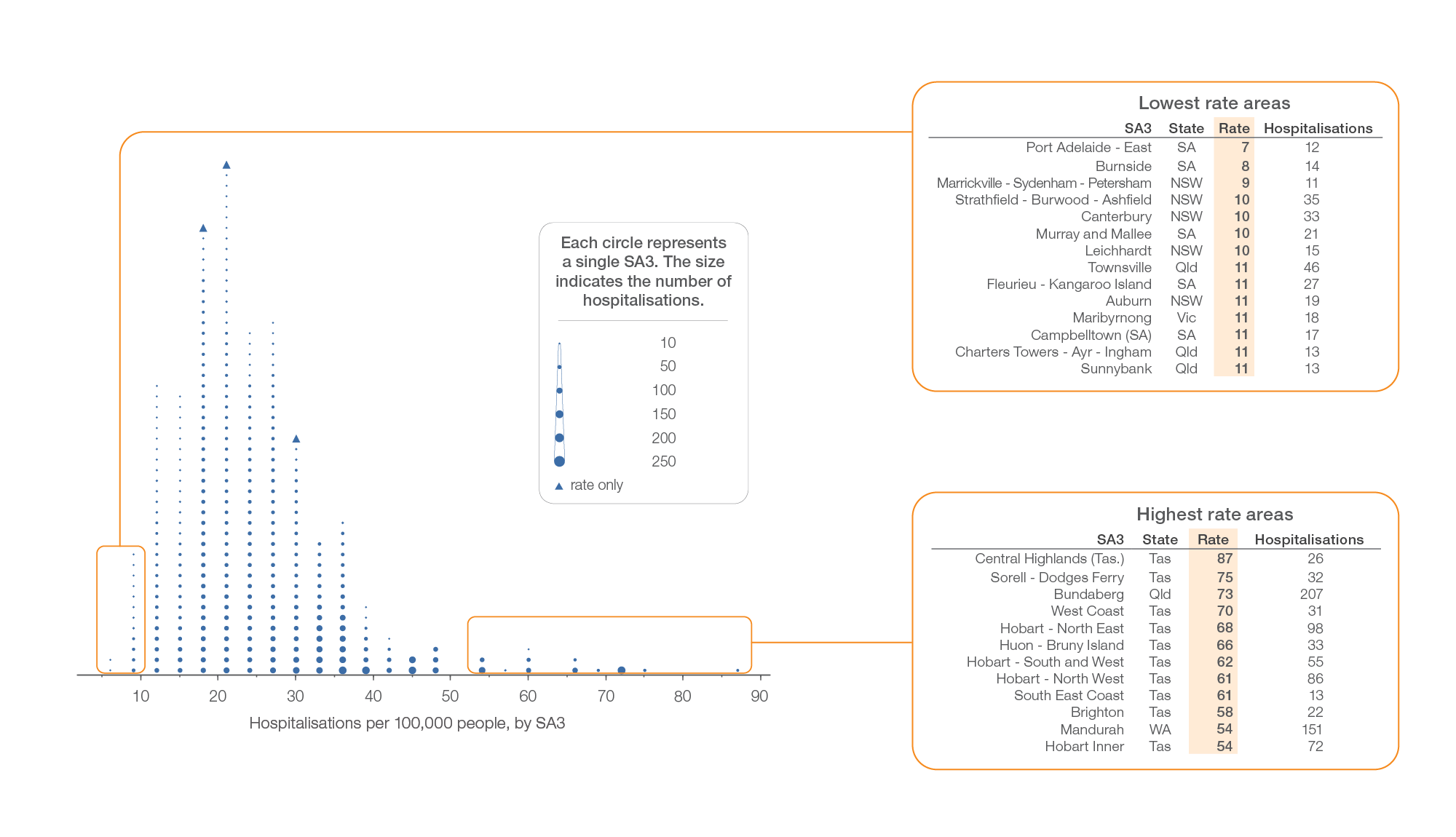 Sources: AIHW analysis of National Hospital Morbidity Database and ABS Estimated Resident Populations 30 June of 2015 to 2018.
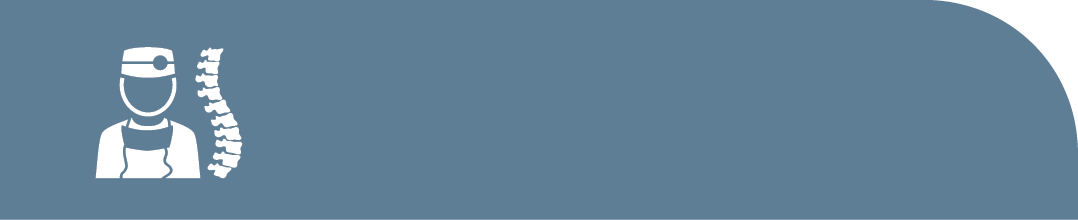 Lumbar spinal surgery
Lumbar spinal fusion, 18 years and over
Australia, SA3 of patient residence, 2015-16 to 2017-18
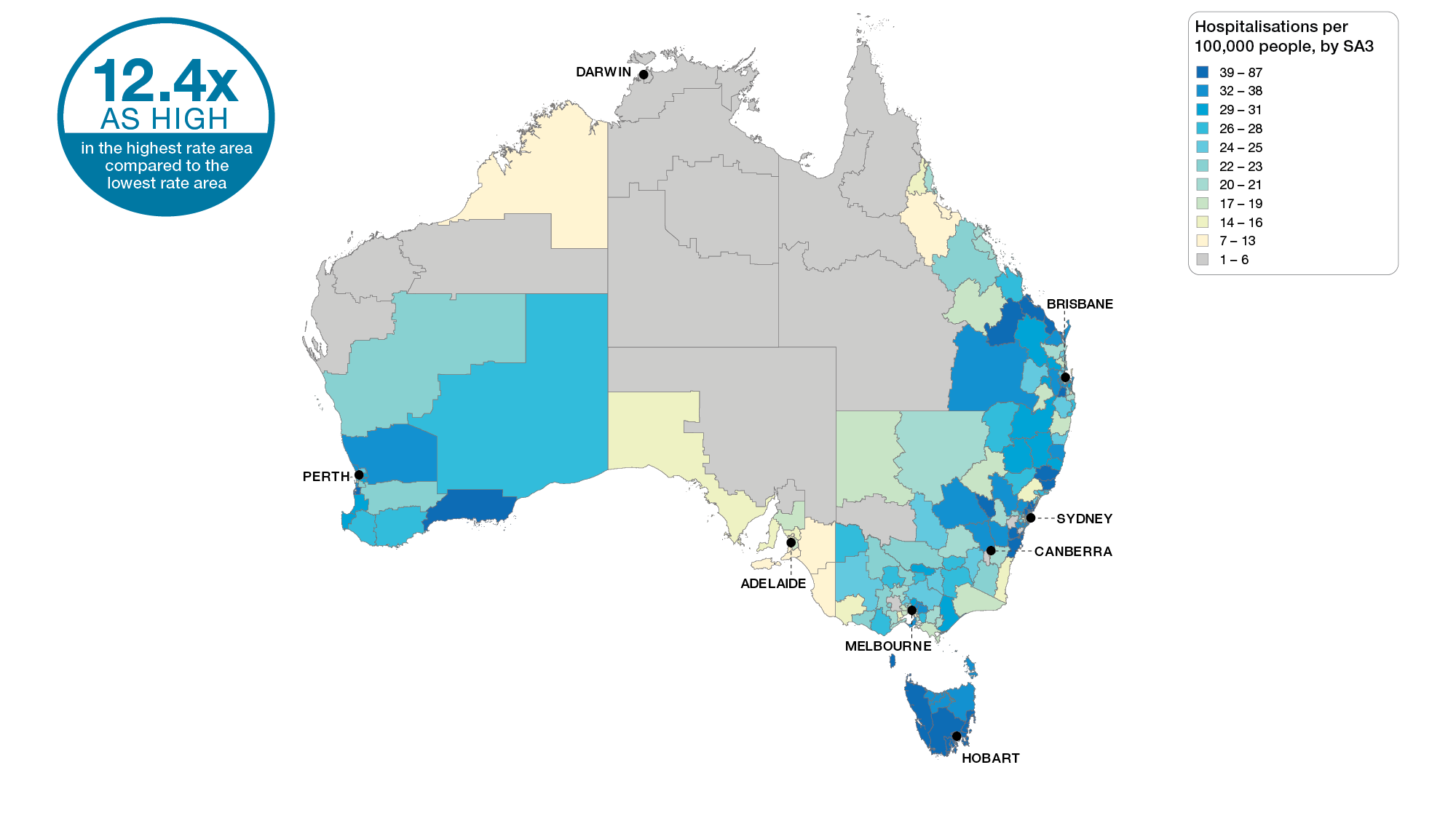 Sources: AIHW analysis of National Hospital Morbidity Database and ABS Estimated Resident Populations 30 June of 2015 to 2018
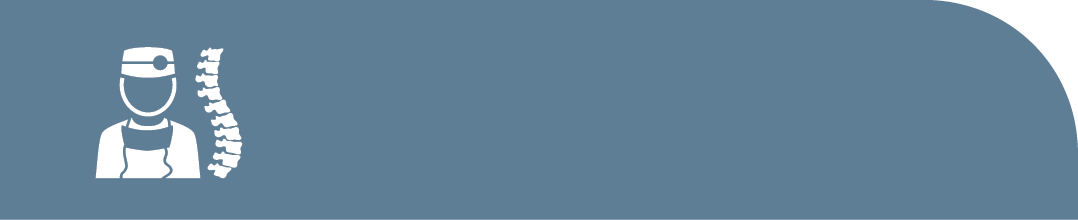 Lumbar spinal surgery
Lumbar spinal fusion, 18 years and over
Capital cities, SA3 of patient residence, 2015-16 to 2017-18
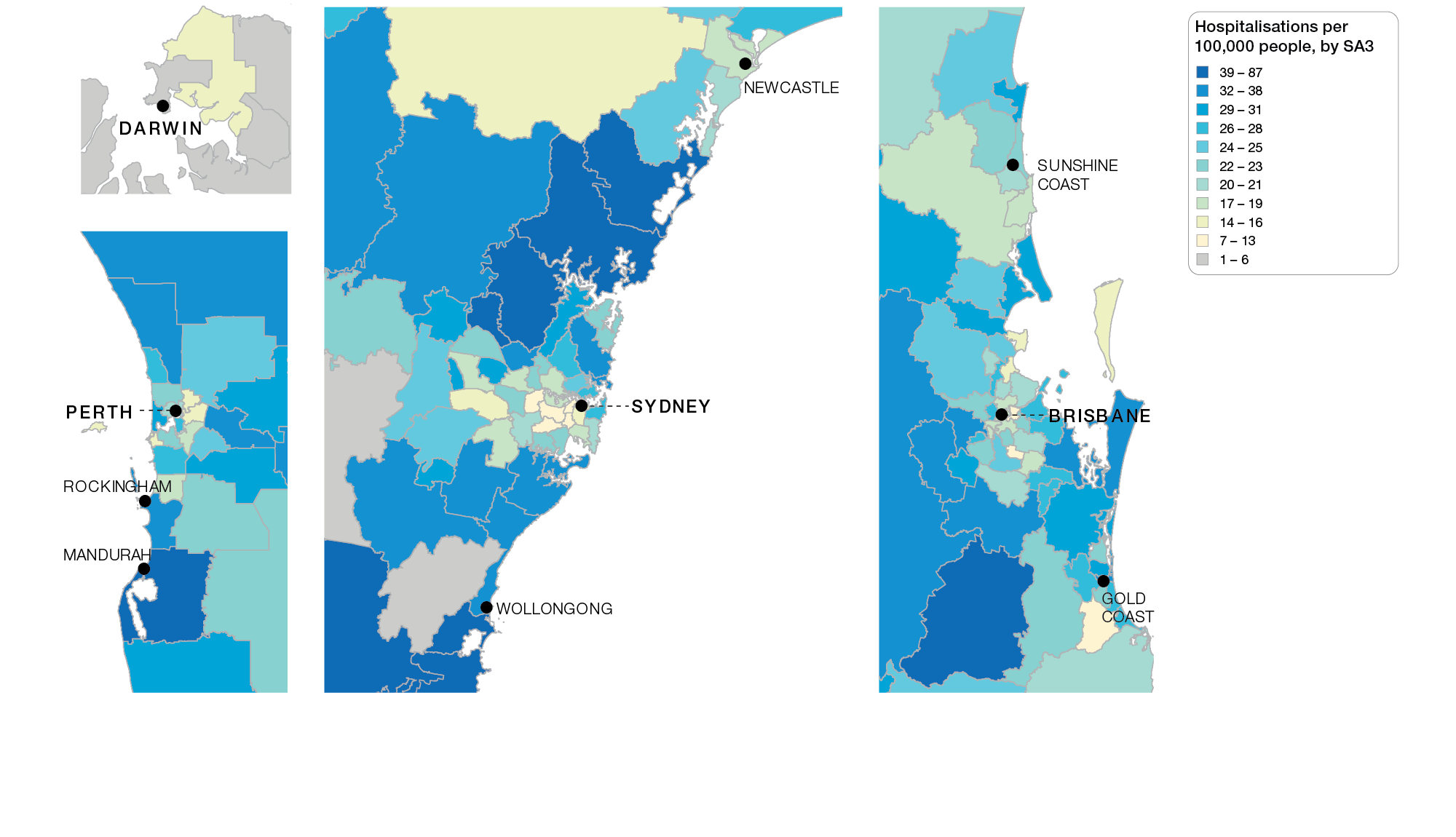 Sources: AIHW analysis of National Hospital Morbidity Database and ABS Estimated Resident Populations 30 June of 2015 to 2018
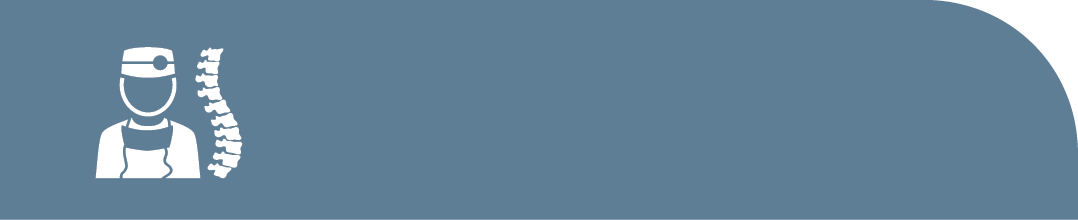 Lumbar spinal surgery
Lumbar spinal fusion, 18 years and over
Capital cities, SA3 of patient residence, 2015-16 to 2017-18
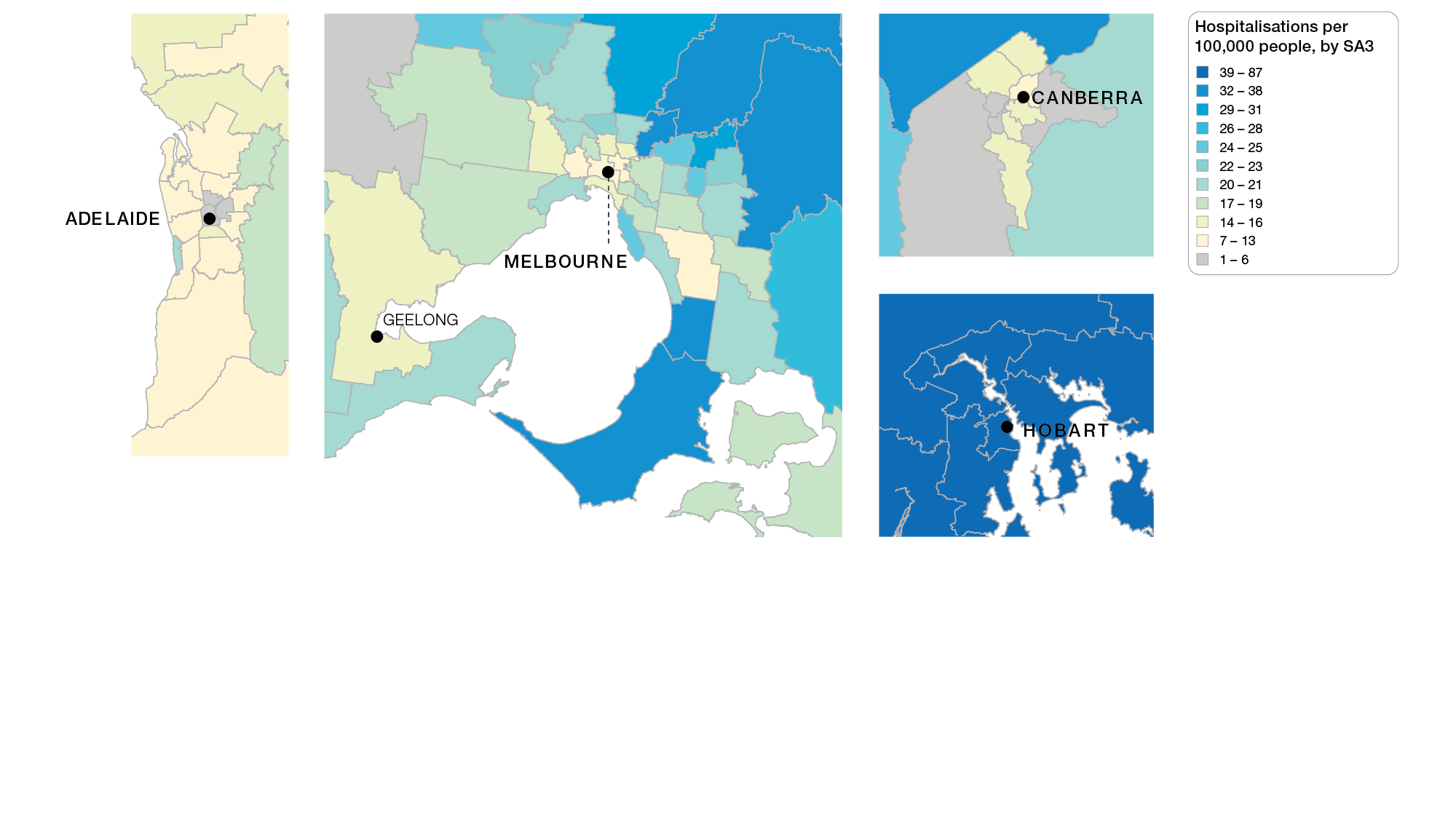 Sources: AIHW analysis of National Hospital Morbidity Database and ABS Estimated Resident Populations 30 June of 2015 to 2018
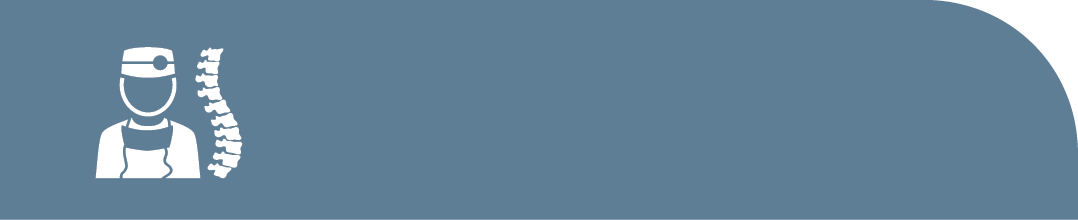 Lumbar spinal surgery
Lumbar spinal fusion, 18 years and over
State and territory, SA3 of patient residence, 2015-16 to 2017-18
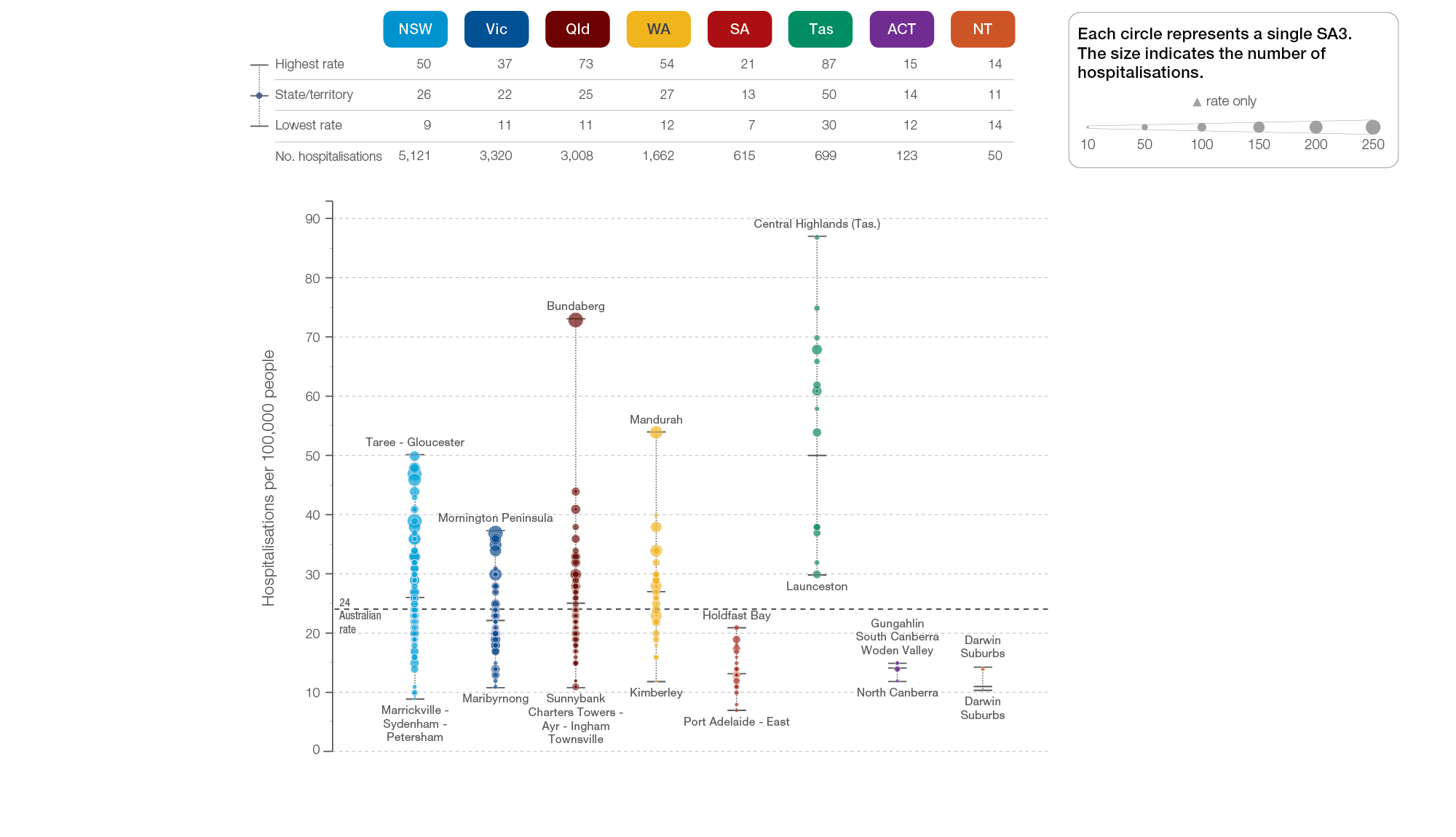 Sources: AIHW analysis of National Hospital Morbidity Database and ABS Estimated Resident Populations 30 June of 2015 to 2018
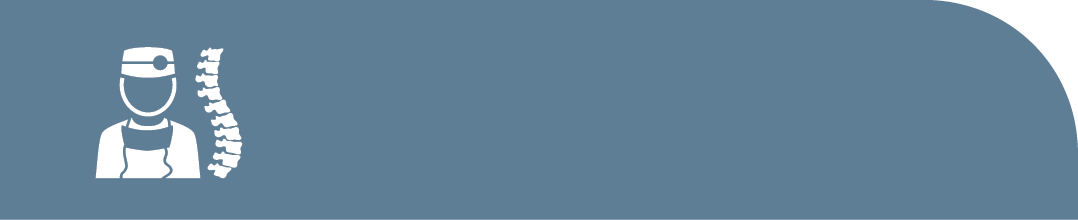 Lumbar spinal surgery
Lumbar spinal fusion, 18 years and over
Remoteness and socioeconomic status, SA3 of patient residence, 2015-16 to 2017-18
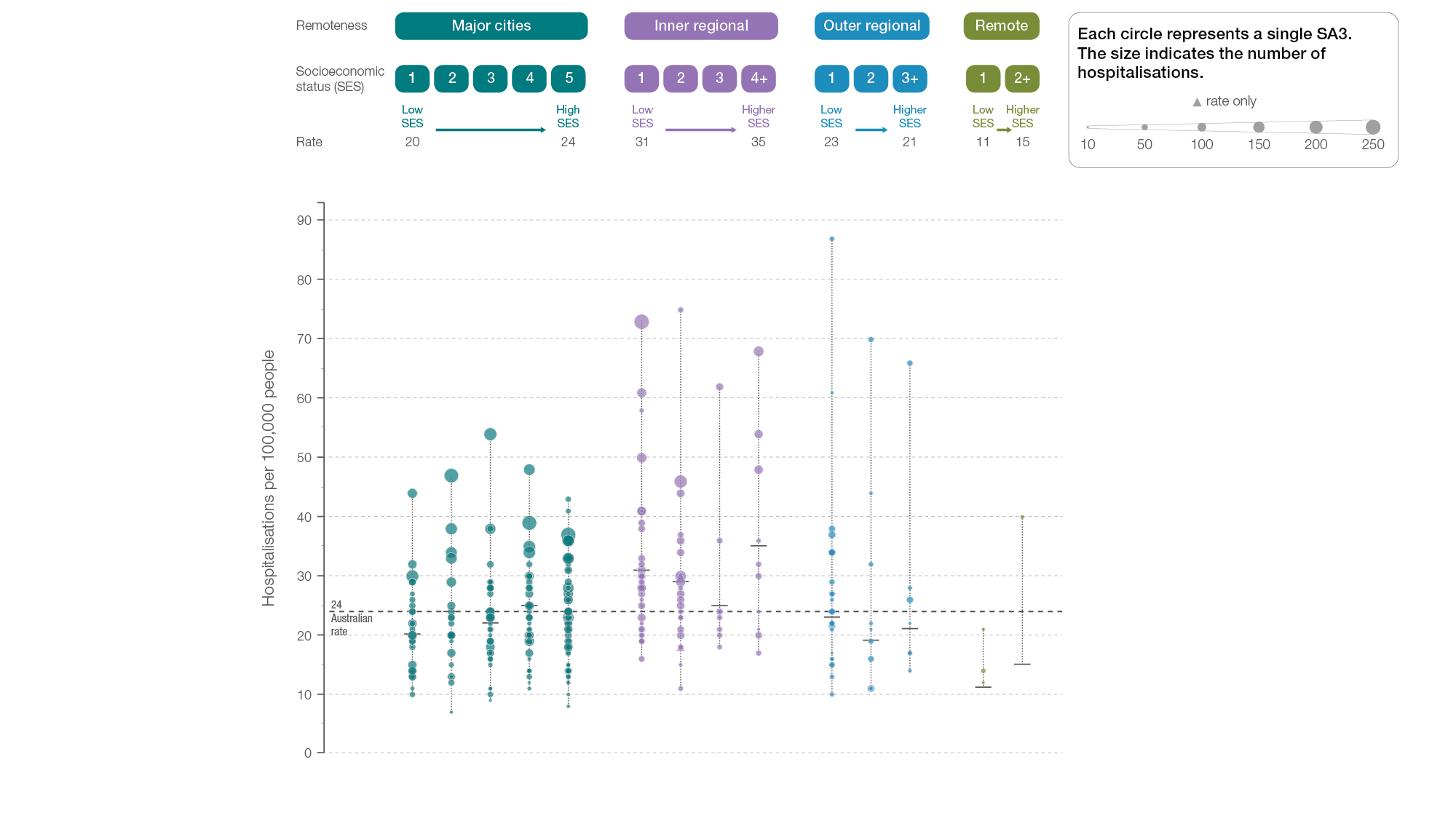 Sources: AIHW analysis of National Hospital Morbidity Database and ABS Estimated Resident Populations 30 June of 2015 to 2018.
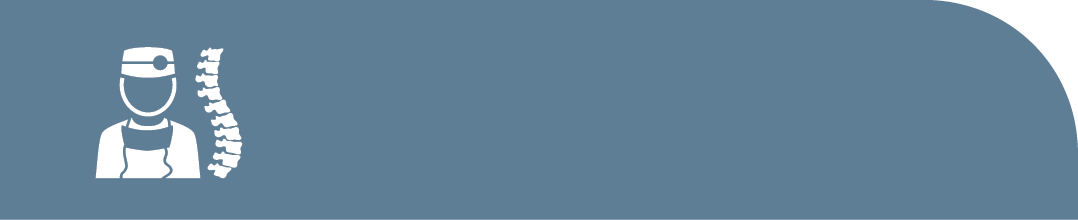 Lumbar spinal surgery
Lumbar spinal fusion, 18 years and over
Aboriginal and Torres Strait Island status, 2015-16 to 2017-18
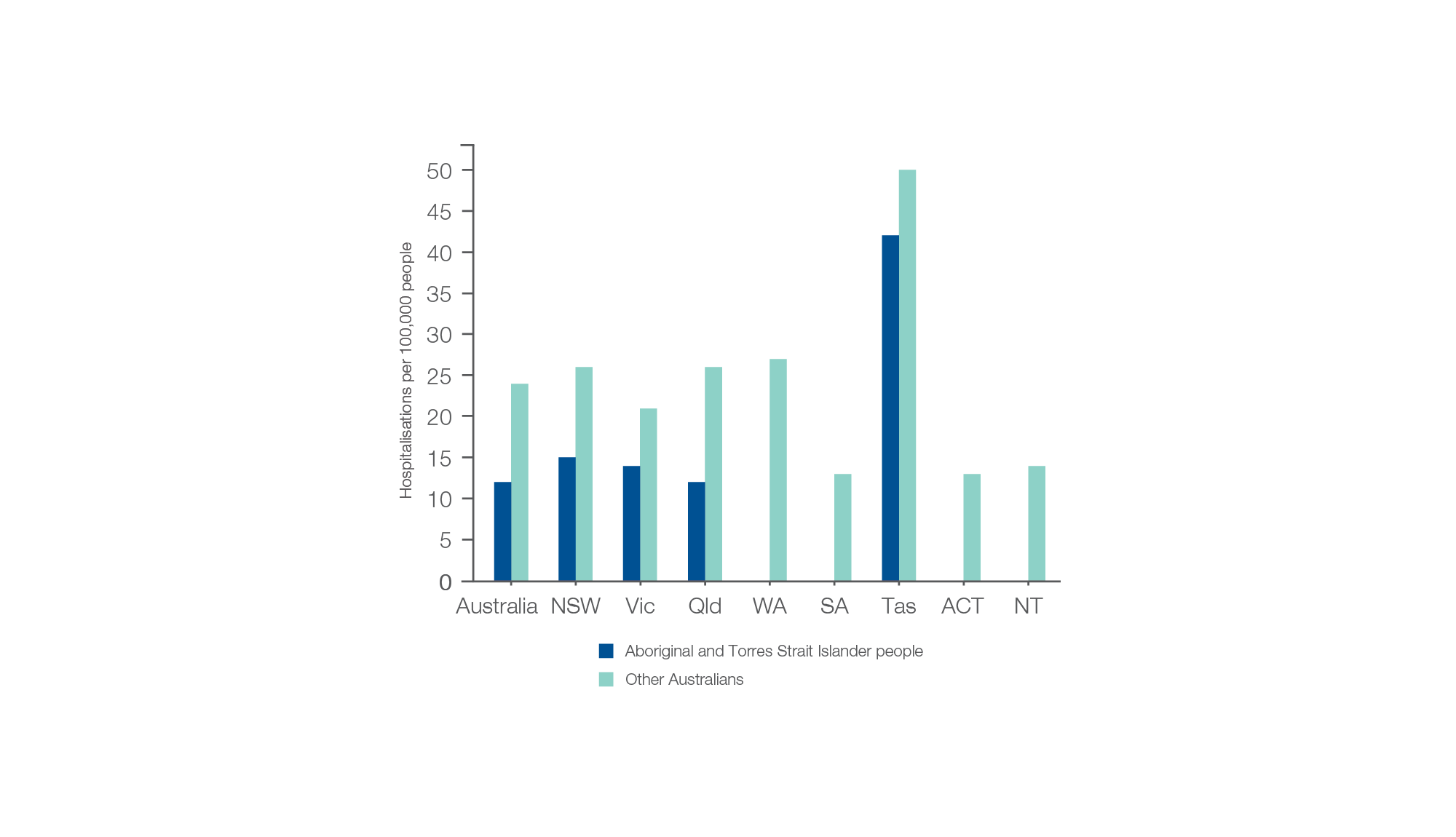 Sources: AIHW analysis of National Hospital Morbidity Database and ABS Estimated Resident Populations 30 June of 2015 to 2018
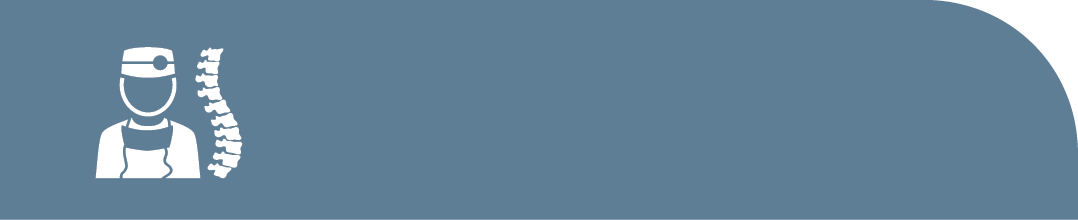 Lumbar spinal surgery
Lumbar spinal fusion, 18 years and over
Patient funding status, 2015-16 to 2017-18
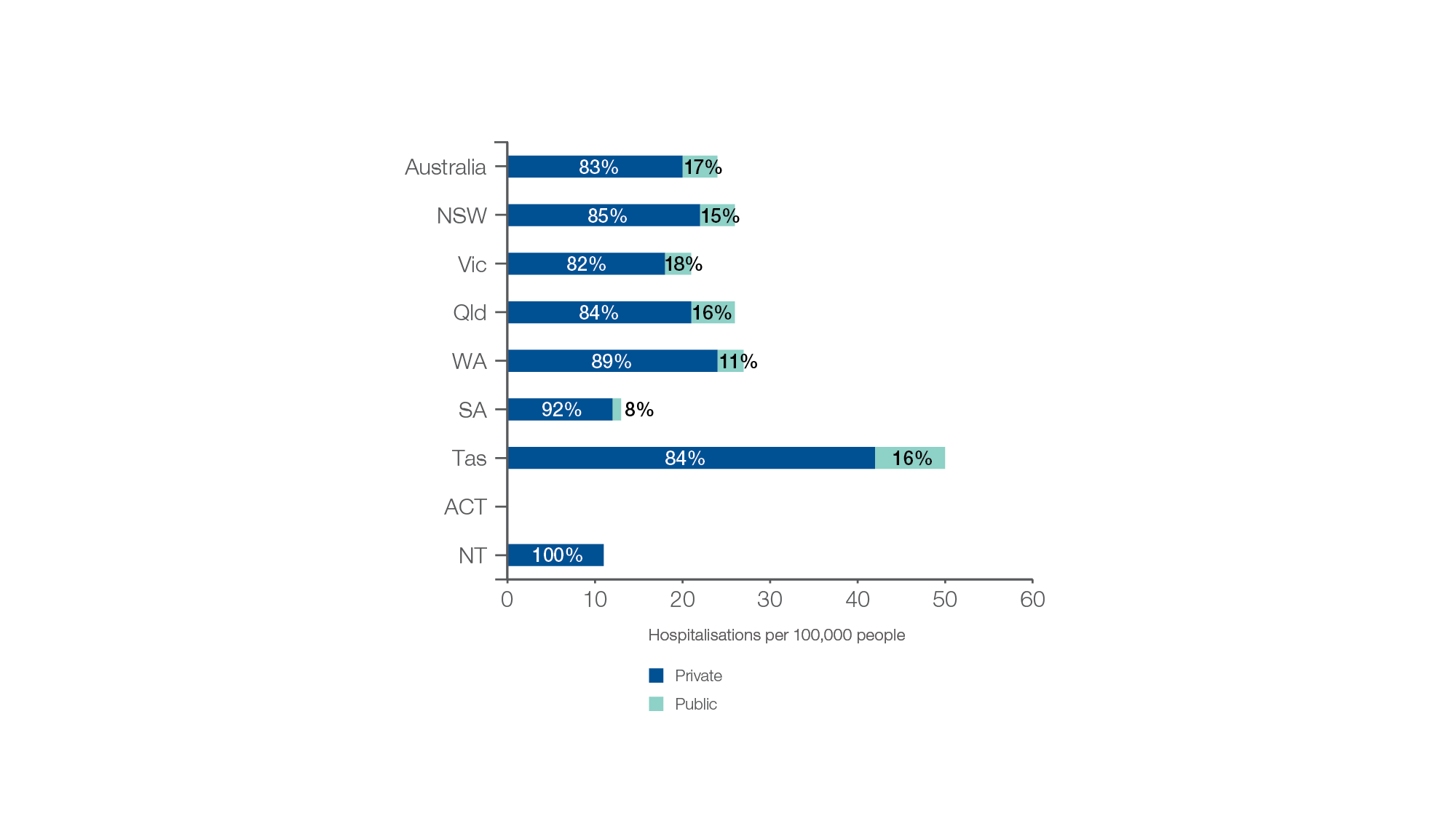 Sources: AIHW analysis of National Hospital Morbidity Database and ABS Estimated Resident Populations 30 June of 2015 to 2018
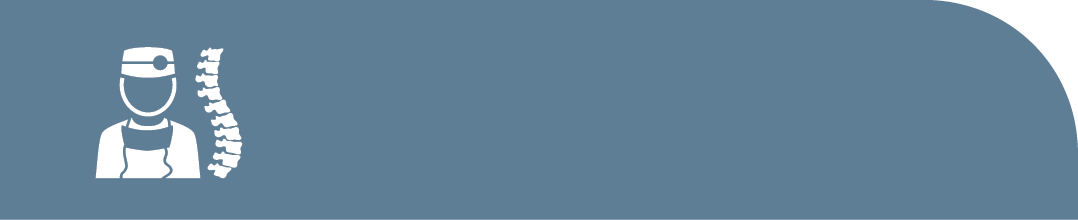 Lumbar spinal surgery
Lumbar spinal fusion, 18 years and over
Rates across years, 2012–13 to 2014–15 and 2015–16 to 2017–18
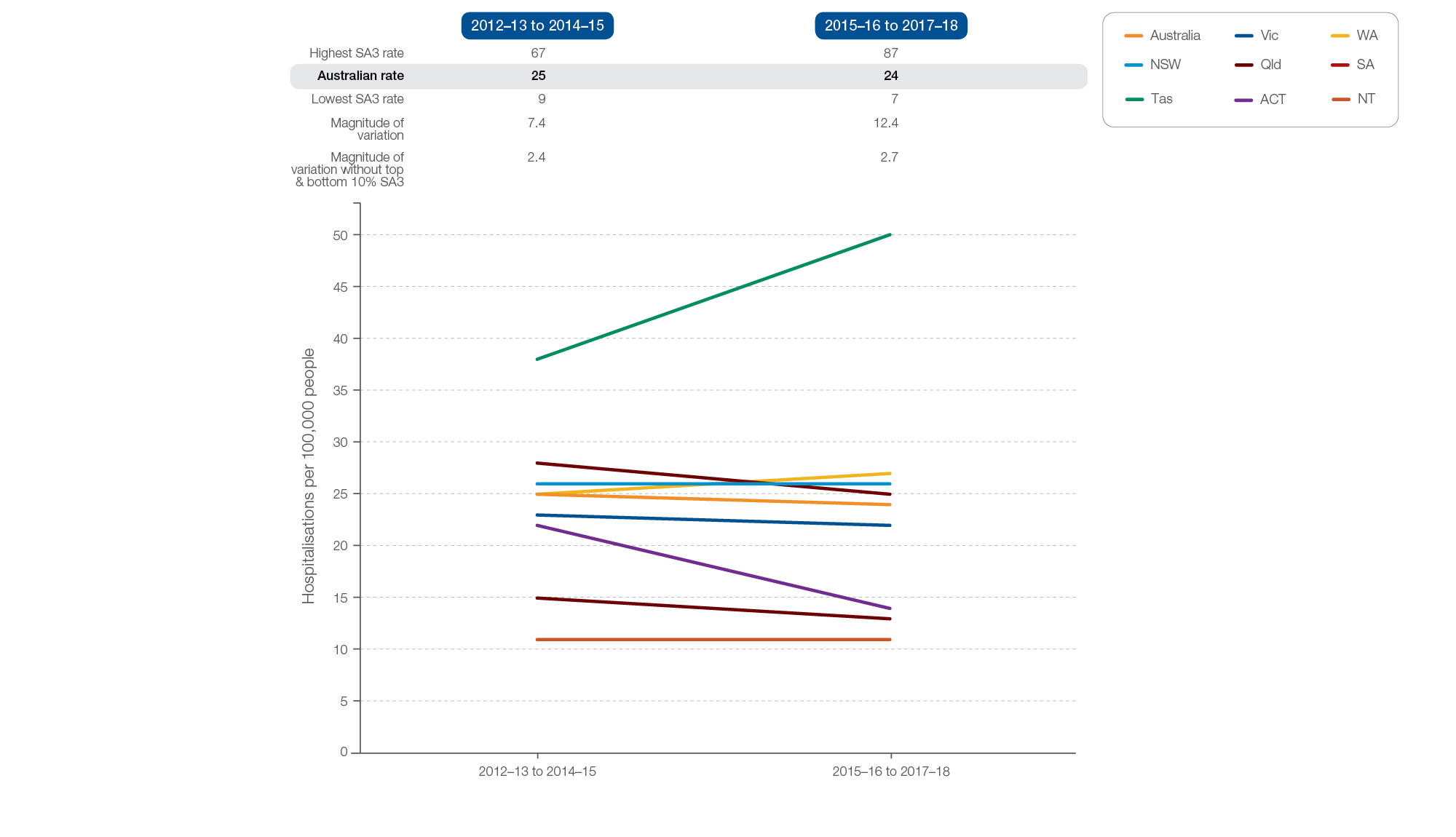 Sources: AIHW analysis of National Hospital Morbidity Database and ABS Estimated Resident Populations 30 June of 2012 to 2015 and 2015 to 2018.
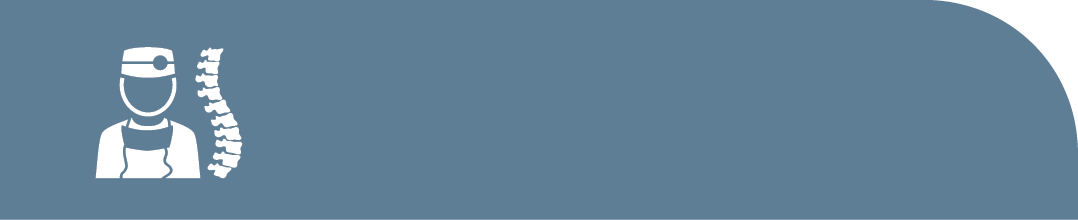 Lumbar spinal surgery
Lumbar spinal decompression excluding fusion, 18 years and over
Local area, SA3 of patient residence, 2015-16 to 2017-18
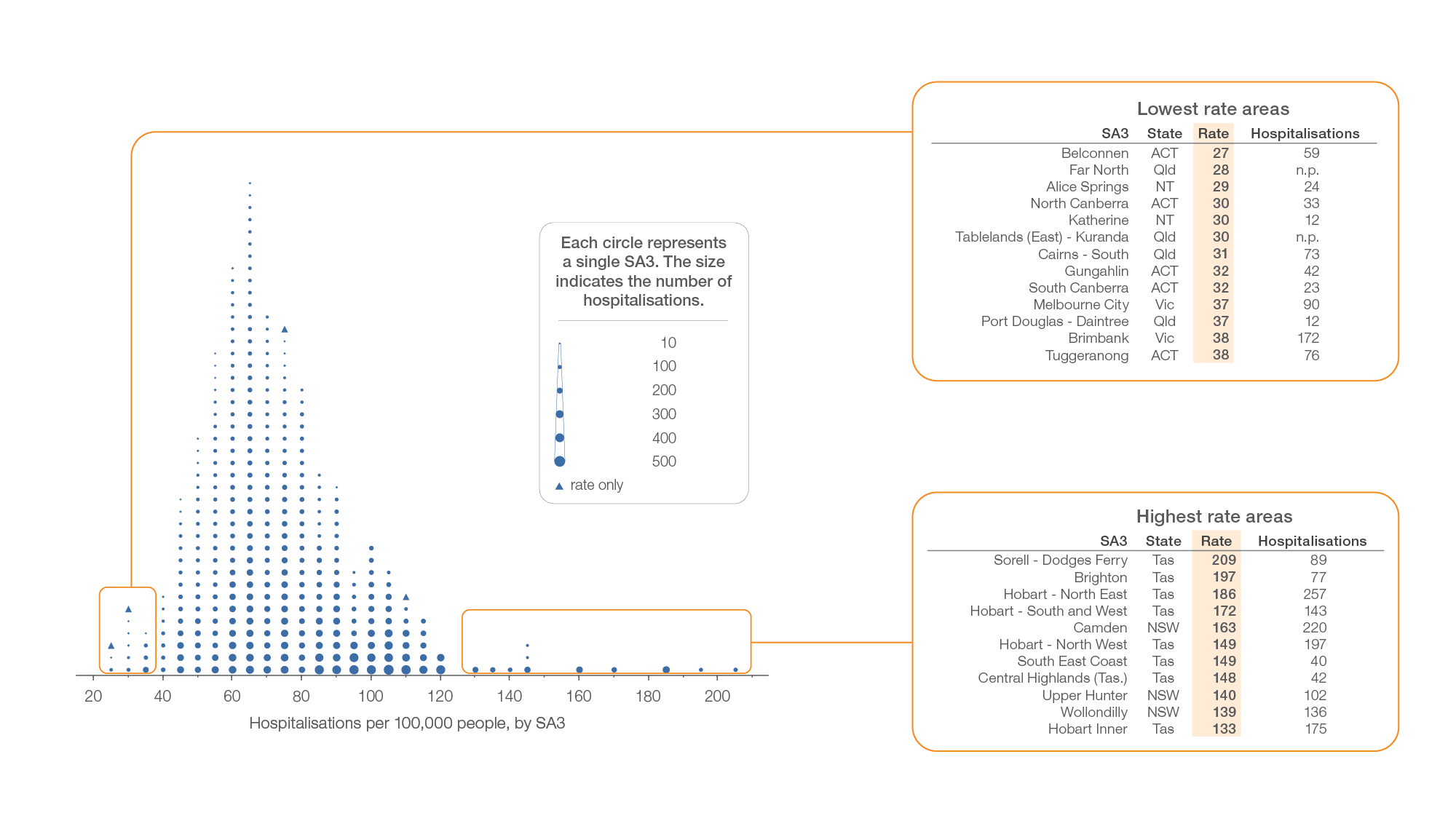 Sources: AIHW analysis of National Hospital Morbidity Database and ABS Estimated Resident Populations 30 June of 2015 to 2018
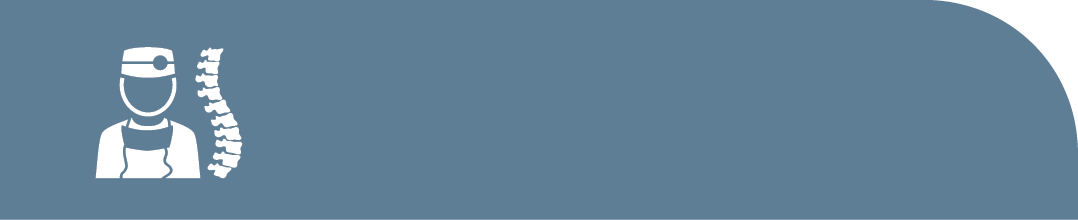 Lumbar spinal surgery
Lumbar spinal decompression excluding fusion, 18 years and over
Australia, SA3 of patient residence, 2015-16 to 2017-18
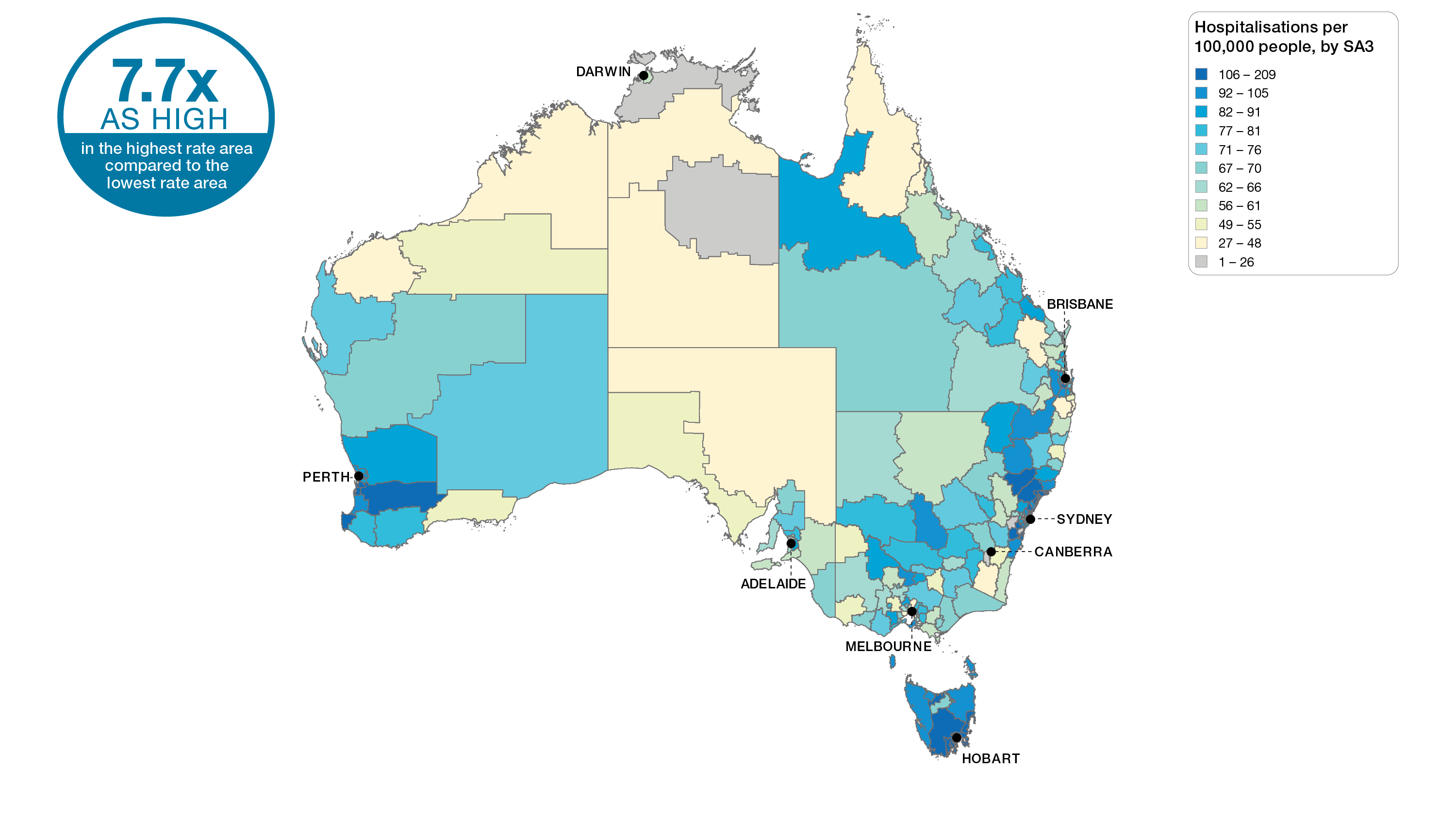 Sources: AIHW analysis of National Hospital Morbidity Database and ABS Estimated Resident Populations 30 June of 2015 to 2018
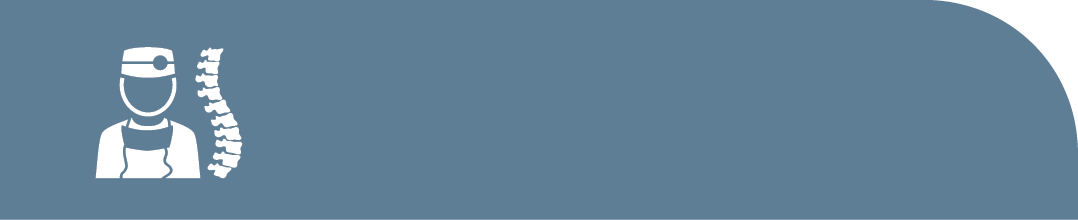 Lumbar spinal surgery
Lumbar spinal decompression excluding fusion, 18 years and over
Capital cities, SA3 of patient residence, 2015-16 to 2017-18
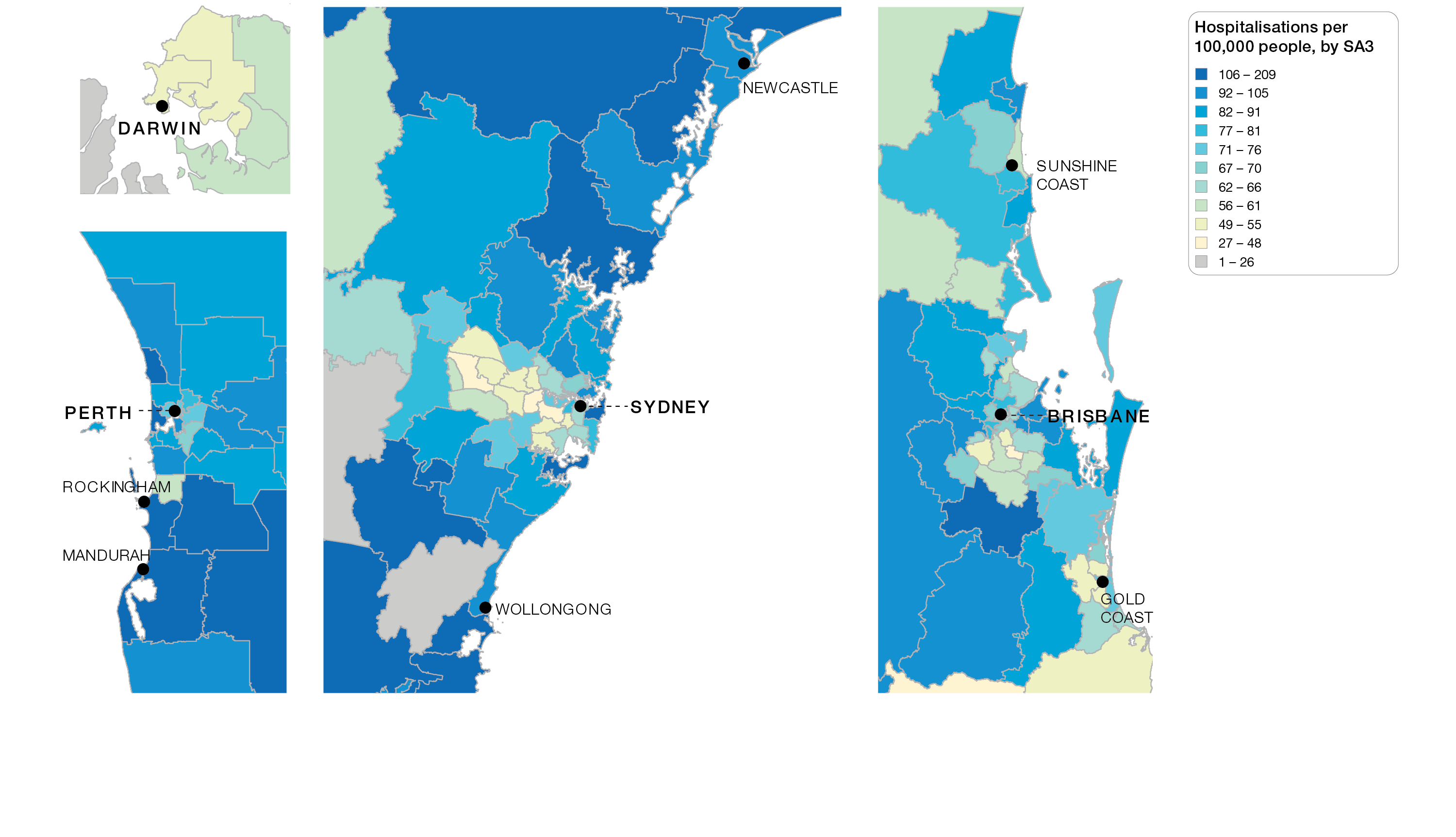 Sources: AIHW analysis of National Hospital Morbidity Database and ABS Estimated Resident Populations 30 June of 2015 to 2018
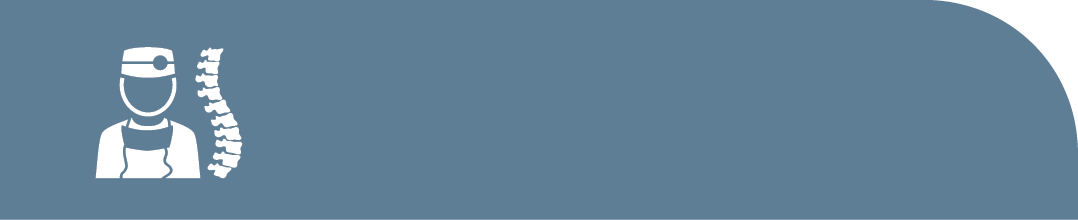 Lumbar spinal surgery
Lumbar spinal decompression excluding fusion, 18 years and over
Capital cities, SA3 of patient residence, 2015-16 to 2017-18
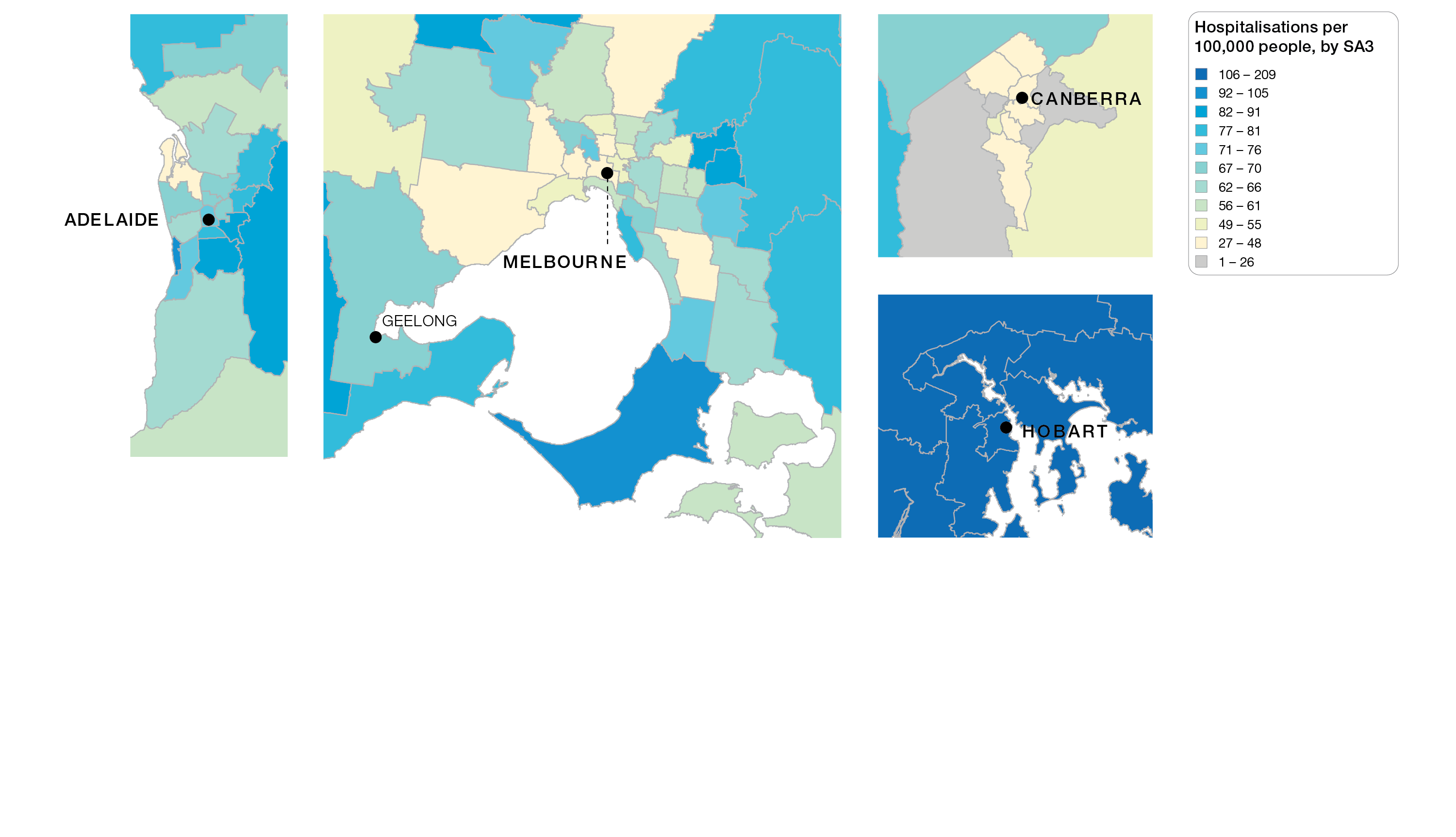 Sources: AIHW analysis of National Hospital Morbidity Database and ABS Estimated Resident Populations 30 June of 2015 to 2018
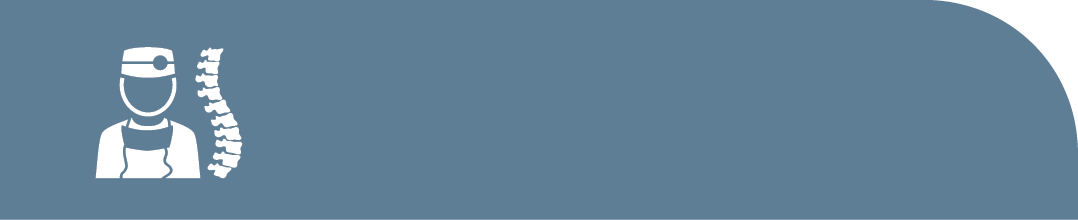 Lumbar spinal surgery
Lumbar spinal decompression excluding fusion, 18 years and over
State and territory, SA3 of patient residence, 2015-16 to 2017-18
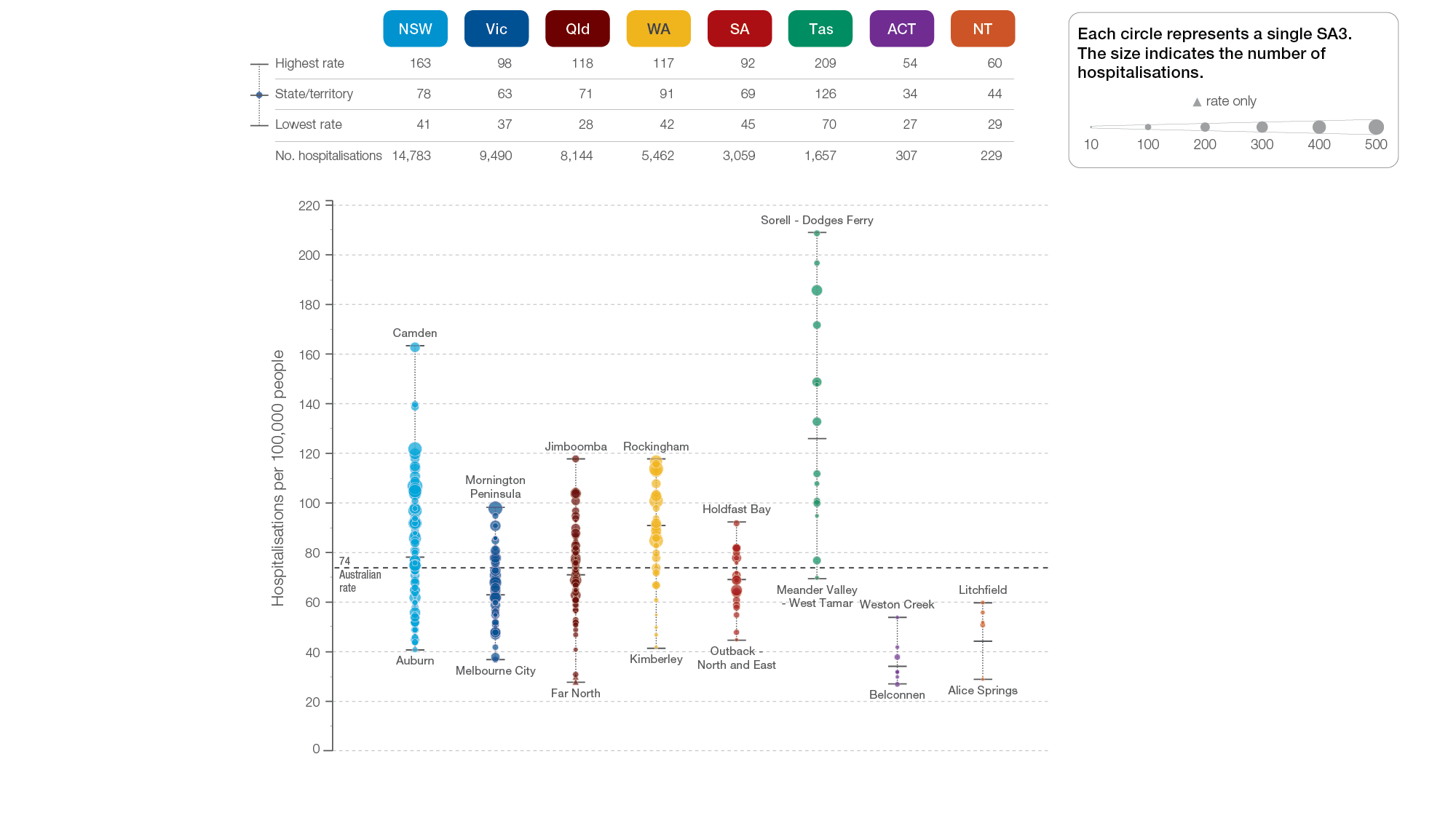 Sources: AIHW analysis of National Hospital Morbidity Database and ABS Estimated Resident Populations 30 June of 2015 to 2018
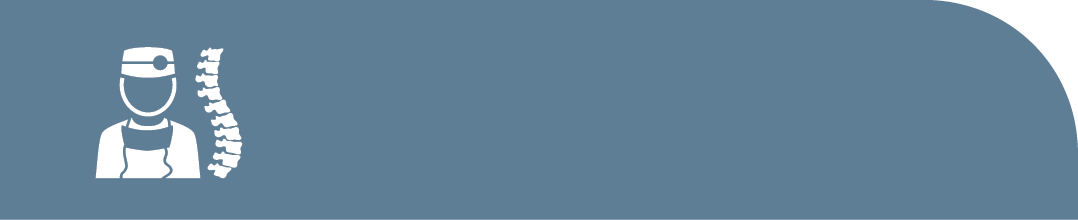 Lumbar spinal surgery
Lumbar spinal decompression excluding fusion, 18 years and over
Remoteness and socioeconomic status, SA3 of patient residence, 2015-16 to 2017-18
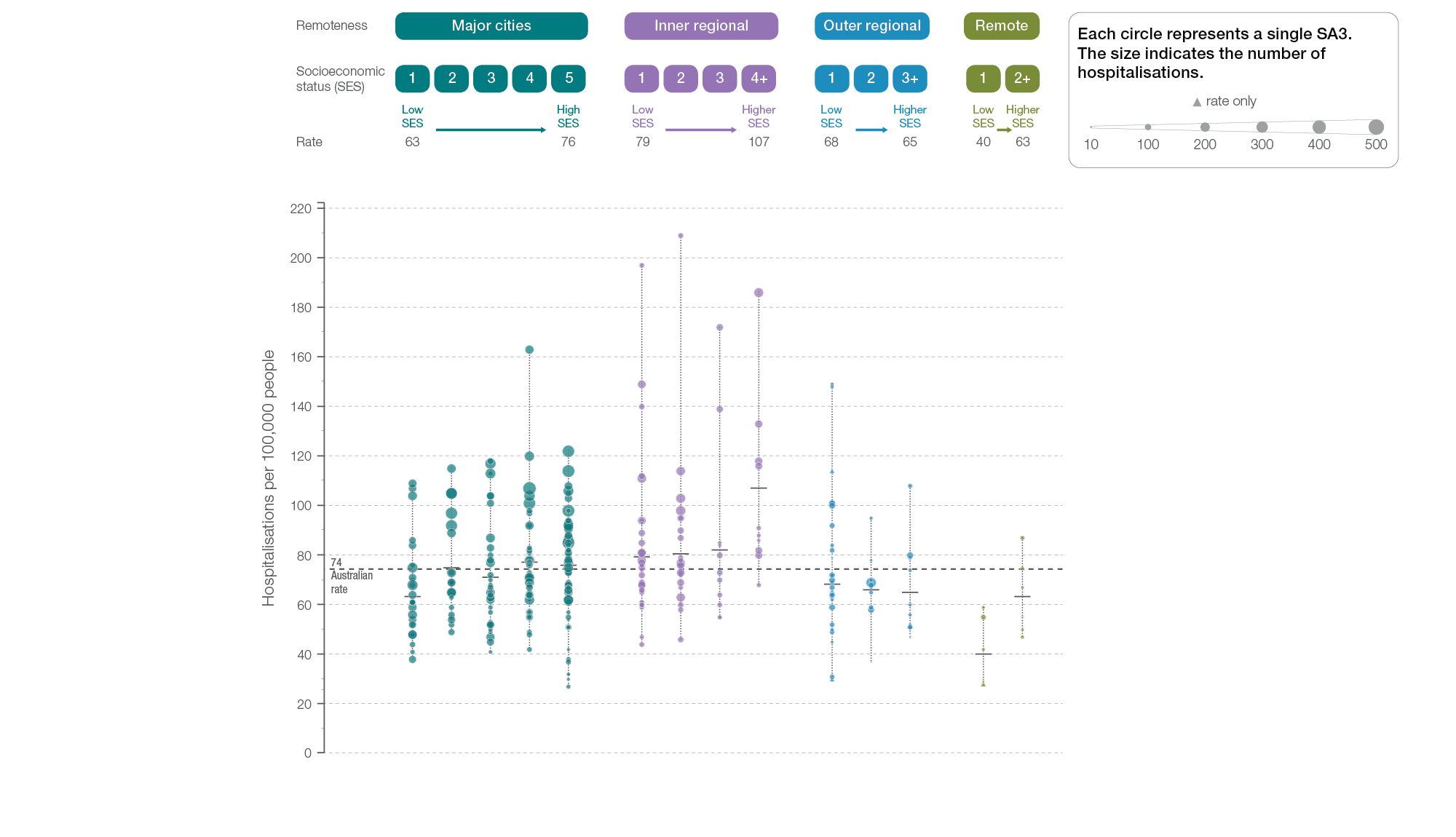 Sources: AIHW analysis of National Hospital Morbidity Database and ABS Estimated Resident Populations 30 June of 2015 to 2018
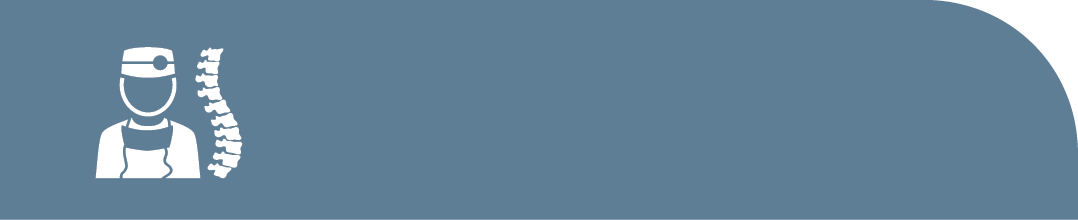 Lumbar spinal surgery
Lumbar spinal decompression excluding fusion, 18 years and over
Aboriginal and Torres Strait Island status, 2015-16 to 2017-18
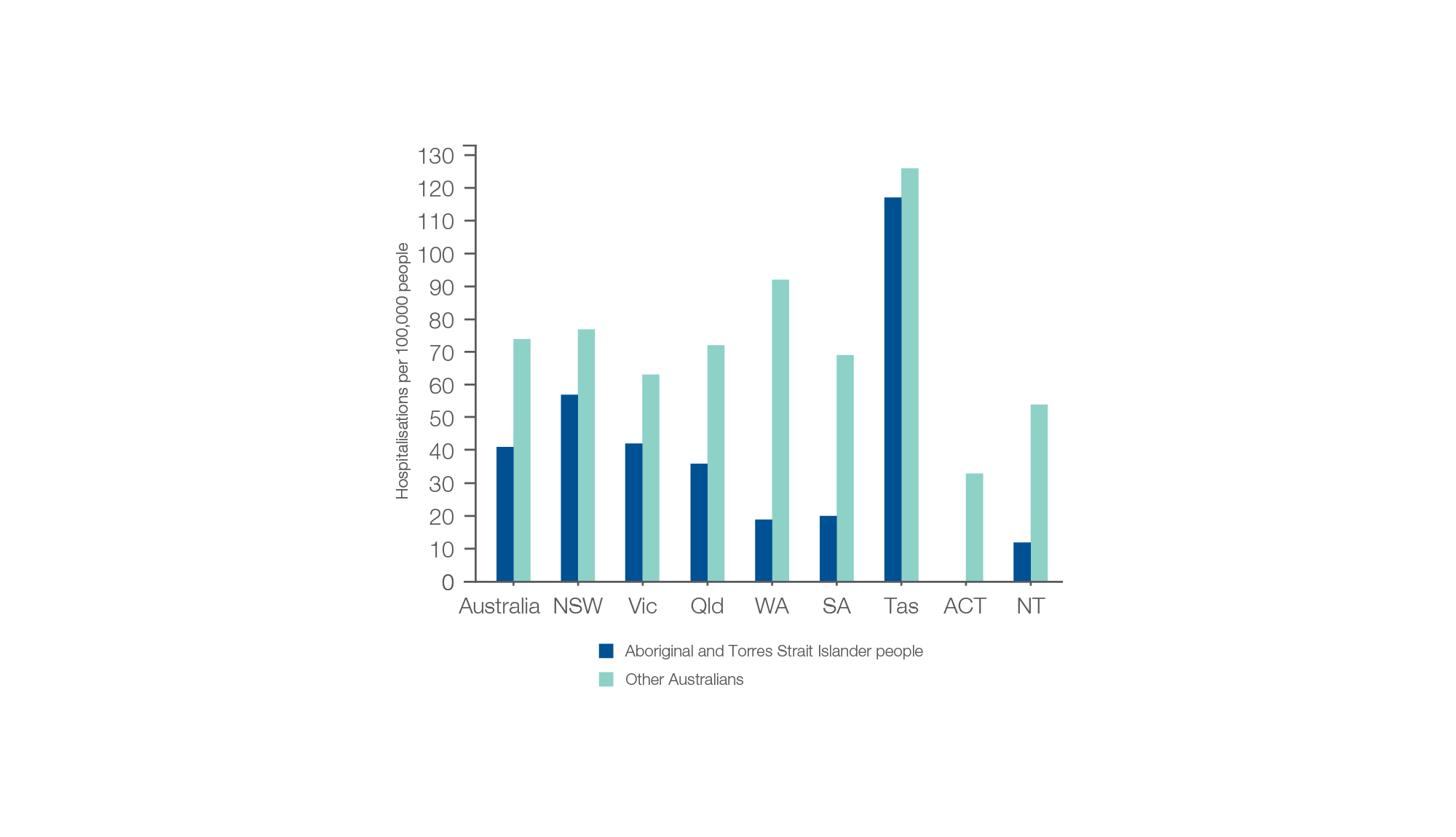 Sources: AIHW analysis of National Hospital Morbidity Database and ABS Estimated Resident Populations 30 June of 2015 to 2018.
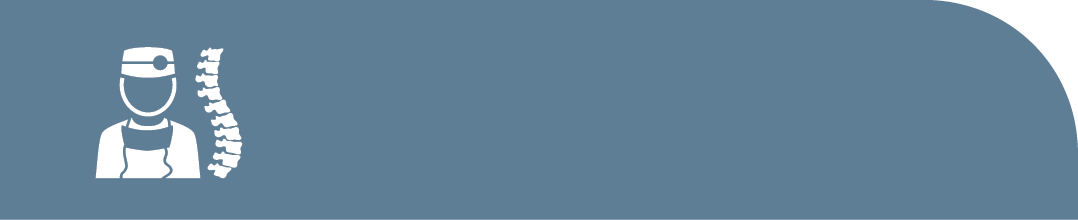 Lumbar spinal surgery
Lumbar spinal decompression excluding fusion, 18 years and over
Patient funding status, 2015-16 to 2017-18
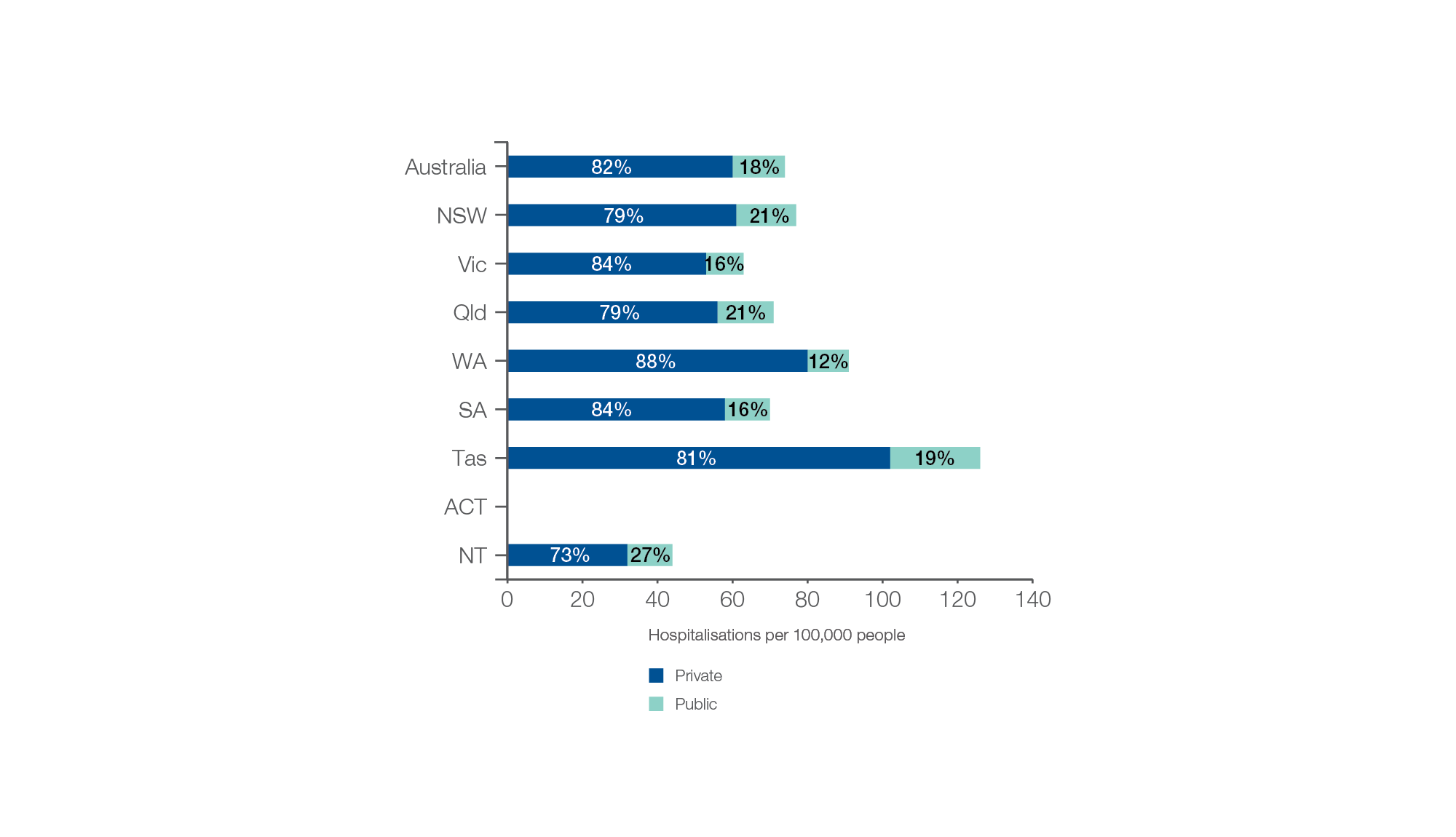 Sources: AIHW analysis of National Hospital Morbidity Database and ABS Estimated Resident Populations 30 June of 2015 to 2018.
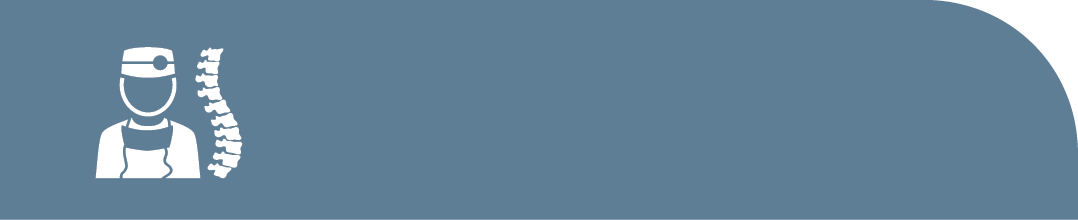 Lumbar spinal surgery
Lumbar spinal decompression excluding fusion, 18 years and over
Rates across years, 2012–13 to 2014–15 and 2015–16 to 2017–18
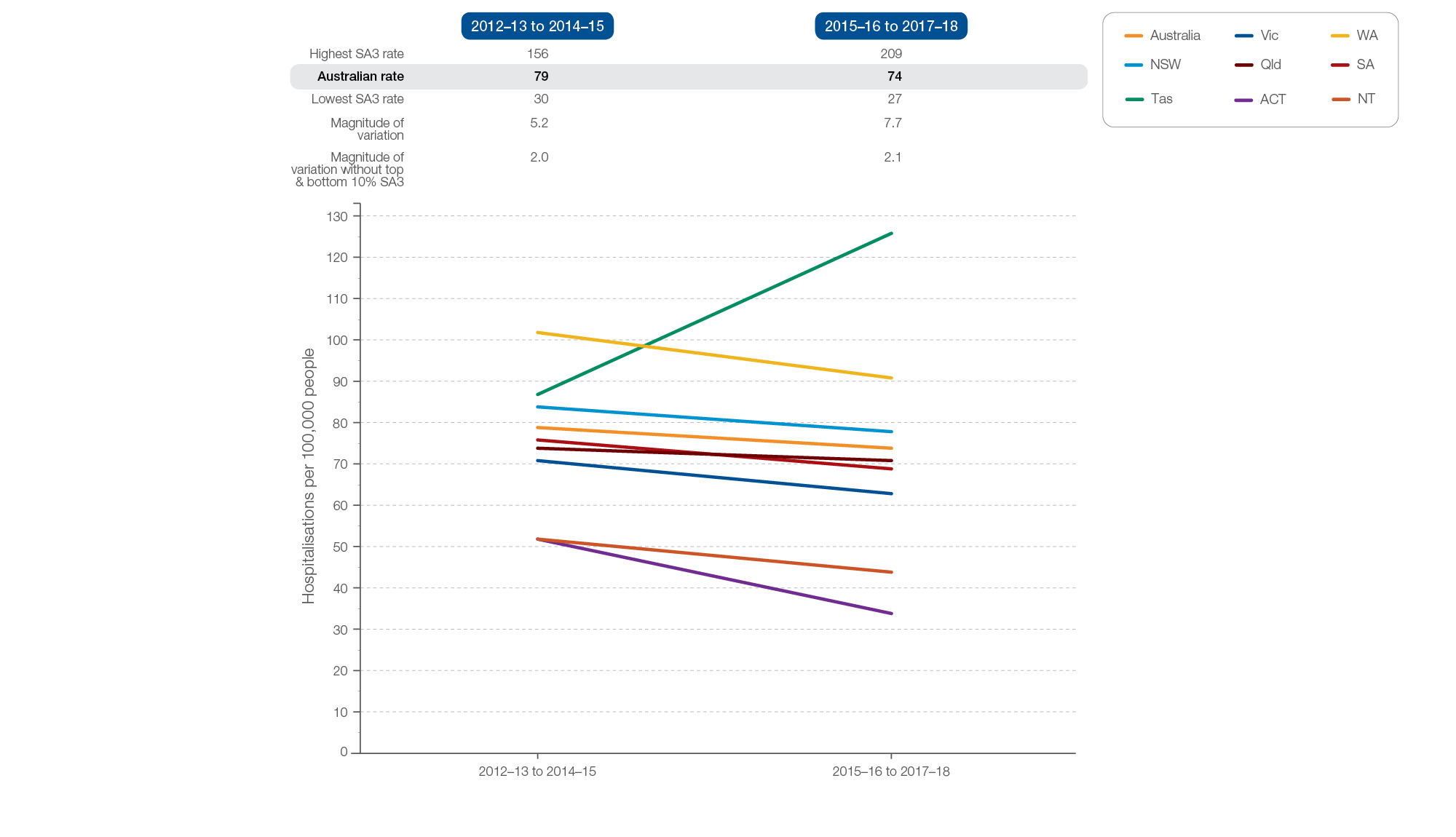 Sources: AIHW analysis of National Hospital Morbidity Database and ABS Estimated Resident Populations 30 June of 2012 to 2015 and 2015 to 2018.
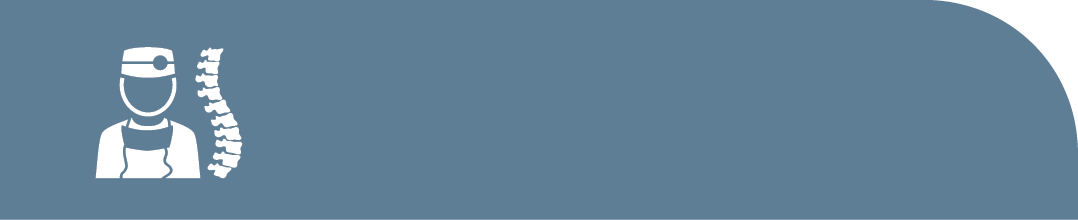 Lumbar spinal surgery
Gastrointestinal investigations
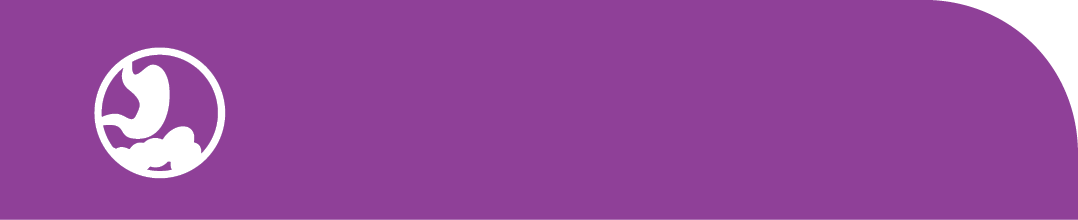 Gastrointestinal investigations
Gastrointestinal investigations
Key findings
Sources: AIHW analysis of Medicare Benefits Schedule data and ABS Estimated Resident Population 30 June 2018.
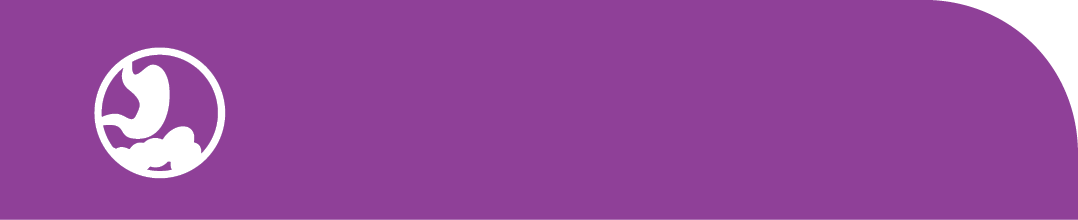 Gastrointestinal investigations
Gastroscopy MBS services, 18–54 years
Local area, SA3 of patient residence, 2018-19
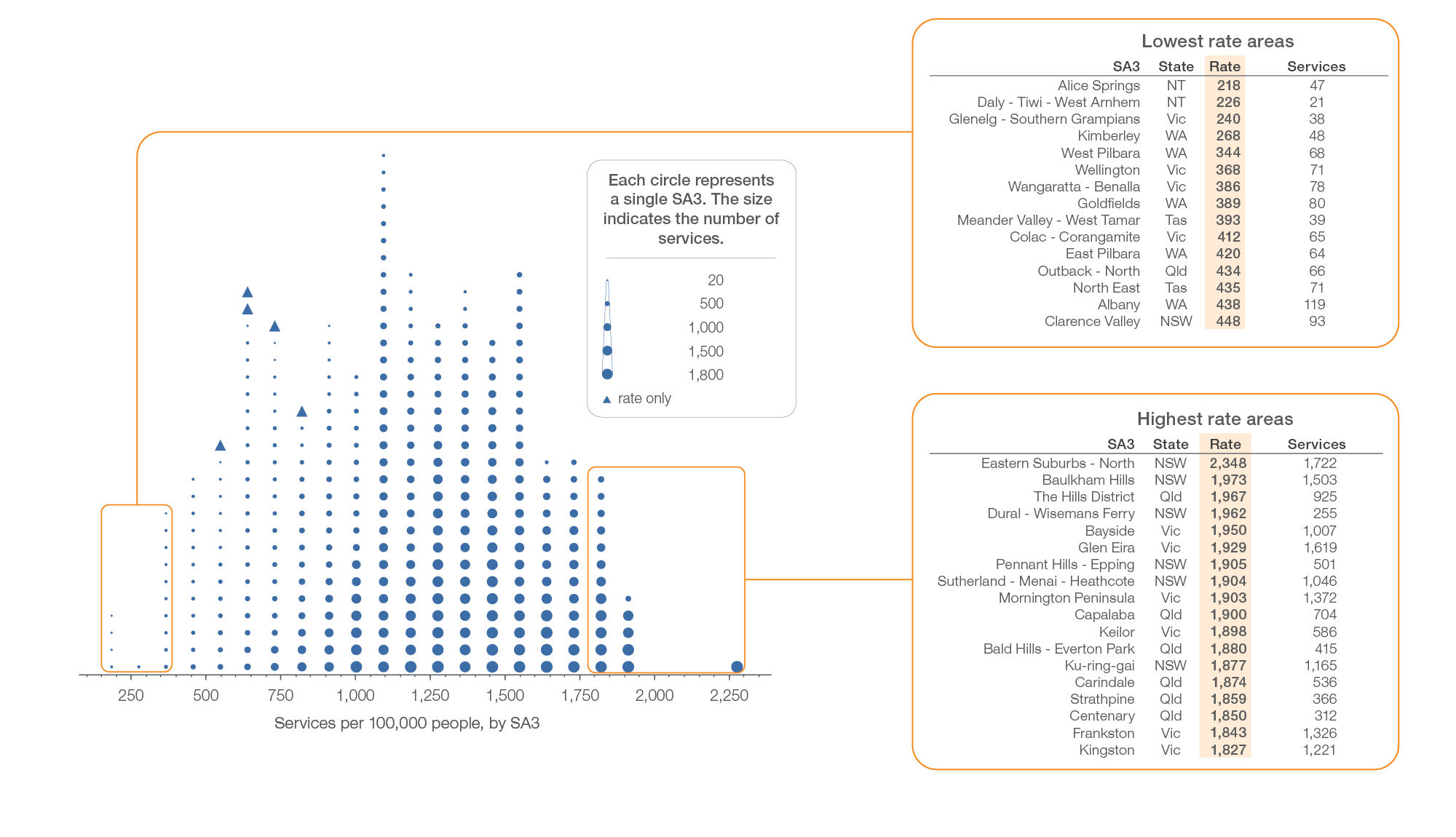 Sources: AIHW analysis of Medicare Benefits Schedule data and ABS Estimated Resident Population 30 June 2018.
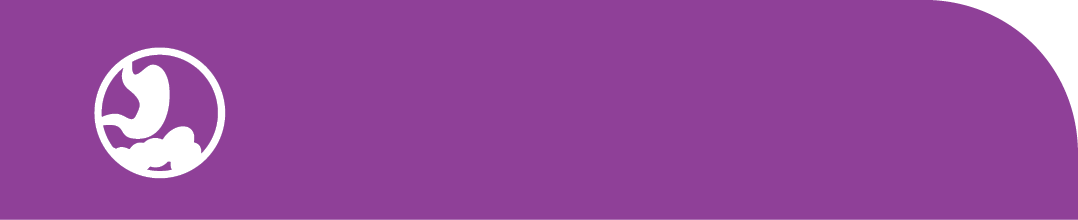 Gastrointestinal investigations
Gastroscopy MBS services, 18–54 years
Australia, SA3 of patient residence, 2018-19
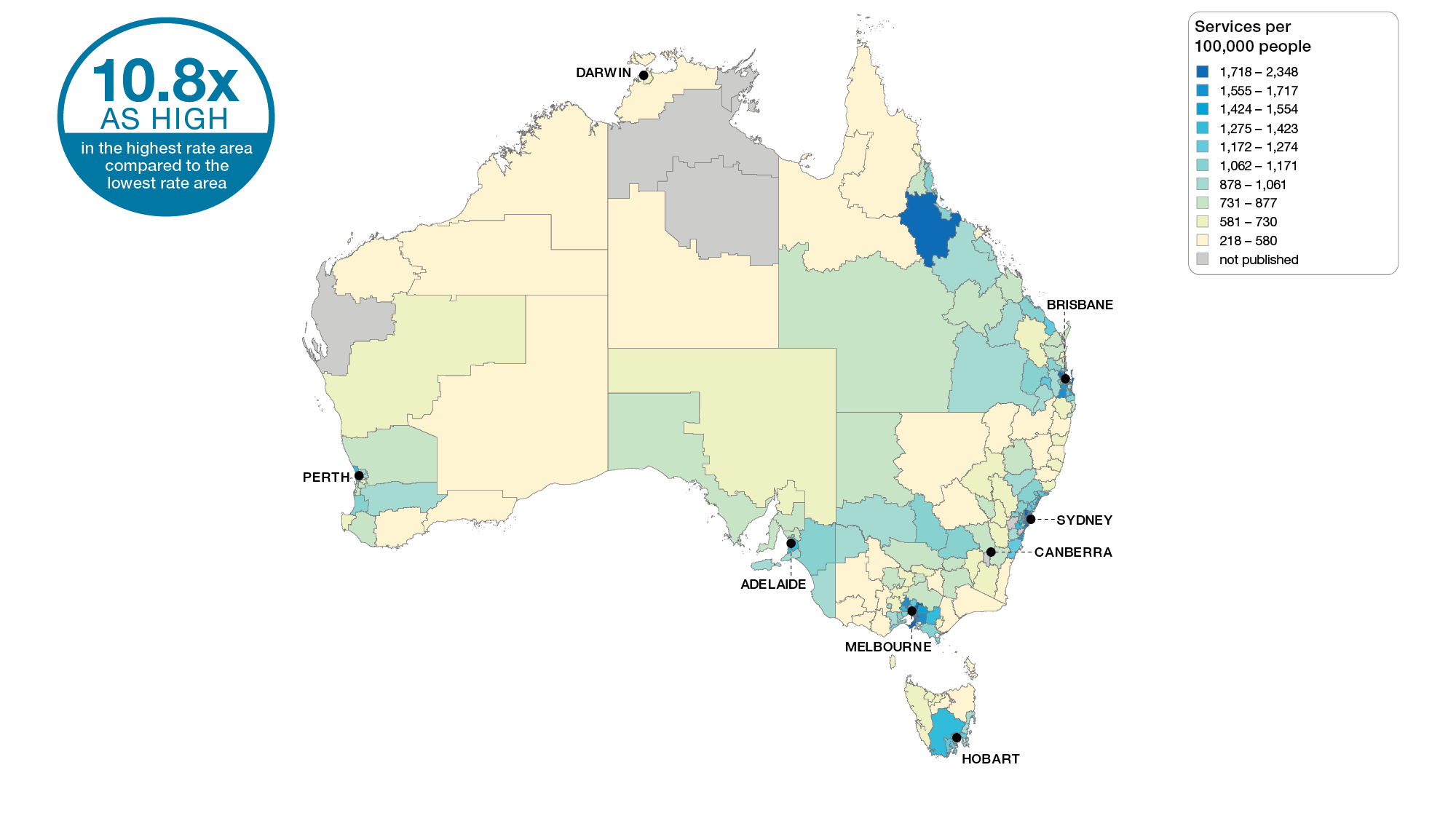 Sources: AIHW analysis of Medicare Benefits Schedule data and ABS Estimated Resident Population 30 June 2018.
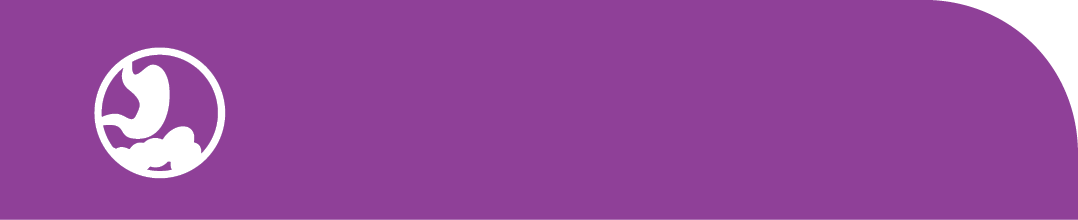 Gastrointestinal investigations
Gastroscopy MBS services, 18–54 years
Capital cities, SA3 of patient residence, 2018-19
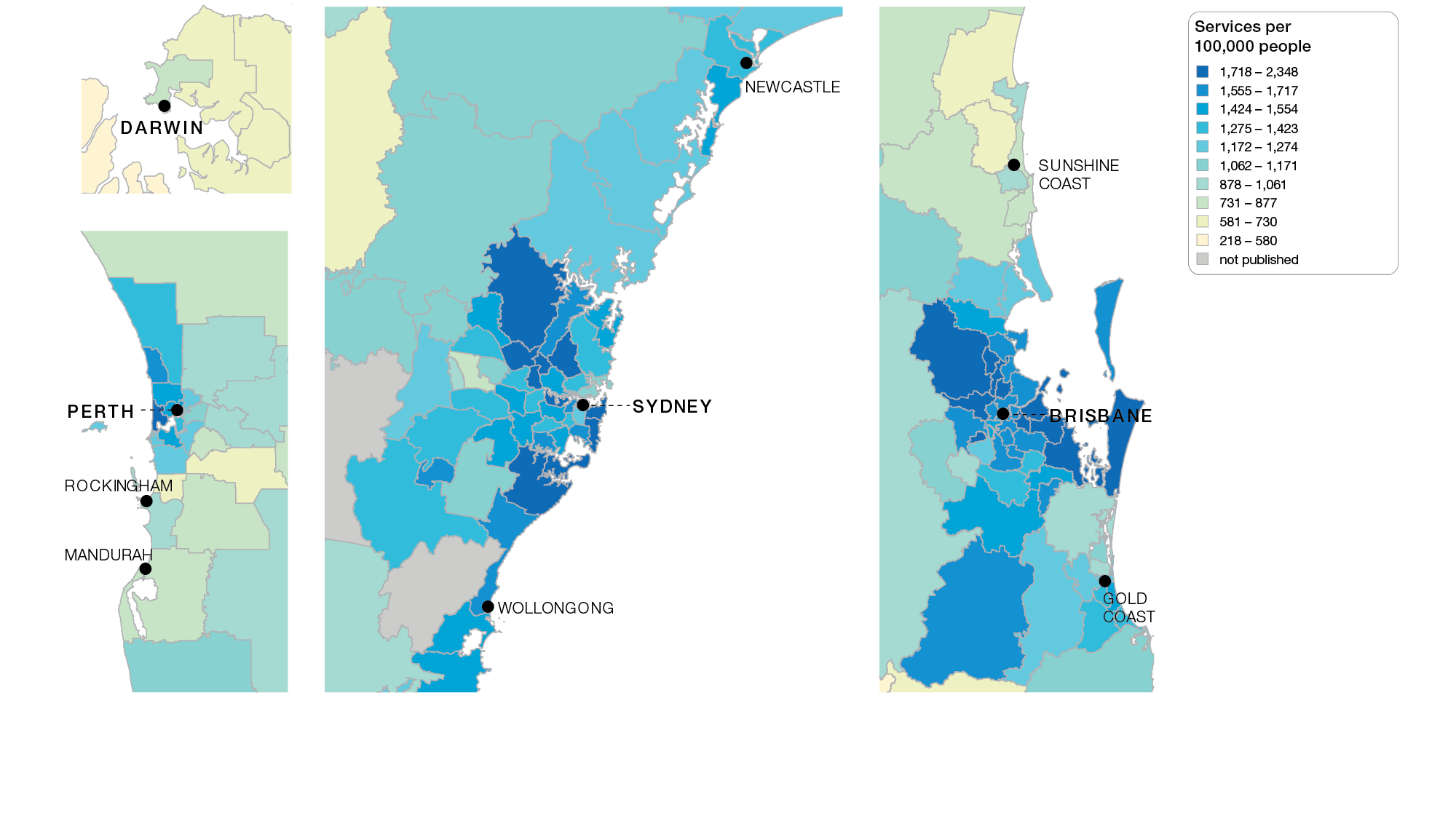 Sources: AIHW analysis of Medicare Benefits Schedule data and ABS Estimated Resident Population 30 June 2018.
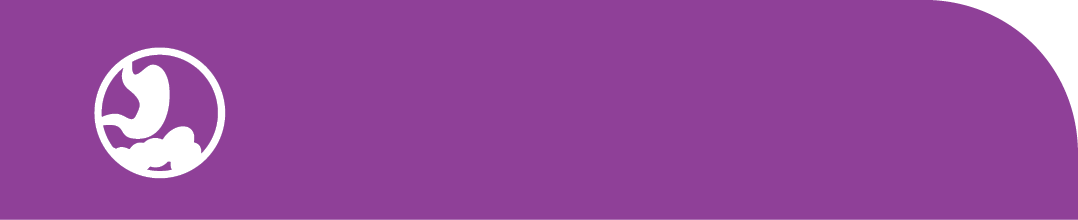 Gastrointestinal investigations
Gastroscopy MBS services, 18–54 years
Capital cities, SA3 of patient residence, 2018-19
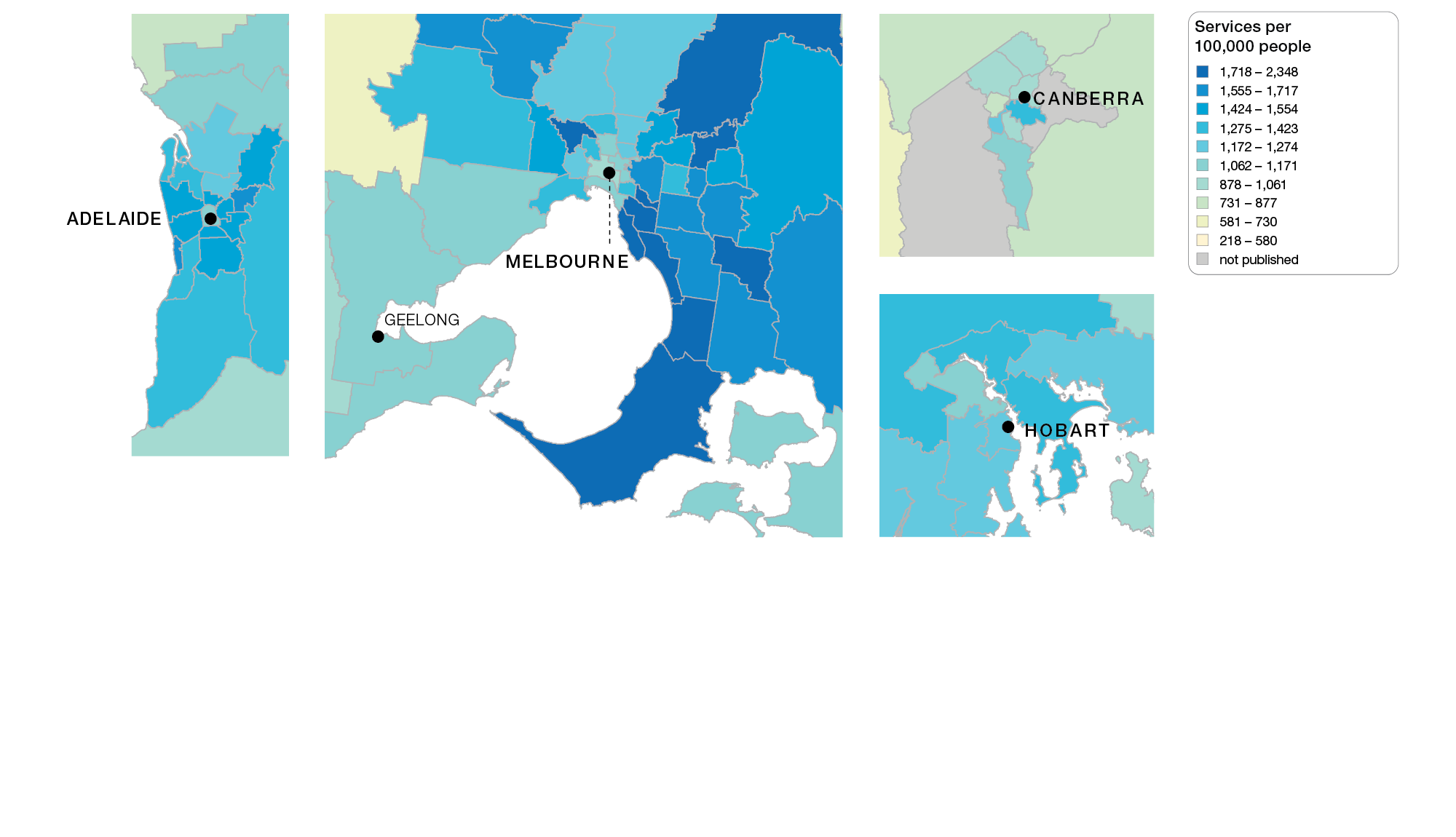 Sources: AIHW analysis of Medicare Benefits Schedule data and ABS Estimated Resident Population 30 June 2018.
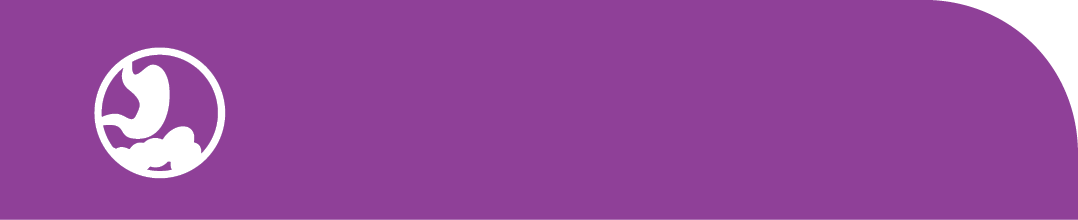 Gastrointestinal investigations
Gastroscopy MBS services, 18–54 years
State and territory, SA3 of patient residence, 2018-19
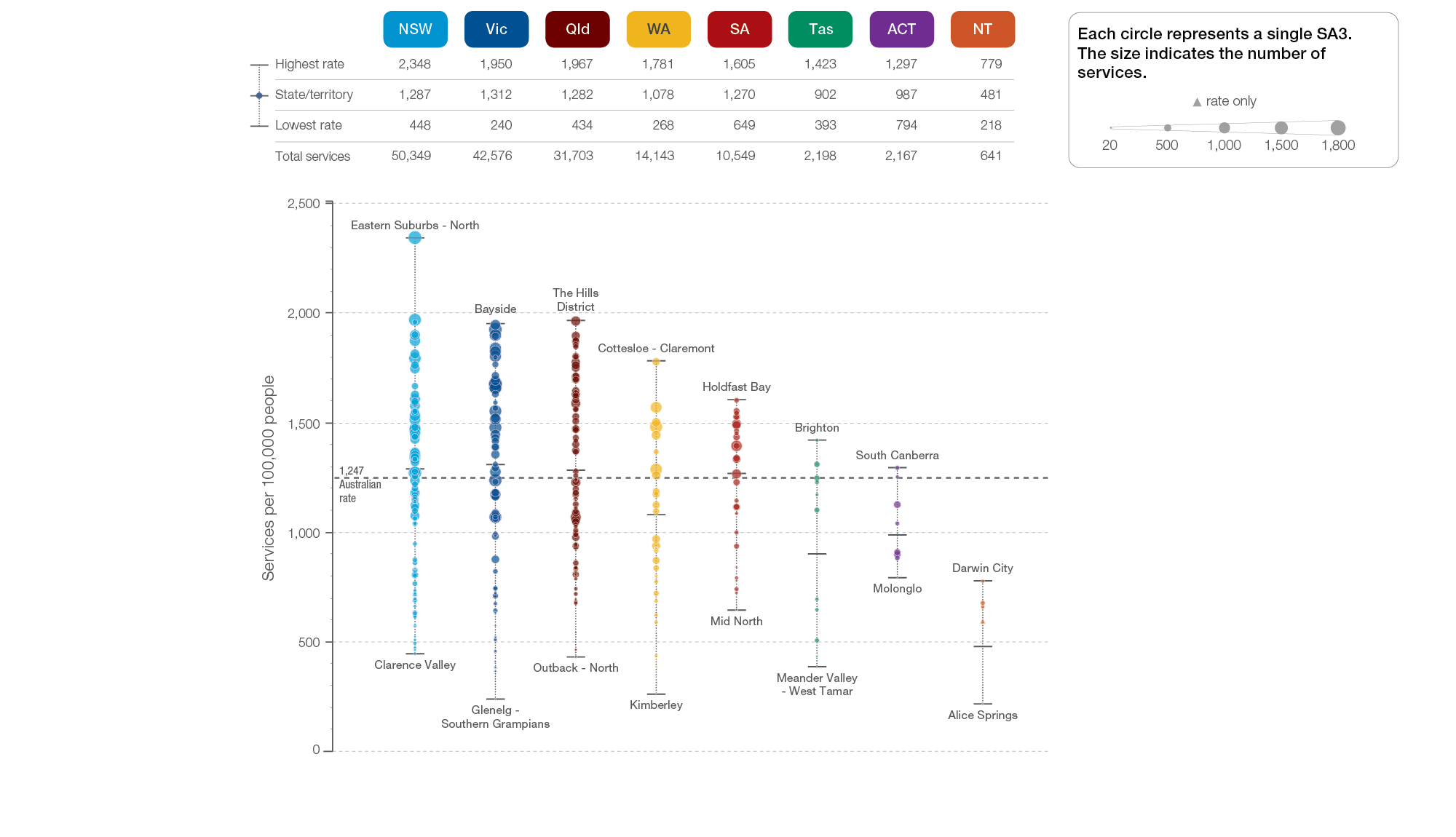 Sources: AIHW analysis of Medicare Benefits Schedule data and ABS Estimated Resident Population 30 June 2018.
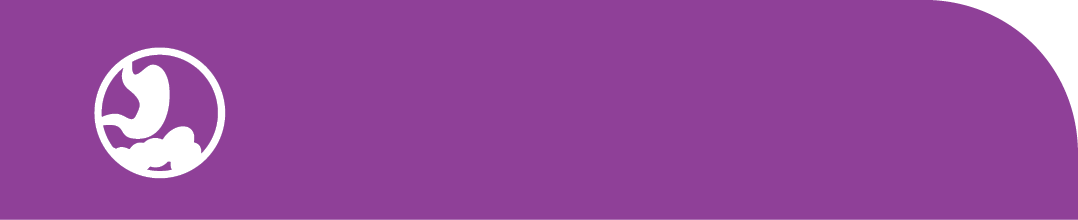 Gastrointestinal investigations
Gastroscopy MBS services, 18–54 years
Remoteness and socioeconomic status, SA3 of patient residence, 2018-19
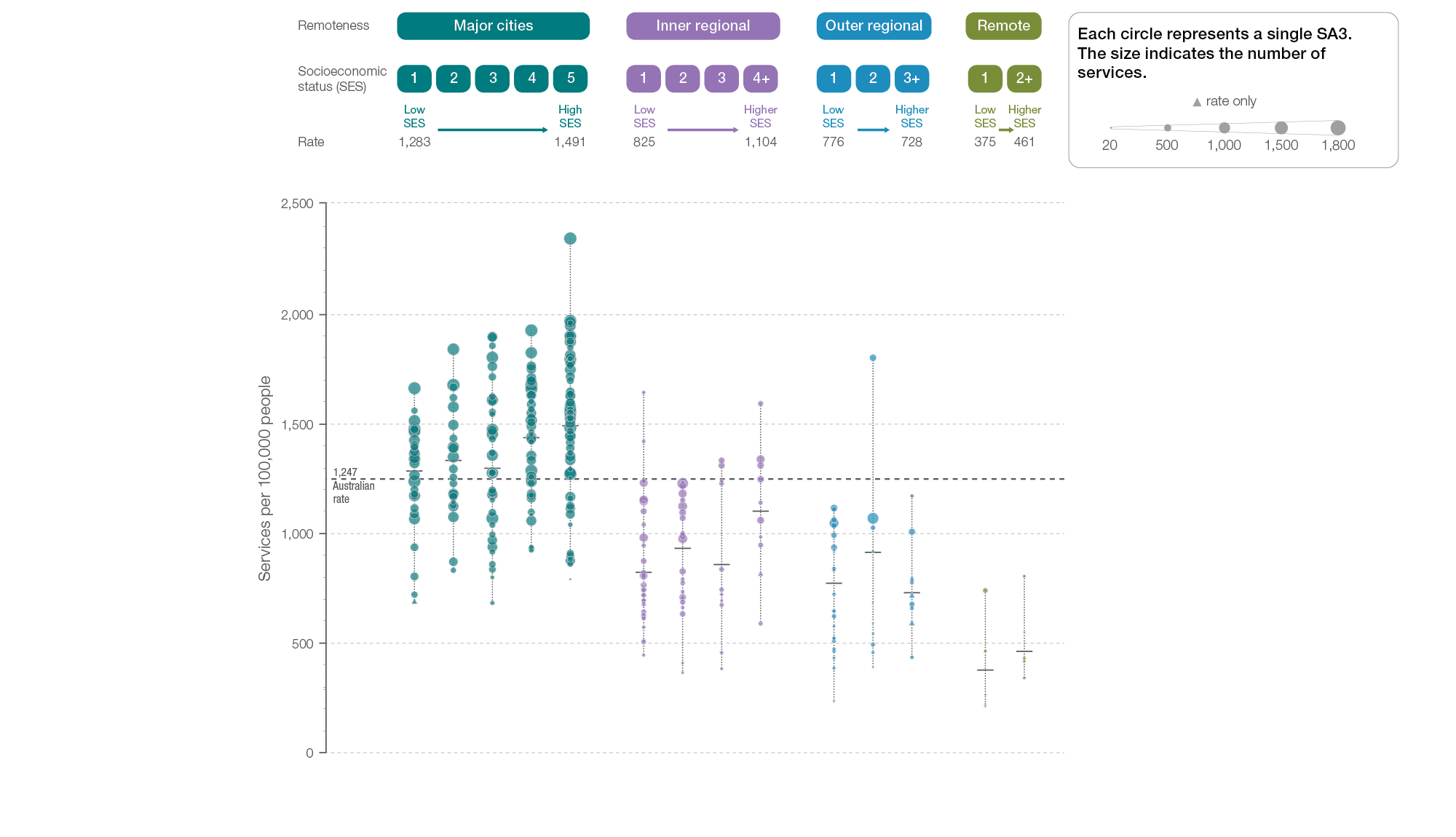 Sources: AIHW analysis of Medicare Benefits Schedule data and ABS Estimated Resident Population 30 June 2018.
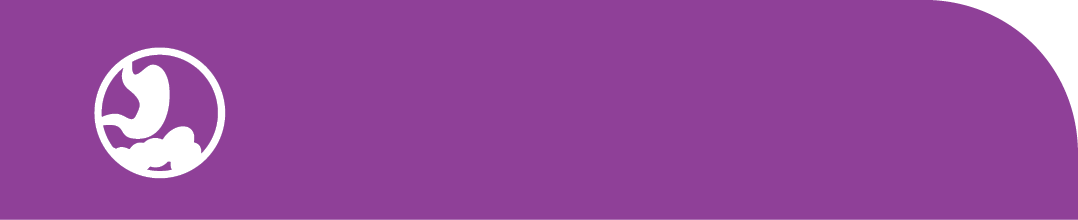 Gastrointestinal investigations
Gastroscopy MBS services, 18–54 years
Remoteness of patient residence, 2018-19
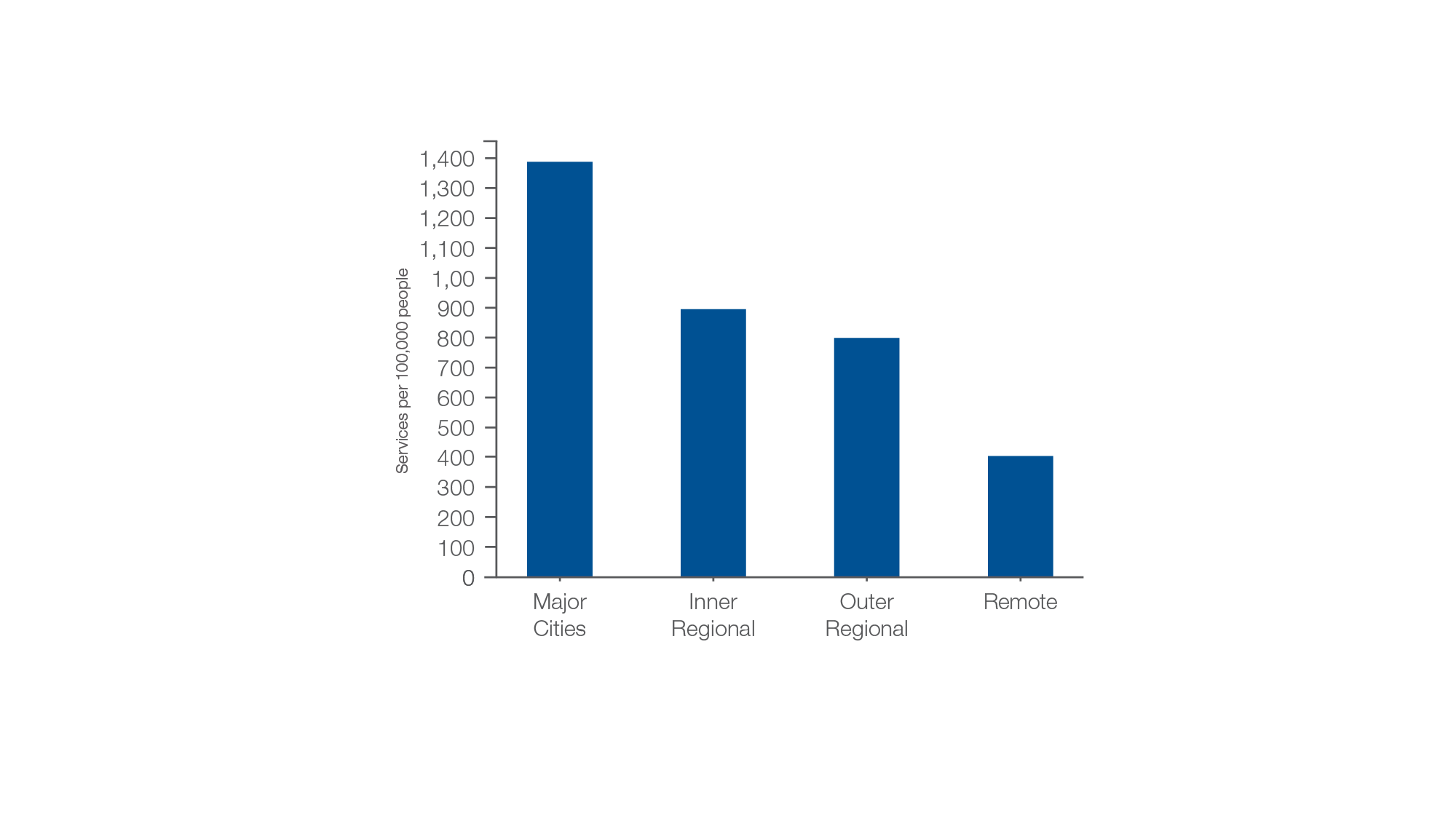 Sources: AIHW analysis of Medicare Benefits Schedule data and ABS Estimated Resident Population 30 June 2018.
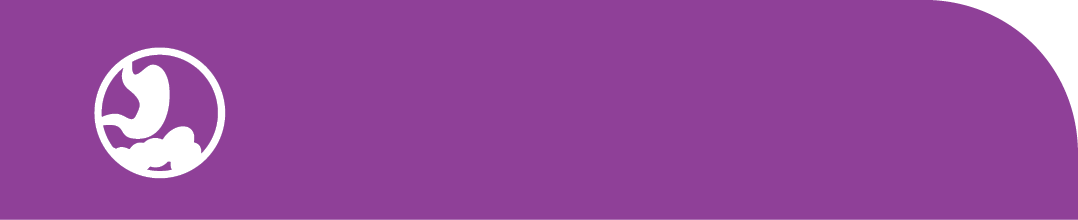 Gastrointestinal investigations
Gastroscopy MBS services, 18–54 years
Socioeconomic area of patient residence, 2018-19
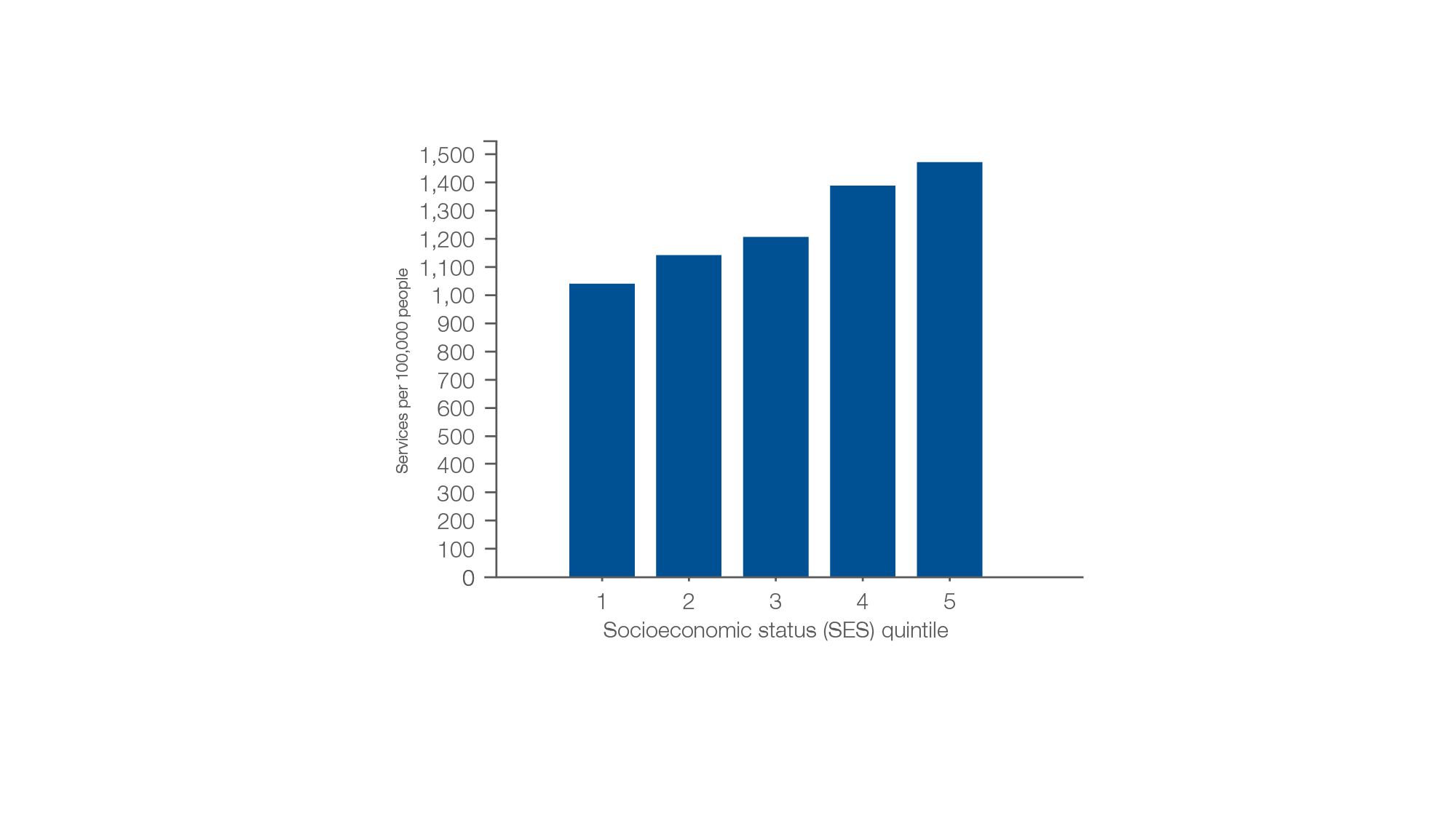 Sources: AIHW analysis of Medicare Benefits Schedule data and ABS Estimated Resident Population 30 June 2018.
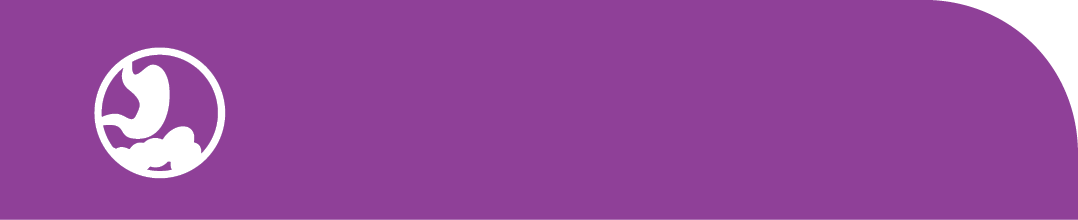 Gastrointestinal investigations
Gastroscopy MBS services, 18–54 years
Gastroscopy services with same day colonoscopy for the same patient
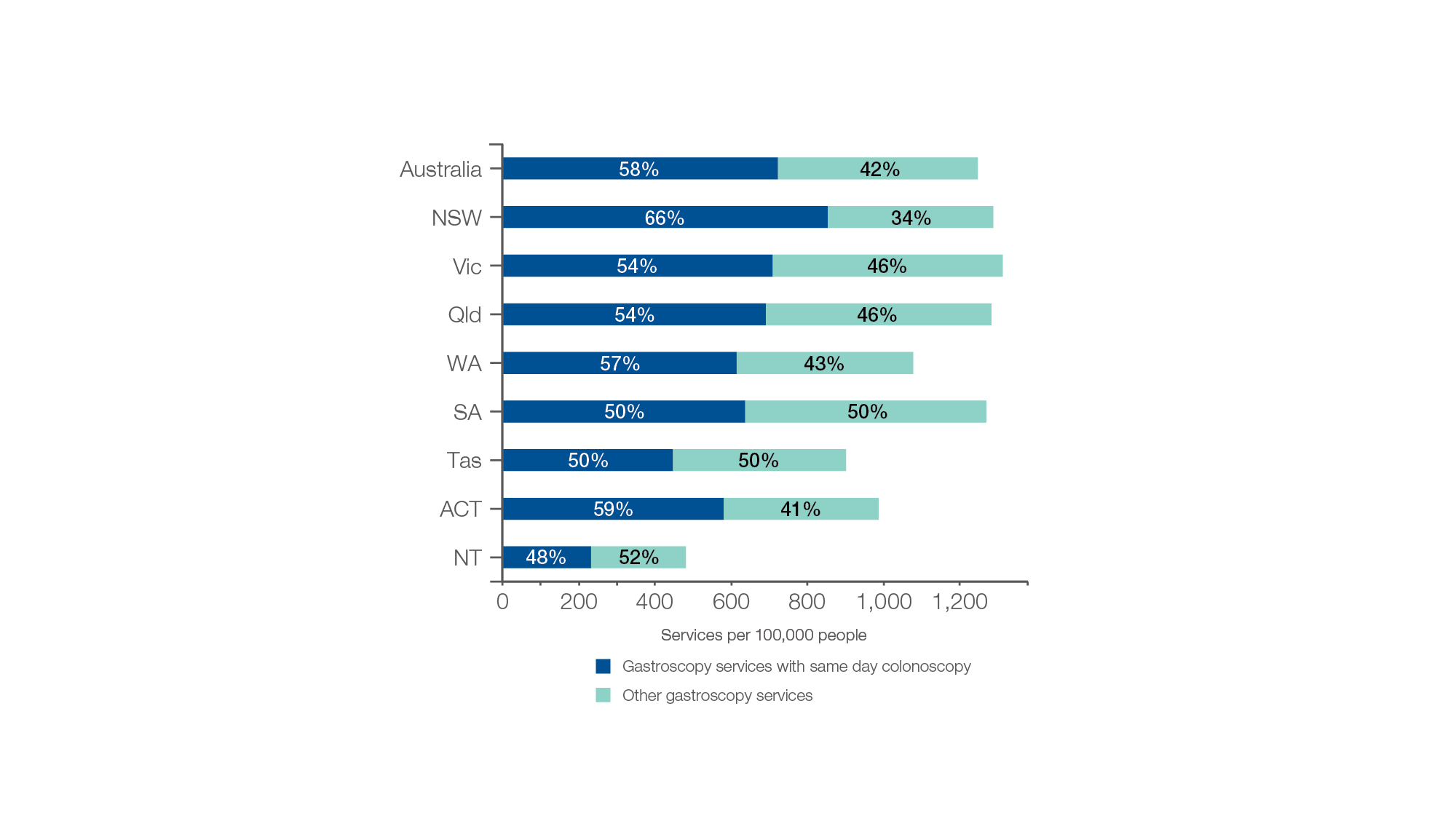 Sources: AIHW analysis of Medicare Benefits Schedule data and ABS Estimated Resident Population 30 June 2018.
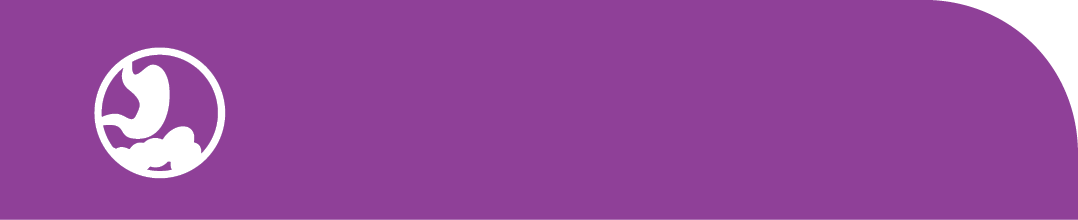 Gastrointestinal investigations
Gastroscopy MBS services, 18–54 years
Sex, 2018-19
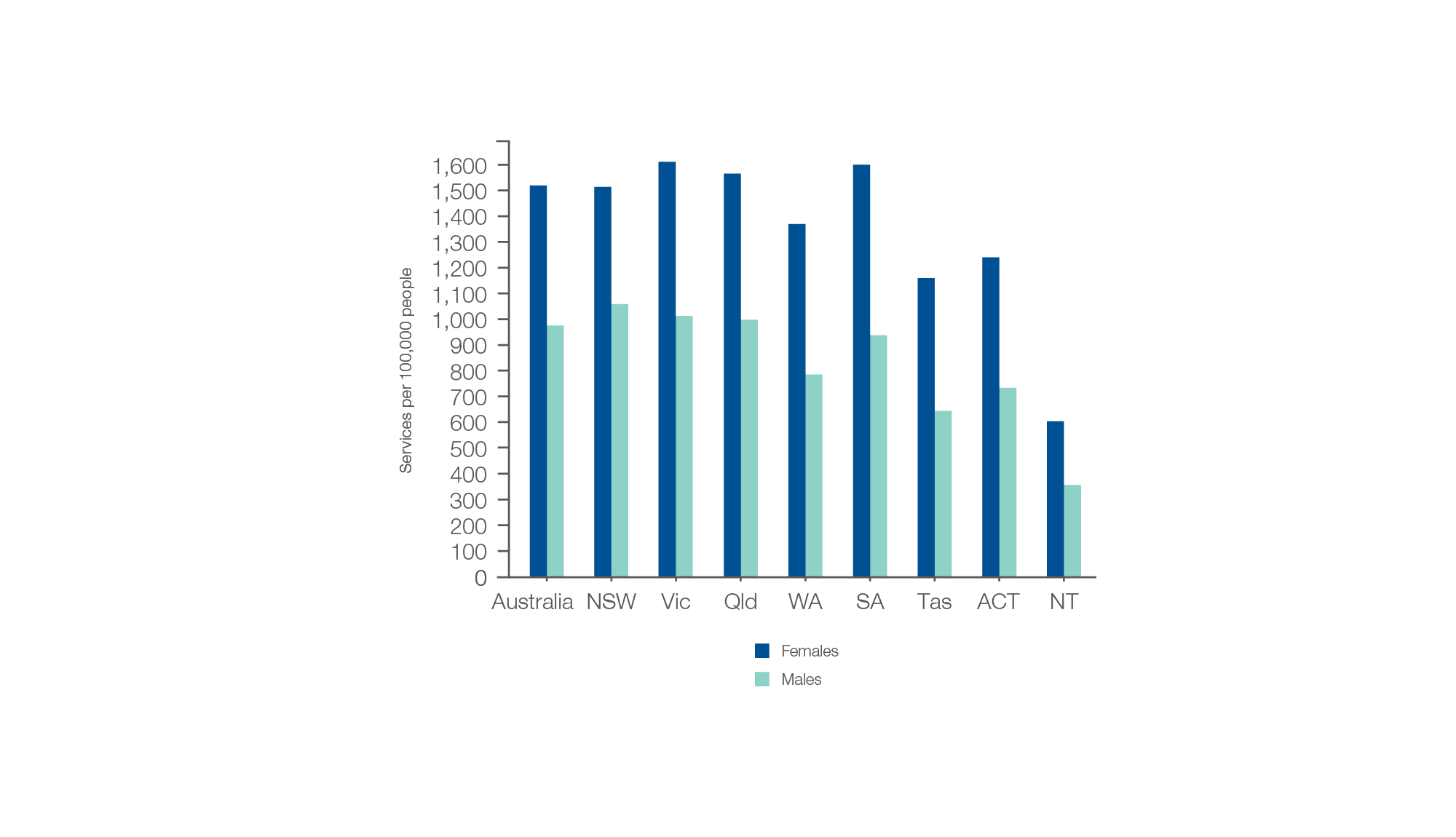 Sources: AIHW analysis of Medicare Benefits Schedule data and ABS Estimated Resident Population 30 June 2018.
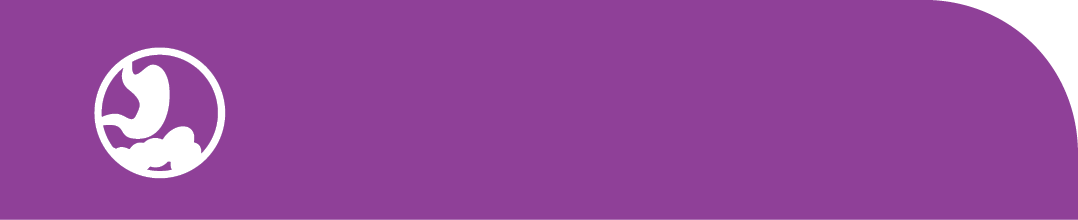 Gastrointestinal investigations
Colorectal cancer rates (per 100,000 people)
Sex and age group, 2020
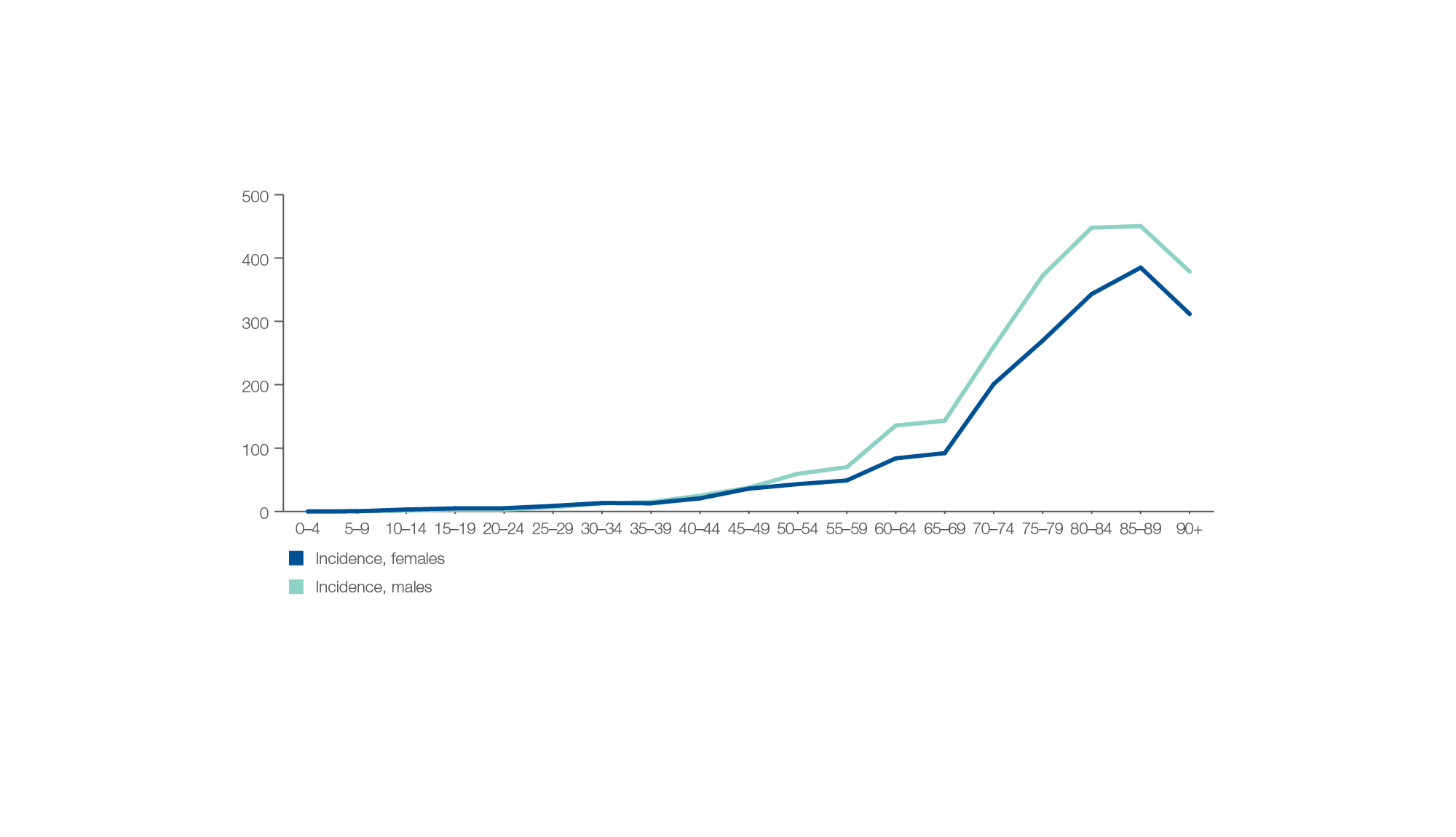 Sources: Australian Institute of Health and Welfare.
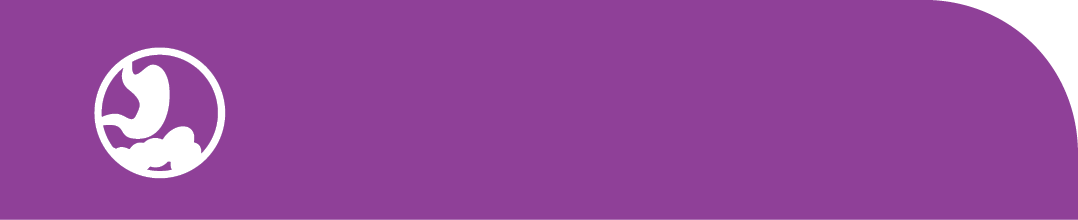 Gastrointestinal investigations
Repeat colonoscopy MBS services, all ages
Local area, SA3 of patient residence, 2018-19
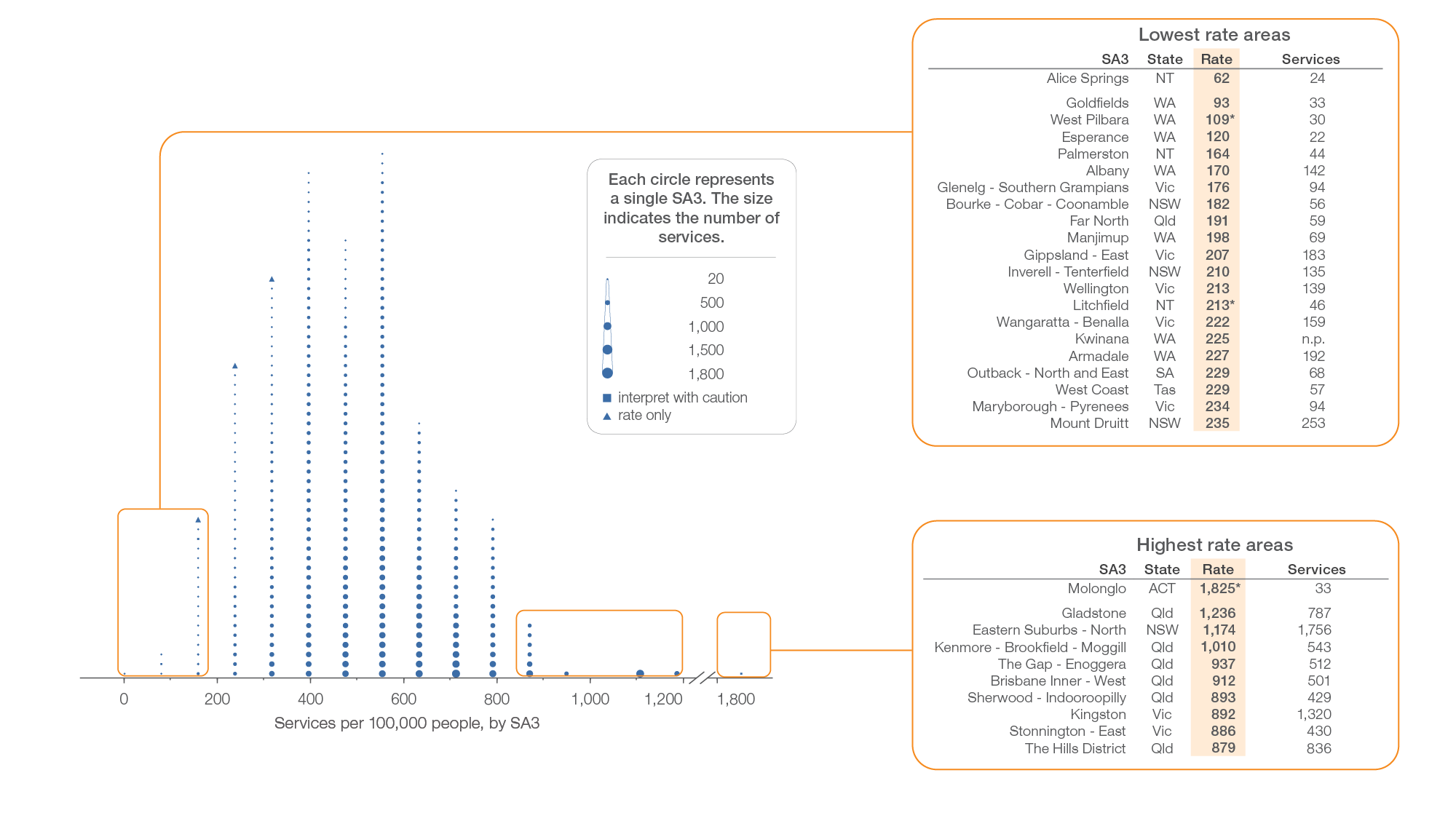 Sources: AIHW analysis of Medicare Benefits Schedule data and ABS Estimated Resident Population 30 June 2018.
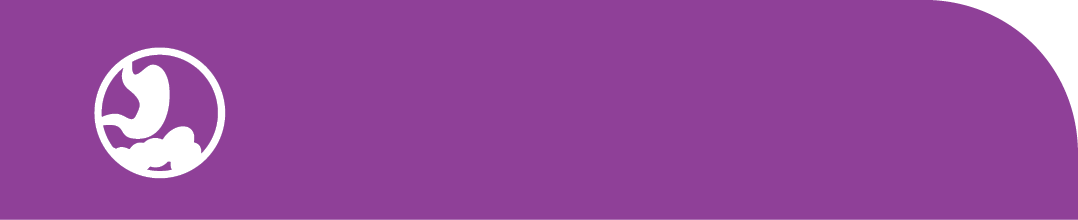 Gastrointestinal investigations
Repeat colonoscopy MBS services, all ages
Australia, SA3 of patient residence, 2018-19
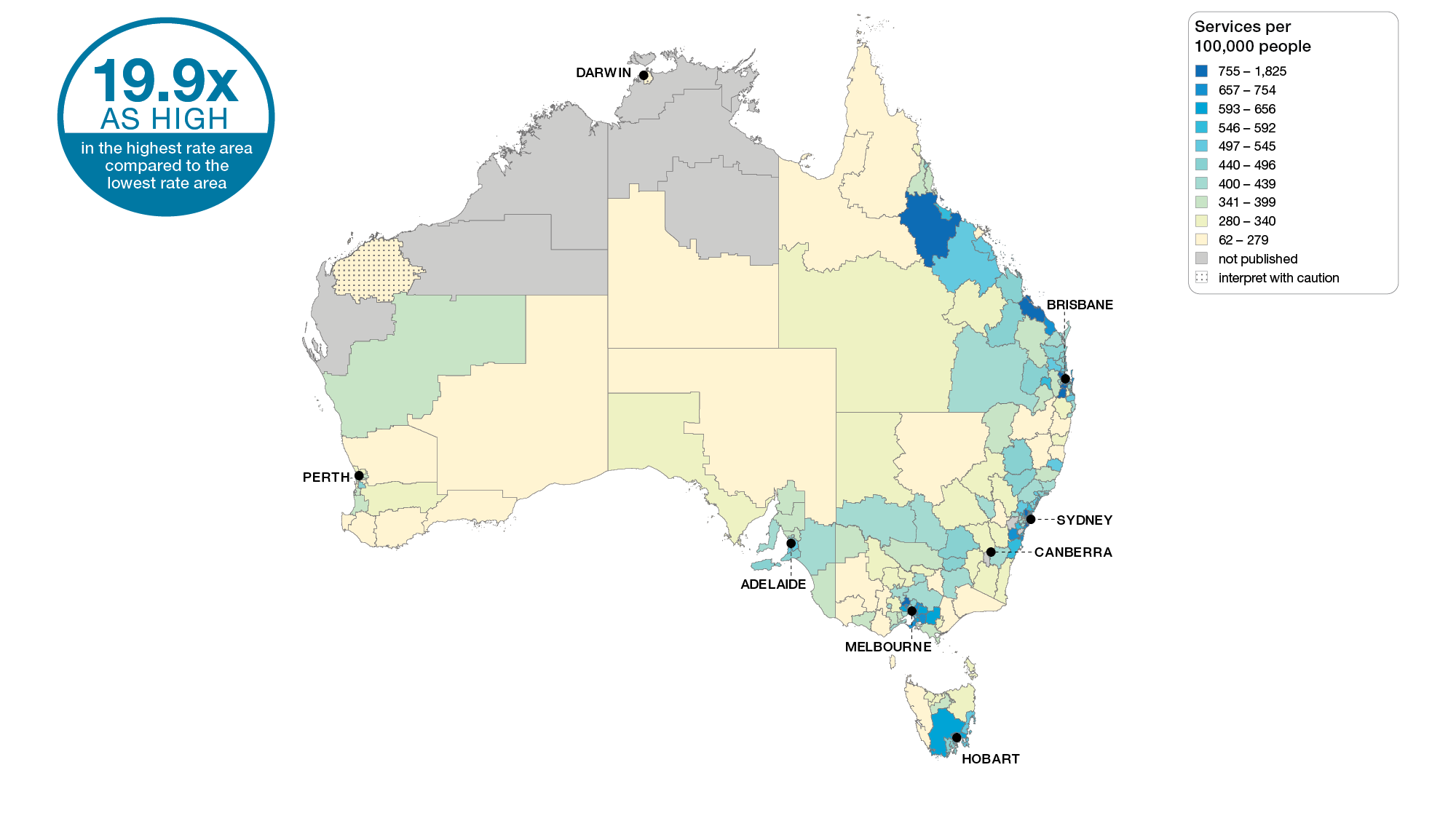 Sources: AIHW analysis of Medicare Benefits Schedule data and ABS Estimated Resident Population 30 June 2018.
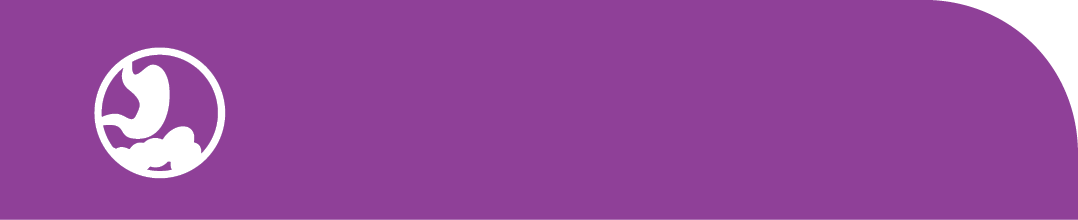 Gastrointestinal investigations
Repeat colonoscopy MBS services, all ages
Capital cities, SA3 of patient residence, 2018-19
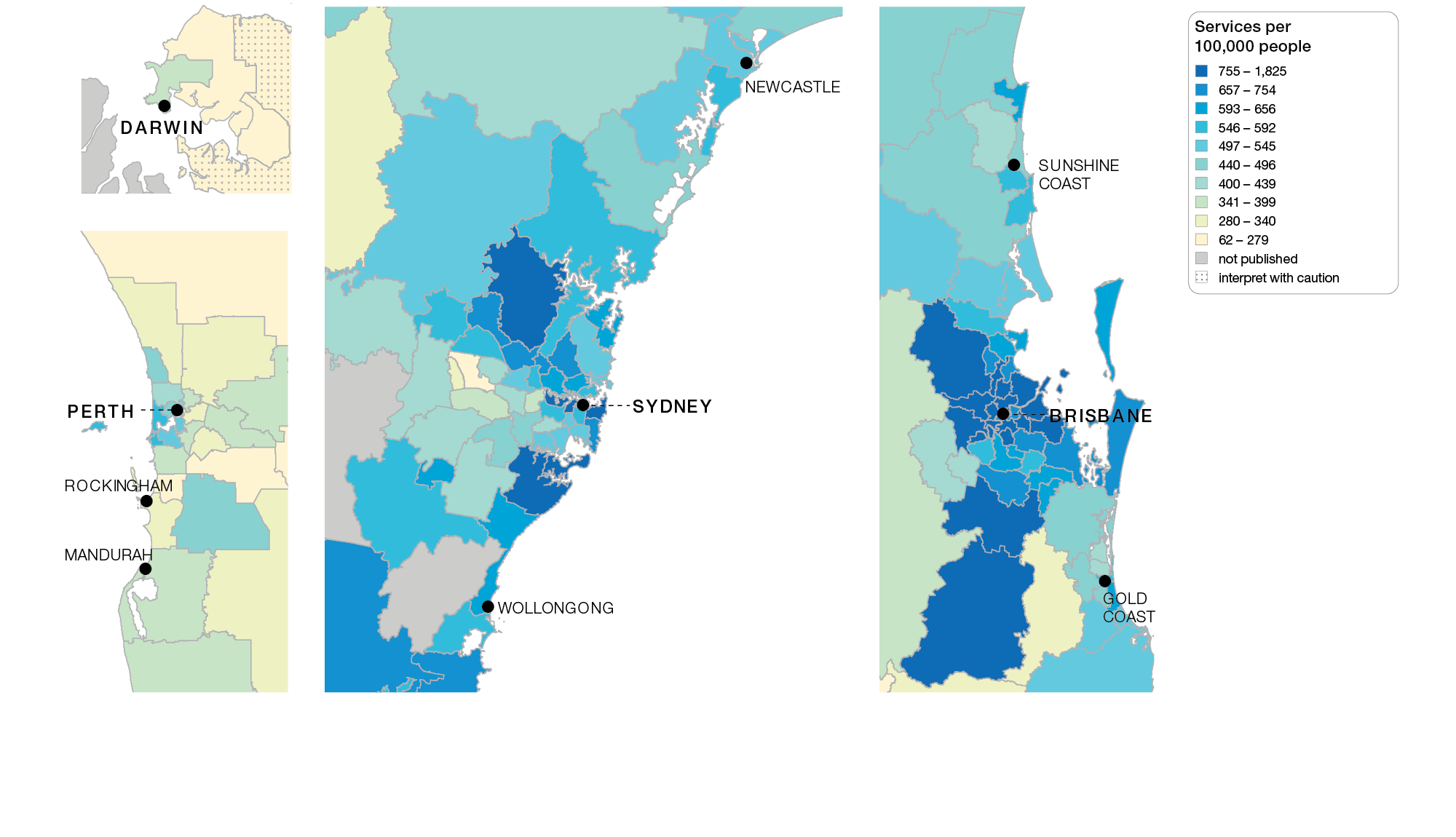 Sources: AIHW analysis of Medicare Benefits Schedule data and ABS Estimated Resident Population 30 June 2018.
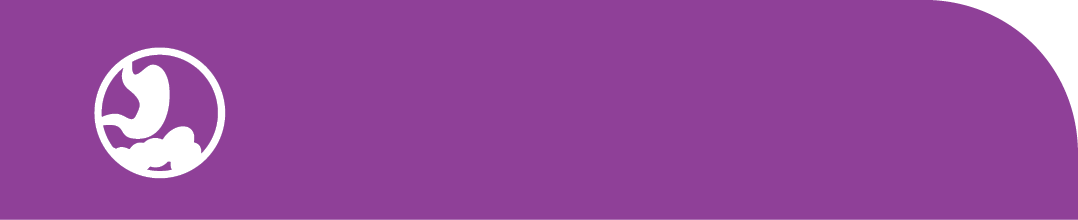 Gastrointestinal investigations
Repeat colonoscopy MBS services, all ages
Capital cities, SA3 of patient residence, 2018-19
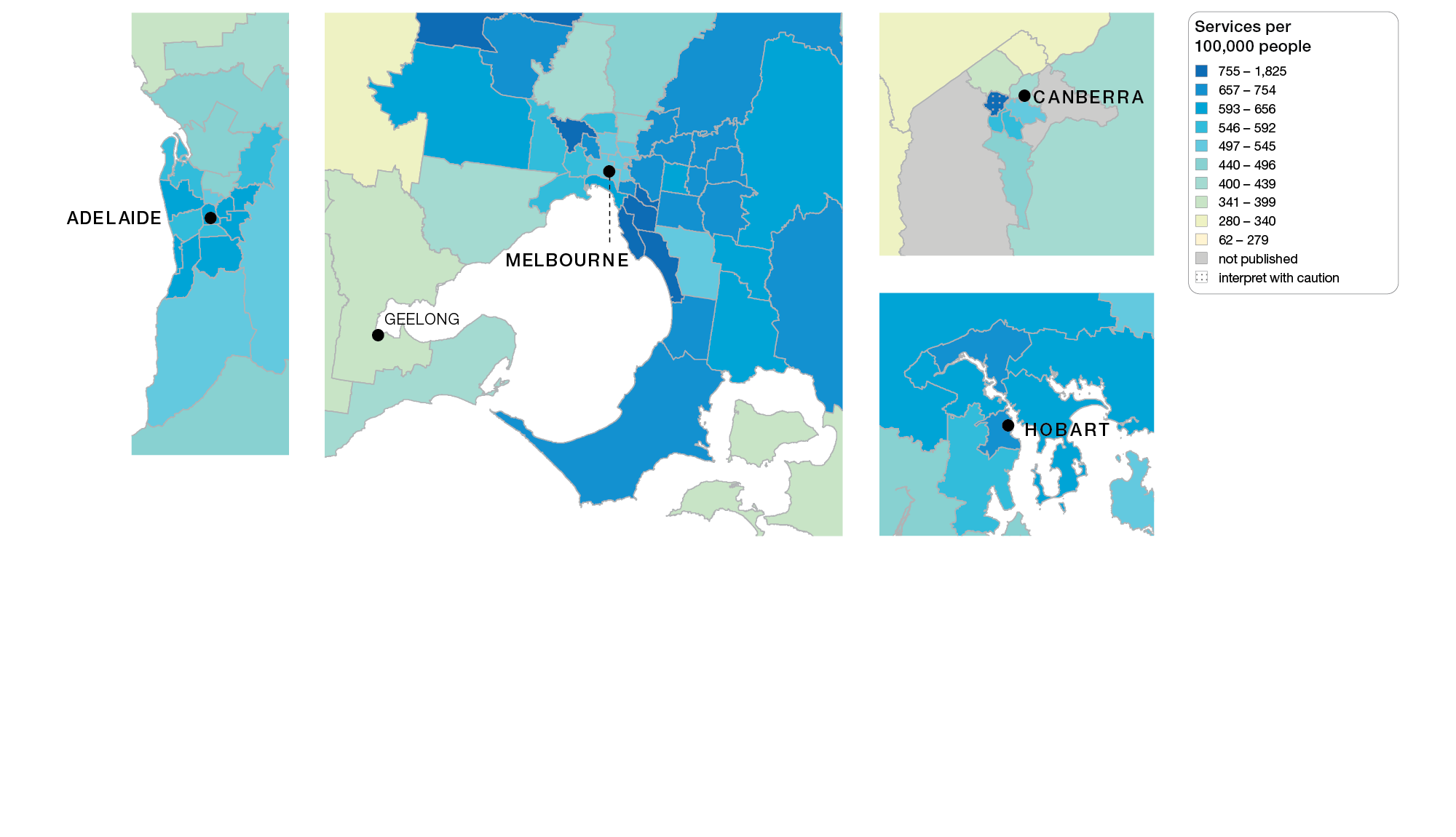 Sources: AIHW analysis of Medicare Benefits Schedule data and ABS Estimated Resident Population 30 June 2018.
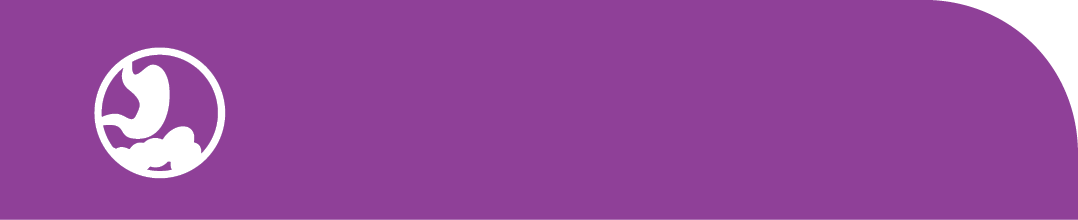 Gastrointestinal investigations
Repeat colonoscopy MBS services, all ages
State and territory, SA3 of patient residence, 2018-19
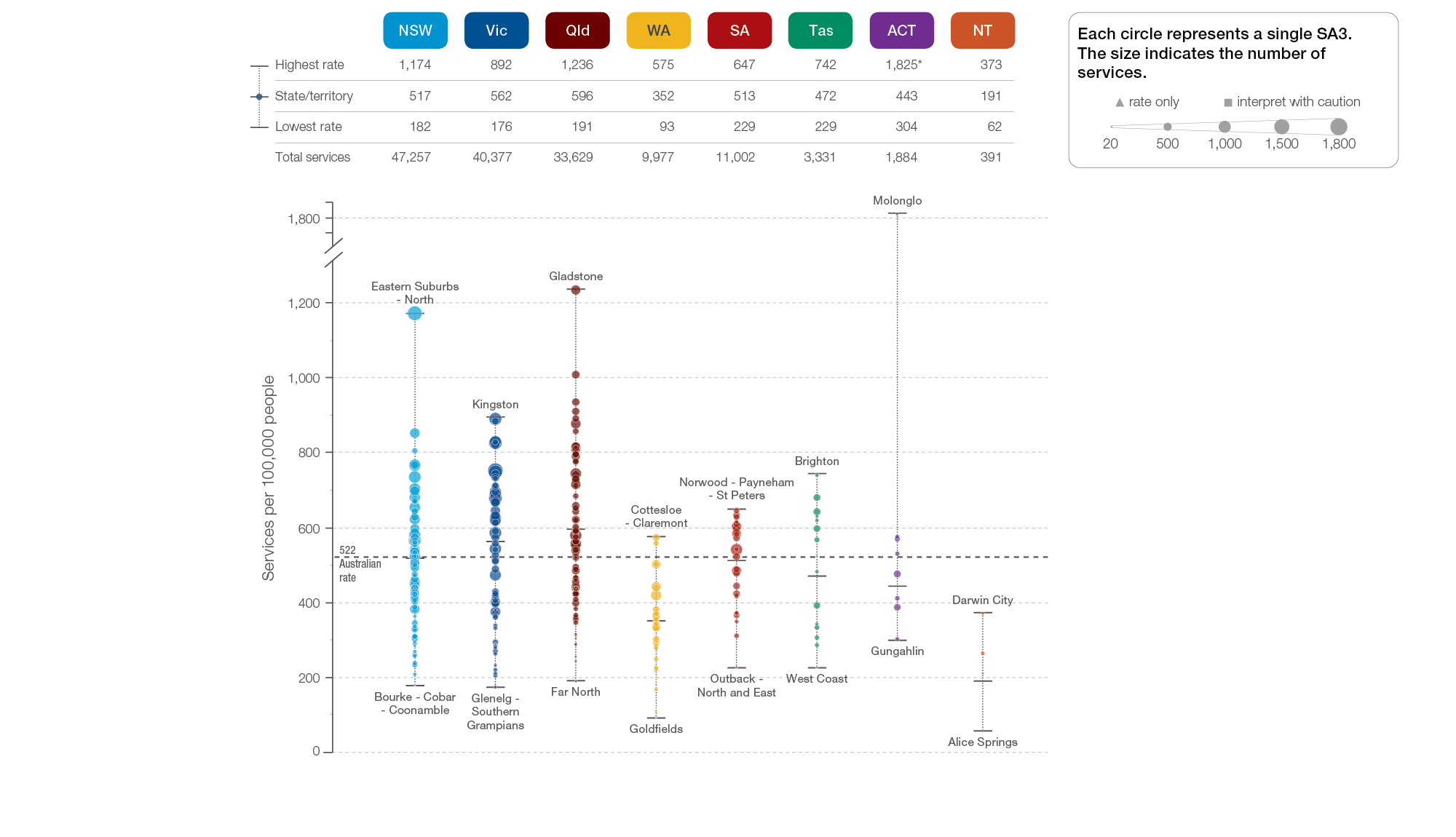 Sources: AIHW analysis of Medicare Benefits Schedule data and ABS Estimated Resident Population 30 June 2018.
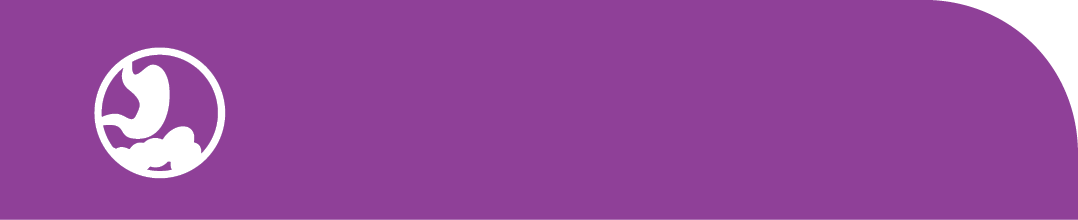 Gastrointestinal investigations
Repeat colonoscopy MBS services, all ages
Remoteness and socioeconomic status, SA3 of patient residence, 2018-19
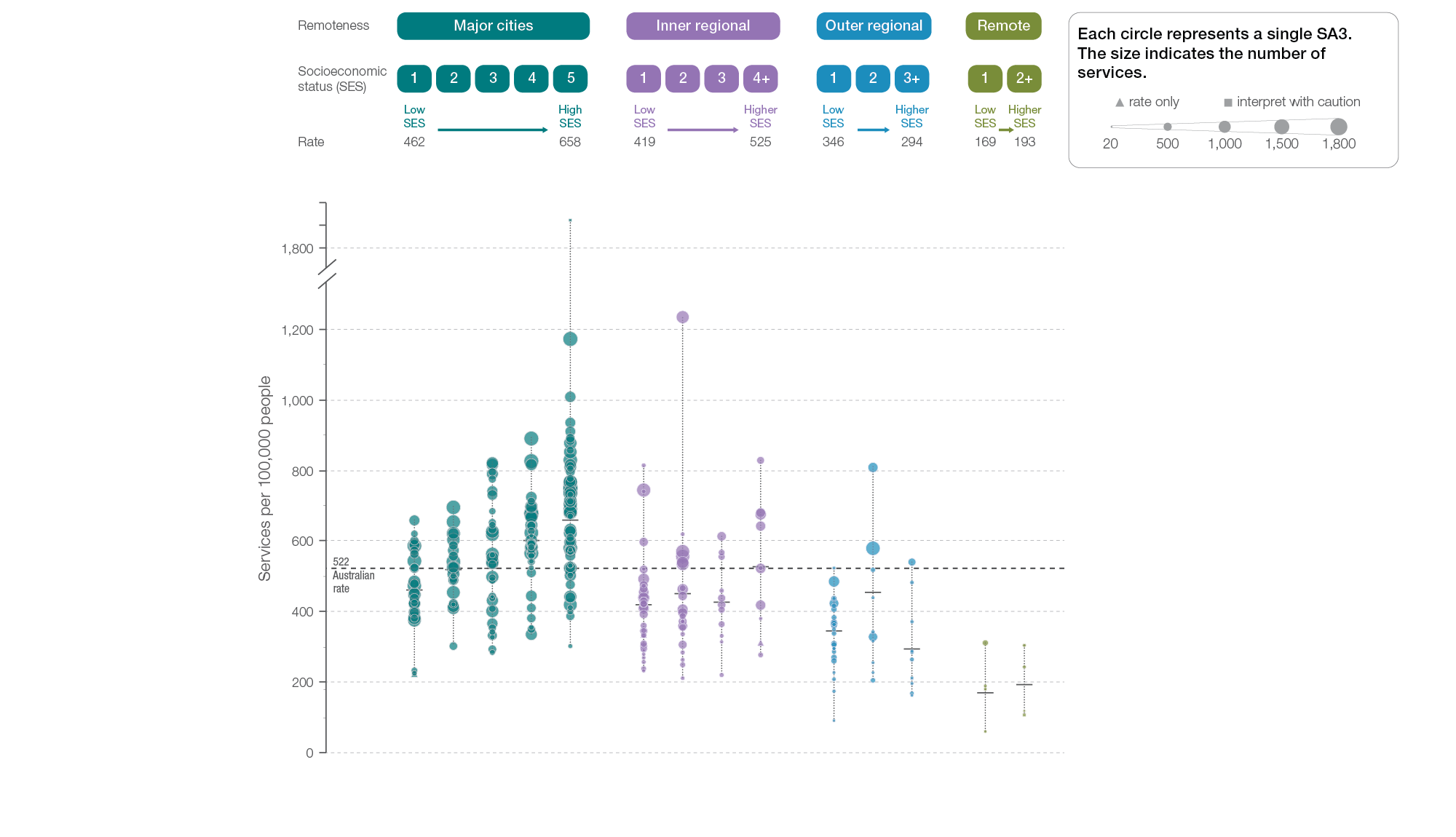 Sources: AIHW analysis of Medicare Benefits Schedule data and ABS Estimated Resident Population 30 June 2018.
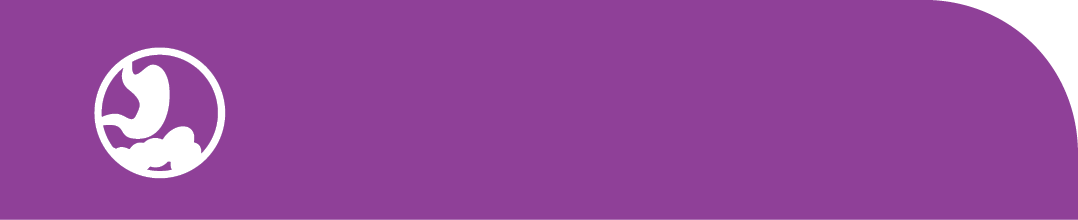 Gastrointestinal investigations
Repeat colonoscopy MBS services, all ages
Remoteness of patient residence, 2018-19
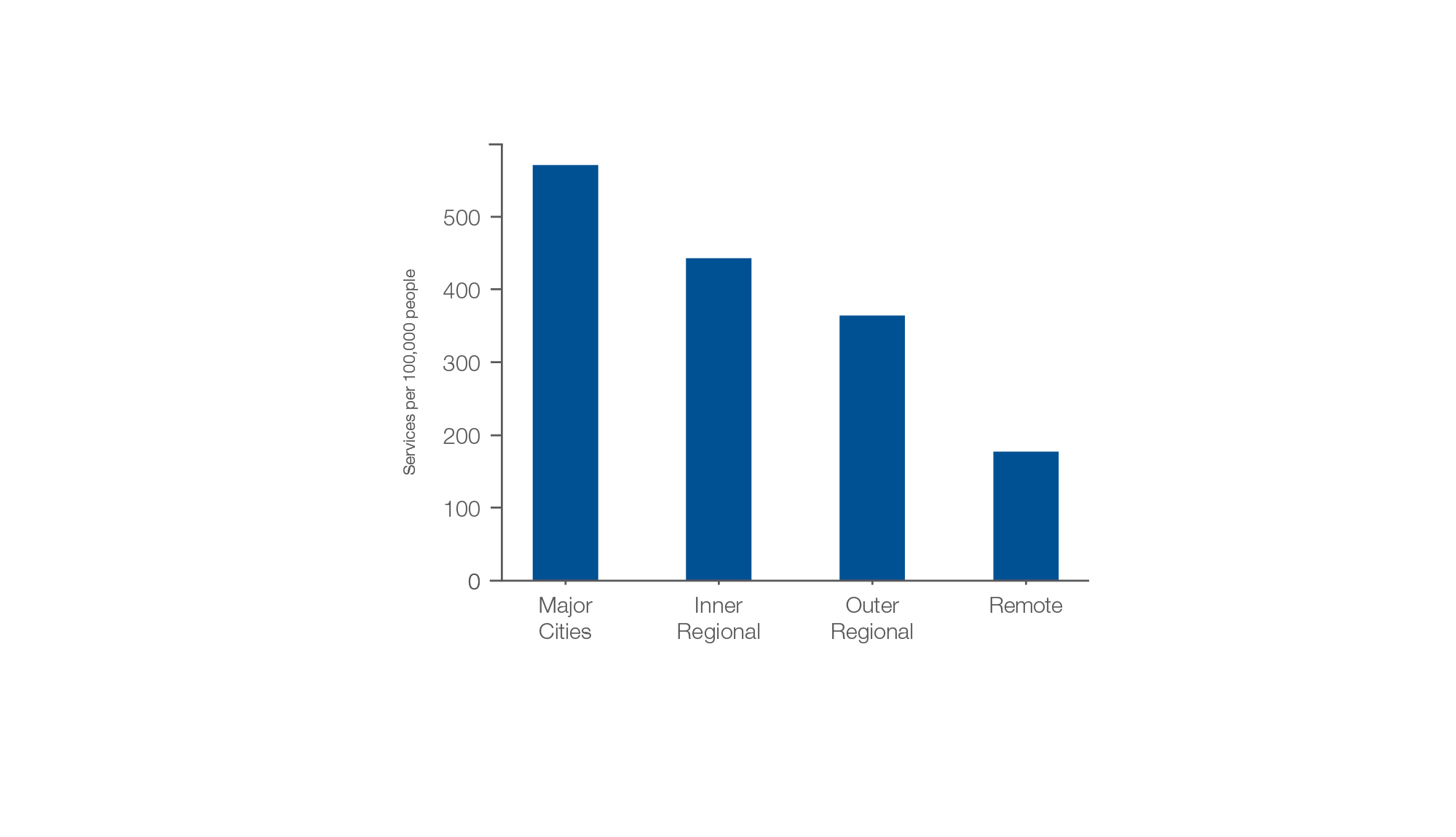 Sources: AIHW analysis of Medicare Benefits Schedule data and ABS Estimated Resident Population 30 June 2018.
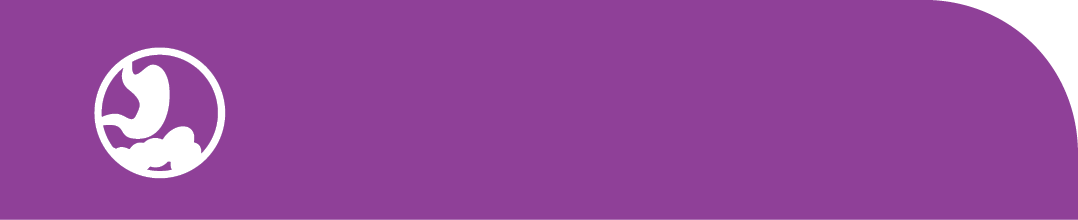 Gastrointestinal investigations
Repeat colonoscopy MBS services, all ages
Socioeconomic area of patient residence, 2018-19
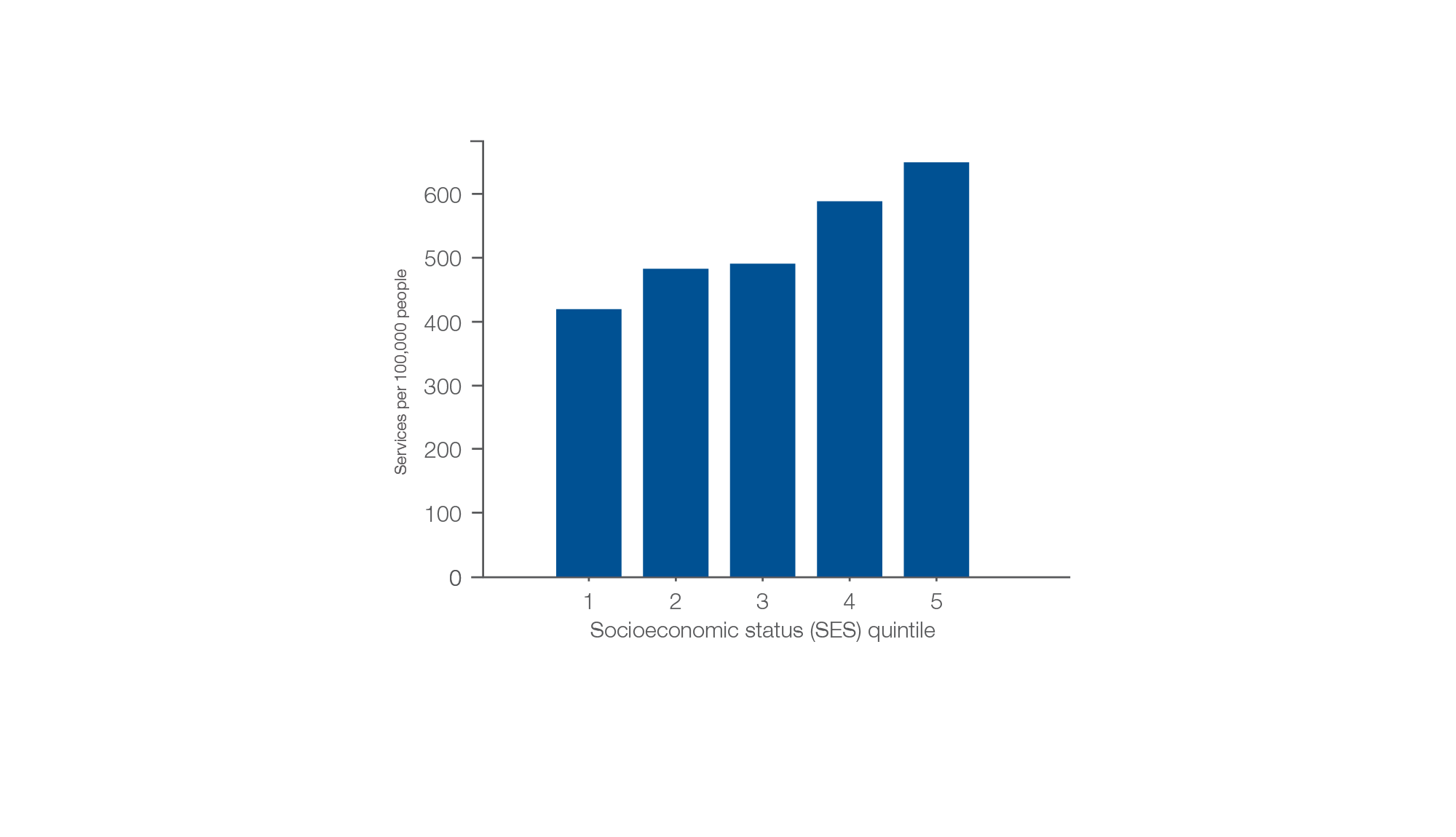 Sources: AIHW analysis of Medicare Benefits Schedule data and ABS Estimated Resident Population 30 June 2018.
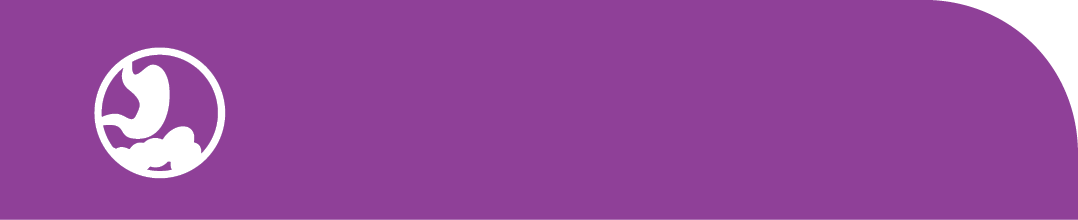 Gastrointestinal investigations
Repeat gastroscopy MBS services, all ages
Local area, SA3 of patient residence, 2018-19
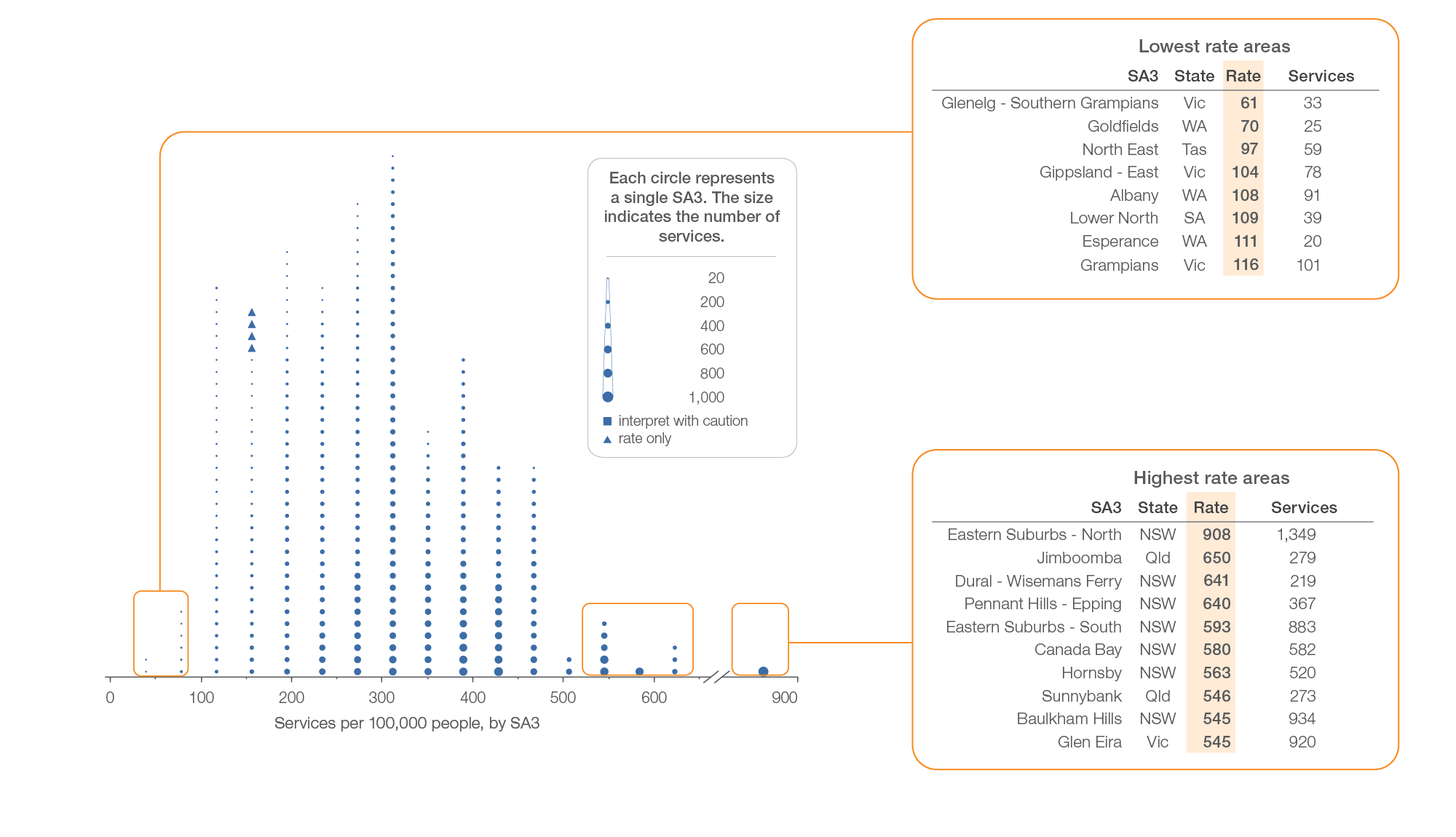 Sources: AIHW analysis of Medicare Benefits Schedule data and ABS Estimated Resident Population 30 June 2018.
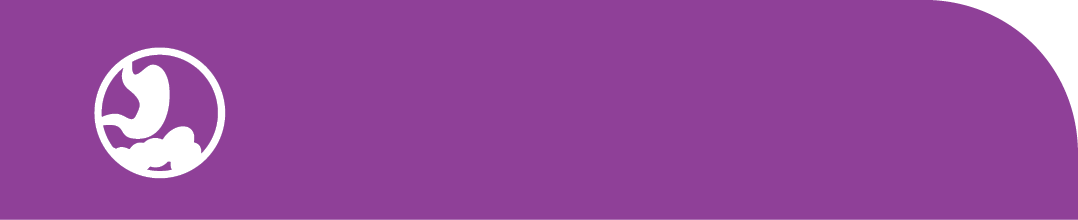 Gastrointestinal investigations
Repeat gastroscopy MBS services, all ages
Australia, SA3 of patient residence, 2018-19
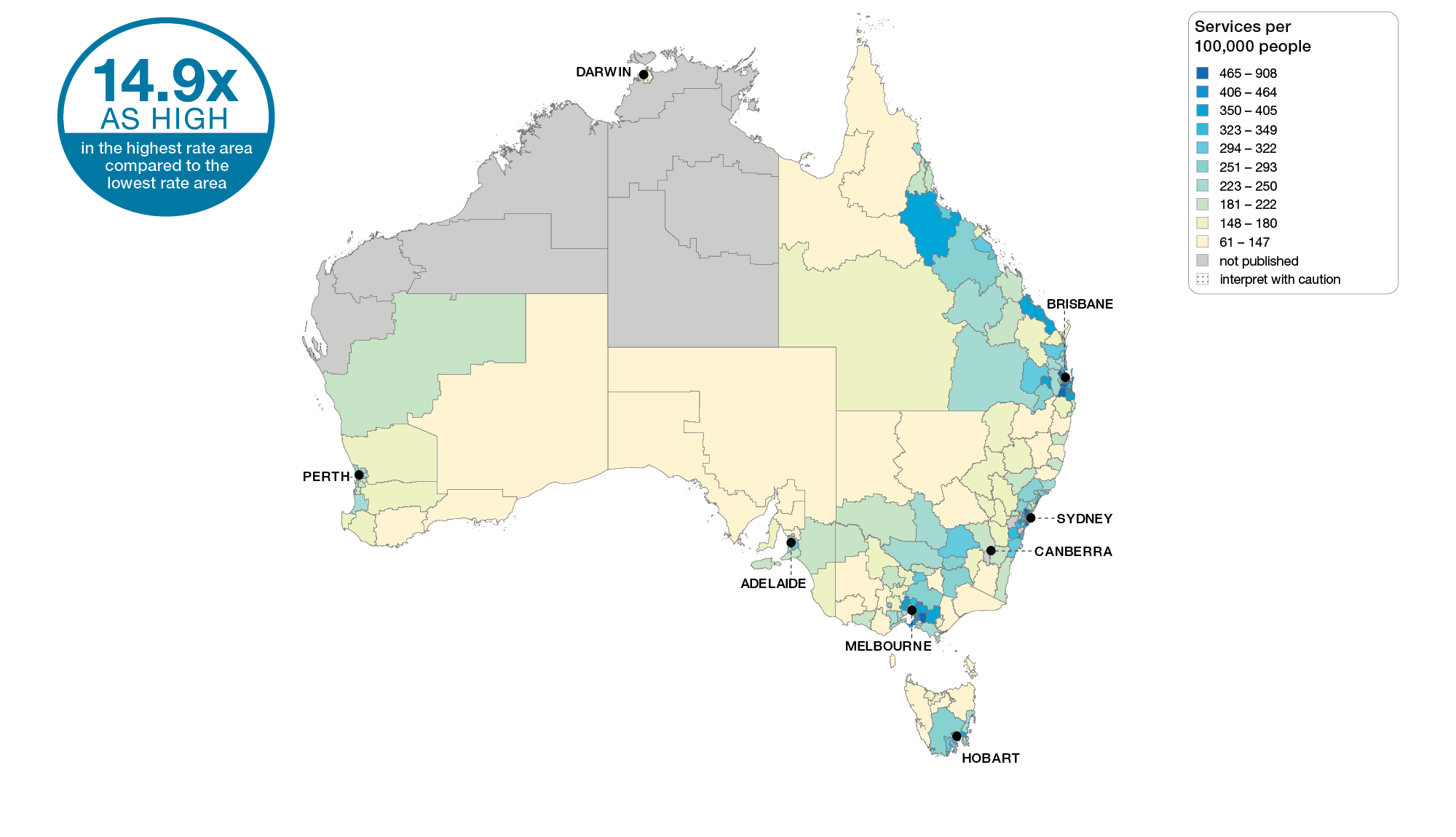 Sources: AIHW analysis of Medicare Benefits Schedule data and ABS Estimated Resident Population 30 June 2018.
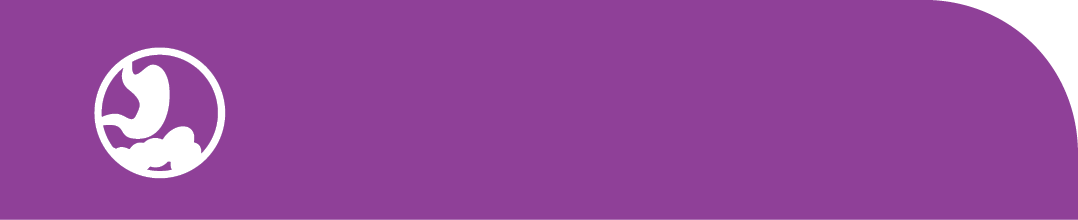 Gastrointestinal investigations
Repeat gastroscopy MBS services, all ages
Capital cities, SA3 of patient residence, 2018-19
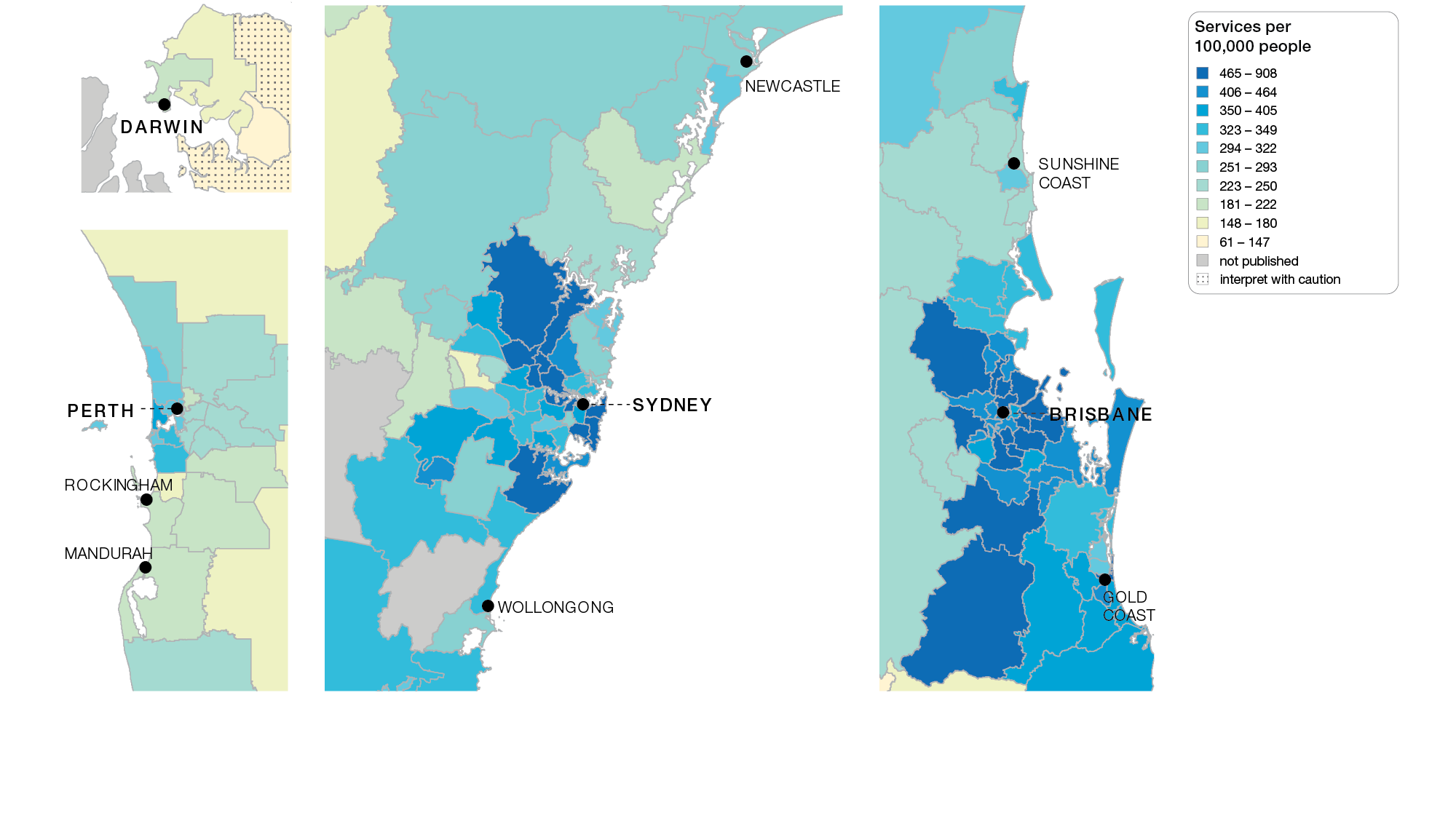 Sources: AIHW analysis of Medicare Benefits Schedule data and ABS Estimated Resident Population 30 June 2018.
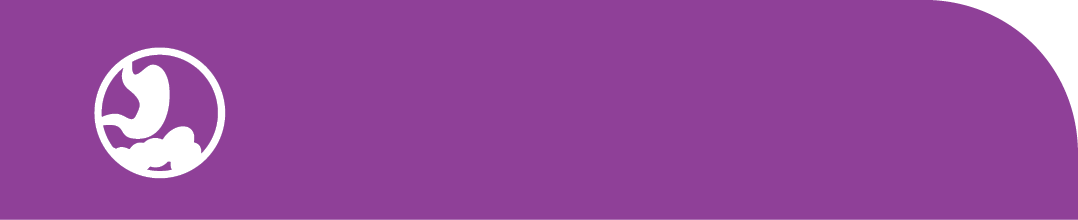 Gastrointestinal investigations
Repeat gastroscopy MBS services, all ages
Capital cities, SA3 of patient residence, 2018-19
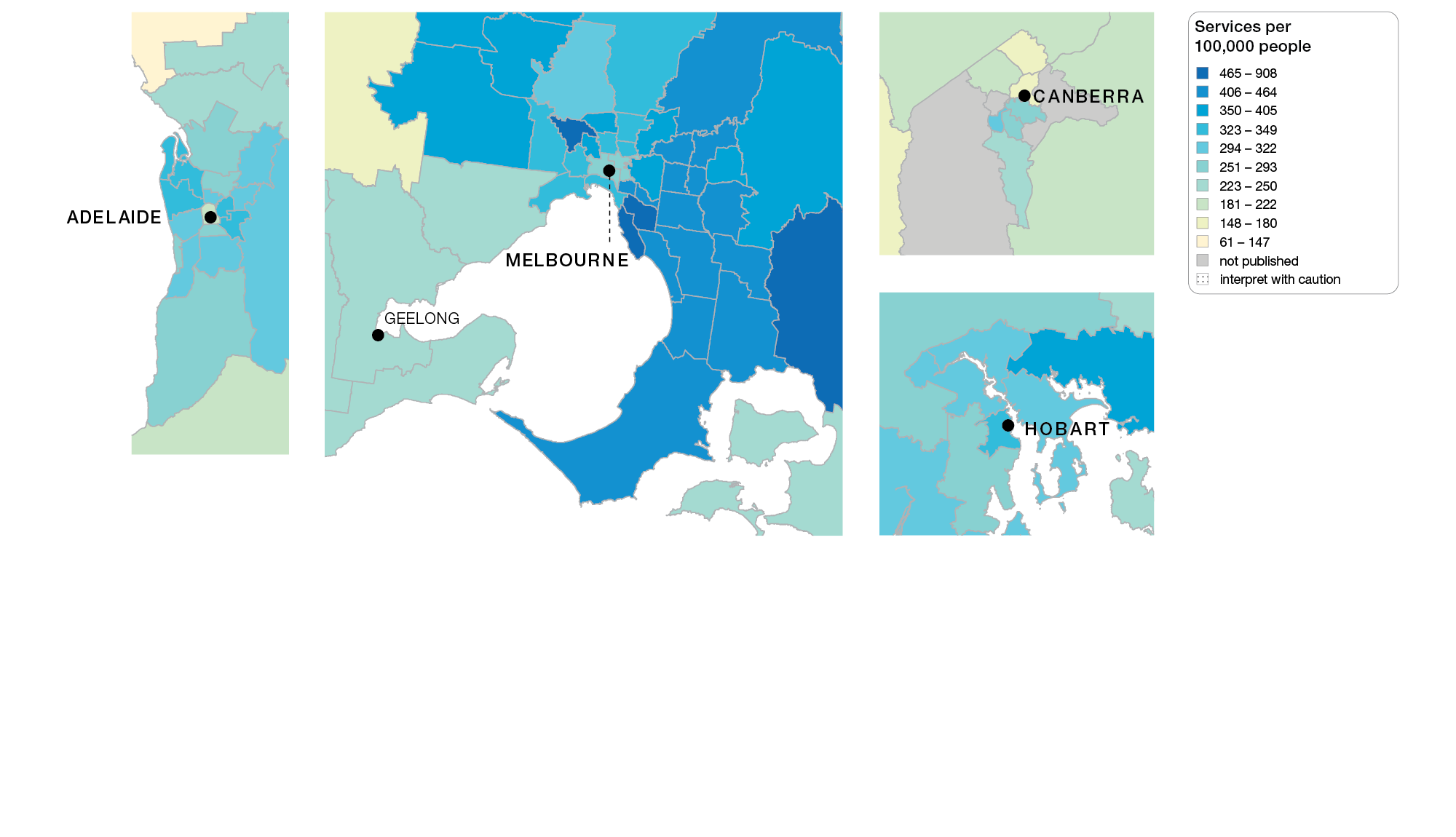 Sources: AIHW analysis of Medicare Benefits Schedule data and ABS Estimated Resident Population 30 June 2018.
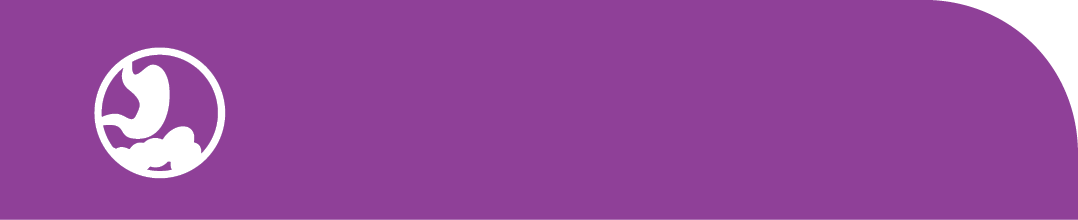 Gastrointestinal investigations
Repeat gastroscopy MBS services, all ages
State and territory, SA3 of patient residence, 2018-19
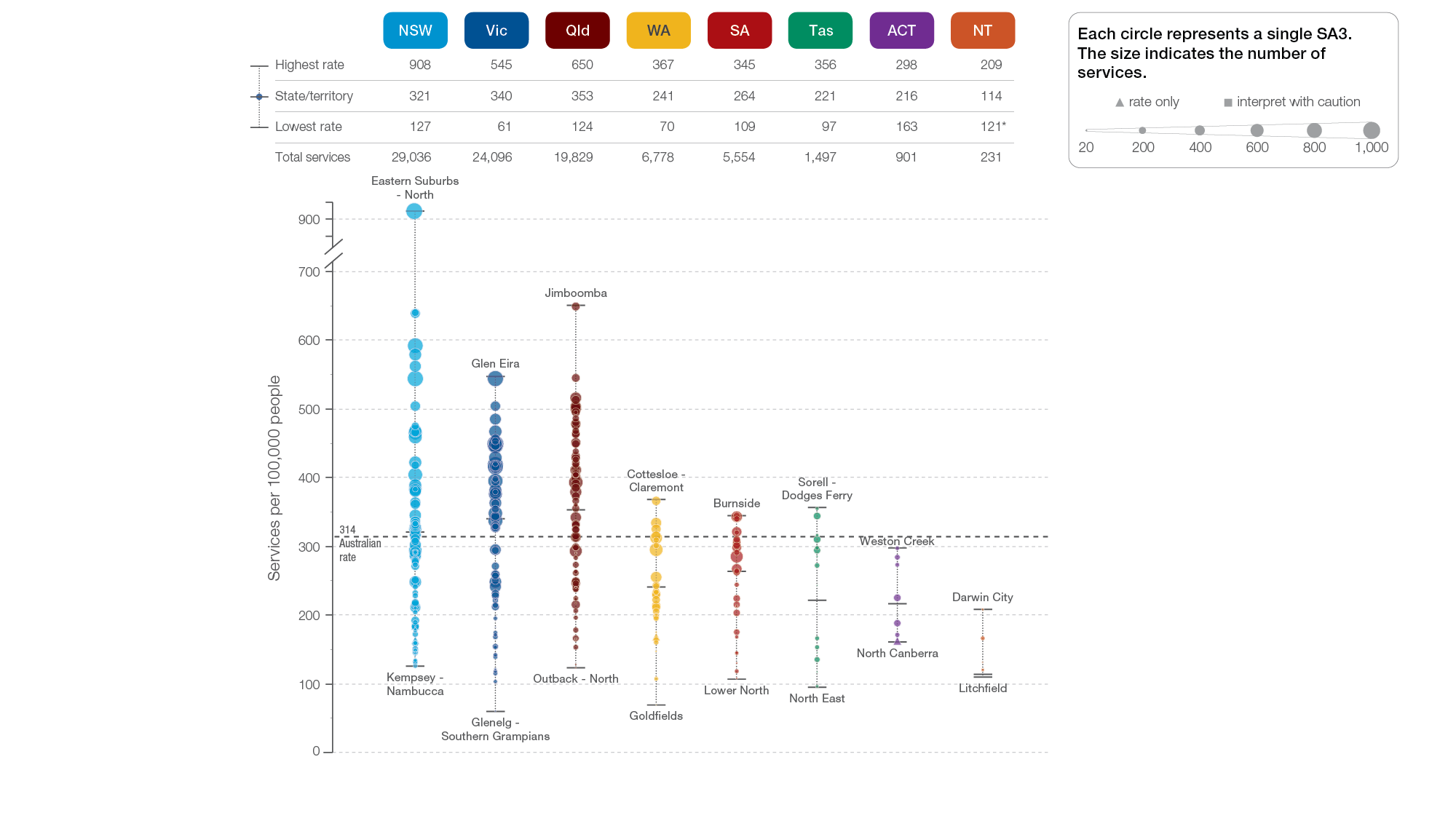 Sources: AIHW analysis of Medicare Benefits Schedule data and ABS Estimated Resident Population 30 June 2018.
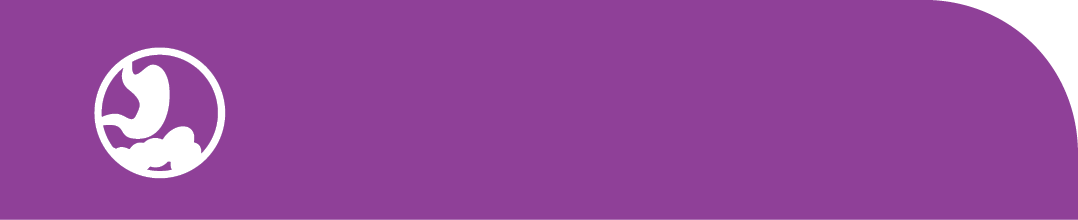 Gastrointestinal investigations
Repeat gastroscopy MBS services, all ages
Remoteness and socioeconomic status, SA3 of patient residence, 2018-19
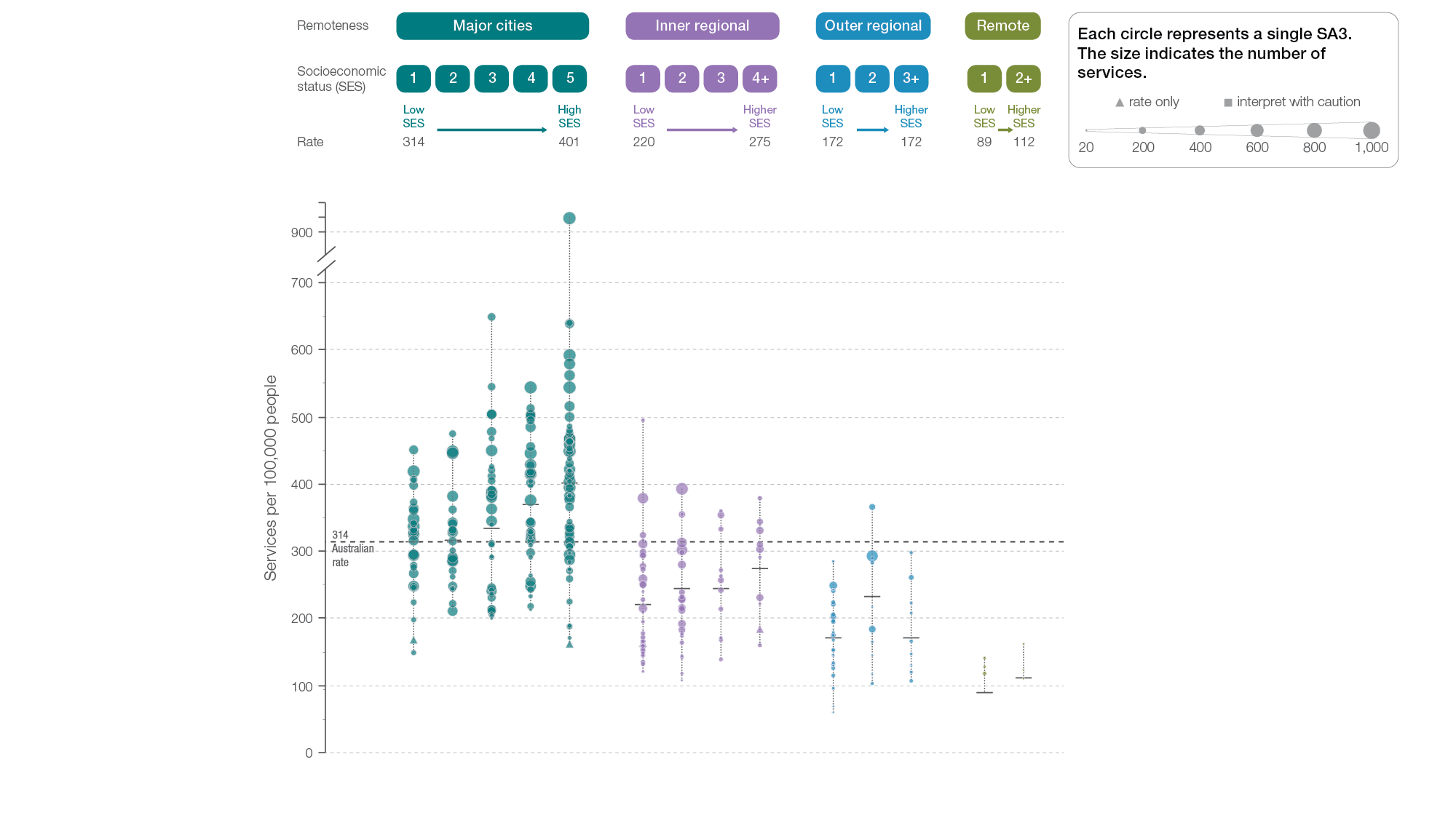 Sources: AIHW analysis of Medicare Benefits Schedule data and ABS Estimated Resident Population 30 June 2018.
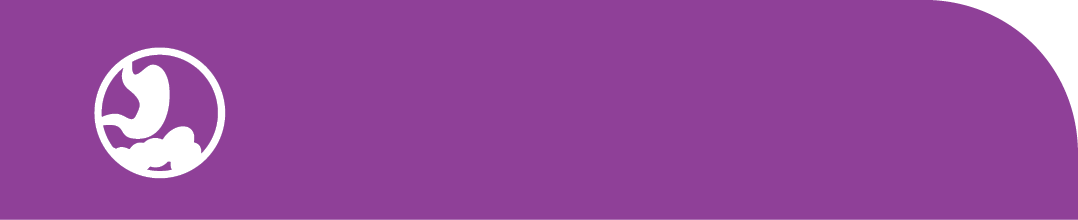 Gastrointestinal investigations
Repeat gastroscopy MBS services, all ages
Remoteness of patient residence, 2018-19
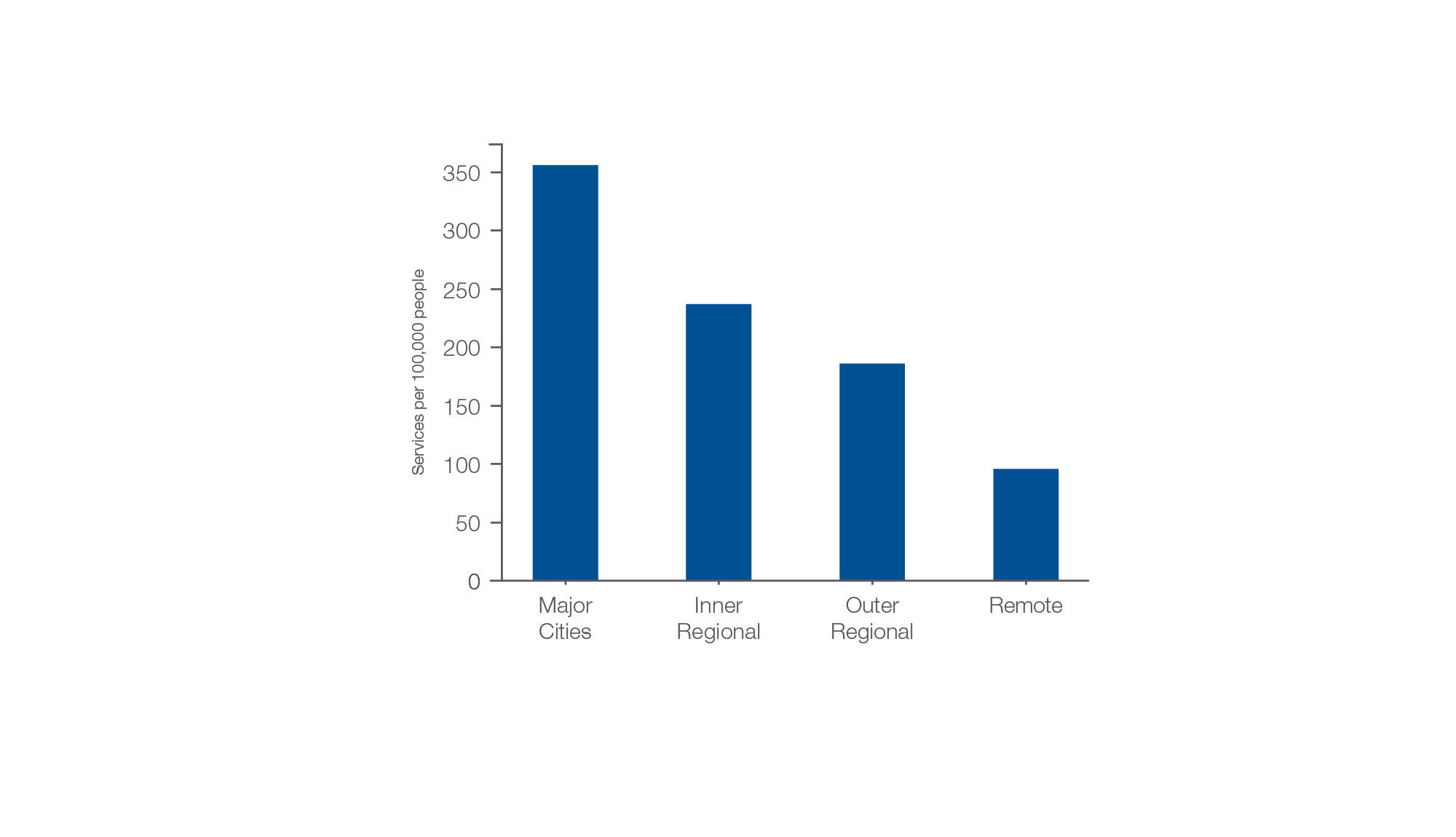 Sources: AIHW analysis of Medicare Benefits Schedule data and ABS Estimated Resident Population 30 June 2018.
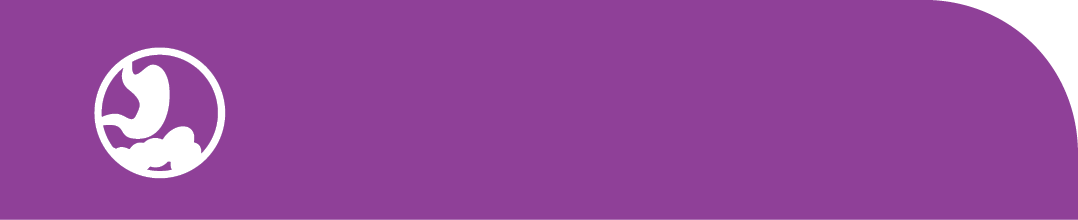 Gastrointestinal investigations
Repeat gastroscopy MBS services, all ages
Socioeconomic area of patient residence, 2018-19
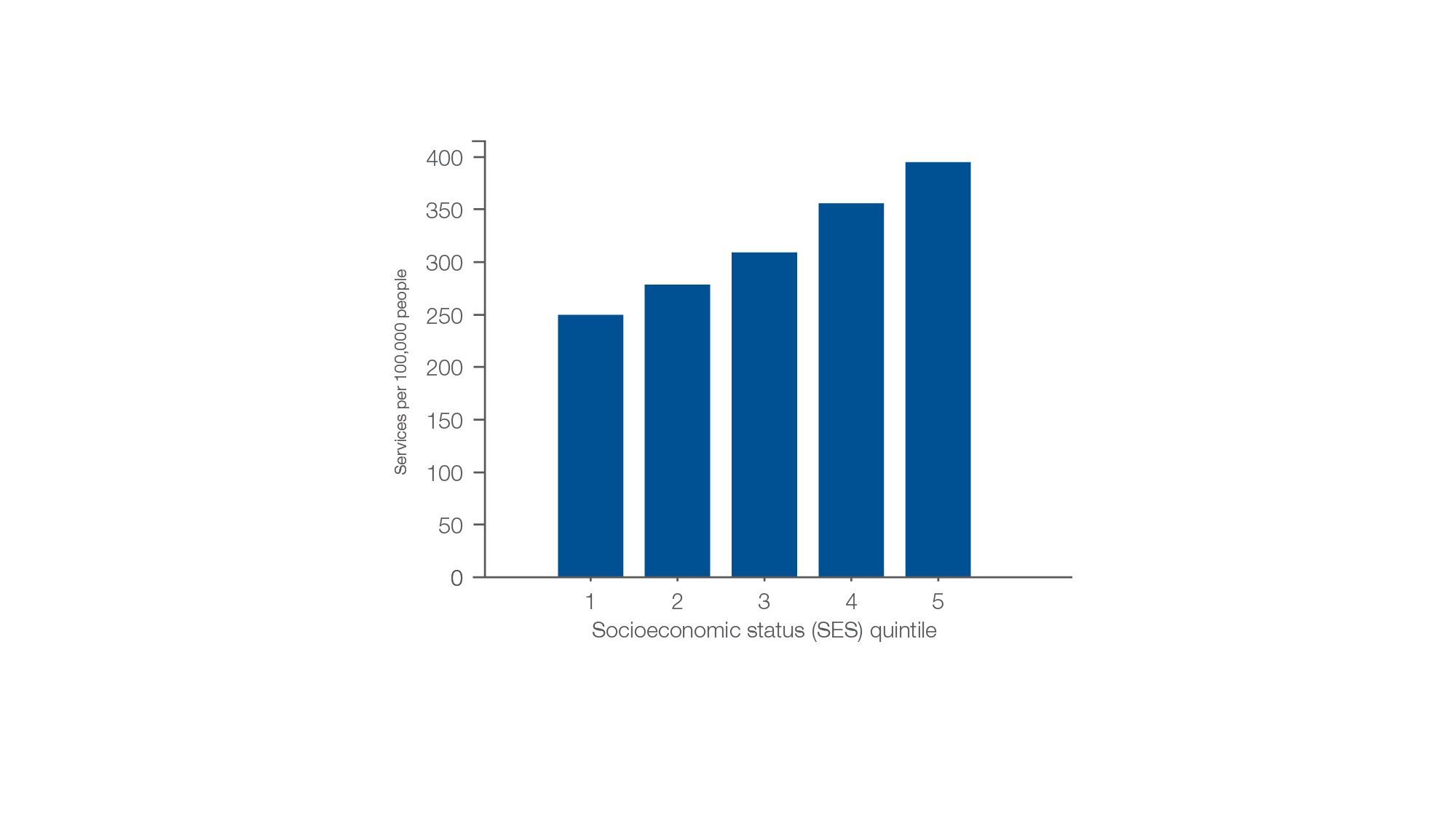 Sources: AIHW analysis of Medicare Benefits Schedule data and ABS Estimated Resident Population 30 June 2018.
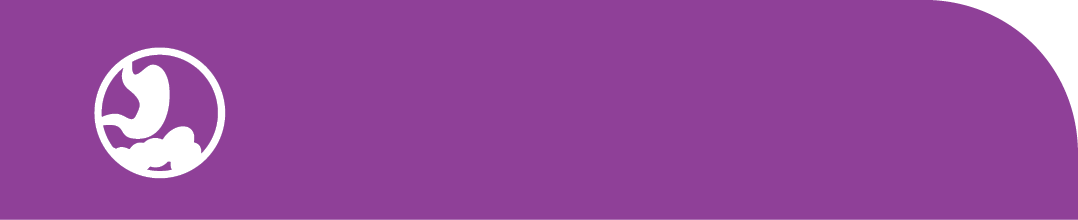 Gastrointestinal investigations
Medicines use in older people
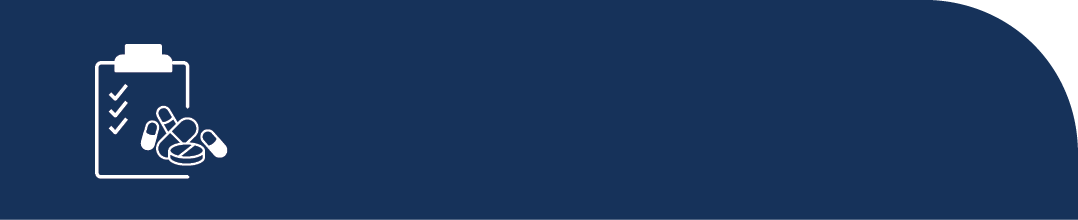 Medicines use in older people
Medicines use in older people
Key findings, 2018-19
Sources: AIHW analysis of Pharmaceutical Benefits Scheme data and ABS Estimated Resident Population 30 June 2018.
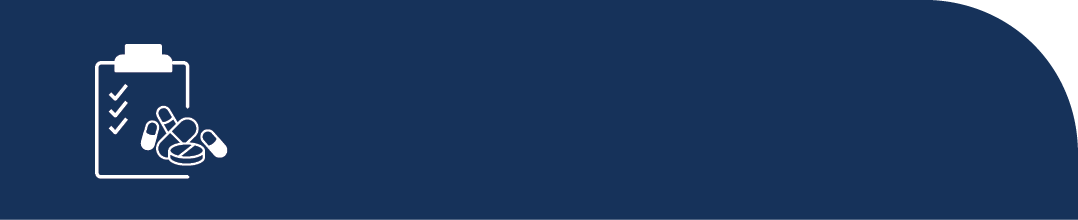 Medicines use in older people
Polypharmacy, 75 years and over
Local area, SA3 of patient residence, 2018-19
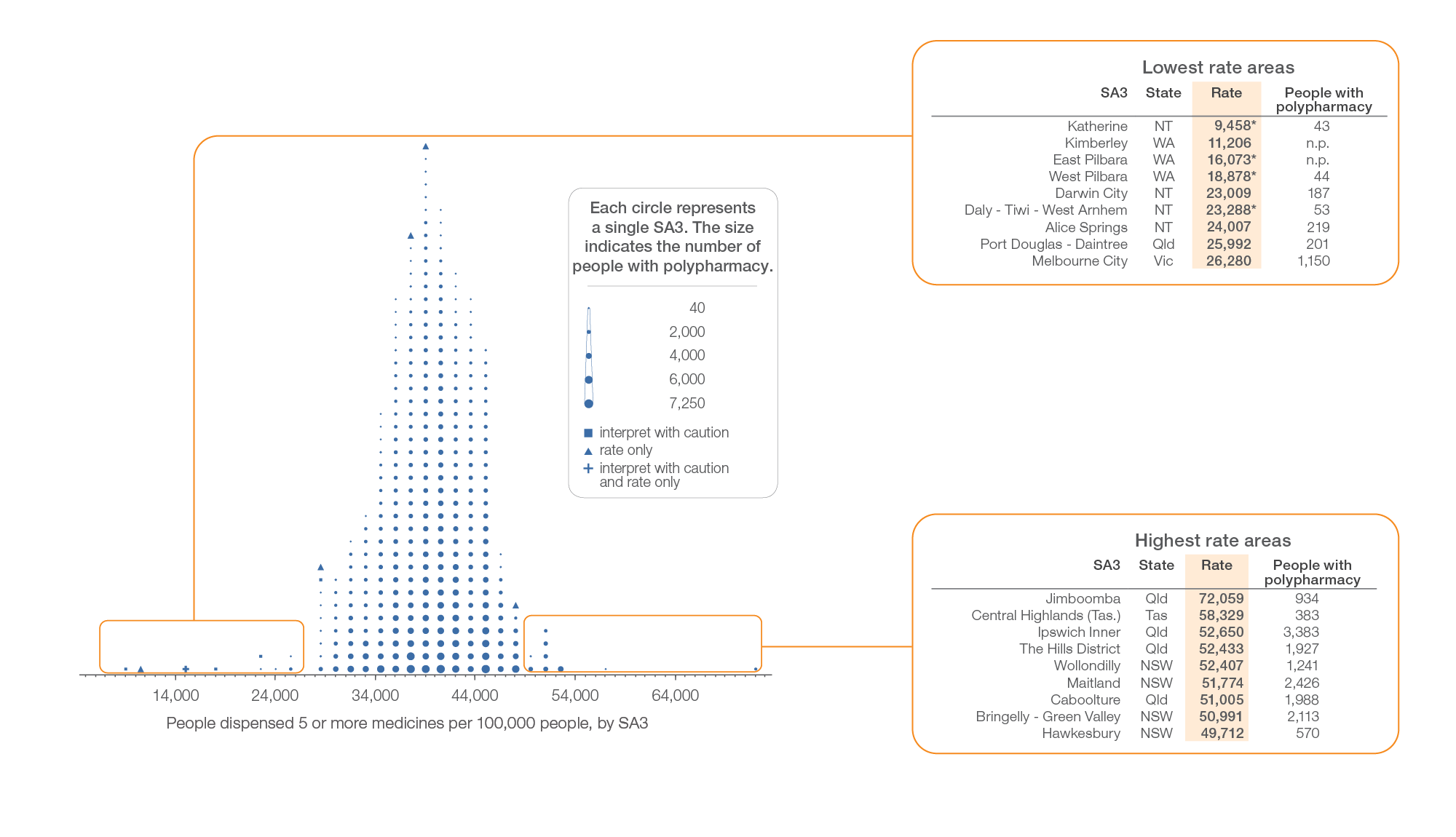 Sources: AIHW analysis of Pharmaceutical Benefits Scheme data and ABS Estimated Resident Population 30 June 2018.
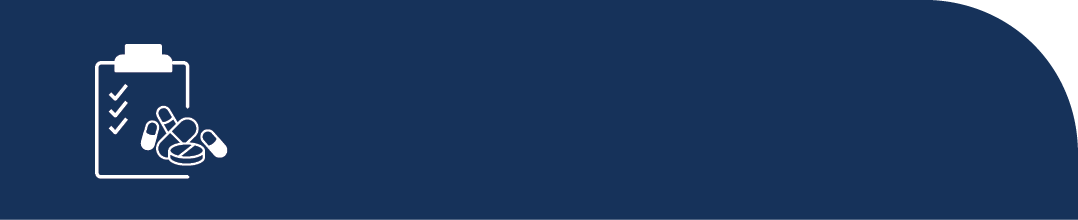 Medicines use in older people
Polypharmacy, 75 years and over
Australia, SA3 of patient residence, 2018-19
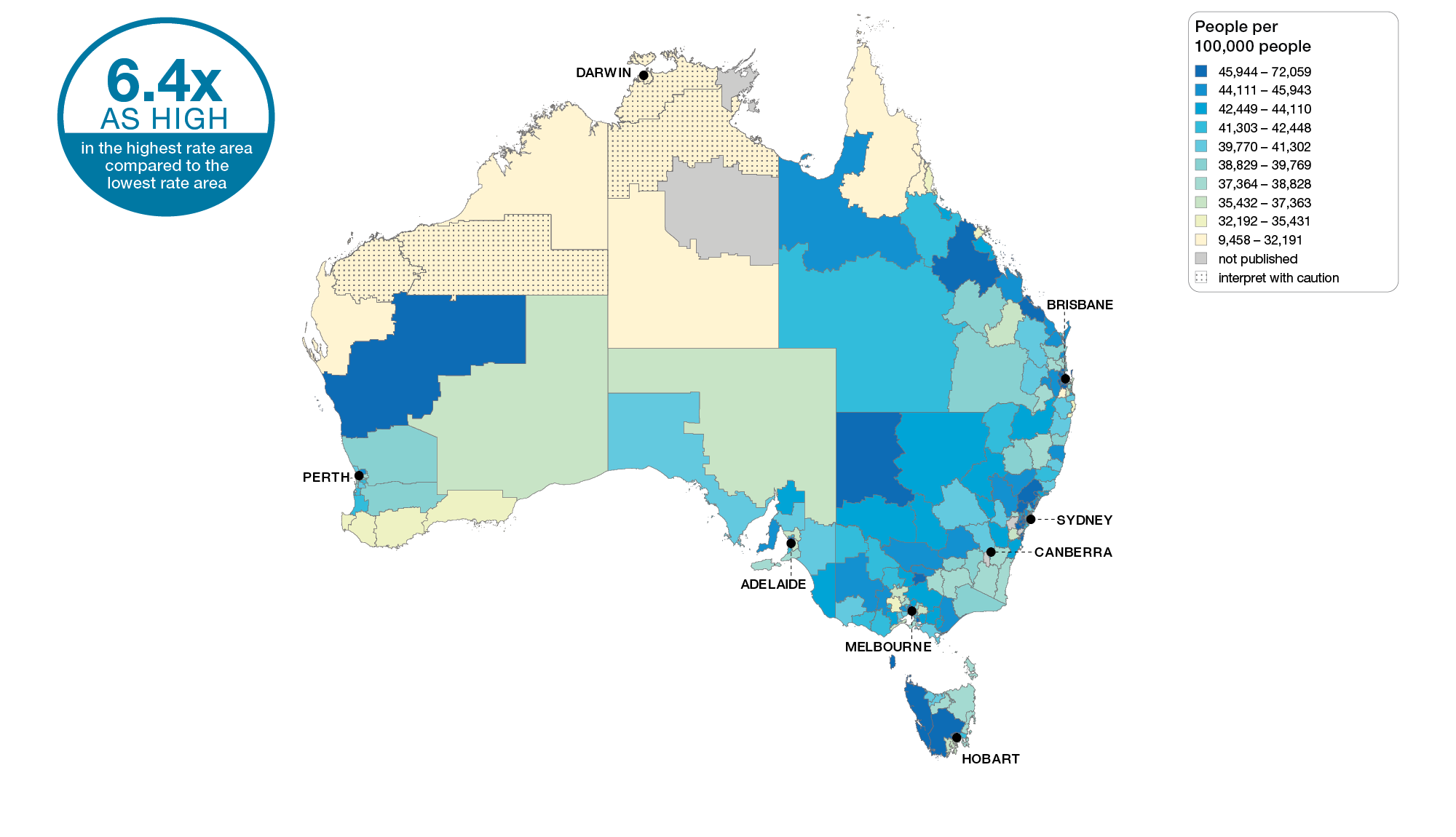 Sources: AIHW analysis of Pharmaceutical Benefits Scheme data and ABS Estimated Resident Population 30 June 2018.
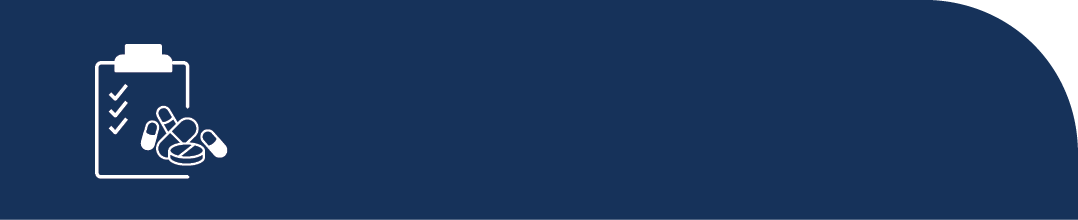 Medicines use in older people
Polypharmacy, 75 years and over
Capital cities, SA3 of patient residence, 2018-19
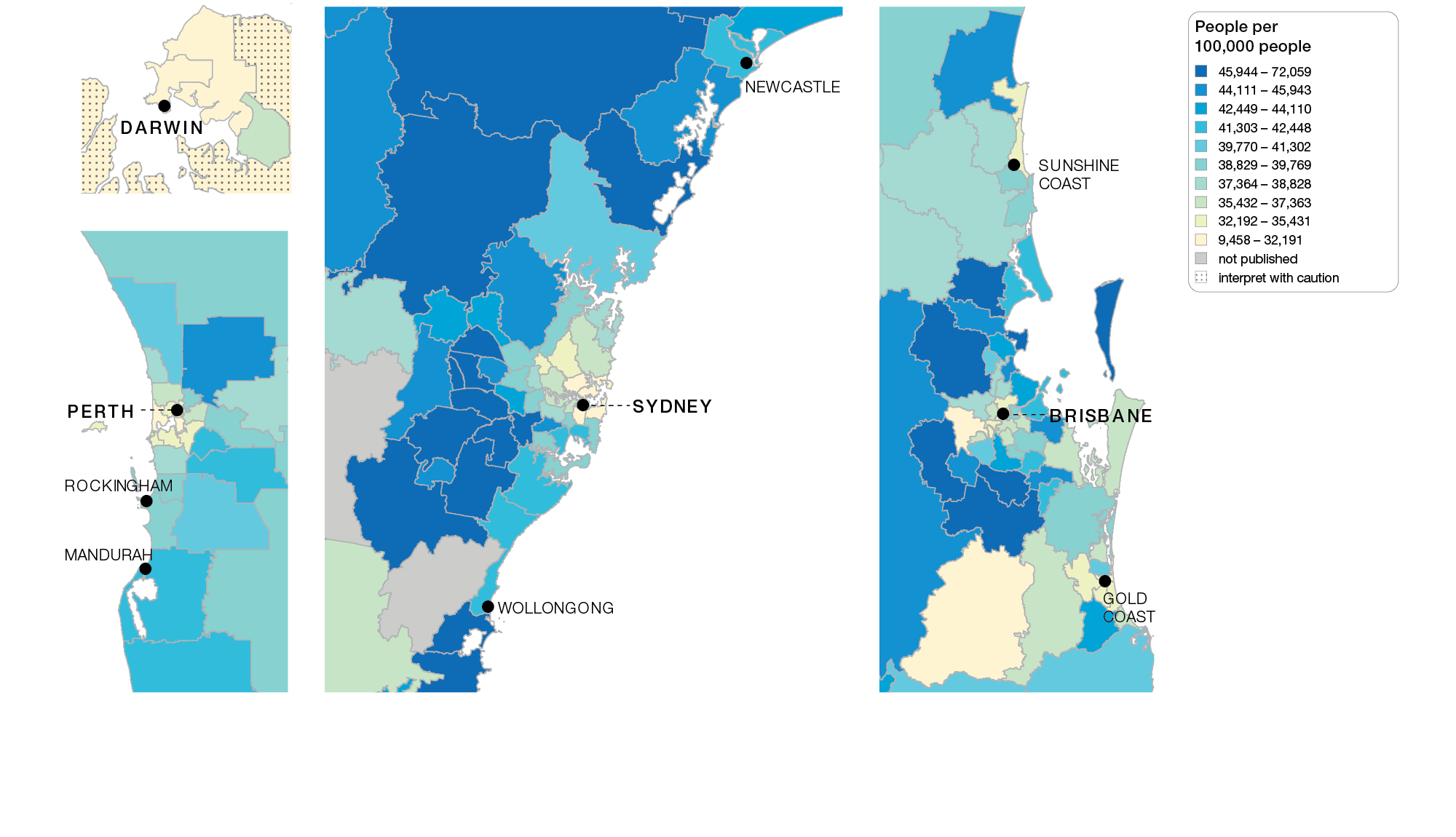 Sources: AIHW analysis of Pharmaceutical Benefits Scheme data and ABS Estimated Resident Population 30 June 2018.
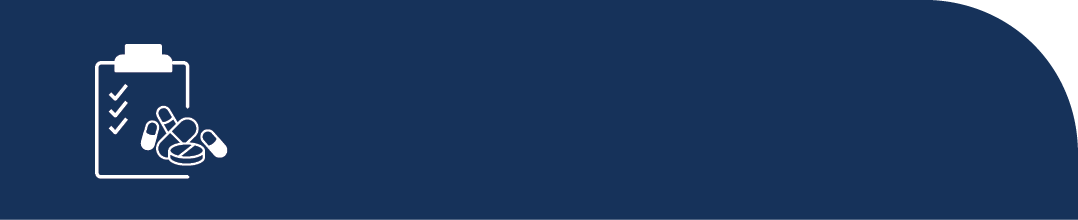 Medicines use in older people
Polypharmacy, 75 years and over
Capital cities, SA3 of patient residence, 2018-19
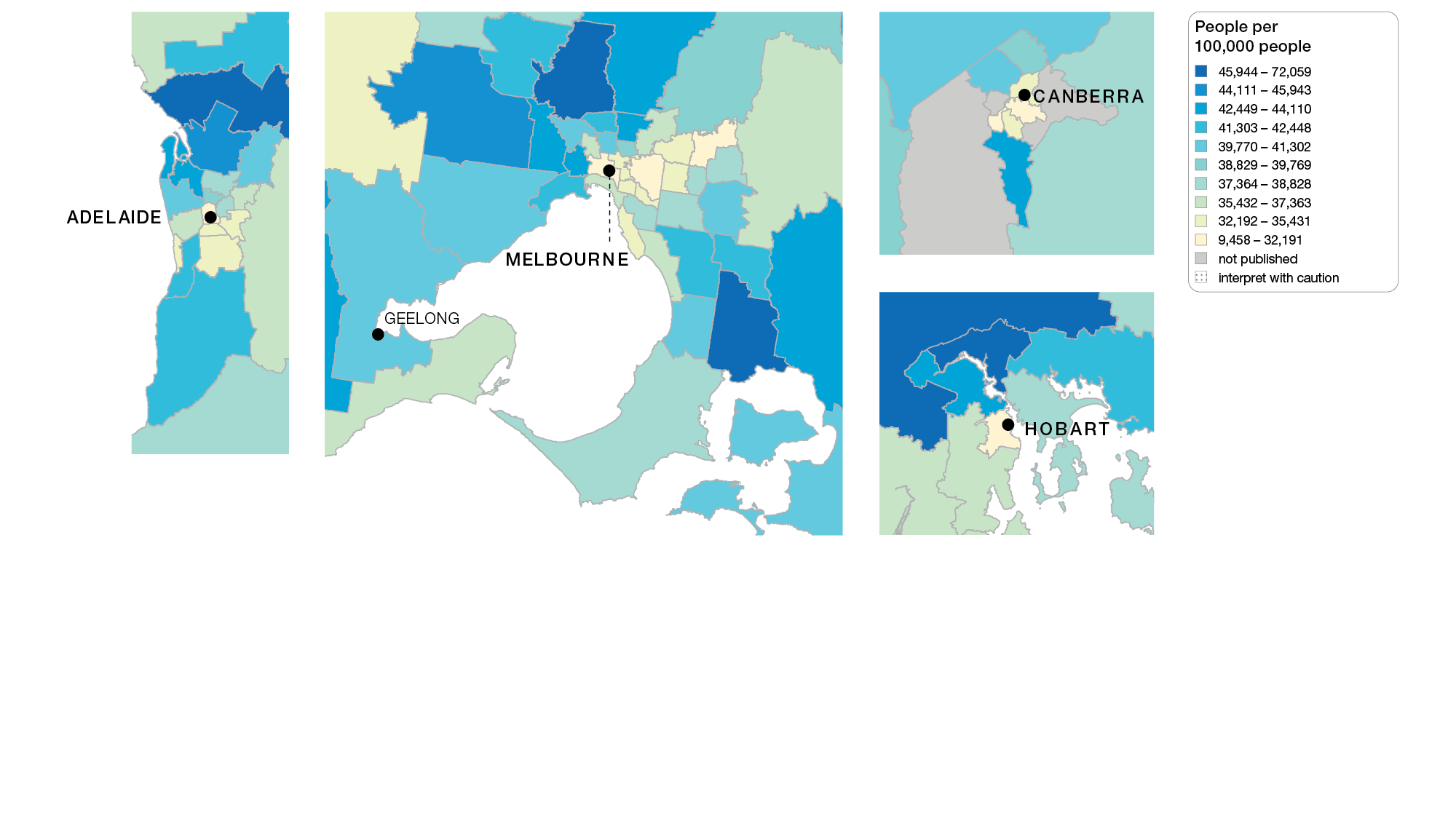 Sources: AIHW analysis of Pharmaceutical Benefits Scheme data and ABS Estimated Resident Population 30 June 2018.
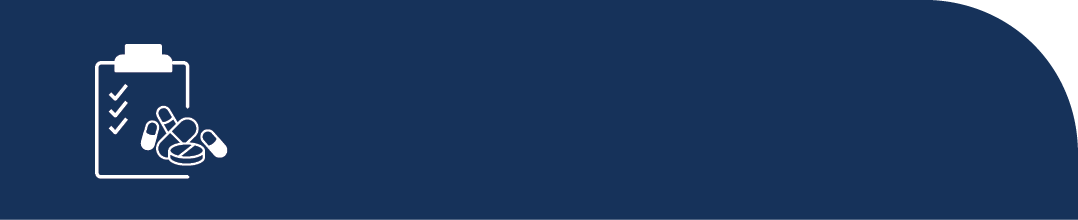 Medicines use in older people
Polypharmacy, 75 years and over
State and territory, SA3 of patient residence, 2018-19
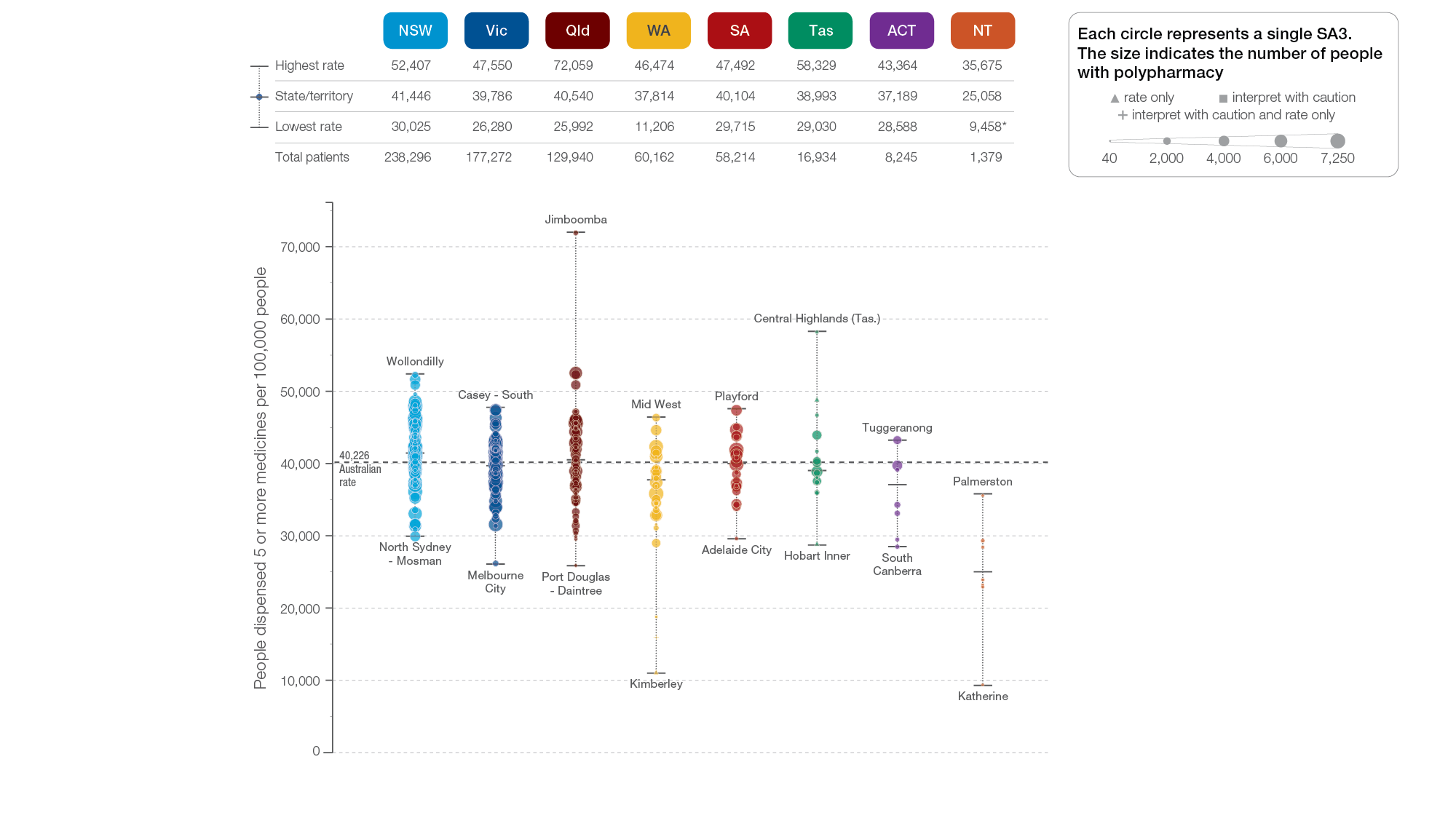 Sources: AIHW analysis of Pharmaceutical Benefits Scheme data and ABS Estimated Resident Population 30 June 2018.
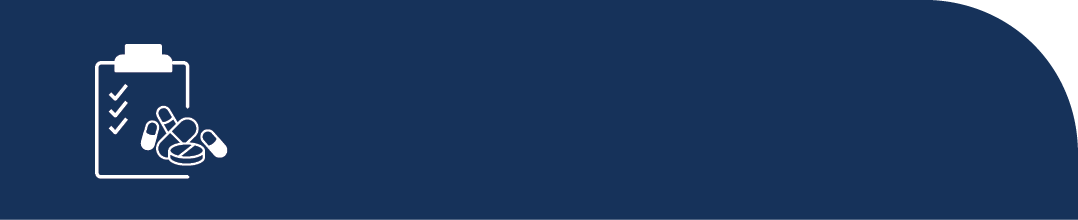 Medicines use in older people
Polypharmacy, 75 years and over
Remoteness and socioeconomic status, SA3 of patient residence, 2018-19
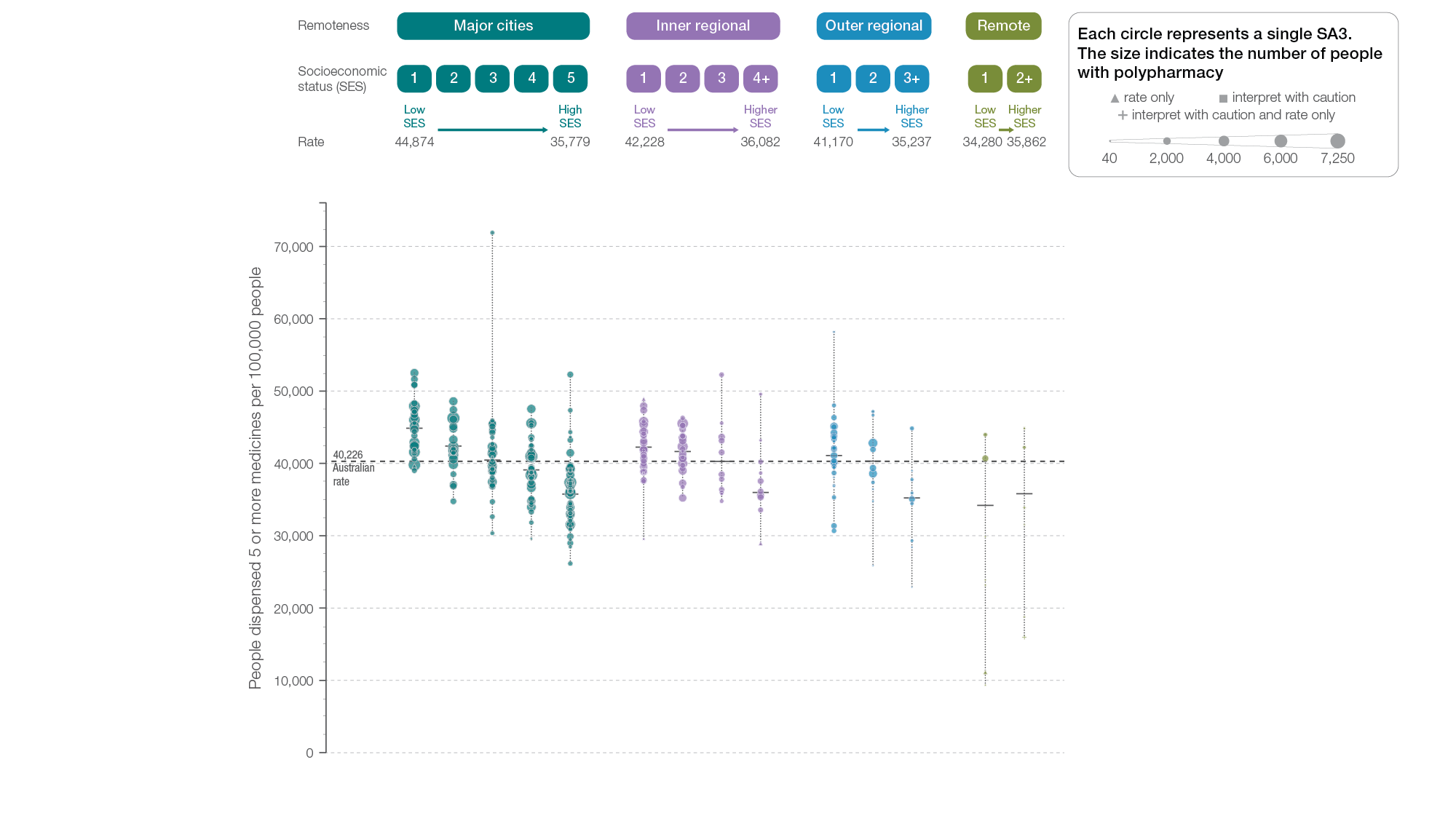 Sources: AIHW analysis of Pharmaceutical Benefits Scheme data and ABS Estimated Resident Population 30 June 2018.
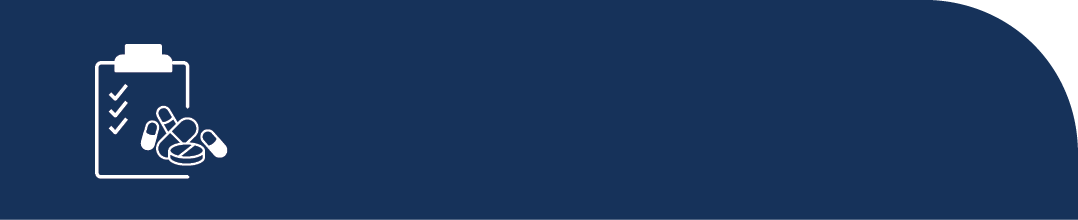 Medicines use in older people
Polypharmacy, 75 years and over
Percentage of people with polypharmacy by the number of medicines dispensed, 2018-19
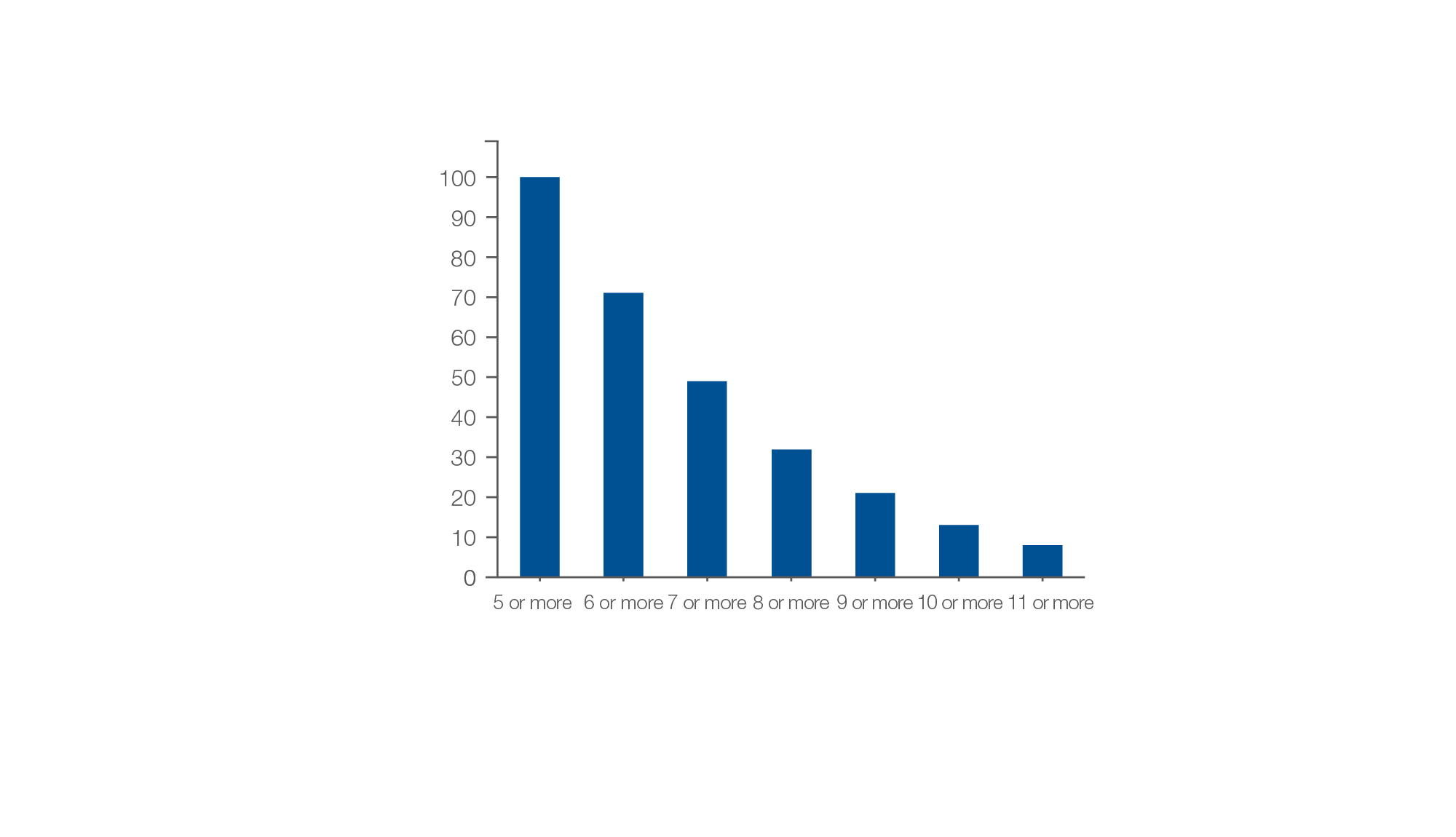 Sources: AIHW analysis of Pharmaceutical Benefits Scheme data and ABS Estimated Resident Population 30 June 2018.
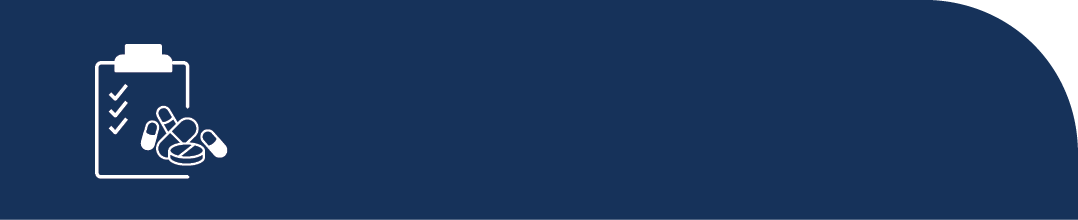 Medicines use in older people
Medication management reviews, 75 years and over
Local area, SA3 of patient residence, 2018-19
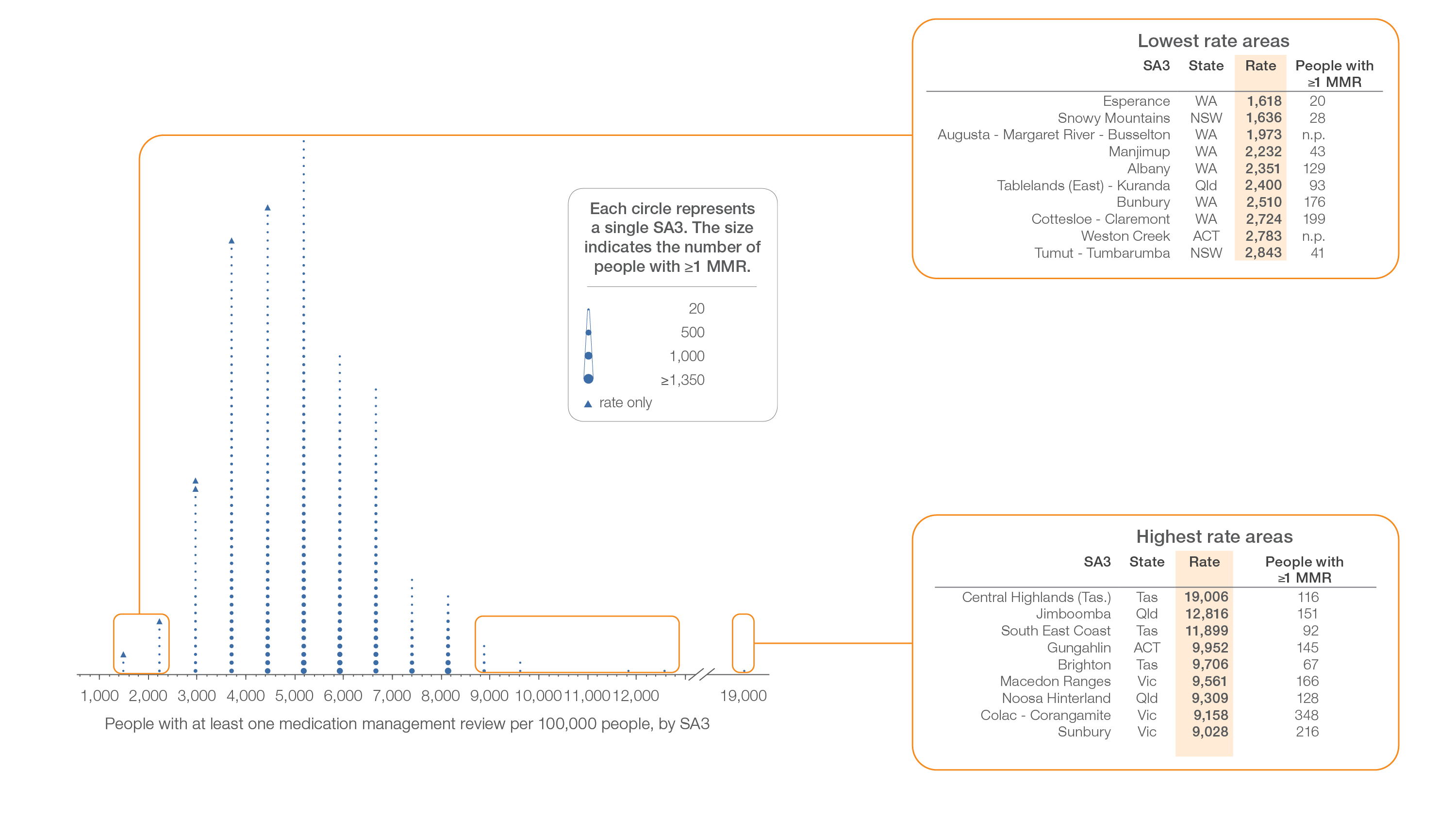 Sources: AIHW analysis of Medicare Benefits Schedule data and ABS Estimated Resident Population 30 June 2018.
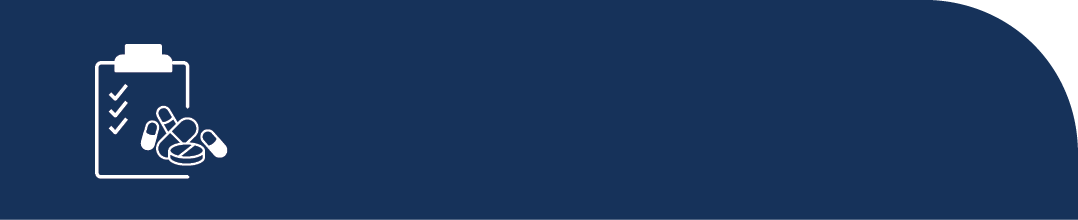 Medicines use in older people
Medication management reviews, 75 years and over
Australia, SA3 of patient residence, 2018-19
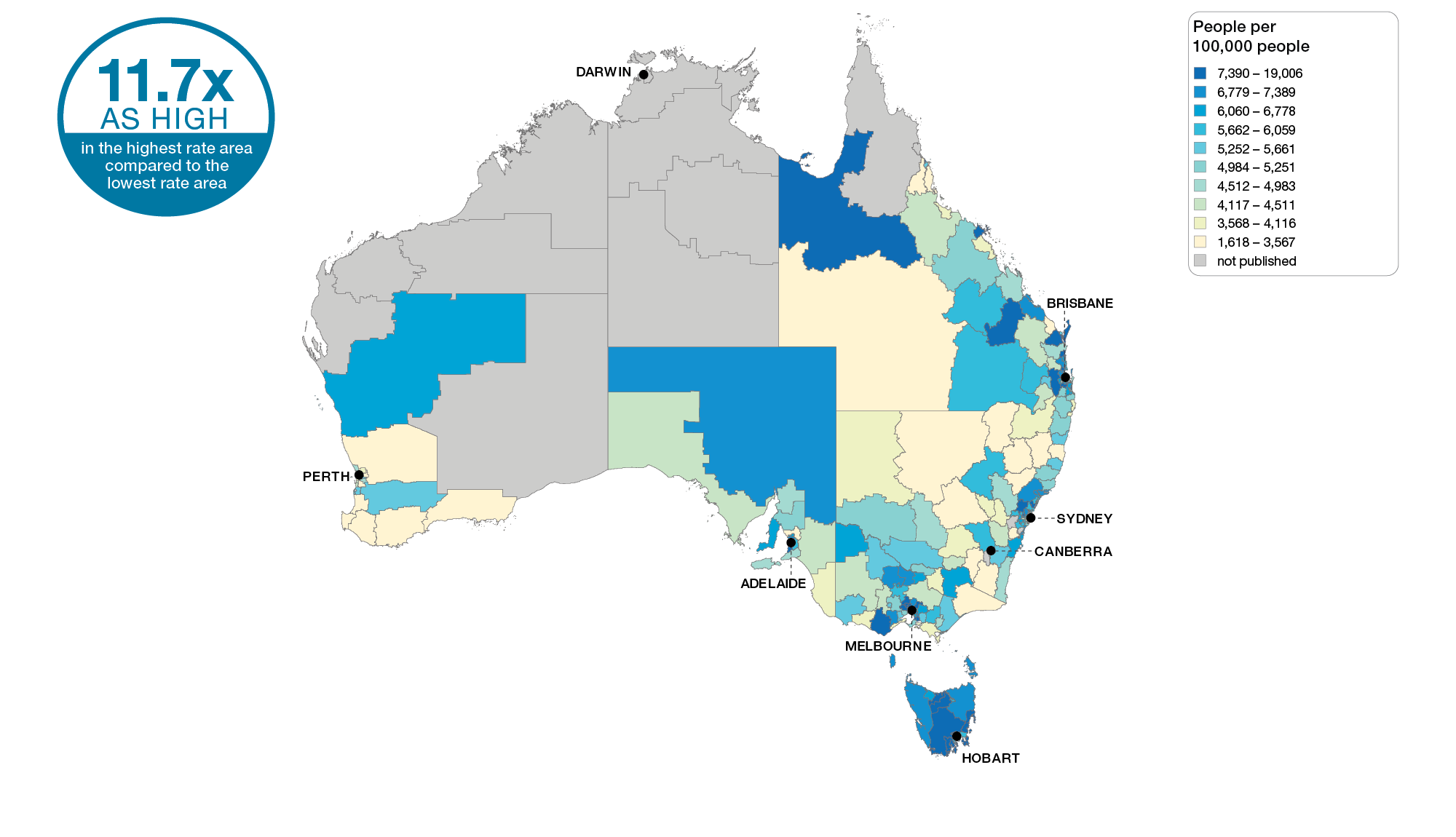 Sources: AIHW analysis of Medicare Benefits Schedule data and ABS Estimated Resident Population 30 June 2018.
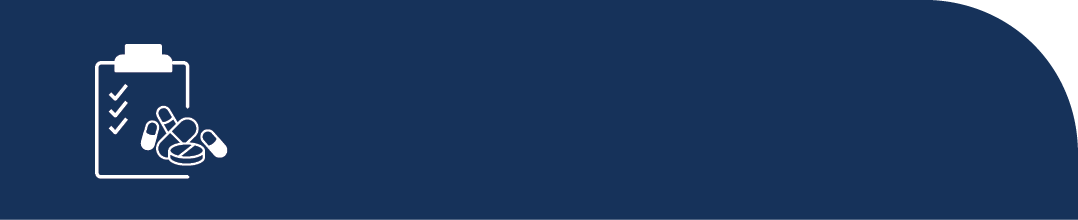 Medicines use in older people
Medication management reviews, 75 years and over
Capital cities, SA3 of patient residence, 2018-19
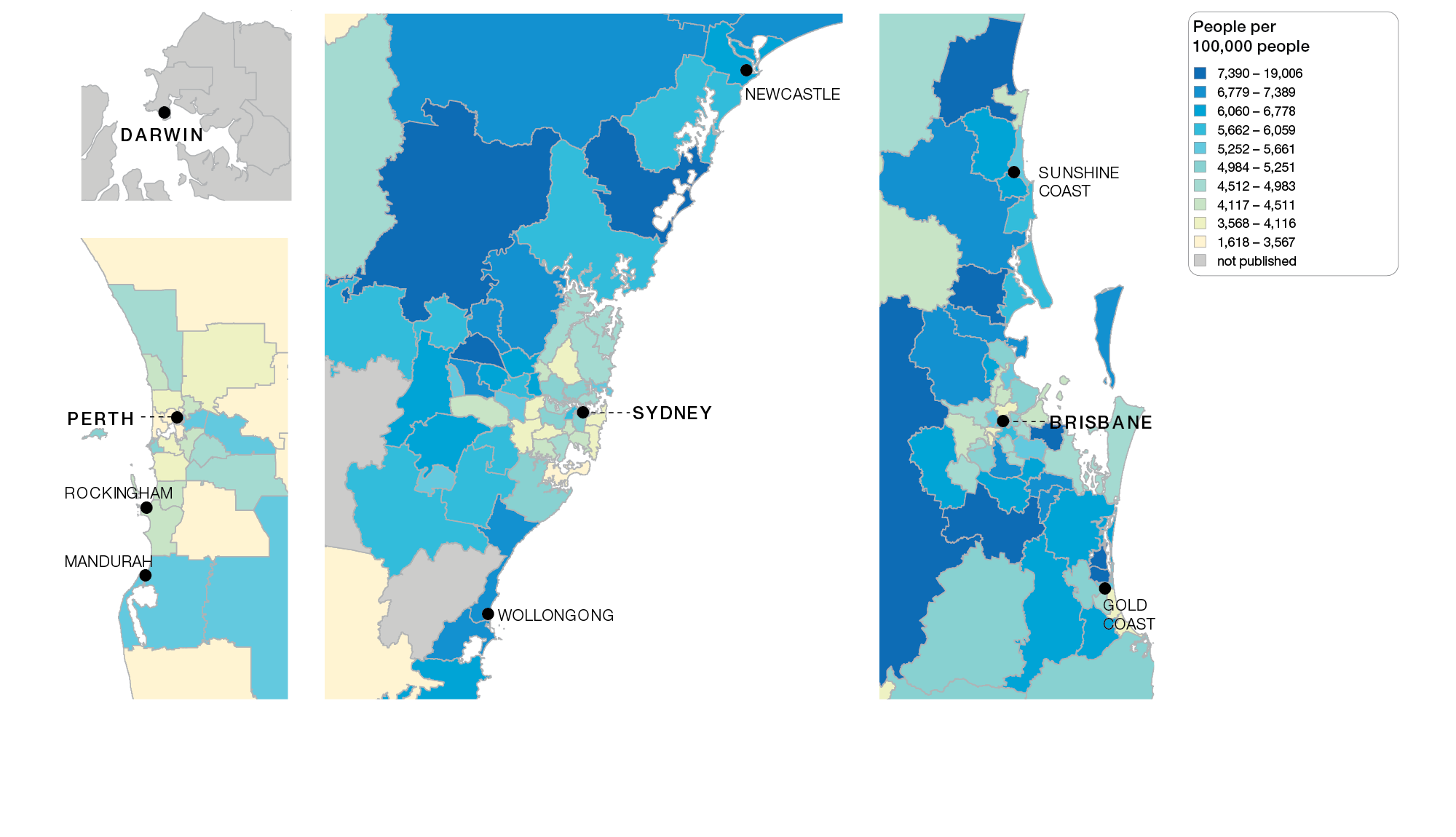 Sources: AIHW analysis of Medicare Benefits Schedule data and ABS Estimated Resident Population 30 June 2018.
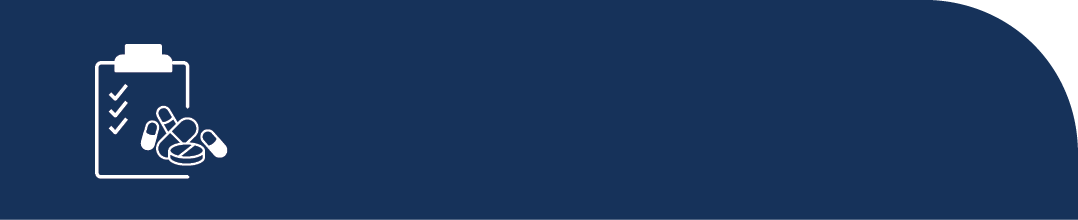 Medicines use in older people
Medication management reviews, 75 years and over
Capital cities, SA3 of patient residence, 2018-19
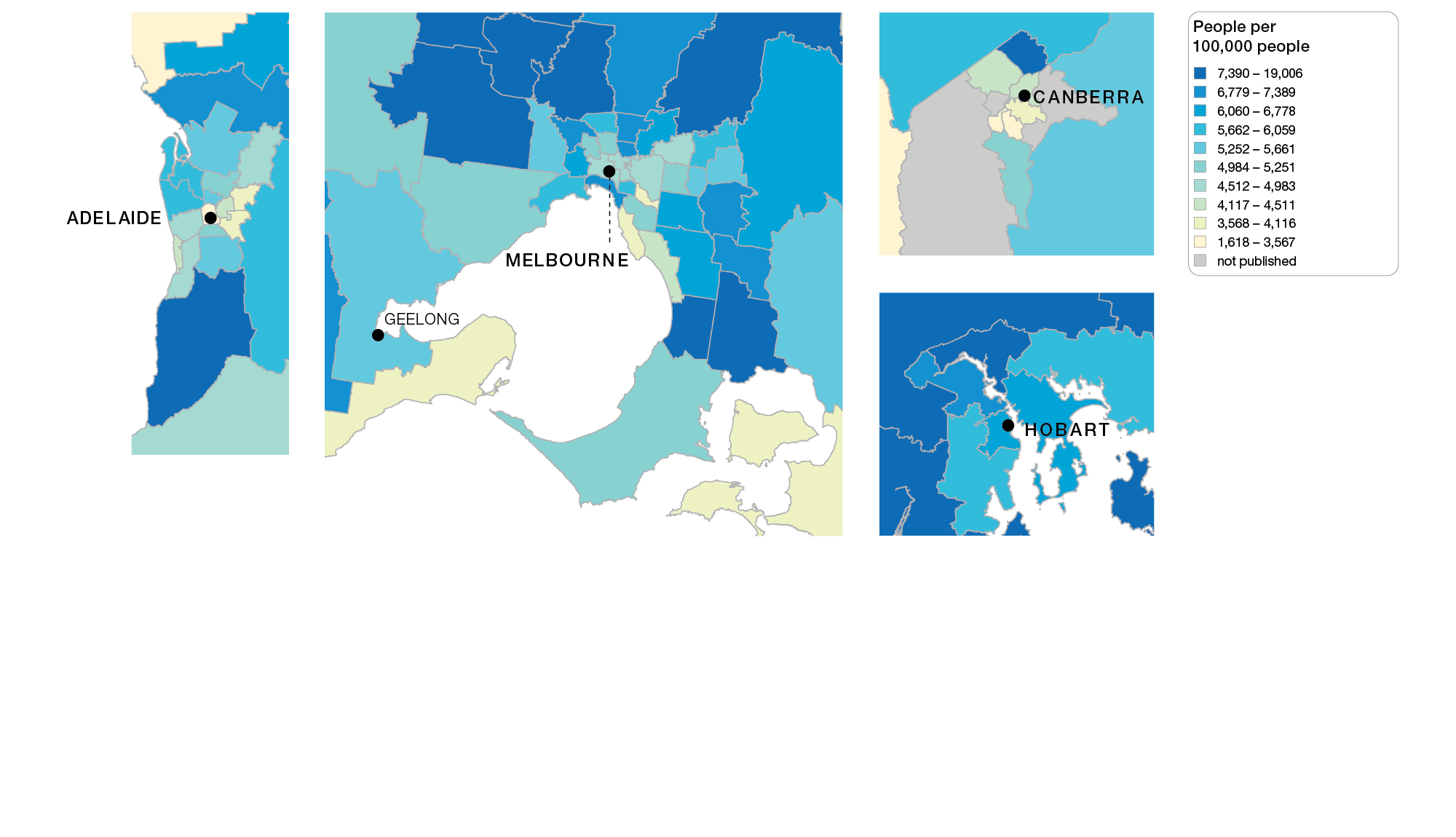 Sources: AIHW analysis of Medicare Benefits Schedule data and ABS Estimated Resident Population 30 June 2018.
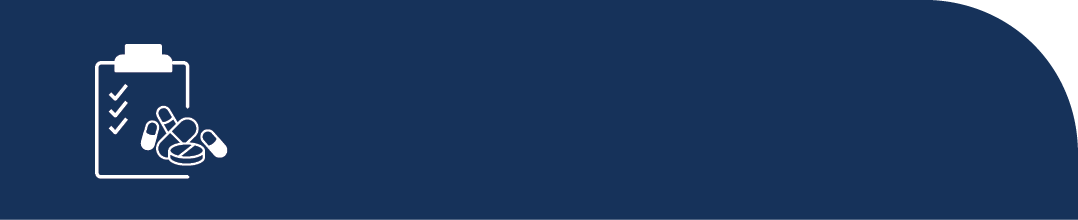 Medicines use in older people
Medication management reviews, 75 years and over
State and territory, SA3 of patient residence, 2018-19
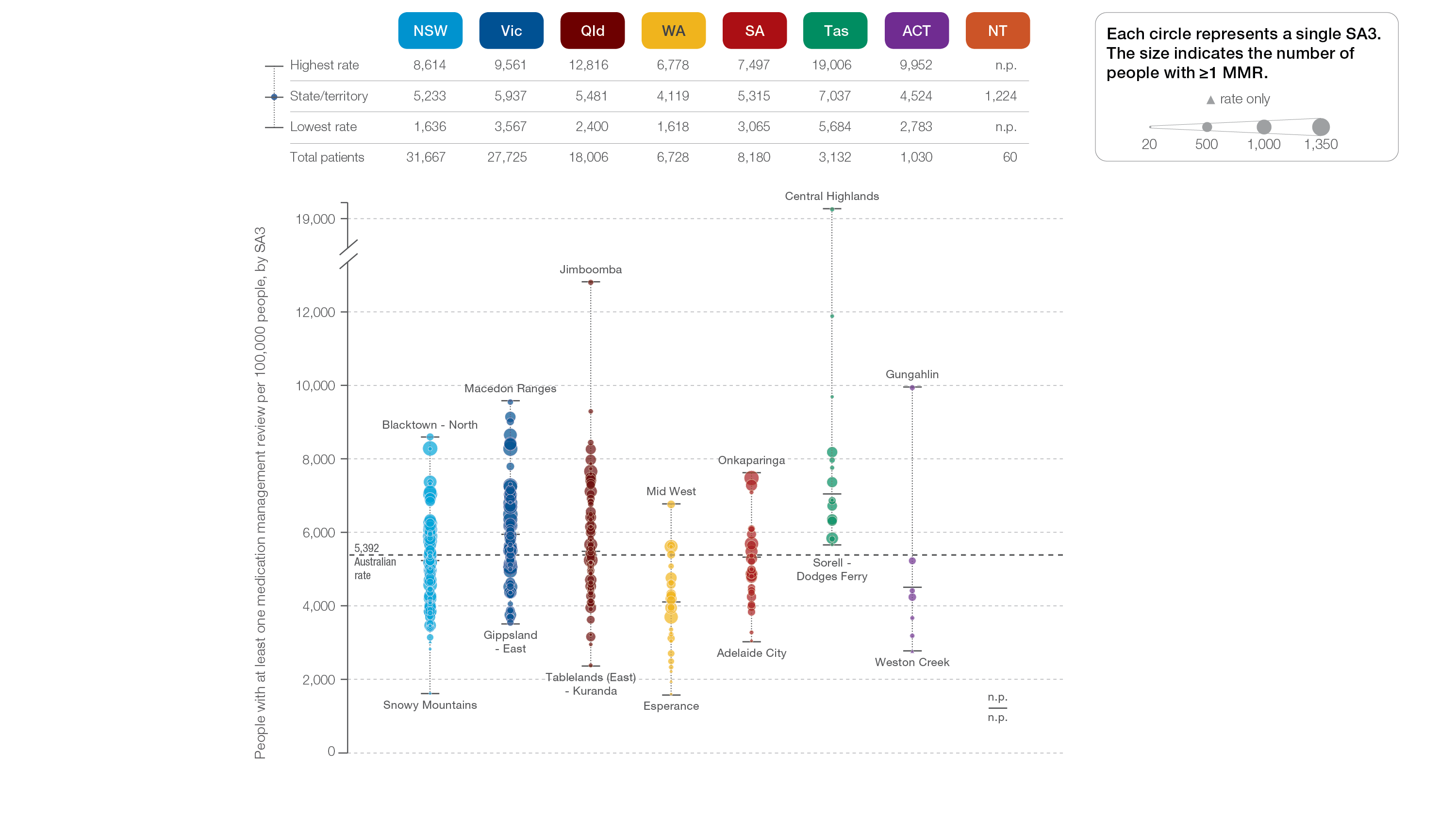 Sources: AIHW analysis of Medicare Benefits Schedule data and ABS Estimated Resident Population 30 June 2018.
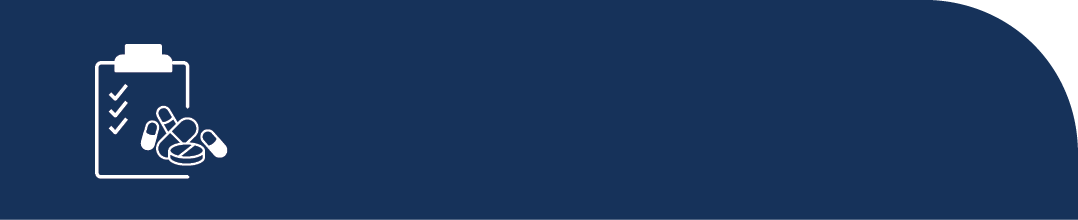 Medicines use in older people
Medication management reviews, 75 years and over
Remoteness and socioeconomic status, SA3 of patient residence, 2018-19
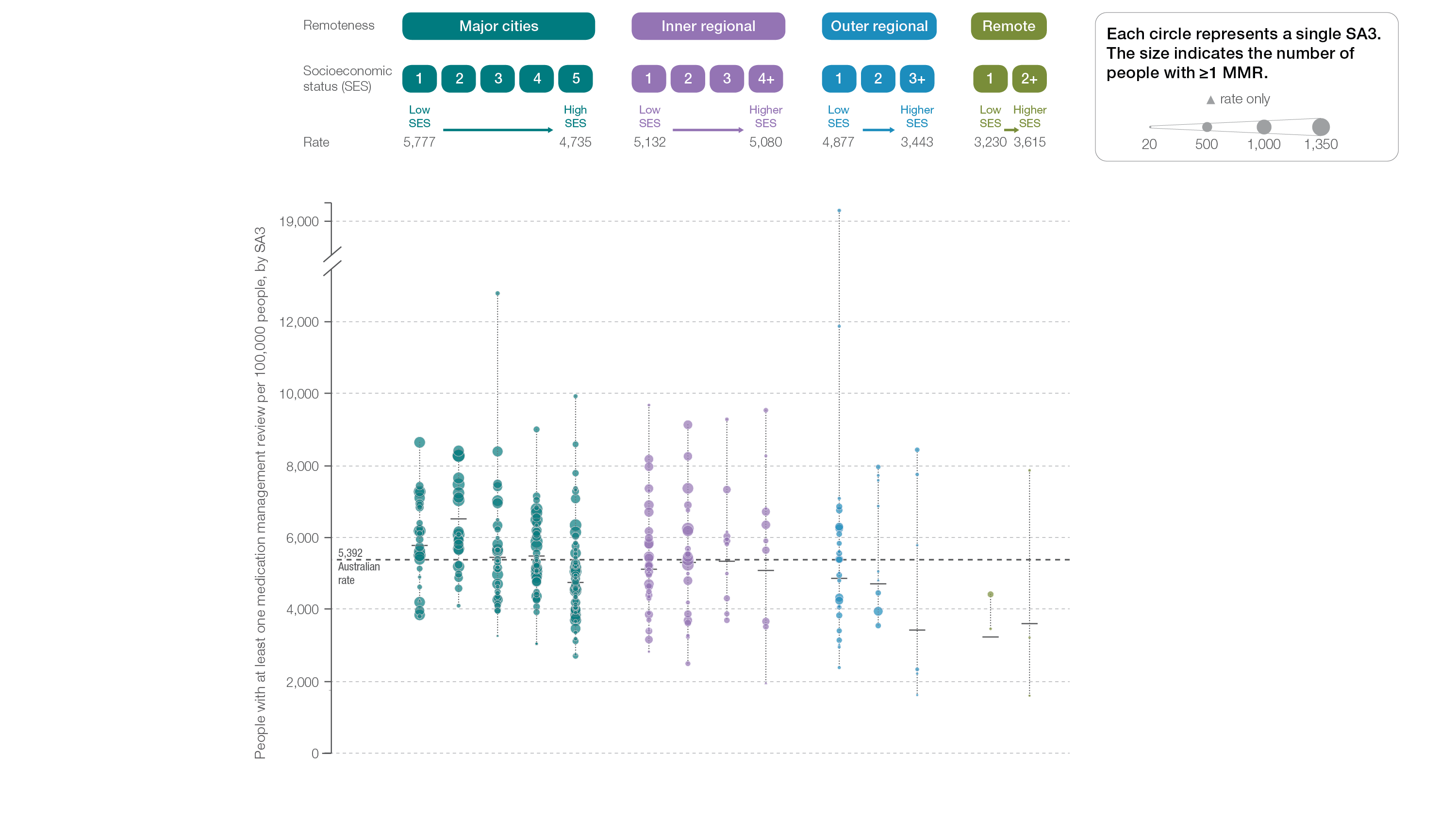 Sources: AIHW analysis of Medicare Benefits Schedule data and ABS Estimated Resident Population 30 June 2018.
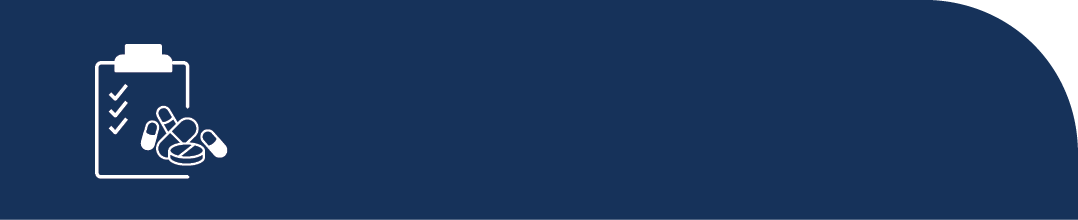 Medicines use in older people
Proton pump inhibitor medicines dispensing, 75 years and over
Local area, SA3 of patient residence, 2018-19
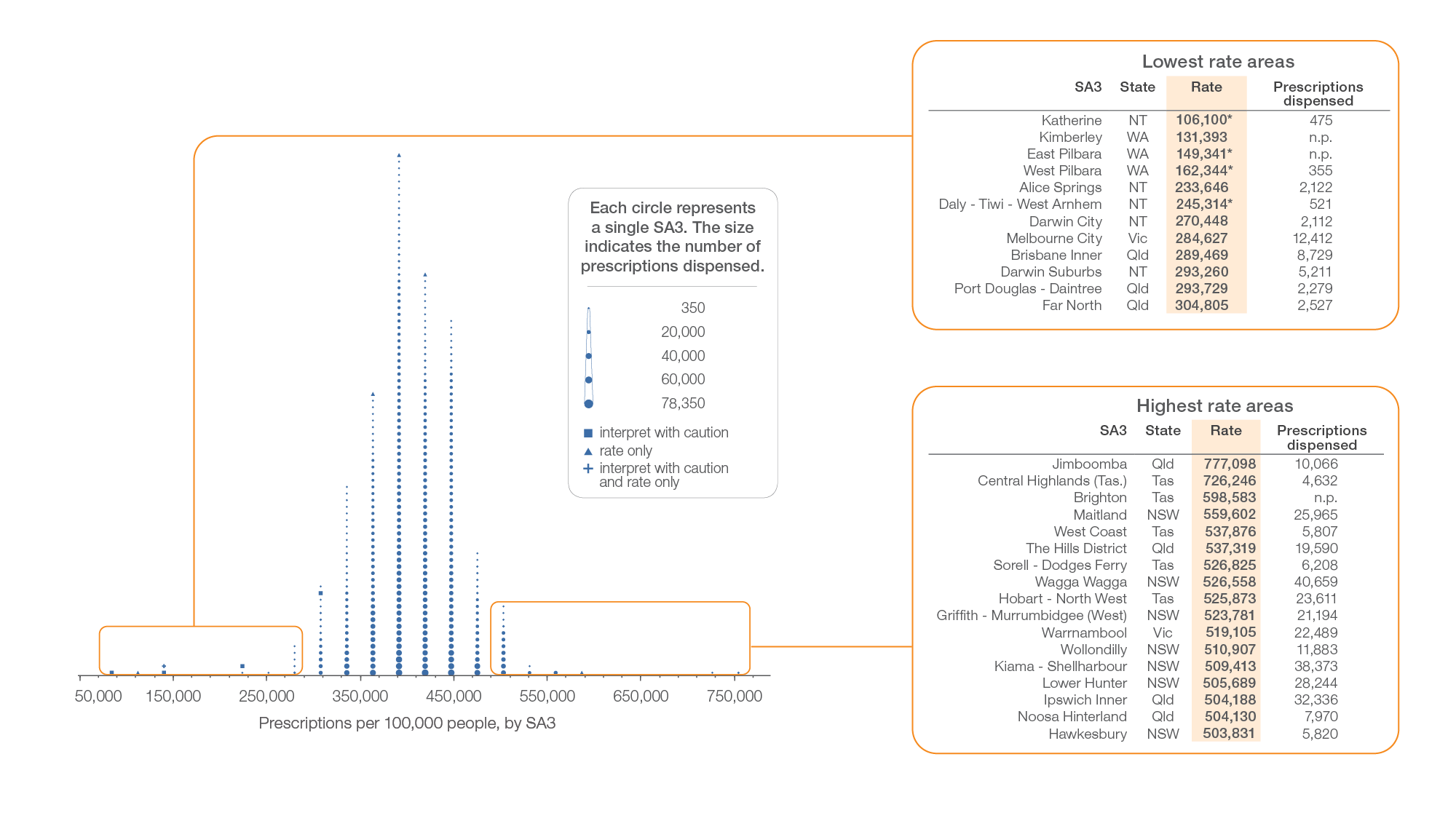 Sources: AIHW analysis of Pharmaceutical Benefits Scheme data and ABS Estimated Resident Population 30 June 2018.
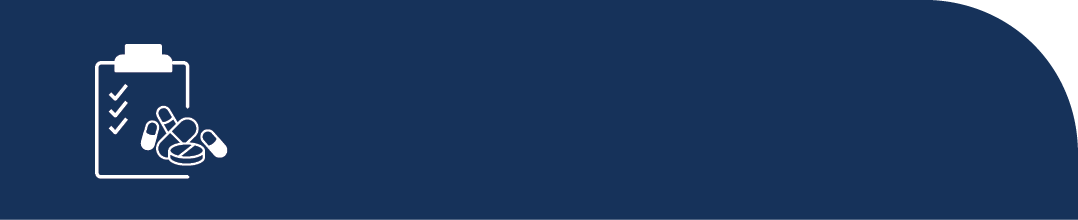 Medicines use in older people
Proton pump inhibitor medicines dispensing, 75 years and over
Australia, SA3 of patient residence, 2018-19
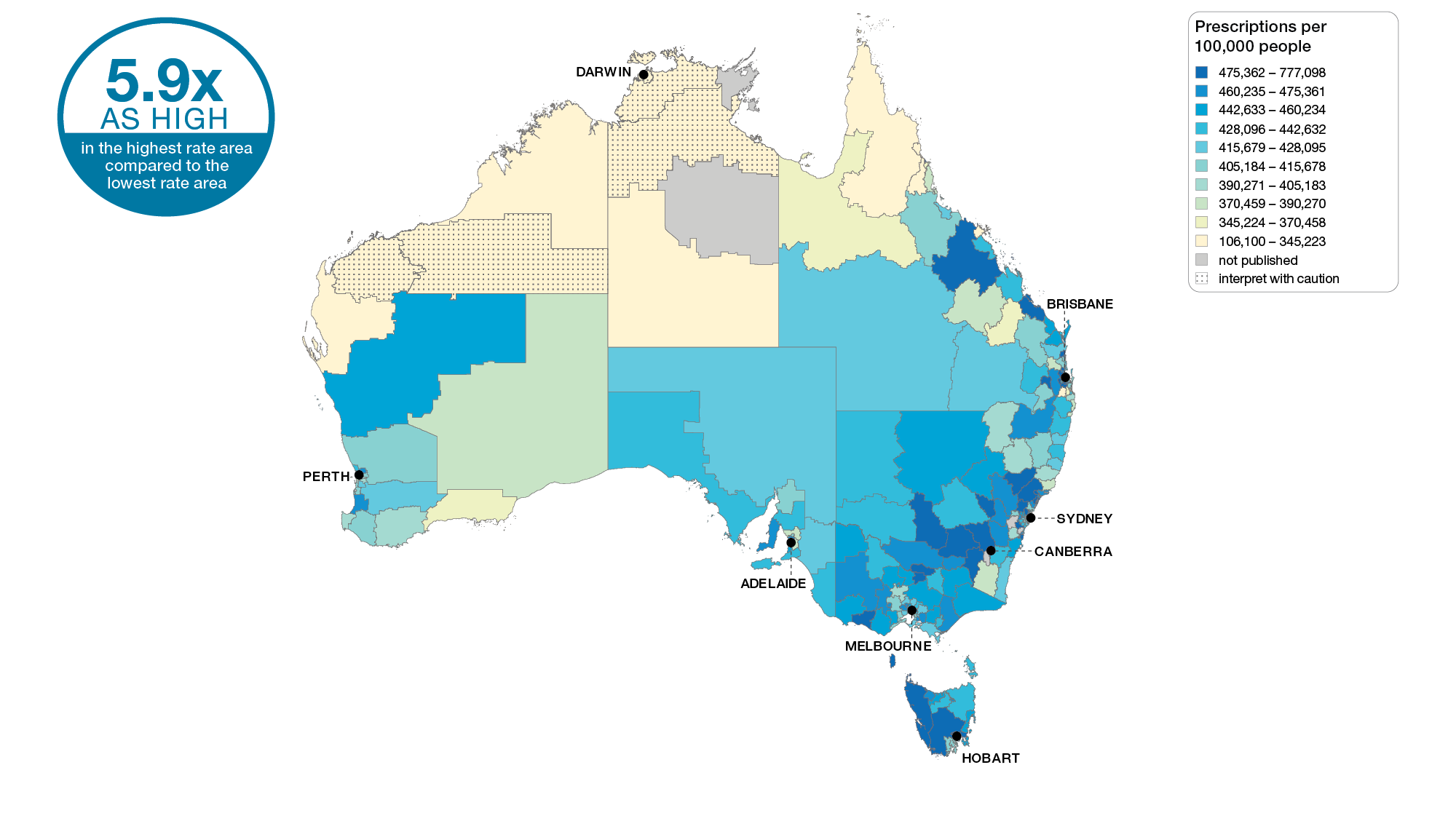 Sources: AIHW analysis of Pharmaceutical Benefits Scheme data and ABS Estimated Resident Population 30 June 2018.
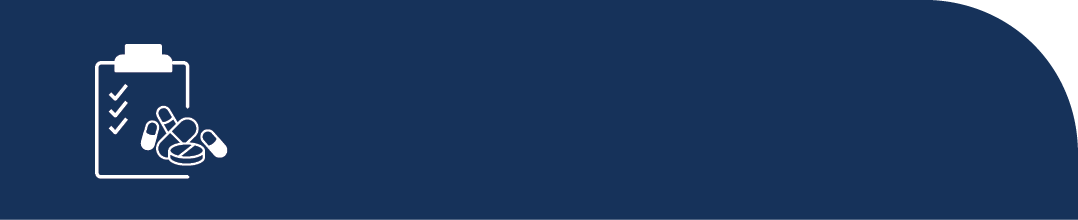 Medicines use in older people
Proton pump inhibitor medicines dispensing, 75 years and over
Capital cities, SA3 of patient residence, 2018-19
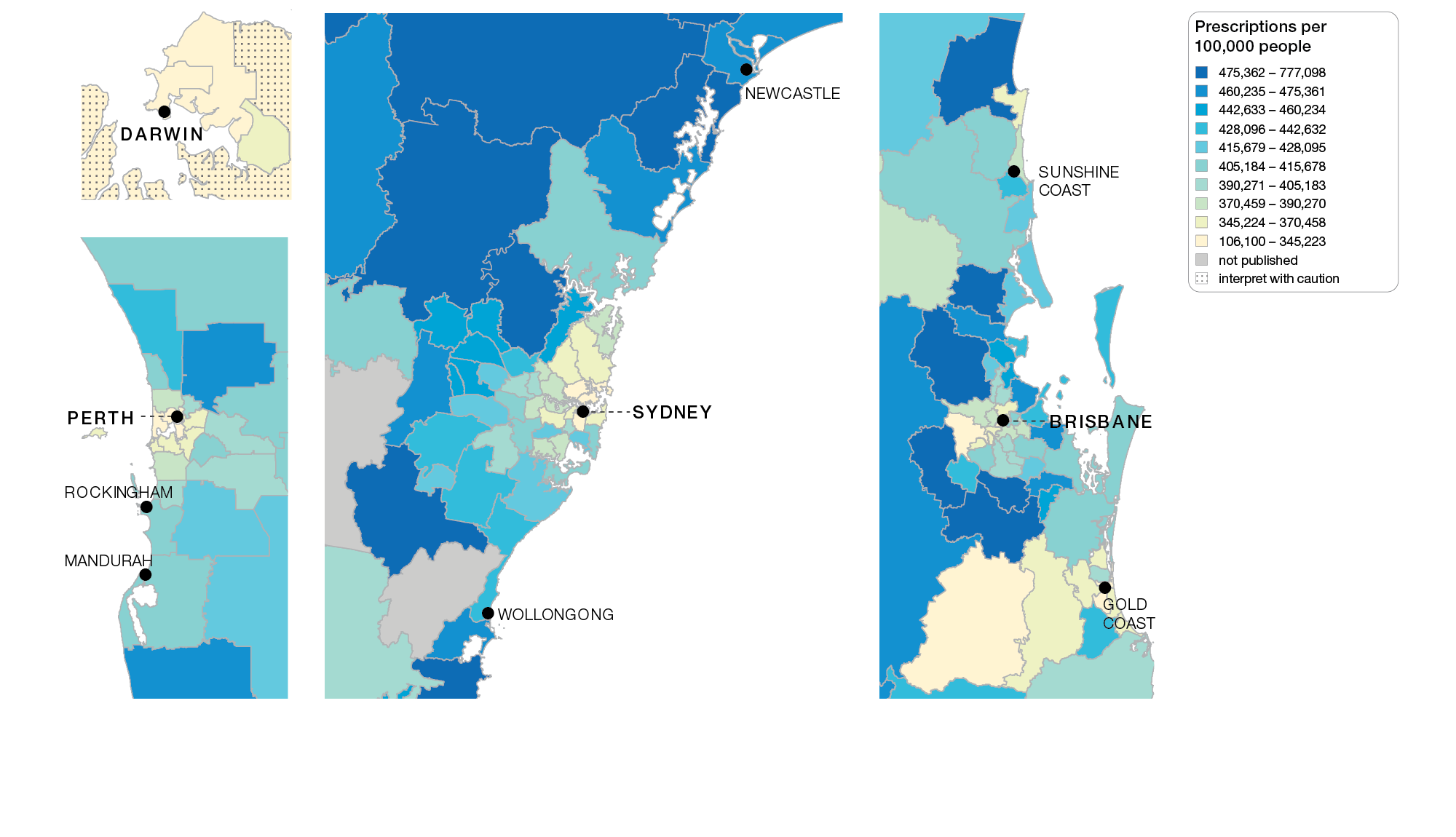 Sources: AIHW analysis of Pharmaceutical Benefits Scheme data and ABS Estimated Resident Population 30 June 2018.
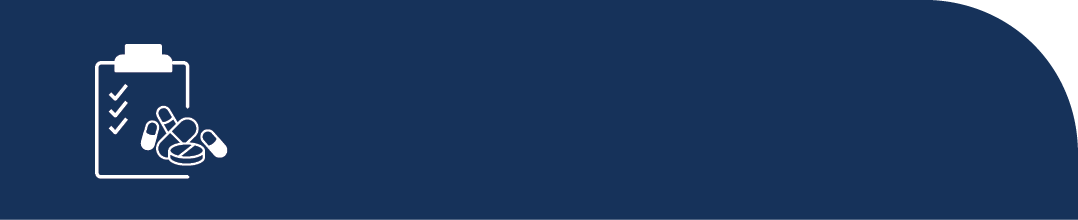 Medicines use in older people
Proton pump inhibitor medicines dispensing, 75 years and over
Capital cities, SA3 of patient residence, 2018-19
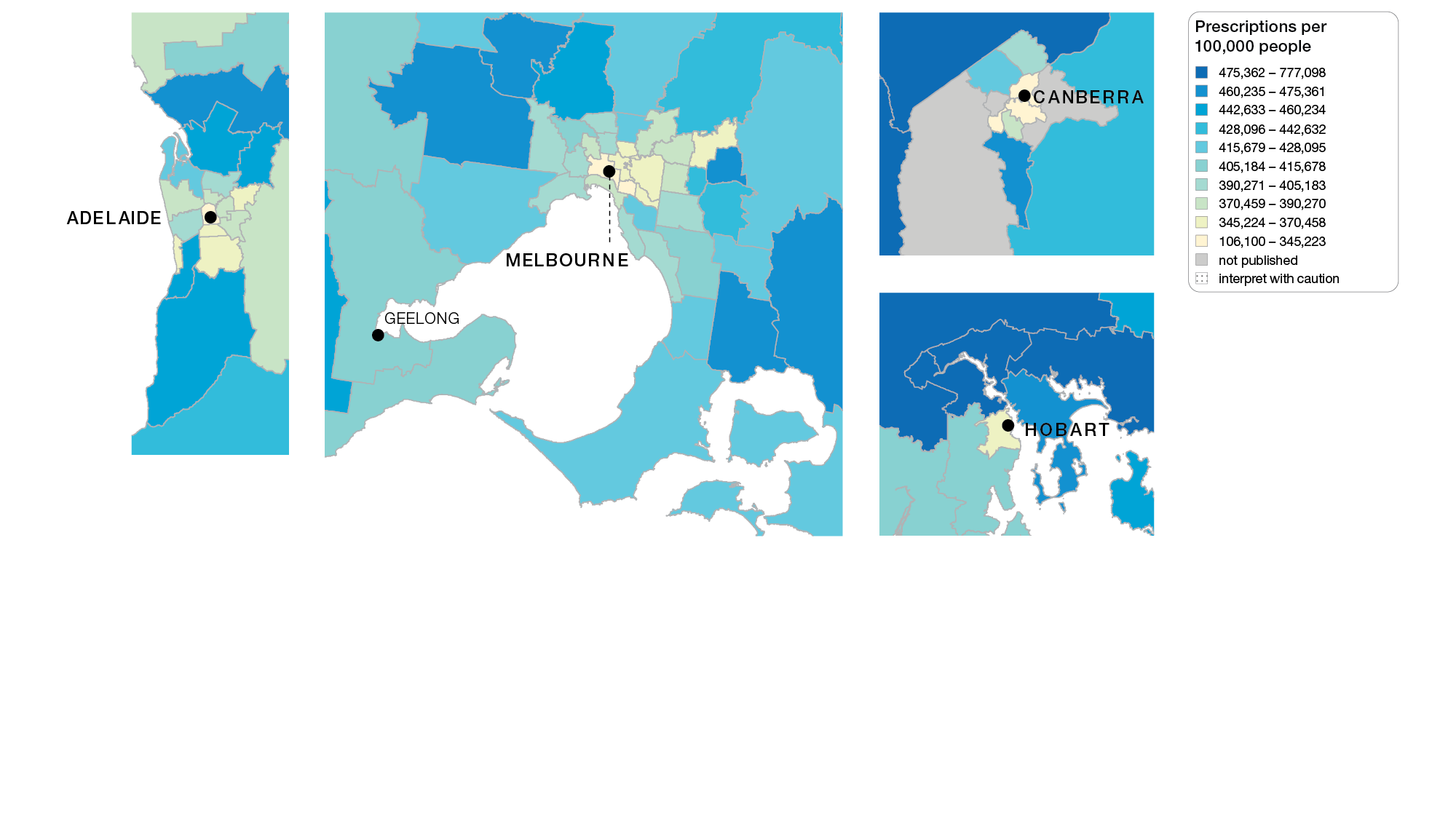 Sources: AIHW analysis of Pharmaceutical Benefits Scheme data and ABS Estimated Resident Population 30 June 2018.
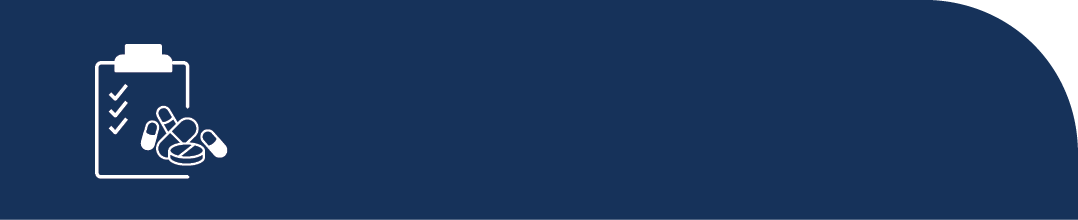 Medicines use in older people
Proton pump inhibitor medicines dispensing, 75 years and over
State and territory, SA3 of patient residence, 2018-19
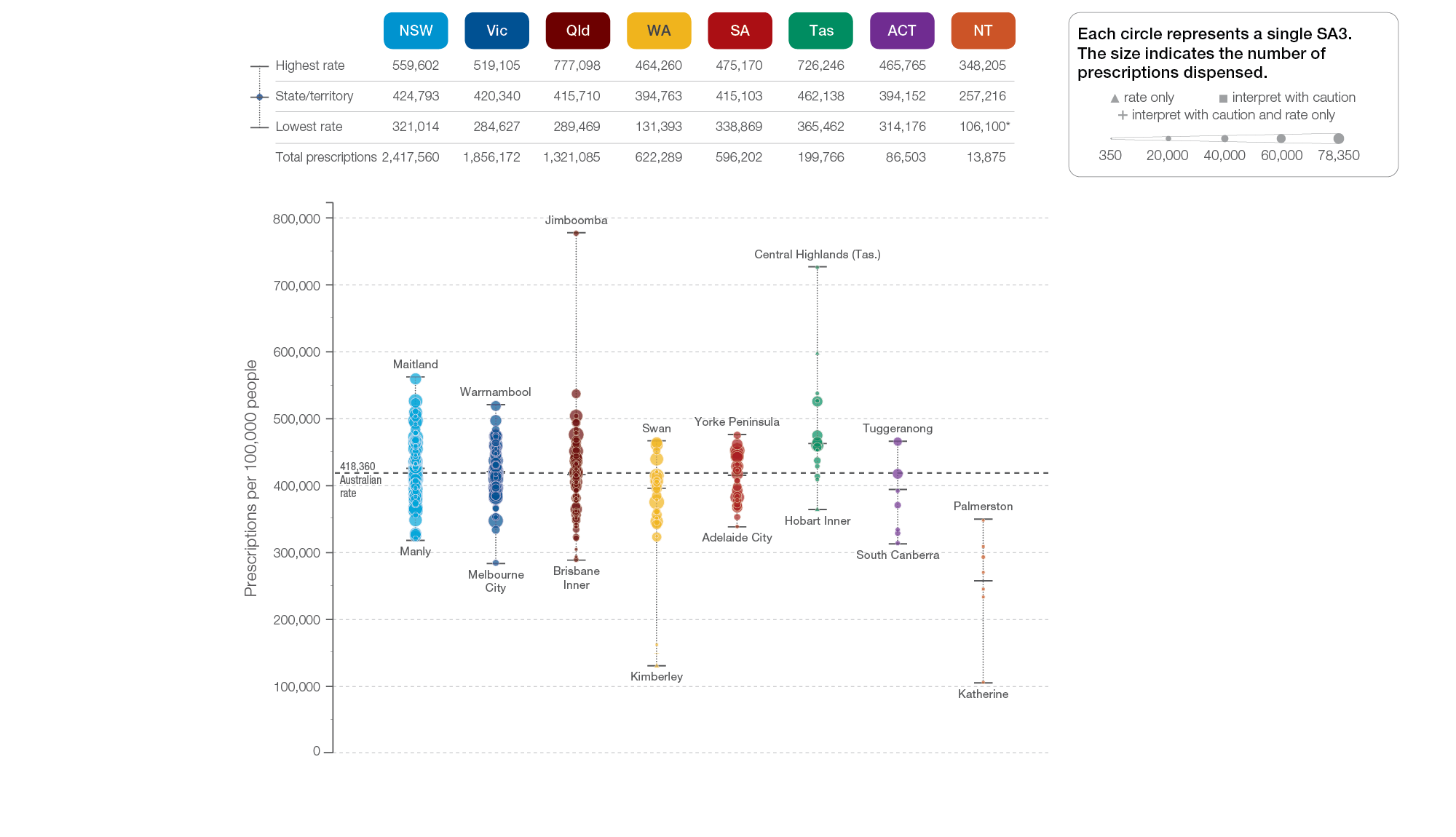 Sources: AIHW analysis of Pharmaceutical Benefits Scheme data and ABS Estimated Resident Population 30 June 2018.
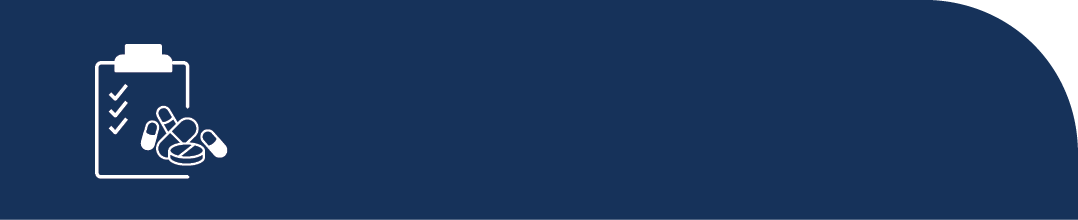 Medicines use in older people
Proton pump inhibitor medicines dispensing, 75 years and over
Remoteness and socioeconomic status, SA3 of patient residence, 2018-19
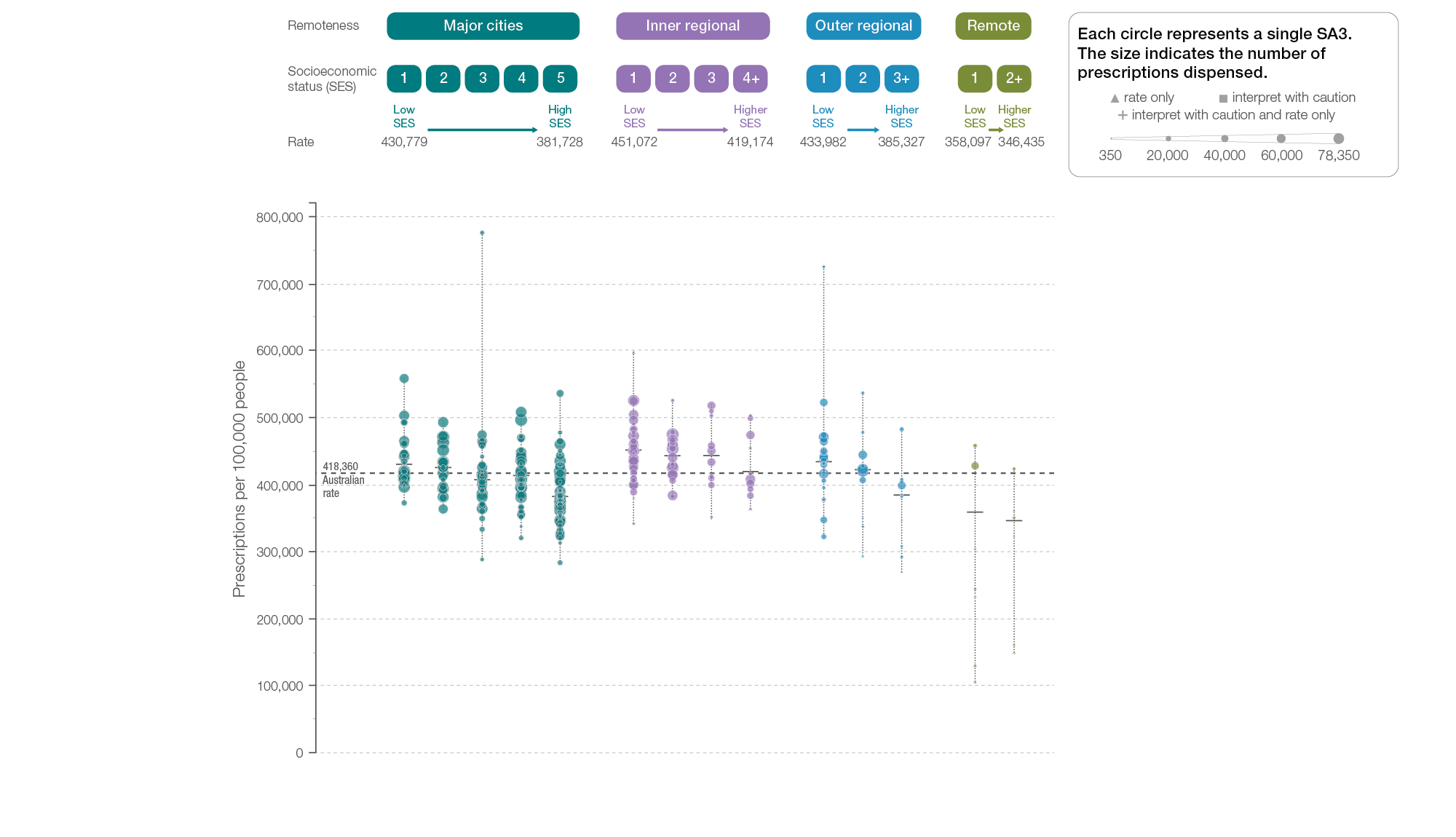 Sources: AIHW analysis of Pharmaceutical Benefits Scheme data and ABS Estimated Resident Population 30 June 2018.
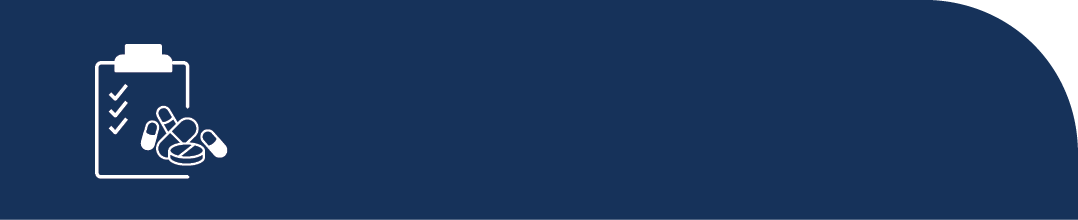 Medicines use in older people
Proton pump inhibitor medicines dispensing, 75 years and over
PHN and dose category, 2018-19
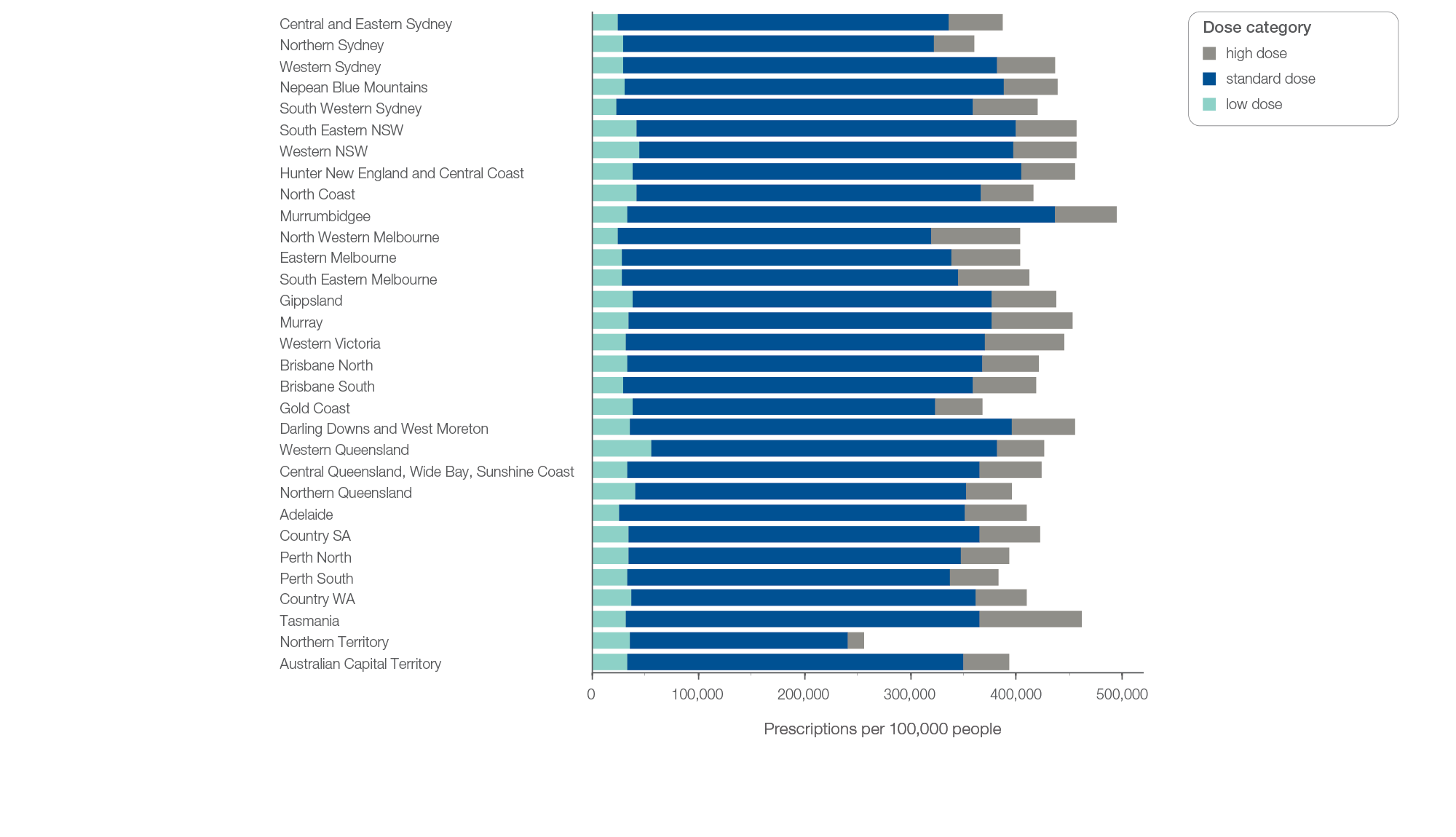 Sources: AIHW analysis of Pharmaceutical Benefits Scheme data and ABS Estimated Resident Population 30 June 2018.
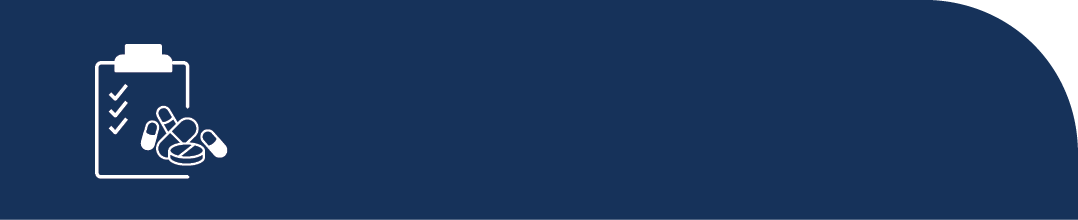 Medicines use in older people
Dose category
High dose comprises esomeprazole 40 mg.
Standard dose comprises esomeprazole 20 mg, lansoprazole 30 mg, omeprazole 20 mg, panatoprazole 40 mg and rabeprazole 20 mg. 
Low dose comprises lansoprazole 15 mg, omeprazole 10 mg, pantoprazole 20 mg and rabeprazole 10 mg. 
For further detail about the methods used, please refer to the Technical Supplement.